EKOLOGIE MIKROORGANISMŮ2
Historie, buněčná evoluce, fylogeneze, diverzita
Historie života
před 4,5 mld let – formování Země, vznik pevnin a oceánů
vulkanická a hydrotermální aktivita produkuje velké množství plynů do atmosféry
vodní pára + dusík, oxid uhličitý, metan, amoniak (stopy – vodík, ox.uhelnatý, kyanid vodíku…), prach a popel
dostatek oxidu uhličitého a metanu v atmosféře vytvářel silný skleníkový efekt a chránil Zemi před zmrznutím
mladé Slunce zatím dosahovalo jen asi 75 % svého současného výkonu
díky vysokým teplotám se voda intenzivně odpařovala, avšak četné nečistoty v ovzduší (prach a popel) napomáhaly opětné kondenzaci vodní páry-prudké deště
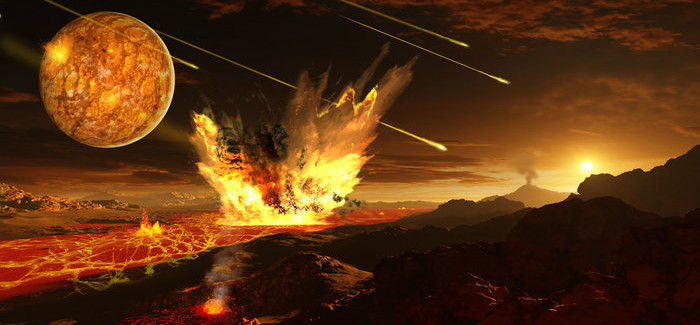 první formy života – anaerobové, termofilové, hypertermofilové (cca 90 „druhů“)
       (izol. cca 1500 kmenů-  107 b. Thermoproteus /g vroucího vulkanického bahna, 108b. Methanopyrus   /g černý     kuřák , Pyrolobus fumarii přežije hodinu v autoklávu  …)

 vodík-utilizující chemolitotrofové, metanogeny, mikrobi disponující disimilatorní minerální redukcí

hypertermofilní chemolitotrofové vetšinou používají pro zisk energie jako donor elektronů vodík
síra slouží často jako akceptor el. (Archaea) , dále Fe3+, SO42-, NO3-, CO2,O2

kyslík slouží jako akceptor výjimečně – pro hyperterm.archaea v mikroaerofilních podmínkách
hyperterm. bakterie obvykle vyžadují organické látky pro svůj růst (aerobní i anaerobní)
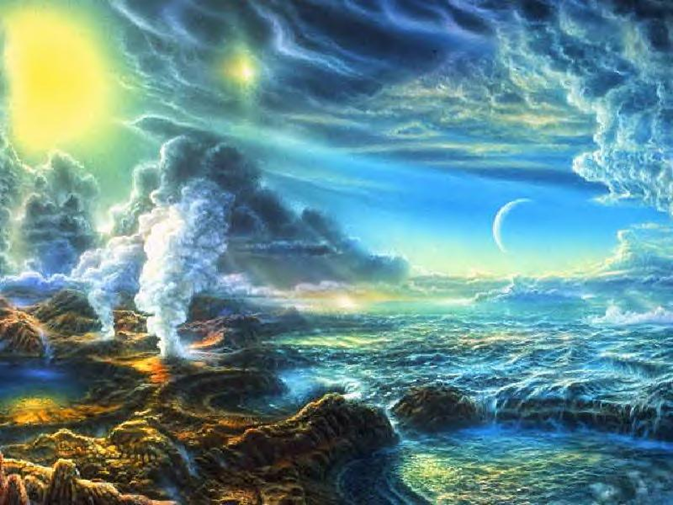 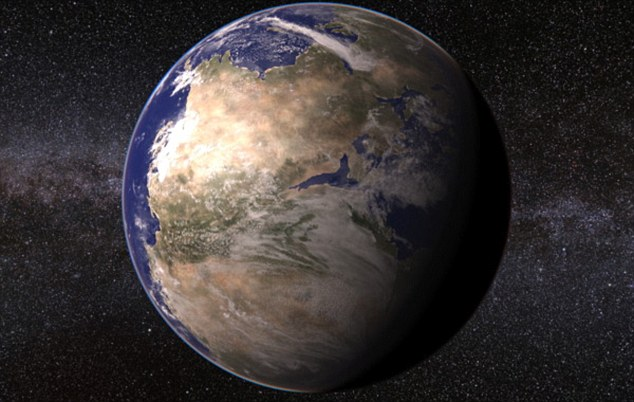 biologická produkce metanu je starobylý proces
 pouze Archaea schopna metanogeneze oxidací vodíku a redukcí ox. uhličitého na metan a vodu:
                            
                                                         4H2+ CO2 = CH4+2H2O

při kumulaci organického materiálu  v prostředí , mohou metanogeny produkovat metan z metanolu, formátu nebo acetátu

chemoautotrofní mikrobi  mohou získávat  energii také reakcí vodíku s  ox.uhličitým, ale produktem je karbohydrát
                                                         2H2+ CO2 =  2H2O +  CH2OH

vodík se uvolňuje do prostředí z hornin (UV záření),  radiolýzou  vody (alfa  vlny)…
díky rozvoji chemoautotrofů dochází k akumulaci org.látek v prostředí a mohou nastoupit heterotrofní prokaryota metabolizující org. uhlík
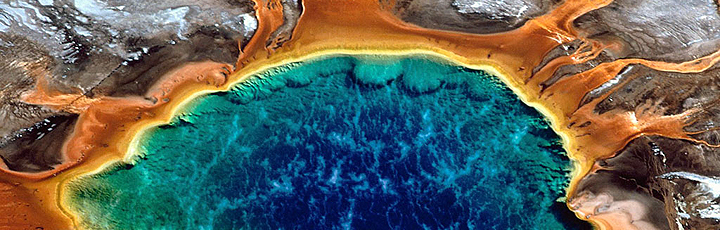 cca 3 mld let zpět se objevuje anoxygenní fotosyntéza, využívá sluneční světlo k aktivaci  proteinů podobných bakteriorhodopsinu, který pumpuje ionty přes buněčnou membránu

kyslík nevzniká  a do reakce nevstupuje voda a výsledkem jsou org. sloučeniny

 anoxigenní fotosyntéza založená na bakteriochlorofylu – purpurové a zelené sirné bakterie (nestupuje voda, sirovodík jako zdroj elektronů)

před 2,75 mld migrace mikroorganismů z moře na souš 

sinice (cyanobakterie) schopné oxygenní fotosyntézy začaly vytvářet aerobní prostředí tím, že uvolňovaly kyslík do vody a ten unikal do  atmosféry ….velká kyslíková událost….
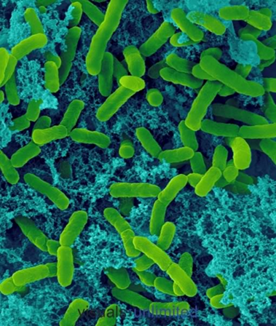 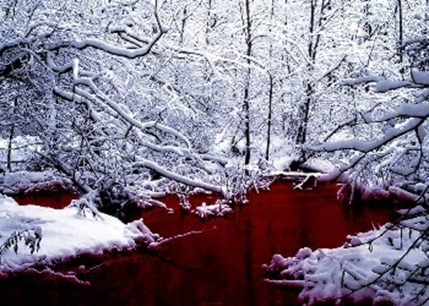 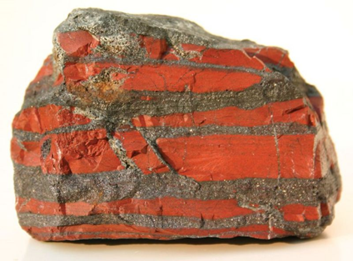 Chromatiaceae
Chlorobiacea
Chlorobium ferrooxidans - like
kyslík v atmosféře oxidoval redukované sloučeniny síry a železa (FeS, FeS2)   

 tak byly anorganické látky oxidovány abiotickou i mikrobiální cestou

před 1,7 mld let zvyšující hladina kyslíku  umožnila vznik první eukaryotické buňky

díky aerobní atmosféře došlo ke vzniku molekul ozonu a k postupnému vytvoření ozonové vrstvy, absorbující UV záření (předtím mohli mikroorganismy žít pouze pod povrchem nebo kameny)
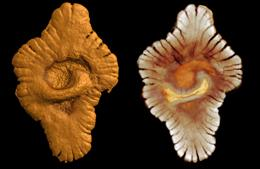 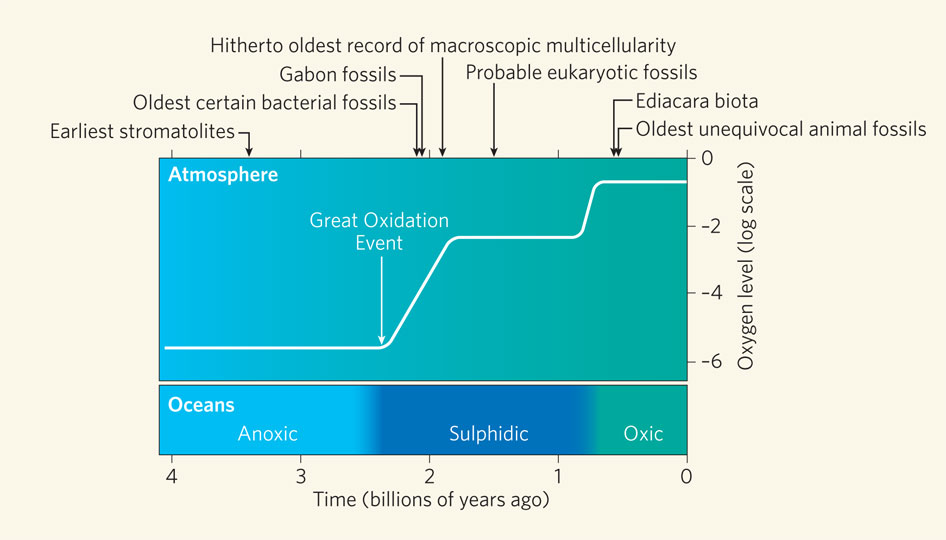 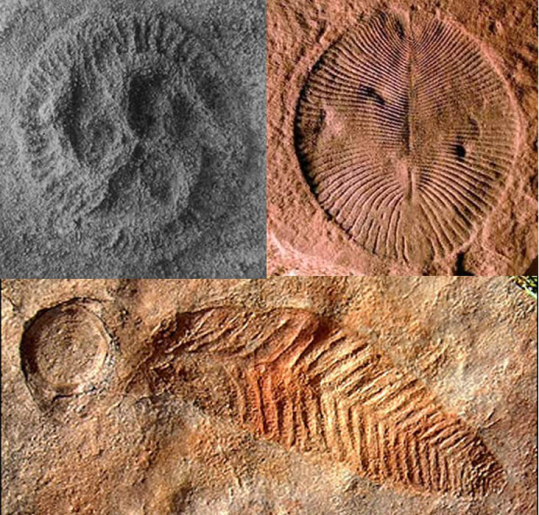 Mikrofosilie
oproti fosiliím zvířat či rostlin, mikrofosilie velmi vzácné
údajně nalezeny cca 3,5 mld staré  fosilie trichomů cyanobakterií  (sporné)
fosilní stromatolity v Austrálii
 bakterie 3,4 mld let staré v J Africe - Archaeospheroides barbertonis
1.5 mld Gleodiniopsis , Ural 
1 mld Palaeolyngbya , Chabarovsk
někteří autoři kritizují datování arch.mikrofosilií kvůli nejasných biologickým důkazům
chybí důkazy přítomnosti DNA nebo produktů jejich degradace
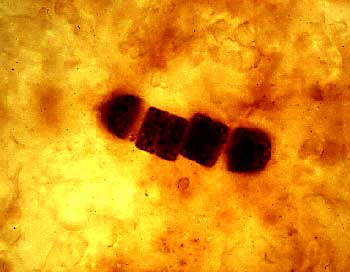 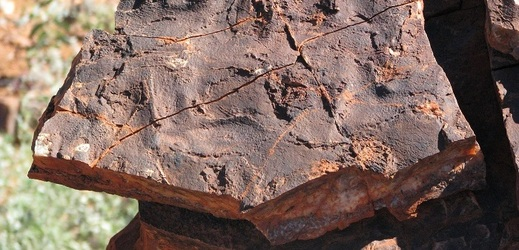 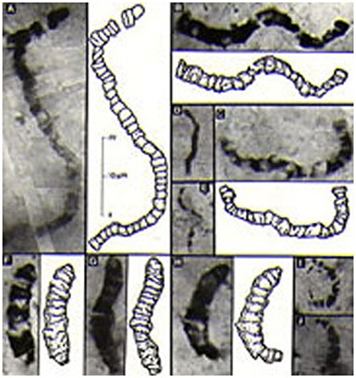 Palaeolyngbya
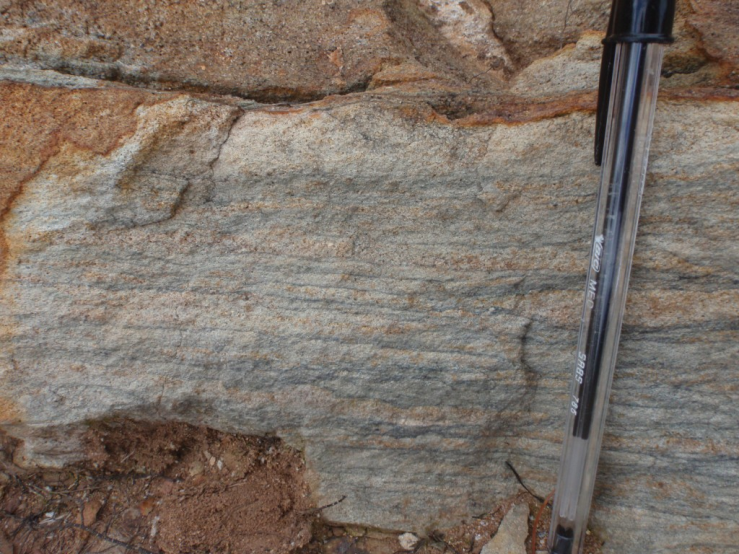 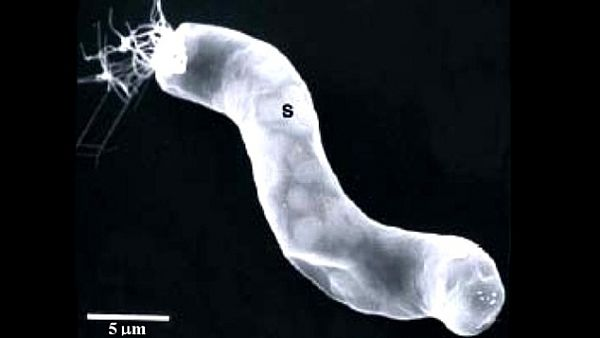 Archaeospheroides barbertonis
Důkaz mimozemského života?
Stromatolity 
(z řeckého strōma - vrstva, a lithos - kámen) 

je hlízovitá vápnitá biogenní usazenina bochníkovitého až polokulovitého tvaru

tvořeny povlaky kalu bohatého na vápník, který se vysrážel na povrchu porostů sinic nebo bakterií
 v bezkyslíkatém (nebo málo kyslíkatém) prostředí v mělkých oblastech moří

zbytky kolonií stromatolitů přežívají až dodnes, např. u pobřeží Austrálie (Shark Bay)

než se kyslík mohl začít uvolňovat do atmosféry, nejprve v mořích rozpuštěný kyslík zreagoval s veškerým rozpuštěným železem, čímž vznikla současná ložiska železné rudy, např. právě v Austrálii
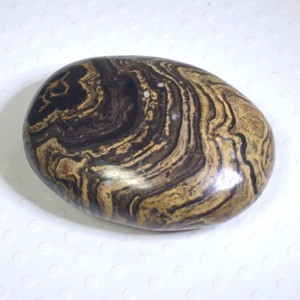 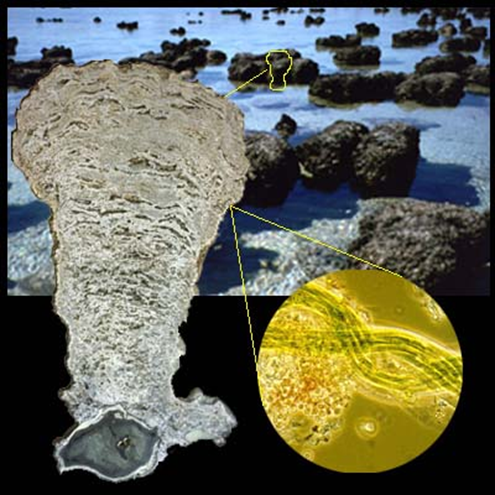 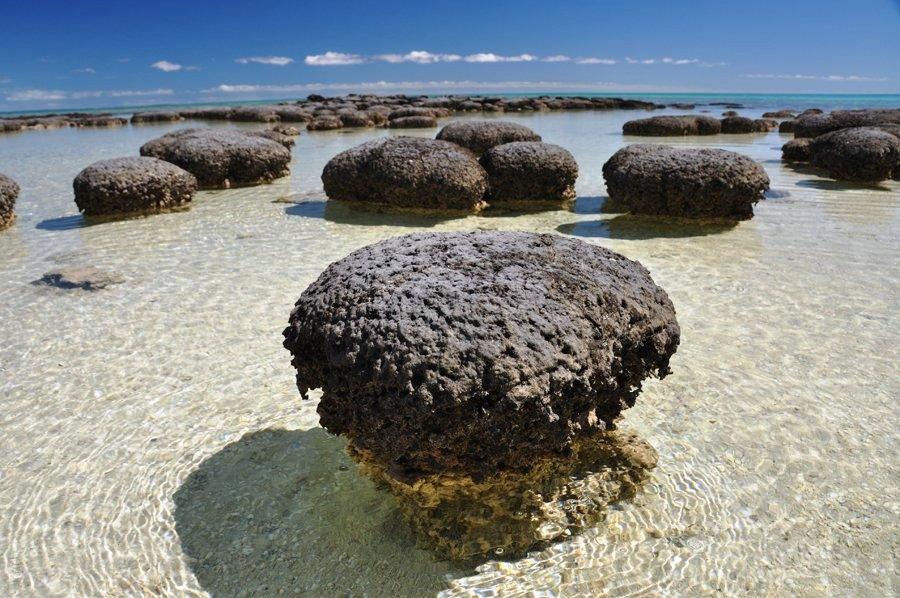 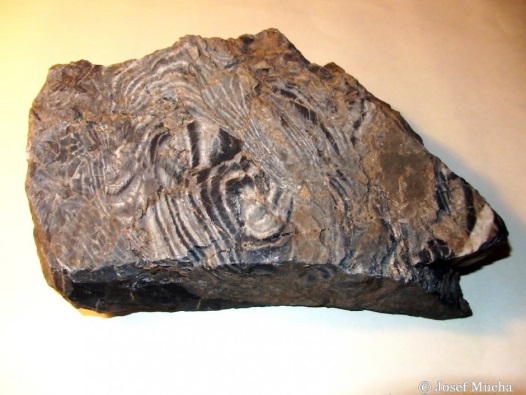 Kokšín
Jak vznikl život?
stále diskutované téma – jak došlo k přeměně chemických procesů na biologickou jednotku???

pre-darwinovská období – před formováním prvotní buňky
proto-darwinovské období – během formování prvotní buňky
darwinovské období- selekční tlak favorizuje různé formy prokaryot i eukaryot

vlivem astrofyzikálních a geochemických  aktivit na  Zemi se začaly formovat jednoduché org. molekuly (cukry, aminokyseliny, lipidy, porfyriny, nukleotidy, heterocyklické sloučeniny)
syntéza – různé názory 

Jíl – organické makromolekuly byly produkovány na jílu podobnému materiálu, jílové minerály, které mohou katalyzovat polymeraci nukleotidů na RNA, také katalyzují vznik mastných kyselin vhodných k vytvoření prvotních membrán

 membránové struktury- micely, mikrosféry
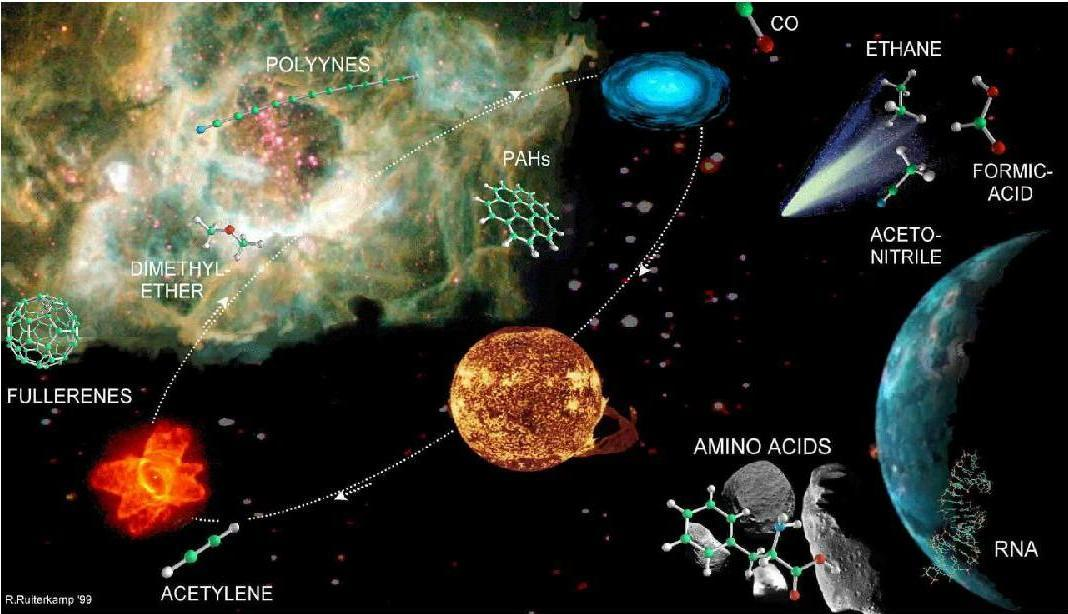 Teorie prebiotické polévky
 jezero na povrchu, ze základních chemických prvků vznikaly reakcí s vodními parami metan, amoniak, oxid uhličitý, oxid uhelnatý, oxid siřičitý, kyanovodík a další
dále pod vlivem tepla, ultrafialového záření a elektrických výbojů reagovaly s vodíkem a vodní párou a vytvářely složitější organické molekuly – aminokyseliny, sacharidy, lipidy i nukleotidy
1952 - Stanley Miller a Harold Urey experiment
 úspěšný, později však byla celá teorie opuštěna, novější výzkumy ukázaly na spíše neutrální charakter rané atmosféry ,navíc ne zcela dobře propracovala otázku vzniku a vývoje genetického kódu
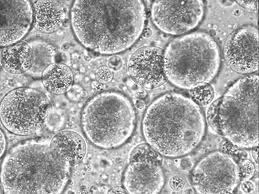 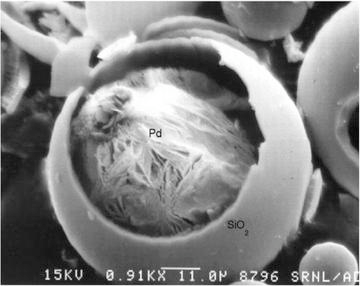 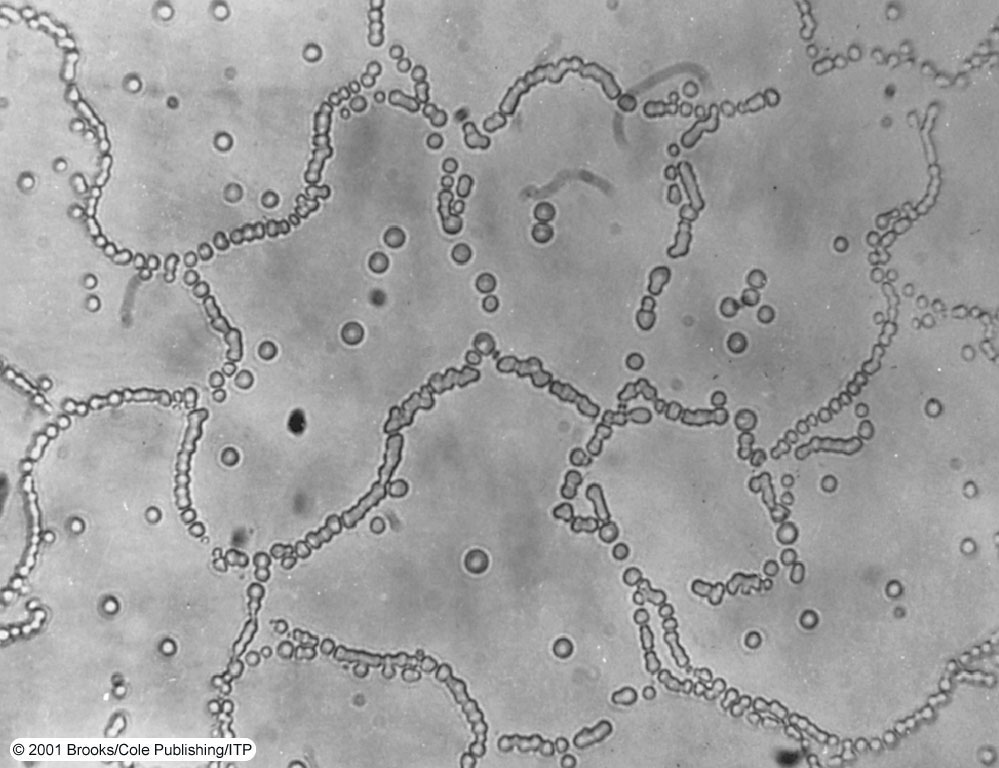 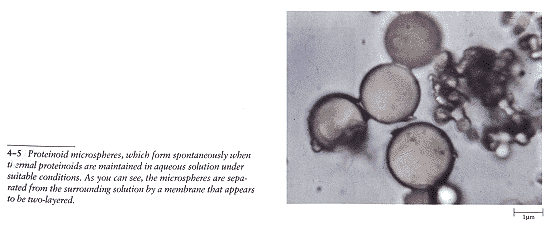 coacervates: lipid droplets containing organic molecules
microspheres: protein spheres surrounding organic molecules
Teorie hydrotermálních průduchů

zřejmý vliv geochemických procesů  na vznik života
hydrotermální průduchy, se nachází na mořském dně ve velkých hloubkách (kolem 2km) v blízkosti středooceánských hřbetů
Z nich proudí velké množství horké zásadité mineralizované vody, která se mísí s chladnou, mírně kyselou vodou okolního oceánu a tak se obsažené minerály v okolí průduchů sráží
 bohaté na minerály a kovy, které mohly fungovat jako katalyzátory mnoha reakcí, například při syntéze aminokyselin

Teorie panspermie

při nárazu vesmírných těles na zemský povrch by byly jakékoli organismy zničeny
nově nalézané organické sloučeniny na povrchu meteoritů podporují názor, že na Zemi se tímto způsobem mohly dostat v již kompletním stavu alespoň některé základní organické molekuly
tudíž  ne všechny základní stavební kameny života musely vzniknout přímo na Zemi
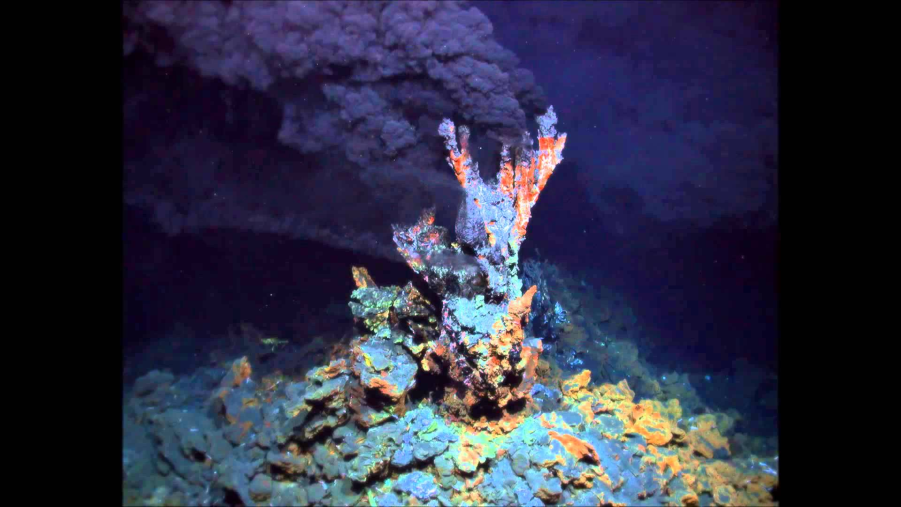 Zvuk černého kuřáka: https://www.youtube.com/watch?v=5k9PgJ229Tw
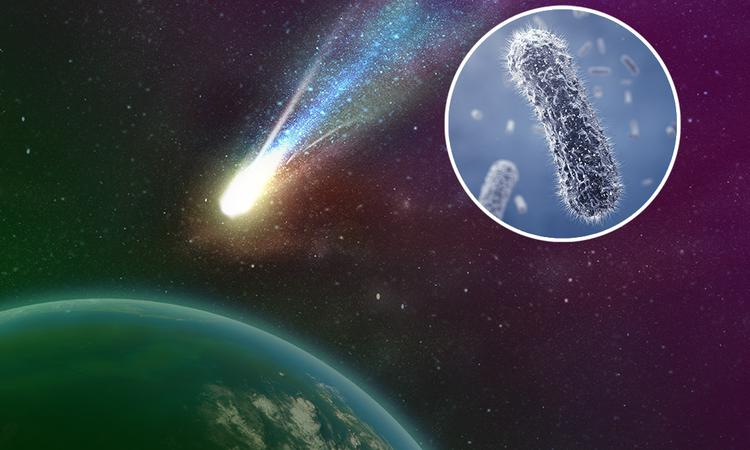 Jak vznikla první buňka
před vznikem života se v prostředí pravděpodobně kumulovaly org.látky

Koch a Silver (2005) - preobické vezikulum , obsahující nukl.kyselinu uvnitř, zajištující  iontovou výměnu přes membránou tvořenou lipidy (odlišná struktura než dnes)
bez požadavku na metabolické enzymy, ATP, ribozomy, proteiny, DNA
model protobunky s průměrem 100 nm

 povrchová membrána, tvořená molekulami mastných kyselin

umožňuje živinám a nukleotidům přecházet do bunky a podílet se na neenzymatickém kopírovaní DNA uvnitř bunky

po vytvoření  nového vlákna DNA je neprůchodná – DNA proto zůstáva v protobuňce
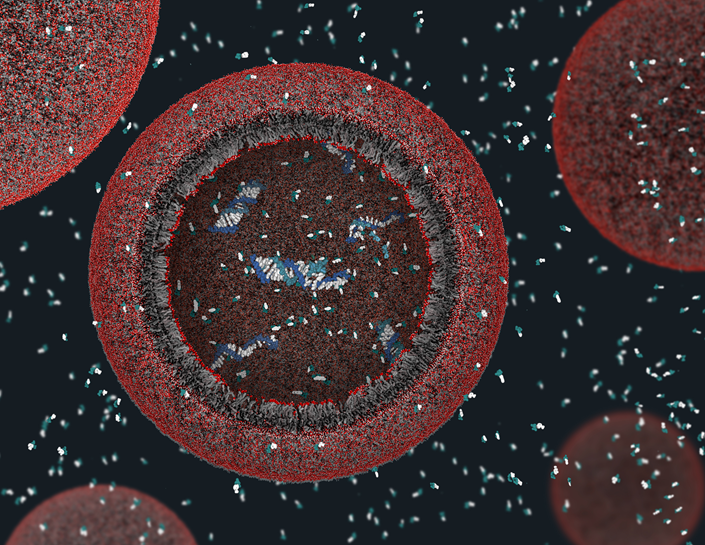 podle koncentrace a pH okolí se micely můžou spájet a vytvářet 2-vrstvé membránové plochy – tvoří kulovité objekty -  váčky, vezikula
(Credit: Janet Iwasa, Szostak Laboratory, Harvard Medical School and Massachusetts General Hospital)
RiBOZYM – autokatalytická molekula ssRNA s  sebereplikační schopností, funkce enzymu

 první živé systémy na Zemi "nahé" samoreplikující se molekuly RNA bez membrány

ribonukleová kyselina zajišťovala současně přenos genetické informace i katalýzu biochemických reakcí

energie získávána nejspíš oxidací anorg. látek (H2S+FeS = FeS2+H2) mohla poskytnou potenciál pro různé reakce  včetně  iontového přenosu přes membránu

vezikula se vyvinula v buňku až po získání DNA, proteinů, ribozomů, enzymů, ATP…

primární přítomnost RNA ve vezikulu mohla být užitečná, protože RNA nese el.náboj  a může nespecificky vázat proteiny a malé org.molekuly
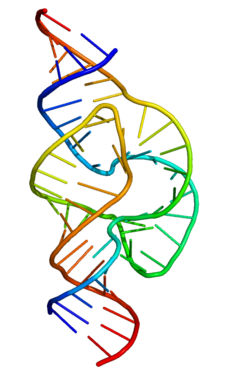 záměna DNA za RNA moudrá, stabilnější
čas nutný pro rozvoj první bunky byl značný, pak nabírá rychlost evoluce na akceleraci (diverzita a složitost eukaryot vs. o 2/3 kratší délka existence na Zemi oproti prokaryotům

Hypotéza RNA světa
RNA svět
1989- Nobelova cena za objevení ribozymů T. R. Cech a S. Altmann
 - padla teorie, že biologickými katalyzátory jsou pouze proteinové enzymy
Walter Gilbert 1986
RNA svět - hypotéza která předpokládá, že v určité etapě vývoje života na Zemi molekuly RNA sloužily jako hlavní biologické katalyzátory a zároveň byly schopné přenášet genetickou informaci
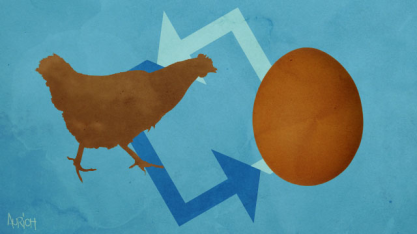 Reaguje na problematický způsob vzniku živých organismů vzhledem k jejich genetickému kódu

Replikaci organismů zajišťuje molekula DNA - předává informaci proteinům (enzymům), ale bez jejich existence a katalýzy sama nemůže vznikat, replikovat se

DNA a proteiny proto mohou při přenosu informace fungovat pouze společně, není možné říci, co se vyvinulo dřív

 Přímý vznik živé buňky s takto složitým systémem replikace je ve smyslu moderní vědecké abiogeneze nemyslitelný

Řešení problému se proto hledalo s předpokladem, že dnešnímu životu předcházely organismy s jednodušším replikačním systémem

Systém přenosu informací v prvních živých organismech by tak mohl být založen pouze na RNA, která by v sobě spojovala vlastnosti nukleové kyseliny i proteinů

Tento způsob navrhli nezávisle na sobě v 60. letech Carl Woese, Francis Crick aj
Achillova pata RNA světa
chybí jakékoliv nálezy prvotních organismů v geologickém záznamu

mnohé úspěšné laboratorní experimenty odhalily zatím jen zlomky možných reakcí 

nejsou známé ani žádné organismy, které by mohly v RNA světě fungovat – metabolismus zcela odlišný

nejasnosti o vzniku molekul RNA v prebiotickém světě - syntéza v tehdejším prostředí velmi komplikovaná

velmi malá stabilita molekul ribonukleové kyseliny - existence nechráněných molekul téměř vyloučená - rychlý rozklad vlivem silného ultrafialového záření
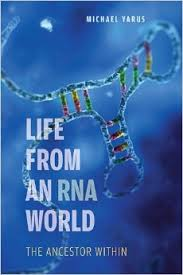 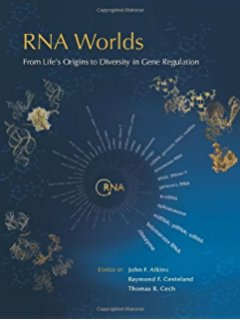 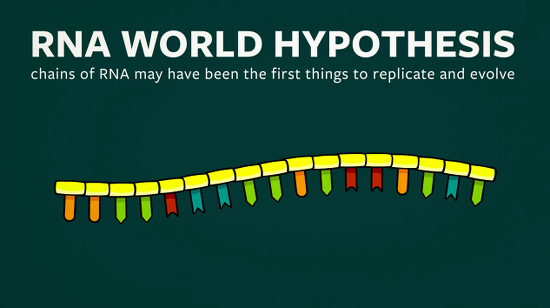 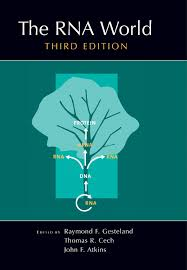 Buněčná evoluce
první buňky obsahující DNA a protein syntetizující materiály uvnitř membrány získaly schopnost dědičnosti vlastností a tvorby nového fenotypu

druhy bakterií i archaea se schopností přizpůsobit  prostředí v něm mohly přežít a reprodukovat se a tím vytvářet nové formy 

evoluce vedoucí  k různým formám a životním stylům  byla formována díky selektivnímu tlaku životního prostředí

genet. variabilita byla zajištěna vlivem mutací a horizontálním přenosem genů

pro oddělení Bacteria a Archaea  nebyla nalezena odpovídající událost v historii Země

i přes značné rozdíly, mnoho procesů a biomolekul sdílí spolu

je s podivem, že po 2 mld let vývoje se prokaryota rozdělila pouze na dvě linie…
Vznik eukaryontní buňky - teorie
Eukaryotická buňka má  množství jiných typických rysů, jako je buněčné jádro, endomembránový systém, lineární chromozomy a mRNA 

Endosymbiotická teorie
 tvrdí, že mitochondrie vznikly  pohlcením Rickettsií jinou buňkou a mitochondrie jsou potomci těchto bakterií
většina současných vědců však toto extremistické pojetí neuznává, protože bičík neobsahuje vlastní DNA a jeho stavba se zásadně liší od prokaryotního bičíku
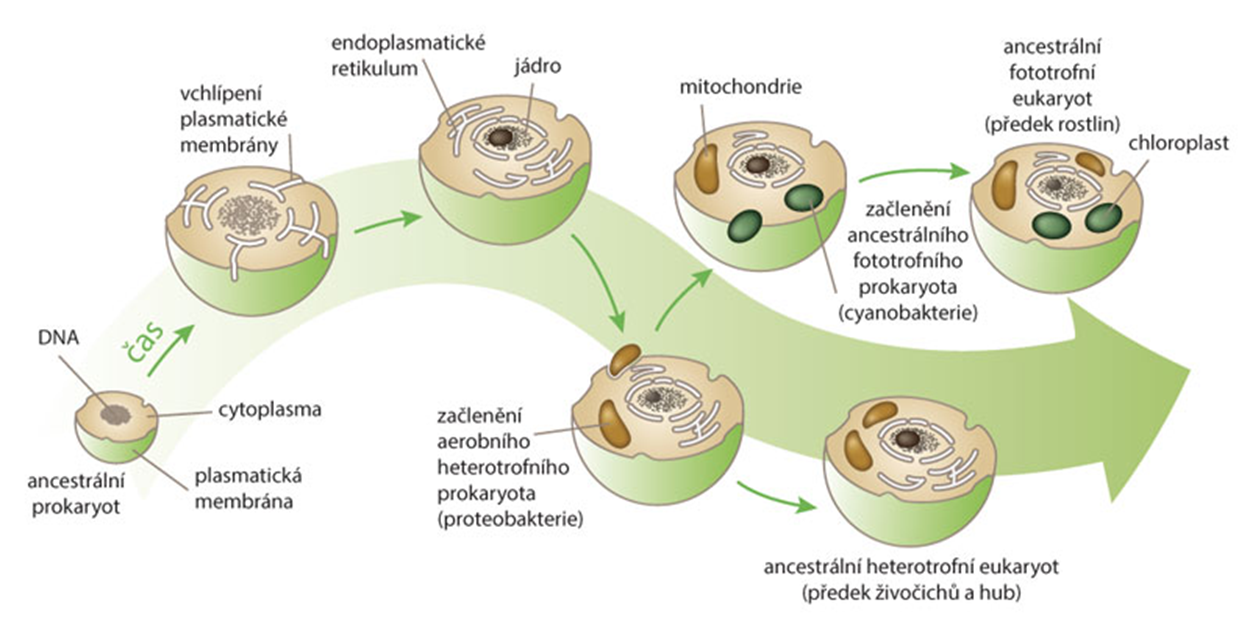 Teorie genomové fůze 
archaeum, které pohltila bakteriálního symbionty, z nichž se vyvinula mitochondrie
horizontálním přenosem genetické informace z mitochondrie do genomu archeálního vysvětluje znaky eukaryot  spíše bakteriálního původu
další geny bakteriálního původu by teoreticky mohla eukaryotická buňka získat i z potravy, pokud se živila bakteriálními buňkami












Vodíková hypotéza 
hostitelskou buňkou bylo anaerobní, vodík metabolizující autotrofní archeum, které pohltilo symbiotickou bakterii schopnou v rámci své respirace produkovat vodík
 bakterie následně prošly evolucí a změnily se na mitochondrie


Syntrofická hypotéza 
předpokládá, že motivací ke vzniku eukaryotické buňky byl metabolismus vodíku
Resp. výměna produktů metabolismu mezi několika druhy (tedy právě tzv. syntrofie)
buňky bakterií se přiložily těsně k buněčné membráně archeí a splynuly
archeální cytoplazmatická membrána se pak stala jadernou membránou nové eukaryotické buňky 
cytoplazmatická membrána deltaproteobakterií pak buněčnou membránu eukaryot
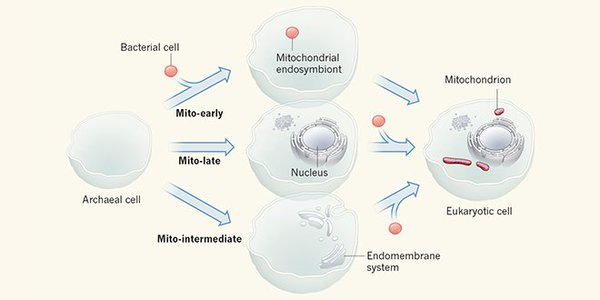 Hypotézy založené na síře
navrhují společenství archeí a bakterií založená na síře
spirochéty, přijímaly sirovodík produkovaný archebakteriemi, a metabolizovaly ho
 postupně se vyvinuly v bičík
nebyl zatím nalezen téměř žádný důkaz, vyjma skutečnosti, že podobná společenství existují v přírodě

Hypotéza Neomura 
 fagotrofická hypotéza považuje archea i eukaryota za potomky aktinobakterie která prošla značným vývojem a až později endosymbioticky získala mitochondrie
nedostatkem těchto teorií je fakt, že v současnosti neznáme žádné eukaryotické organismy s primární absencí mitochondrií, ačkoliv je tyto teorie předpokládají

Tři viry, tři domény
Podle této hypotézy, kterou formuloval v roce 2005 P. Forterre, se musí vznik všech domén včetně té eukaryotické přičítat virům
 RNA svět – vezikula byly infikovány několika viry, které vynalezly DNA, a následně se tato DNA stala jejich hlavním genetickým materiálem
neexistují doklady, jedná se o poměrně spekulativní hypotézu, ale nedá se odmítat jako nesprávná
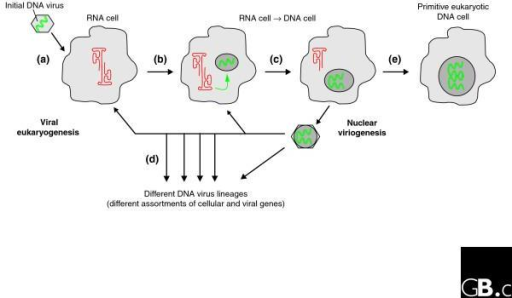 Evoluce metabolismu
prvotní buňky ve srovnání s dnešními prokaryoty měly málo genů, žádnou genovou regulaci, žádné mobilní genetické elementy
vysvětlení expanze genomu z několika set na několik tisíc genů
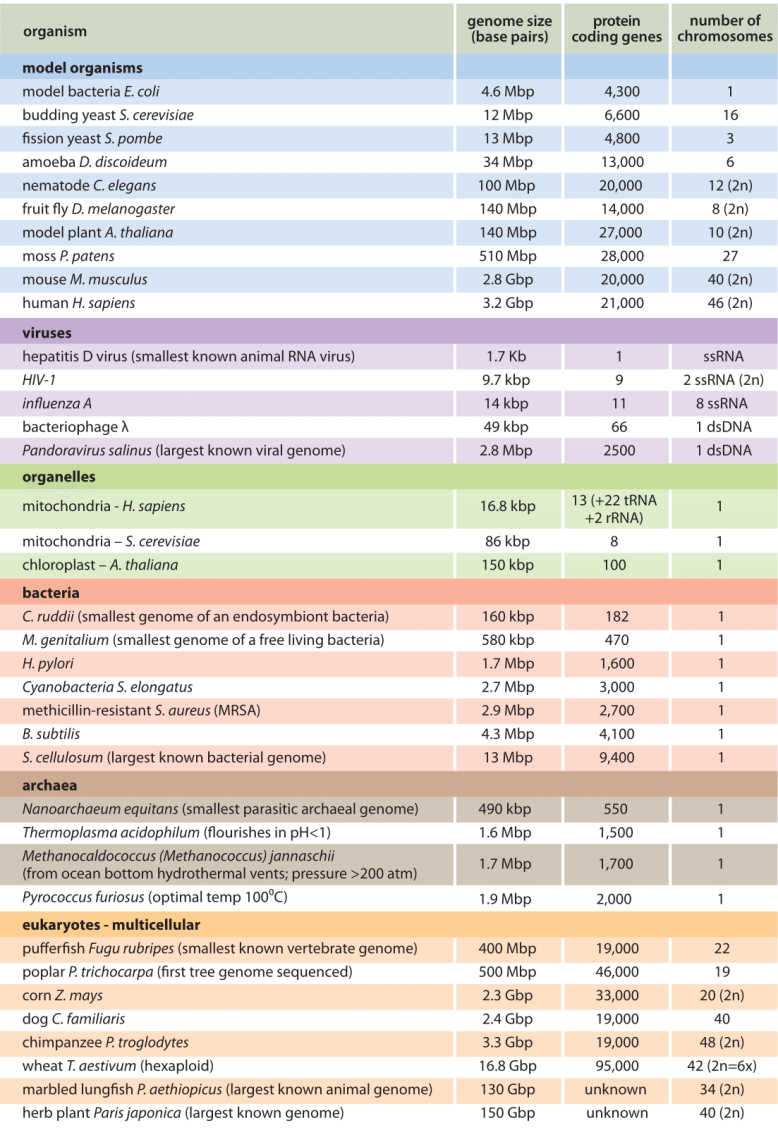 Patchwork  hypotéza 
předpokládá zdvojení genů, které kódují enzymy s nízkou specifitou (schopné katalyzovat různé reakce) , které se vlivem selekčního tlaku prostředí vyvinuly v geny kódující enzymy s vyšší specifitou
buňky s efektivním metabolismem byly selektovány 
horizontální přenos genů a fůze prokaryotických buněk hrála významnou roli v evoluci
postupné nahrazování abiotických geochemických cyklů biotickou cestou vyústilo v současnou podobu koloběhu prvků na Zemi
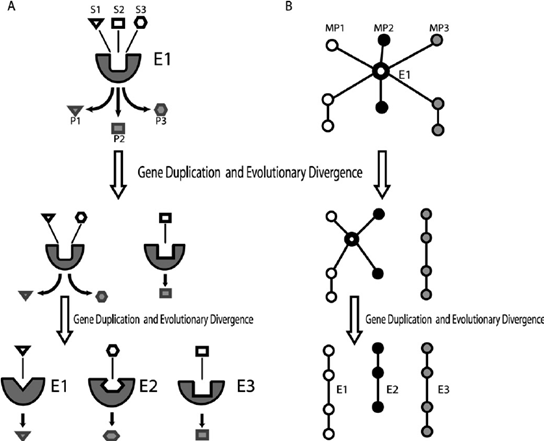 Charakteristiky mikrobiálního života
podstata života je  podobná u mikro- i  makroorganismů (prokaryot i eukaryot) 
mikroorganismy jsou jednobuněčné, vyšší organismy mnohobuněčné, tvořené tkáněmi
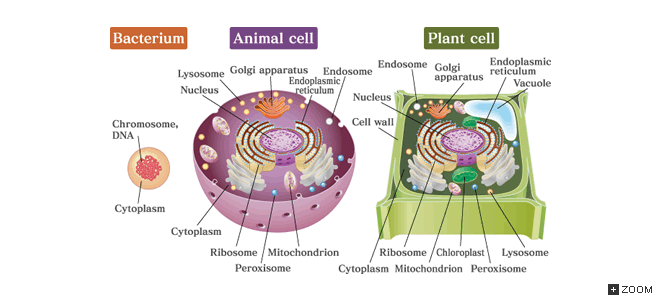 Struktura a evoluce buněčného tvaru
Precizní uspořádání mikrobiálních buněk, struktura je děděna na potomky
Strukturální organizace reflektuje postavení  molekul v membránách, ribozomech, proteinech atd.

Příklad 
 S vrstva – mozaika glykoproteinů na povrchu bakterií a archaeí

Plasmatická membrána – lipidy (hydrofobní bariéra), proteiny (transport přes membránu, metabolismus, komunikace mezi cytoplasmou a prostředím)

Buněčná stěna – zabranuje osmotickému vlivu, udržuje tvar

Peptidoglykan (cukernatý polymer navázaný na peptidy) jen u bakterií
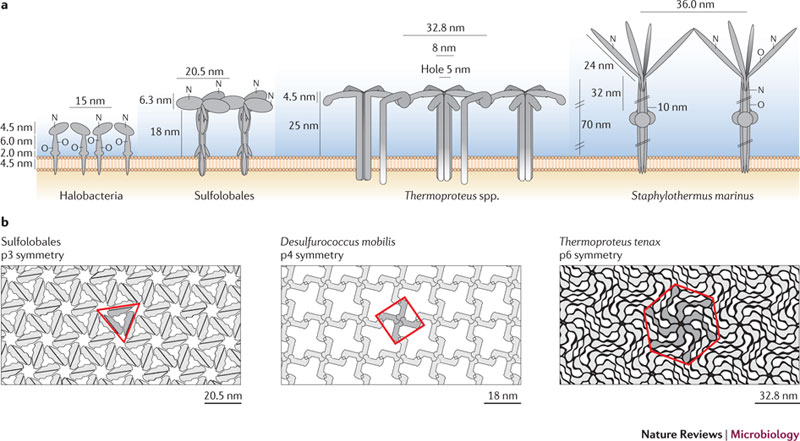 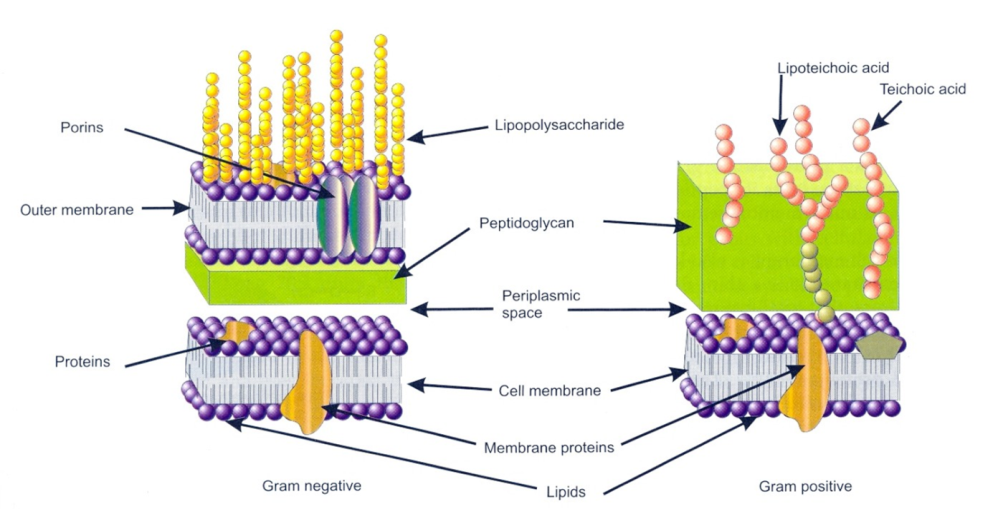 Archaea
Bacteria
Rozdíly buněčné stěny mezi Bacteria a Archaea
Archaea 
– etherové vazby (stabilnější) 
-  BS – obv. neobsahuje peptidoglykan
-Výjimka - Methanobacteriales  (         pseudopeptidoglykan - pseudomurein)
Thermoplasmatales, Ferroplasma (absence BS)

Bacteria – estherové vazby
                - peptidoglykan
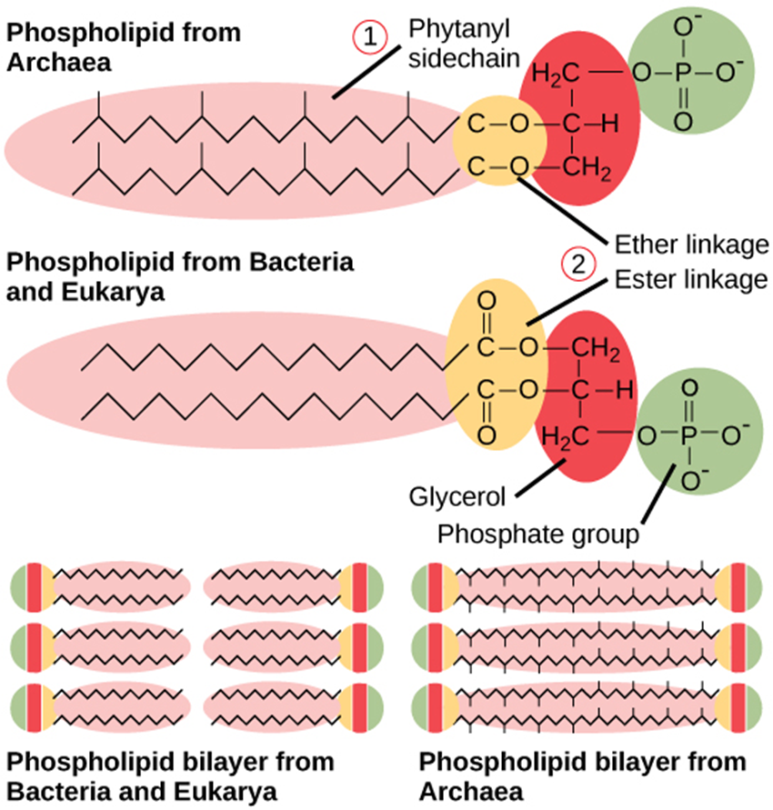 tvary mikroorganismů – univerzální napříč skupinami – koky, tyčky, vibria, vlákna
morfologie výsledkem evoluce – adaptace na prostředí- různé tvary pomáhají bakteriím najít zdroj potravy, přilnout k povrchu, pohybovat, útěk před predátory aj.
nalezeny specif. proteiny formující tvar prokaryot i dělení

dělení – série proteinů lokalizována na vnitřní straně buň. stěny, před binárním dělením se  polymerizují do  tvaru kruhu (Ftsz ring ) uprostřed buňky

nalezeny u bakterií, archaea a podobné i u chloroplastů a mitochondrie u eukaryot

MreB protein – zajištují rod shape, bez něho vznik koků (pravděpodobně evol. prvotní)

vibrio tvar – caulobacter crescentus - MreB protein a crescentin
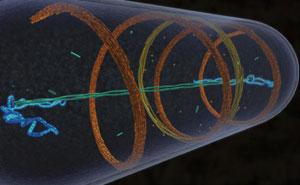 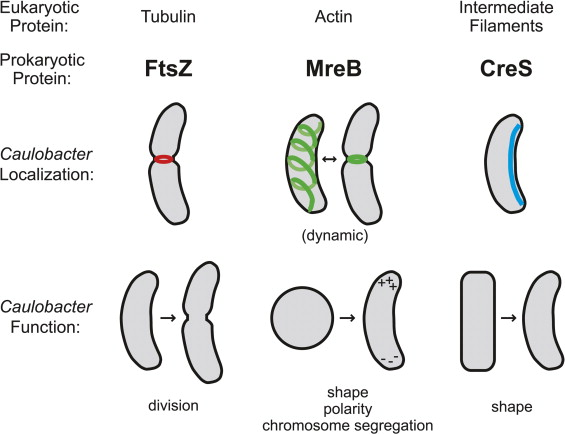 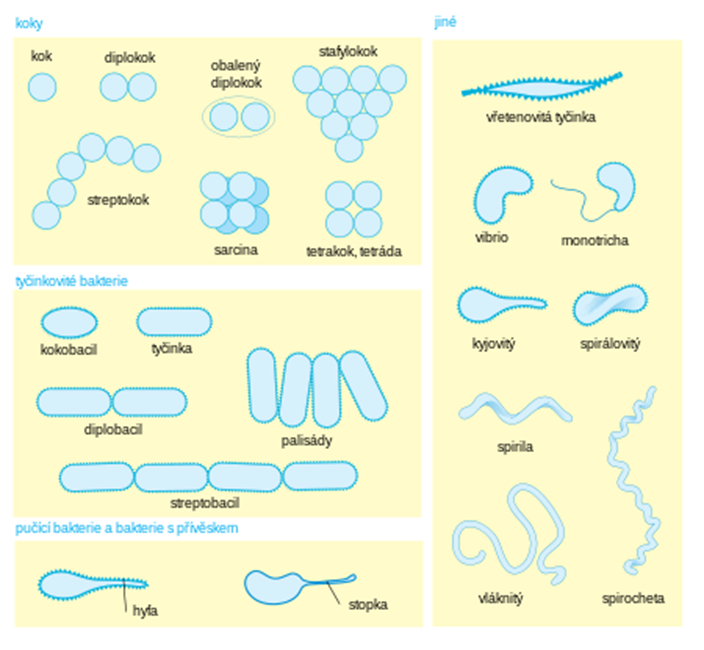 Metabolismus a zisk energie
Mikrobi mohou využívat jako zdroj energie org.látky, minerály nebo sluneční záření (fotony)

Solární energii mohou využívat pouze formy žijící na povrchu Země

charakteristika živého systému –  energie - proud  elektronů předávaný donorem elektronů akceptorovi elektronů – red.ox.reakce (z elektronegativnější do elektropozitivnější soustavy) 

Redukované org. látky  a anorganické sloučeniny se pro zisk energie pro metabolické procesy uplatňují v anaerobním i aerobním prostředí

energie v buňce je spotřebována na transport iontů, ATP, transport živin, pohyb…

elektronový transport je univerzální  systém který využívají všechny  formy života – cytochromy, chinony

 některé biochemické sloučeniny v přírodě mají tuto část hydrochinonu nebo chinonu ve své struktuře, například Koenzym Q, proteiny se sírou/ železem v centru

variabilita typů el.transportu odlišuje, kromě přítomnosti mitochondrií , prokaryota od eukaryot
nejlepší akceptor elektronů pro dýchání – kyslík (soustava kyslík-voda má nejvyšší redox.potenc., vys. E výtěžek , může přijímat el. z různých zdrojů)
org.l. mají nejnižší red-ox (dochází k oxidaci H v nich obsaženého, elektrony přenášeny proteiny dýchacího řetězce
Rozdíl E mezi ox.org.l a redukcí kyslíku je nejlepší dostupný zdroj E – proto nejčastěji využíván v aerobním prostředí
Evol.pův.dýchání v bezkyslíkatém protředí – pak místo kyslíku slouží jako akceptor jiné látky – dusičnany, sírany,ox.uhličitý….nebo org.látky
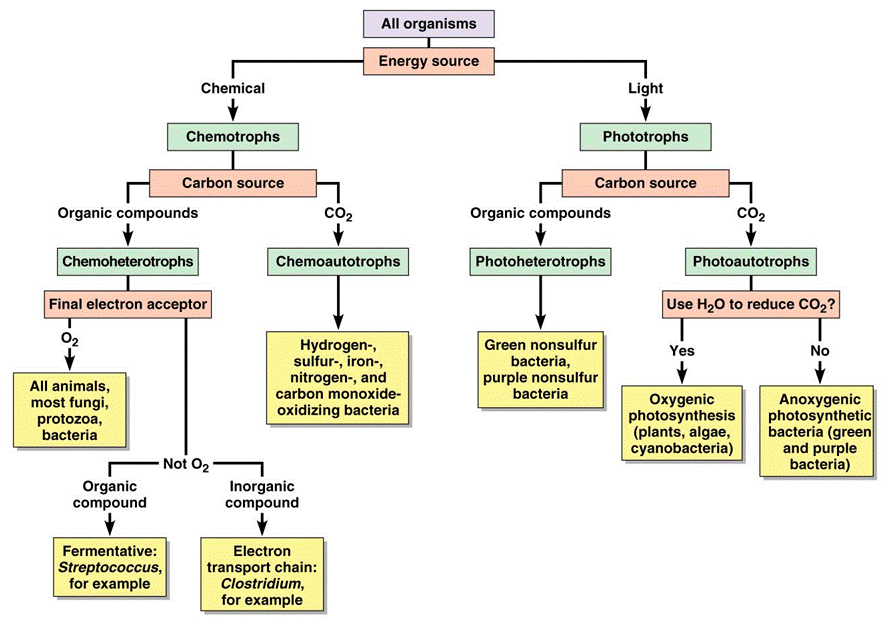 Růst a reprodukce
cílem metabolismu je poskytnout mikroorganismu dostatek  biosyntetického materiálu a k zajištění  podmínek,  umožňující  reprodukci

pro jednobuněčné organismy se používá  termín růst pro zvyšování počtu jednotlivých buněk
binární dělení
růst křivka

Ve stabilním přirozeném prostředí  se prokaryota obvykle nachází ve stacionární fázi

asexualita vs horizontální přenos genů – mix genetického poolu

tvorba spor
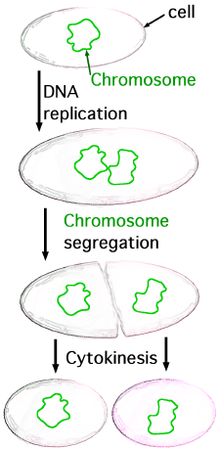 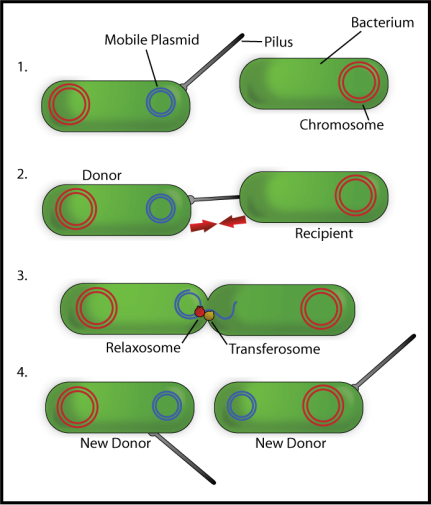 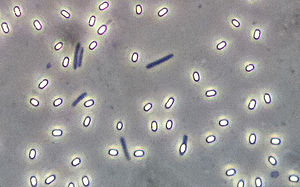 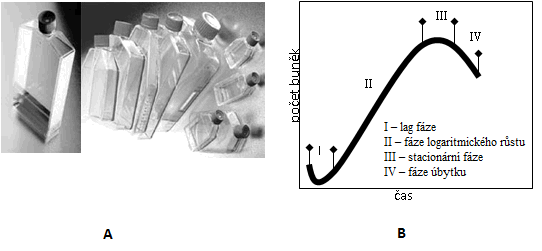 Adaptace jako odpověď na stimul prostředí
pro mikroorganismy je žádoucí odpovídat na změny v prostředí tak, aby jejich růst a fyziol. procesy byly udržovány kolem optimálních podmínek

při fyzikálních nebo chemických extrémech jsou selektivně favorizováni  buněčné linie s genomem který jim umožnuje v extrému růst 

Ph, teplota, sůl, permanentní environmentální změny…

fixování těchto genů v populaci vyúsťuje ke vzniku nového druhu se specifickými vlastnostmi

změny v přírodě bývají  obvykle přechodné , spíš stimuly  kratšího trvání, ale relativně časté

stresová odpověď mikroorganismů na různé stimuly  - teplota, tox. kovy, vysušení, přítomnost kyslíku…

 chemotaxe regulována komplexem senzorů , pohyb směrem od/k  ne/žádoucího zdroje
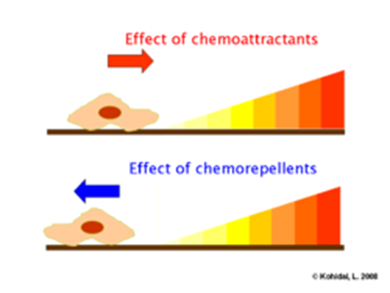 mikrobi mají schopnost přenášet fyzikální i chemické signály k  zjištění  vhodné odpovědi

mnoho metabolických přeměn v mikroorganismu jsou v podstatě odpovědí na změnu chem.prostředí

schopnost  indukce/represe gen.exprese během několika minut umožní syntézu pouze tech enzymů nutnou pro katabolismus nebo syntézu

mohou regulavat expresi genů tak rychle jako dochází k chem. změnám okolí – vysoce regulovaná syntéza potřebných enzymů minimalizuje energ.nároky a umožnuje perzistenci prokaryot v čase i konkurenci eukaryotům
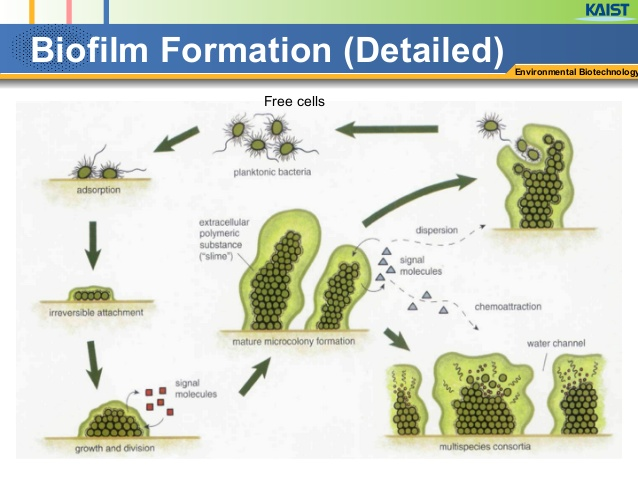 Klasifikace a diverzita mikroorganismů
mikrobi – kosmopolité

mikrobiální svět – bakterie, archaea, řasy, protozoa, houby, viry

sofistikované metody ke zjištění diverzity mikrobů

od 70-tých let rapidní nárůst informací o diverzitě mikroorganismů

historicky je mikrobiologie spojována s výzkumem nemocí

v rámci podmořského výzkumu dochází k objevení úžasného světa mikrobů v okolí horkých podmořských průduchů – extremofilové

specializují se na prostředí, kde by ostatní organismy mohly přežívat jen stěží (vroucí voda v sopečných jezerech, nejvyšší vrstvy atmosféry a podobně), některé druhy bakterií jsou dle výzkumů schopny přežít i ve vesmíru, tedy ve vakuu a o teplotě −270 °C
Stromy života
na počátku taxonomie se rozlišovaly dvě říše:

rostliny (Plantae)
živočichové (Animalia)

Klasické starší rozdělení organismů je do pěti říší:

prokaryotní (Monera)
prvoci (Protozoa)
rostliny (Plantae)
houby (Fungi)
živočichové (Animalia)

současnost: 3 domény
Archaea, dříve Archaebacteria (Woese and Fox)
Bacteria, dříve Eubacteria
Eukarya, Eukaryota


od r. 2010 se mluví (zatím hypoteticky) o čtvrté doméně, tvoří ji (nebo pozůstatek po ní) skupina jaderně-cytoplazmatických virů s velkou DNA virů, např rodu Mimivirus
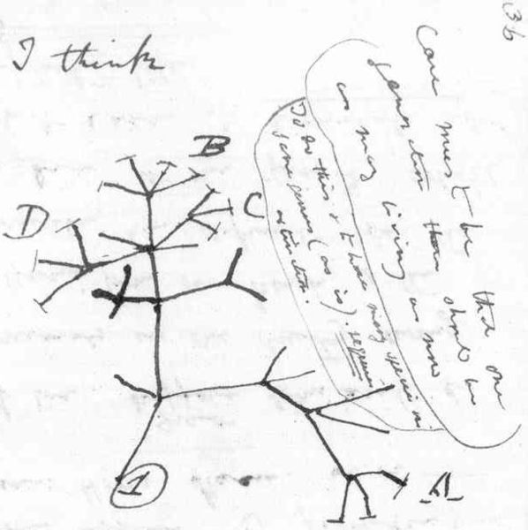 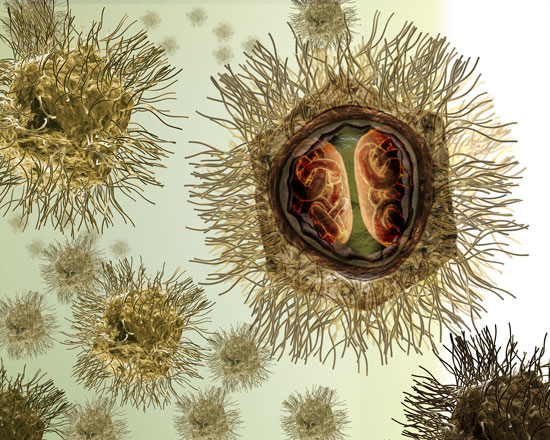 © Pomeroy et al (2007)
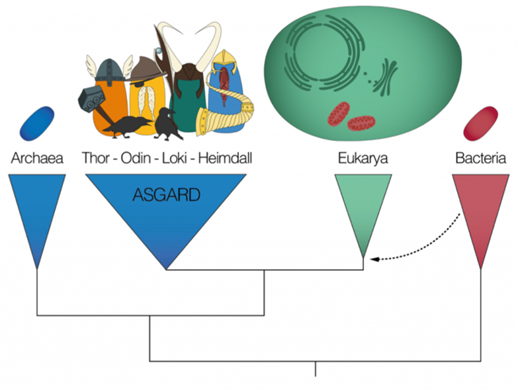 2008 – Lokiho hrad – 5 komínů, teplota 300 C, obrovská hromada sulfidových minerálů o průměru asi 250 m a 90 m na výšku
- Unikátní mikroorganismy Lokiarchaeota - mnohem blíže k Eukaryotům než se čekalo
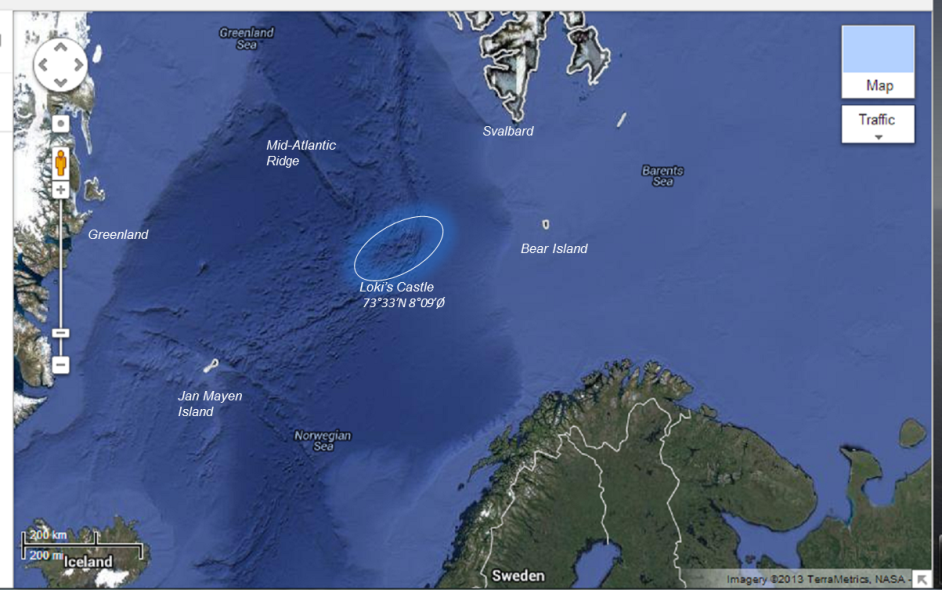 Klasifikace prokaryot
problém – klasifikace „druhu“ vyšších organismů založena sex.reprodukci

 mikroby –asexuální, výměna DNA – konjugace, transdukce, transformace

proto se pro zařazení do systému využívala charakteristika fenotypu, případně funkčních skupin (metabolismus)

molekulární přístup založen na studiu diverzity pomocí podobnosti 16S rDNA 
mol. taxonomie je založena na poměru DNA-DNA reasociace genomu a stejném poměru G-C bází (obv. 97% podobnost = stejný druh)

Klasifikace p. funkční skupiny
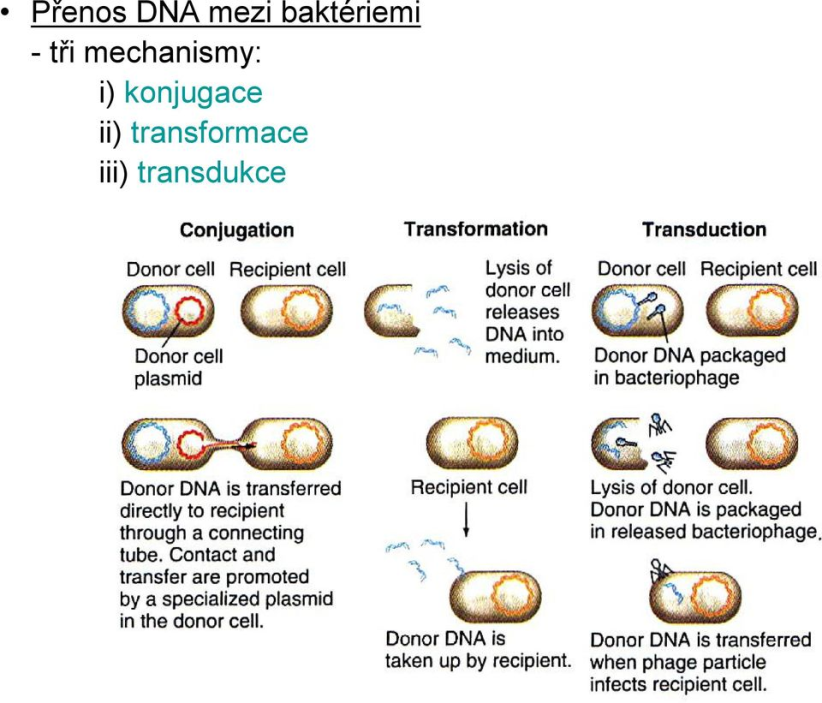 Sekvenace „SSU“
1977 Woese and Fox – na základě sekvenace ssu navrhují Archaea jako jednu ze tří linií stromu života
1999 – uvedeno v praxi
16S a 18S SSU geny nejčastěji používaný marker napříč různým prostředím
univerzální, konzervativní, snadná sekvenace
odhaluje nekultivovatelné organismy -většina!!! 
expanze
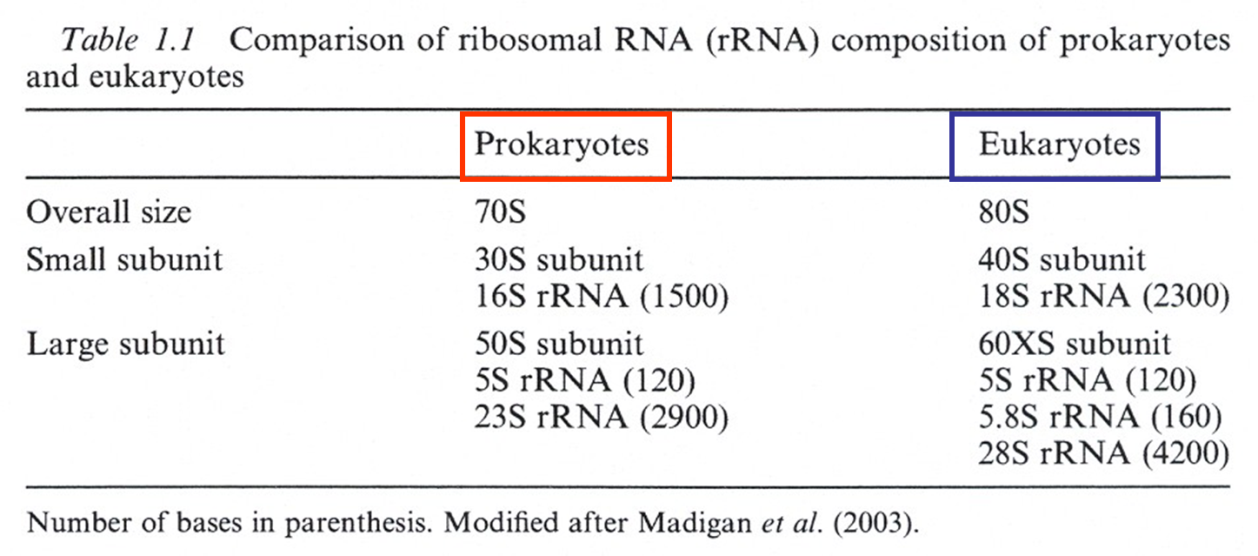 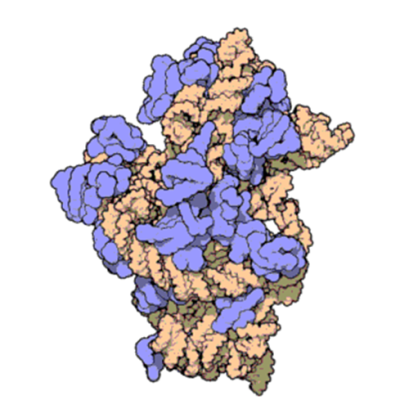 Atomová struktura 30S ribozomální podjednotkyThermus thermophilus které je 16S rRNA součástí
Proteiny jsou modré, oranžově SS RNA
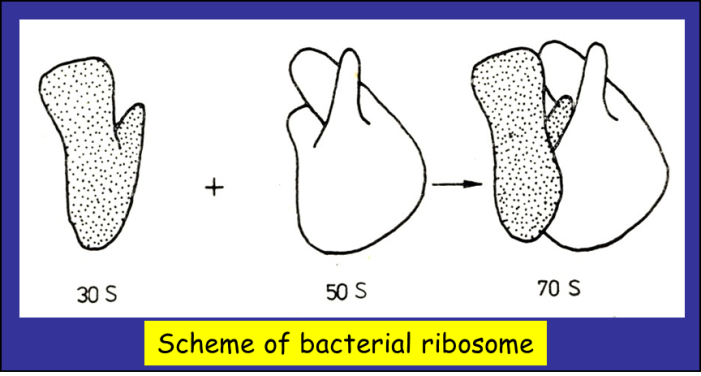 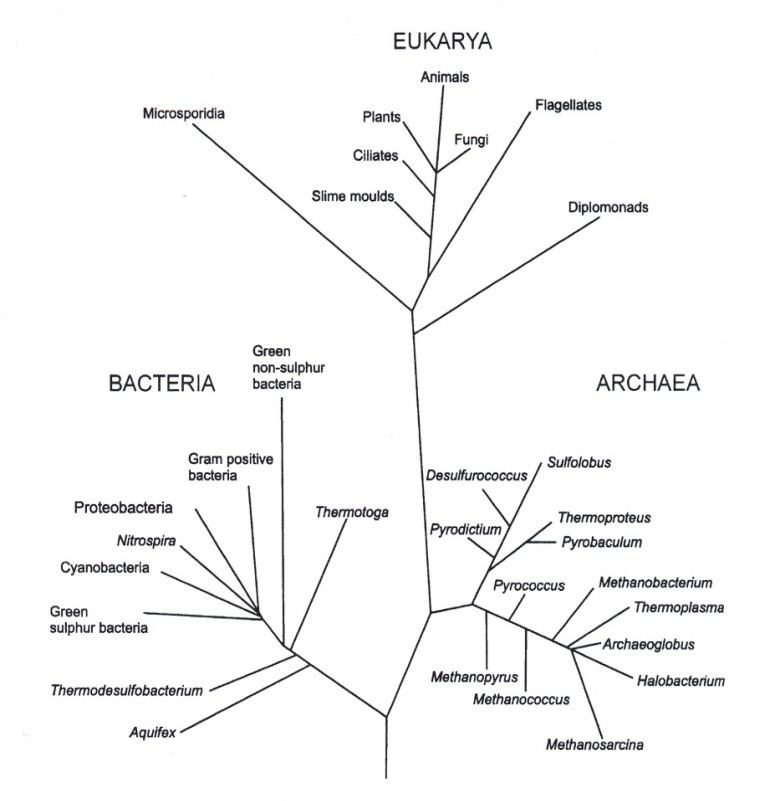 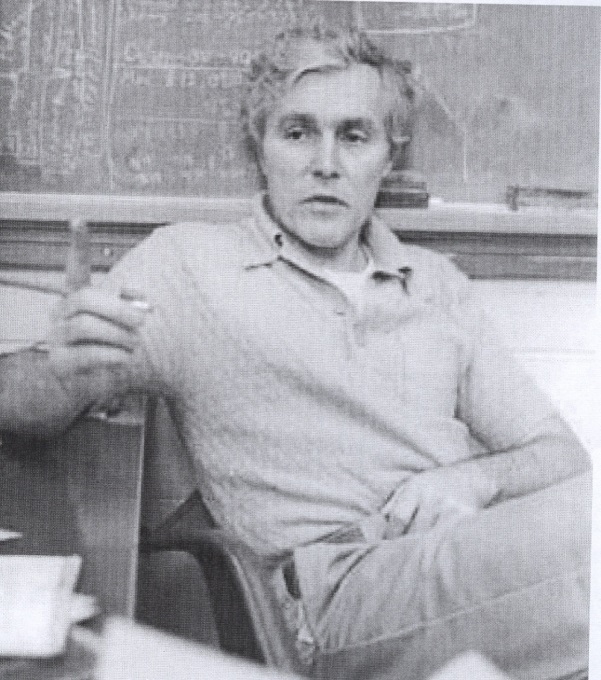 Carl R WOESE
CR WOESE 1977
„ fylogenetický strom založený na sekvencích molekul rRNA“
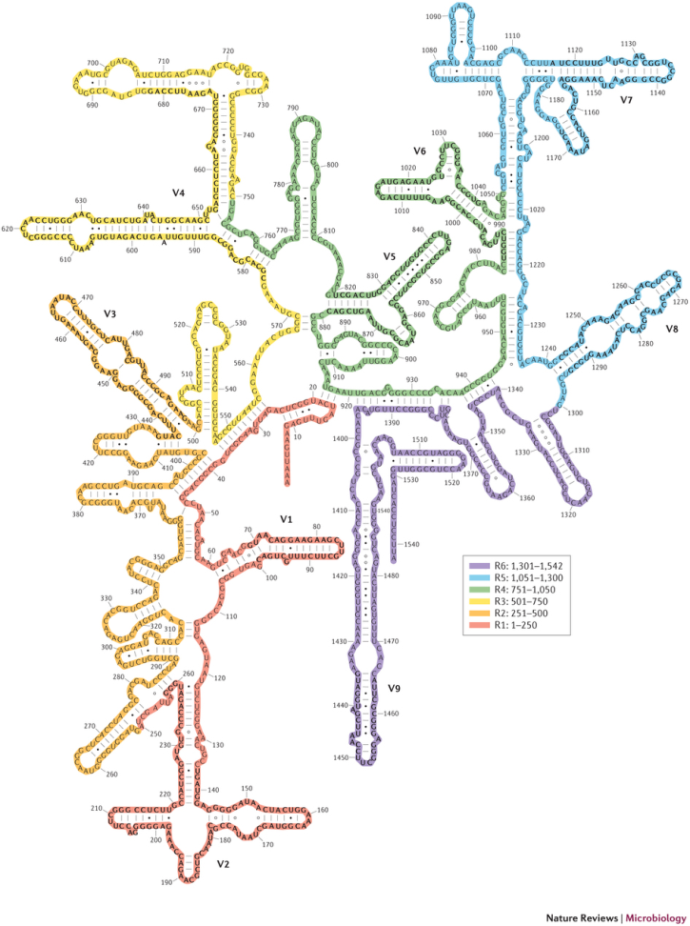 5S rRNA – příliš malý počet počet nukleotidů (~ 120)… 16 (18)S rRNA
Small subunit

16S (SSU) rRNA: 
1500-2000 nt
~ 25 proteinů
Large subunit

23 S (LSU) rRNA:
3000-5000 nt

5S rRNA:
120 nt
~ 30-40 proteinů
S
L
Ribozomální RNA (rRNA)
Přítomnost ve všech organismech
Syntéza proteinů
Vysoce konzervativní úseky
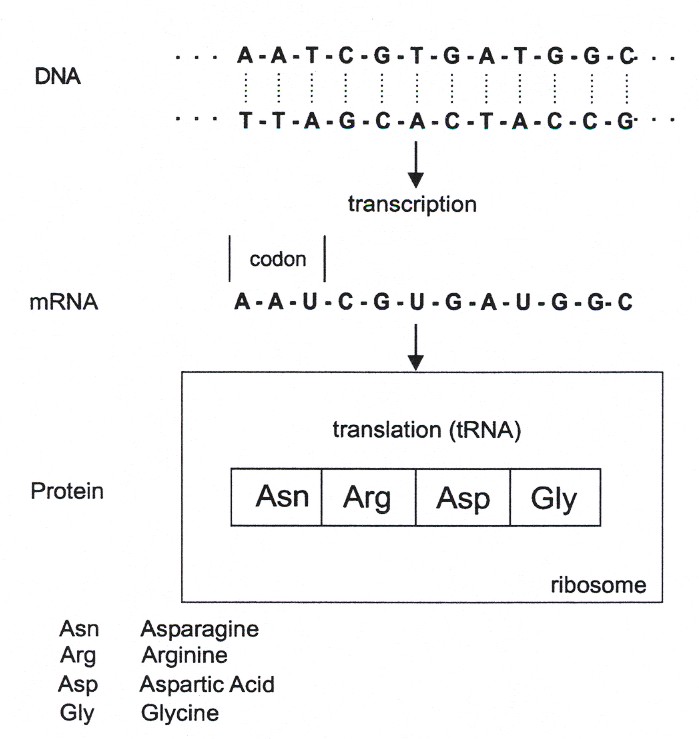 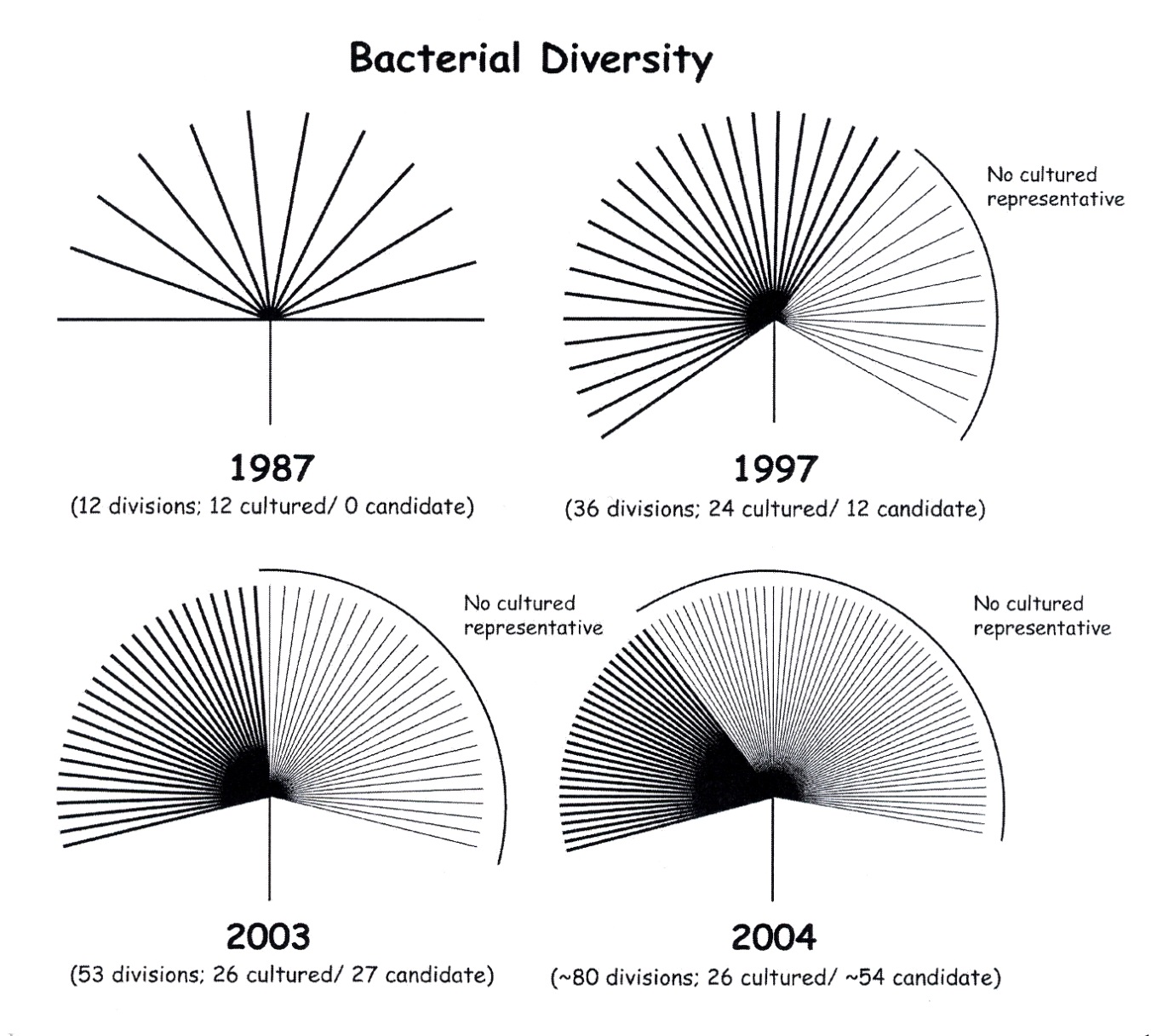 Diverzita mikrobiálního života
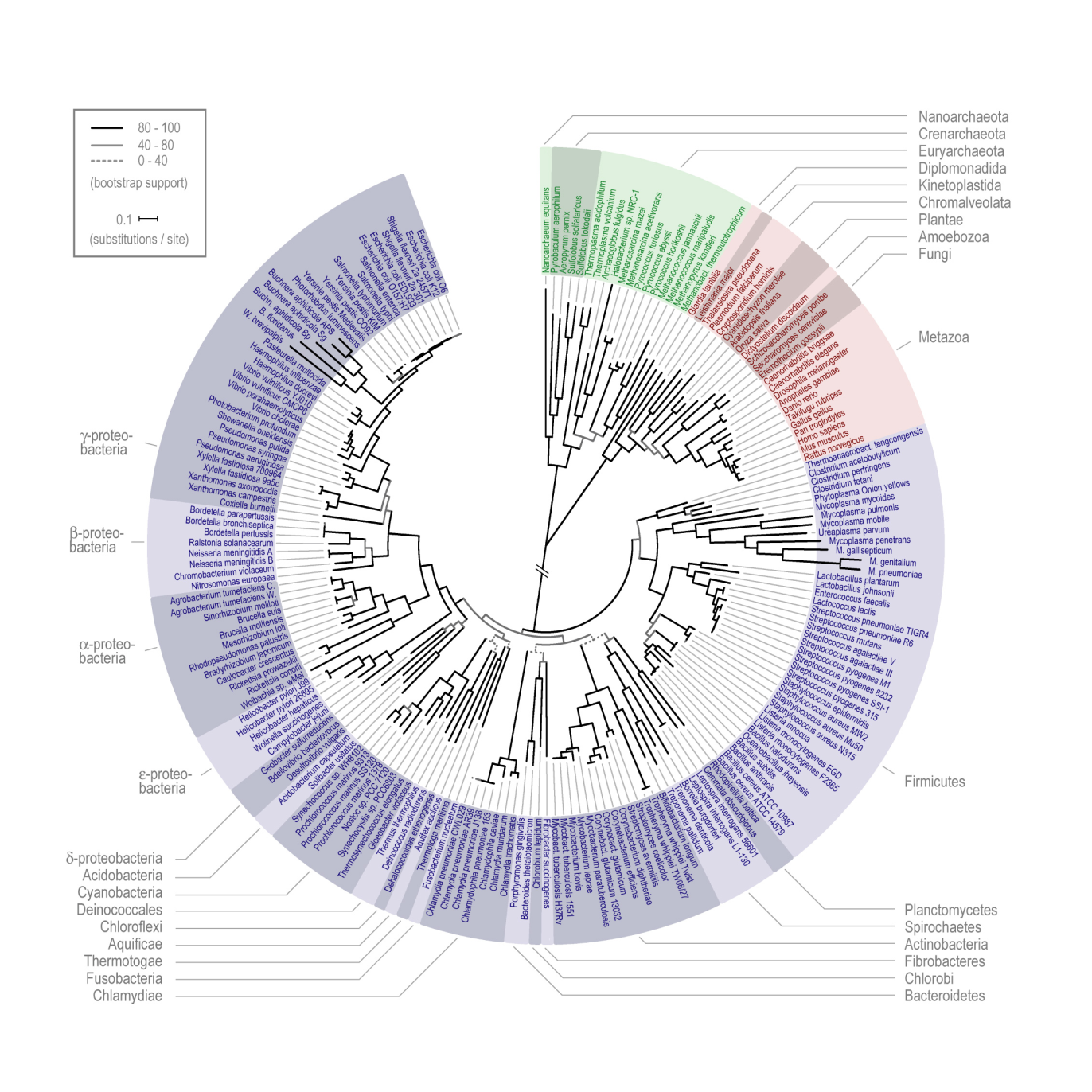 Bacteria – šedomodře, Archaea – zeleně, Eukaryota - červeně
Diverzita bakterií
bakterie jsou nejrozšířenější skupinou organismů na světě
se odhaduje, že na Zemi žije asi 5×1030 (jedinců) bakterií
 celkový počet druhů se dá jen tušit, odhady sahají od 107 k 109 druhů
bakterie je možné nalézt v půdě, vodě, ovzduší i jakožto symbionty uvnitř a na povrchu mnohobuněčných organismů
v jednom gramu půdy žije asi 40 miliónů bakterií
 v jednom mililitru sladké vody je jich přibližně milion
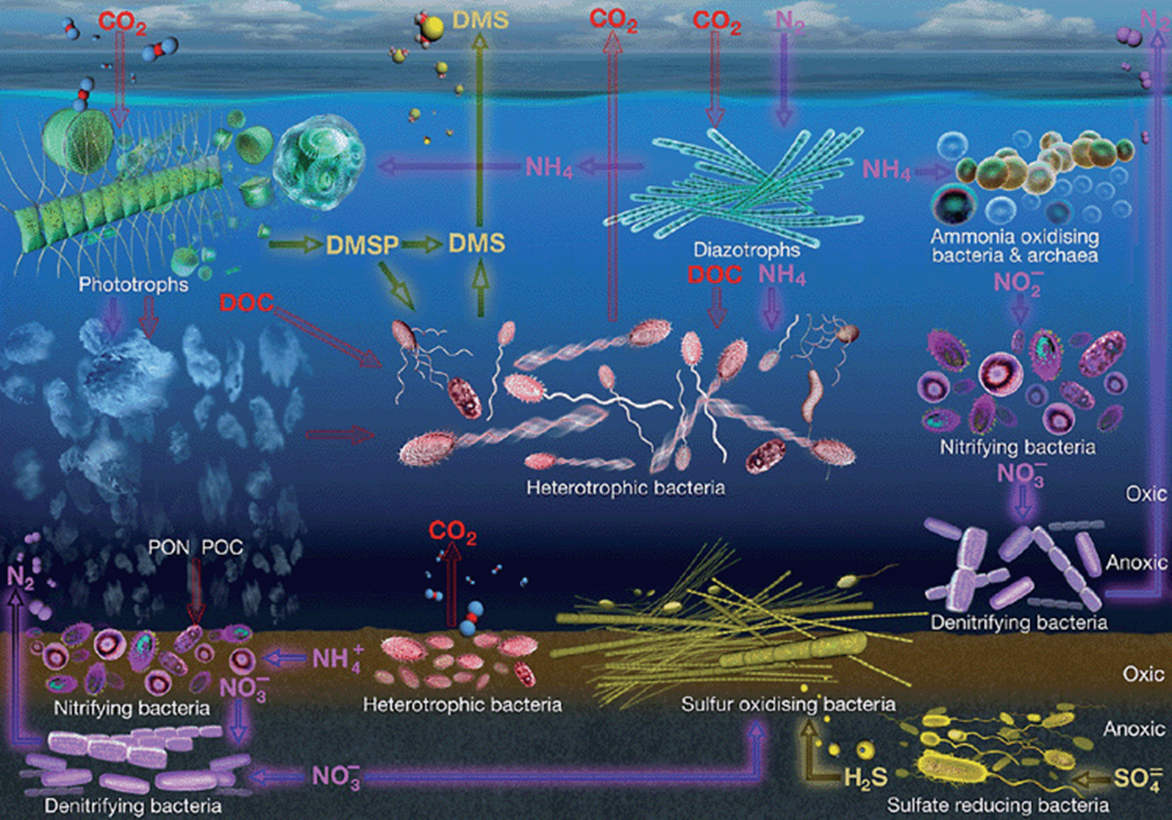 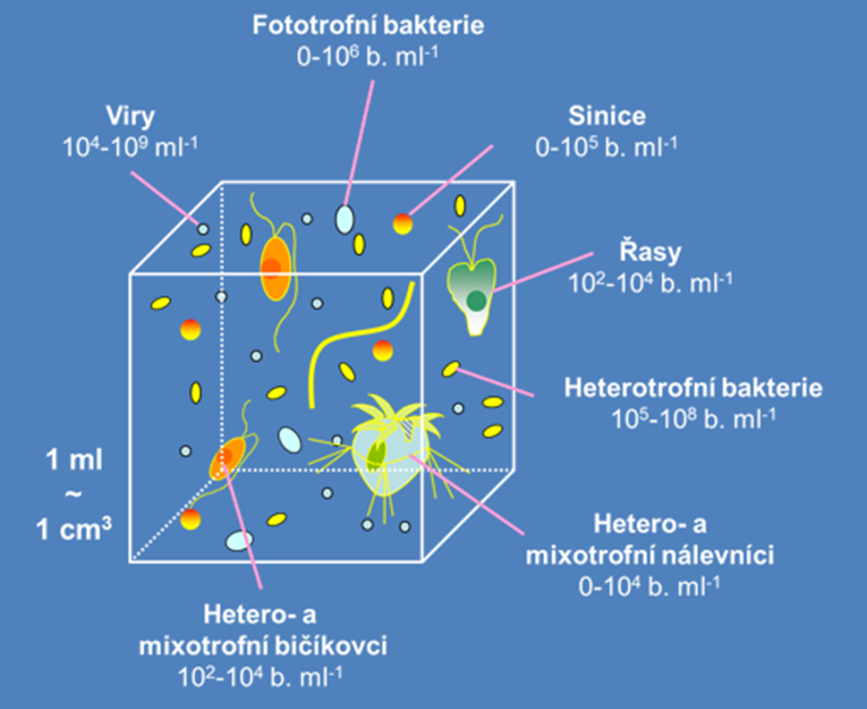 http://www.publish.csiro.au/ma/Fulltext/ma14060
VZNIK A VÝVOJ PROKARYOT

4,5 mld. let – vznik planety Země
3,5 mld. let – první prokaryotní buňky (důkazem usazené stromatolity, první bakterie: heterotrofní, anaerobní, termofilní)
3,0 mld. let – anoxygenní fotosyntéza
2,5 mld. let – oxygenní fotosyntéza (ozón = ochrana před UV, to umožnilo rozvoj života na souši)
2,0 mld. let – aerobní respirace (efektivnější produkce energie)
1,5 mld. let – první eukaryotické buňky (endosymbióza)
0,6 mld. let – mnohobuněčnost
0,5 mil. let – člověk
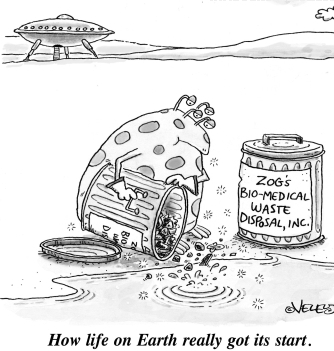 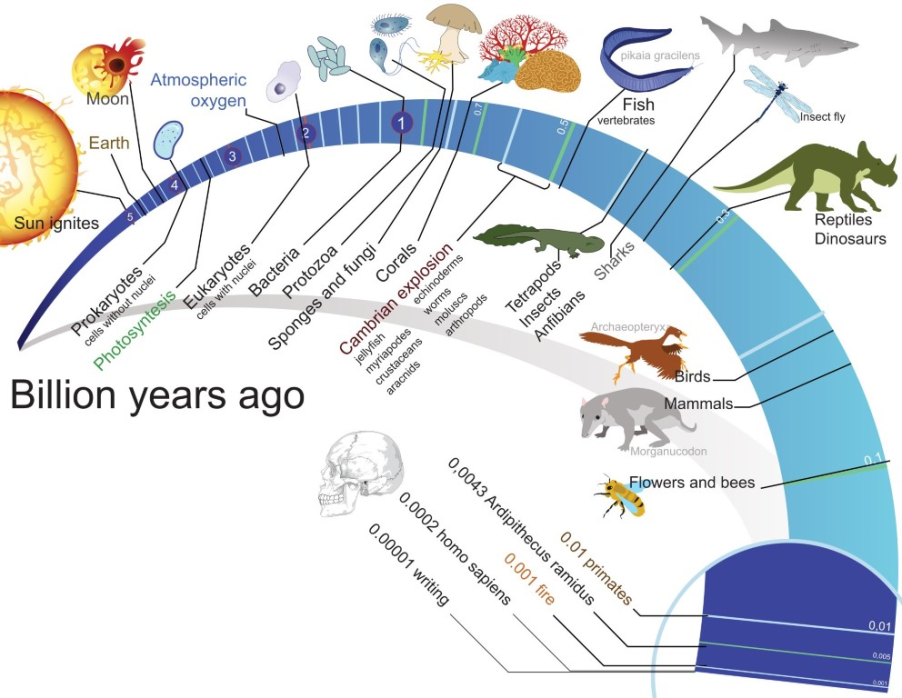 rozdělení na základě:
podle typu buněčné stěny
fylogenetických vztahů
funkčních skupin
adaptace na přírodní podmínky
Rozdělení podle typu buněčné stěny

1. Gram negativní: dominantní skupina sladkých vod i  oceánů
2. Gram pozitivní: více časté v půdě (i sladké vody-   Actinobacteria) 
 
Gram je způsob barvení pojmenované po dánském fyziologovi 
                         ( H. C. J. Gram,1853‑1938)

   používá se spíše v klasické mikrobiologii, nikoli v mikrobiální ekologii
G+ = modro-fialová barva (crystal violet)      G- = červená barva (safranin)
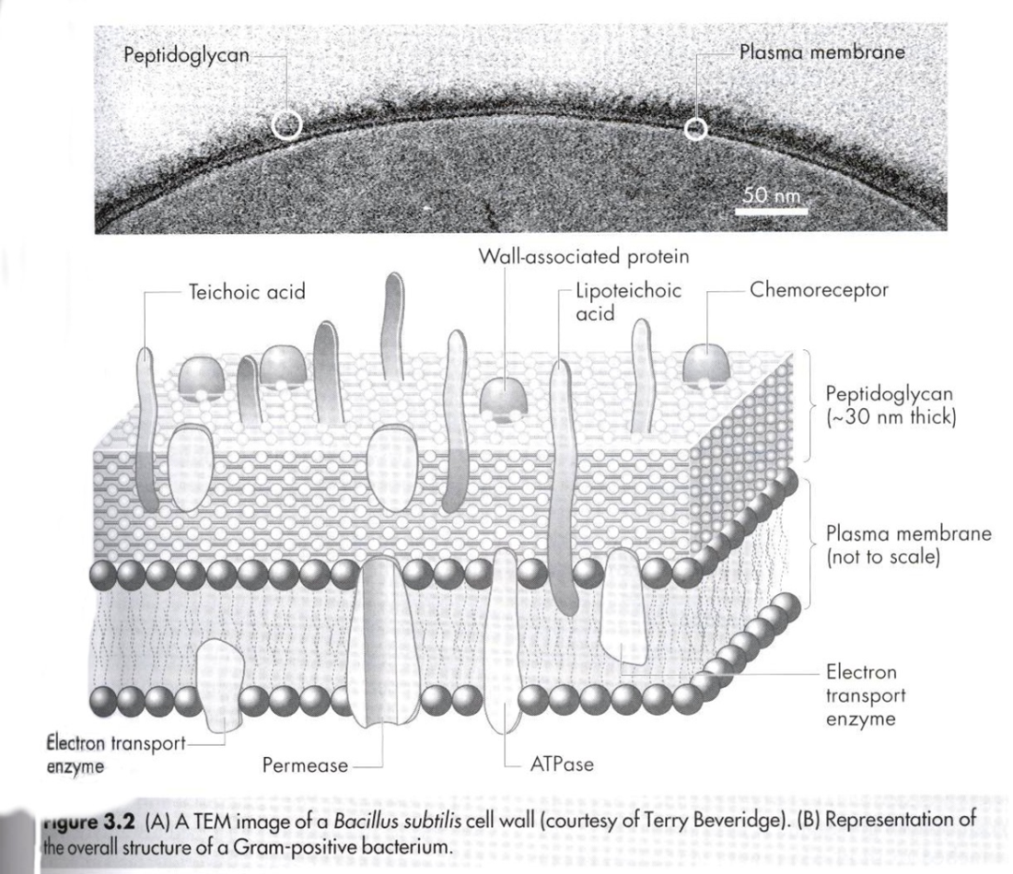 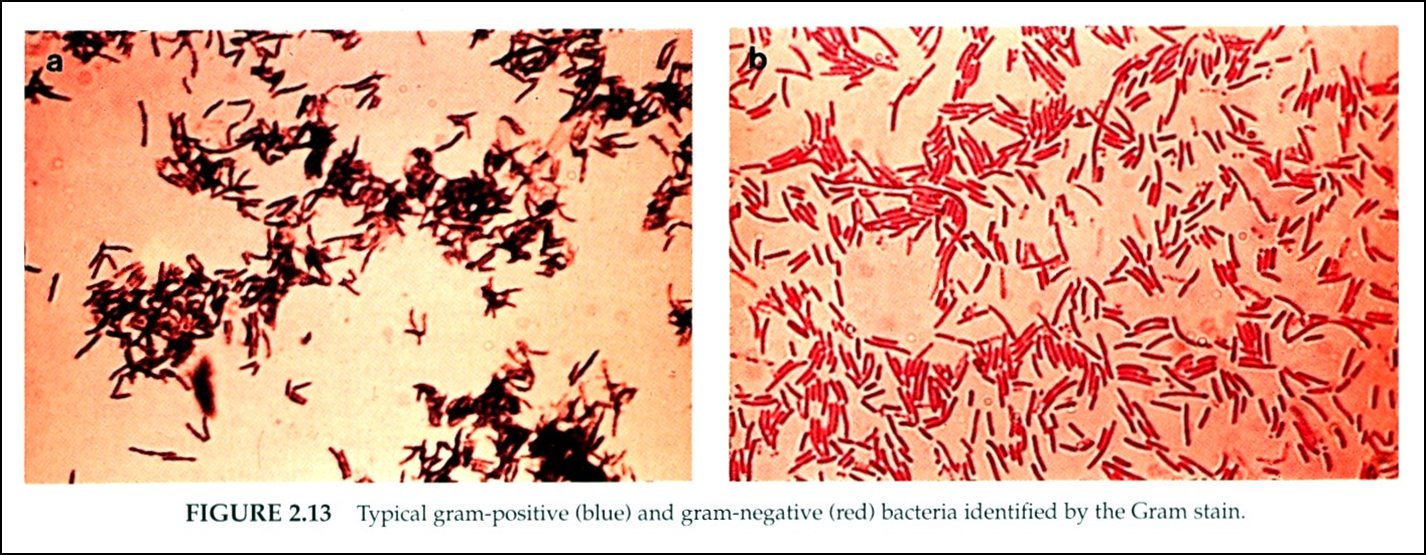 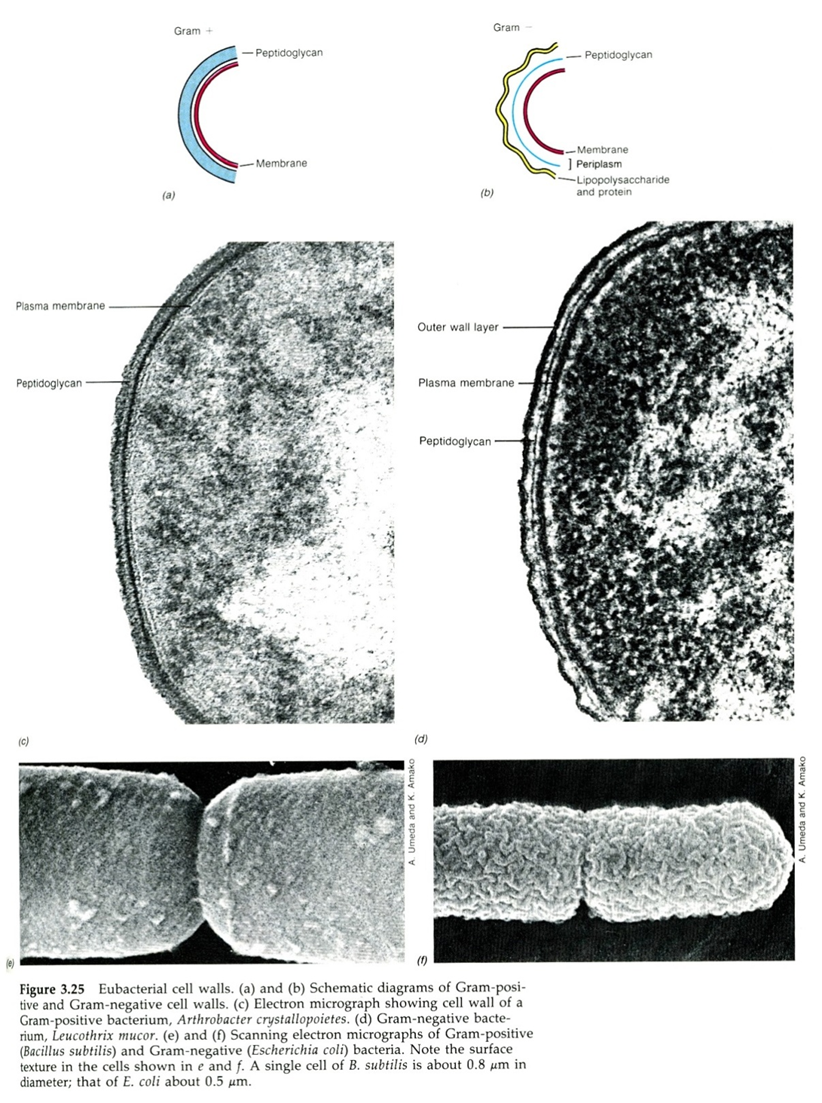 G+
G-
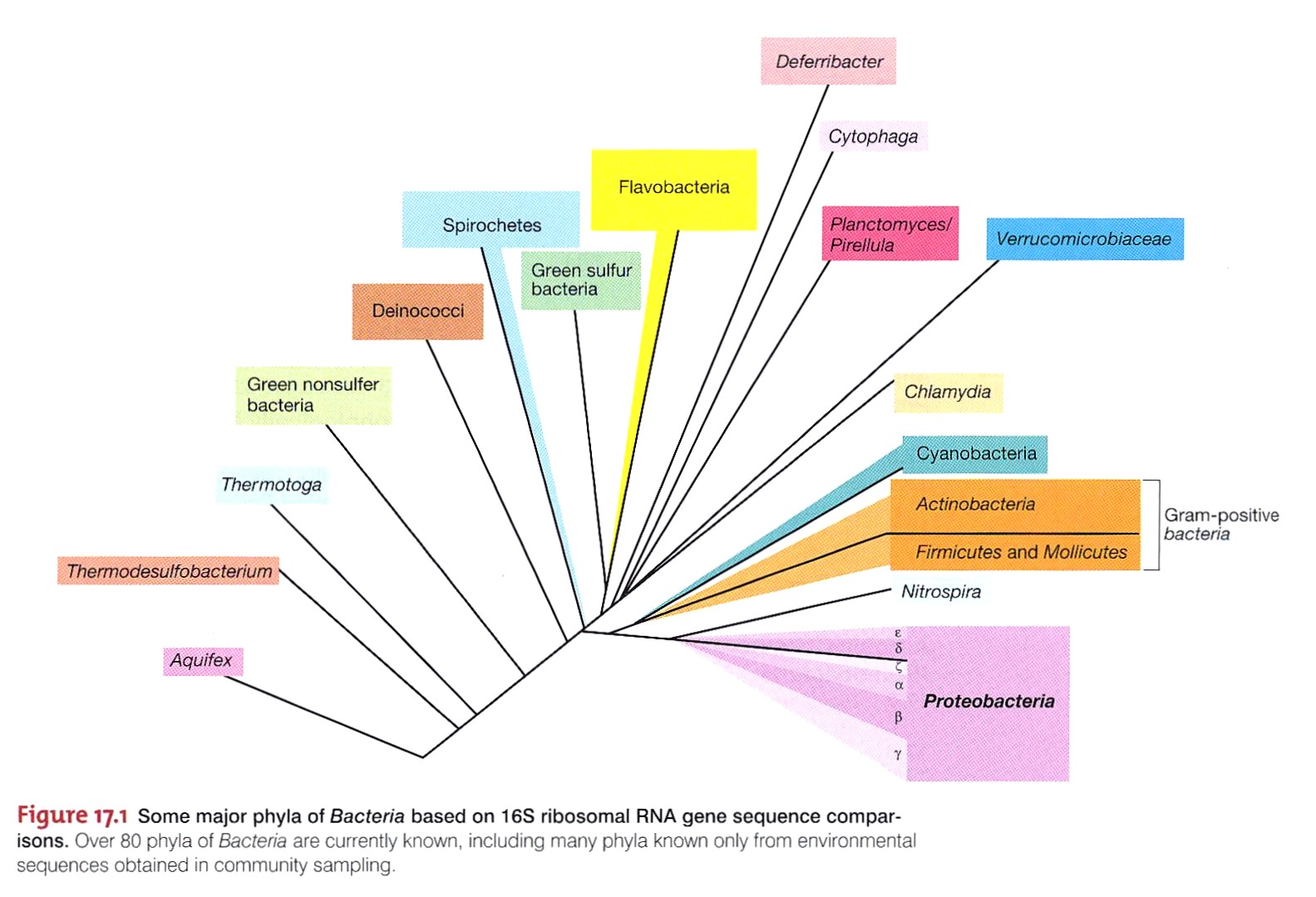 Evoluce domény Bacteria  založená na analýzách 16S rRNA genů vedla k odlišení cca 80 kmenů., včetně kmenů známých pouze z environmentálních sekvencí.  Největší kmen, který zahrnuje všechny známé formy mikrobiální fyziologie a patří sem zároveň většina známých bakterií z oblasti medicíny, průmyslu a zemědělství jsou Proteobacteria (podle Madigan et al. 2012).
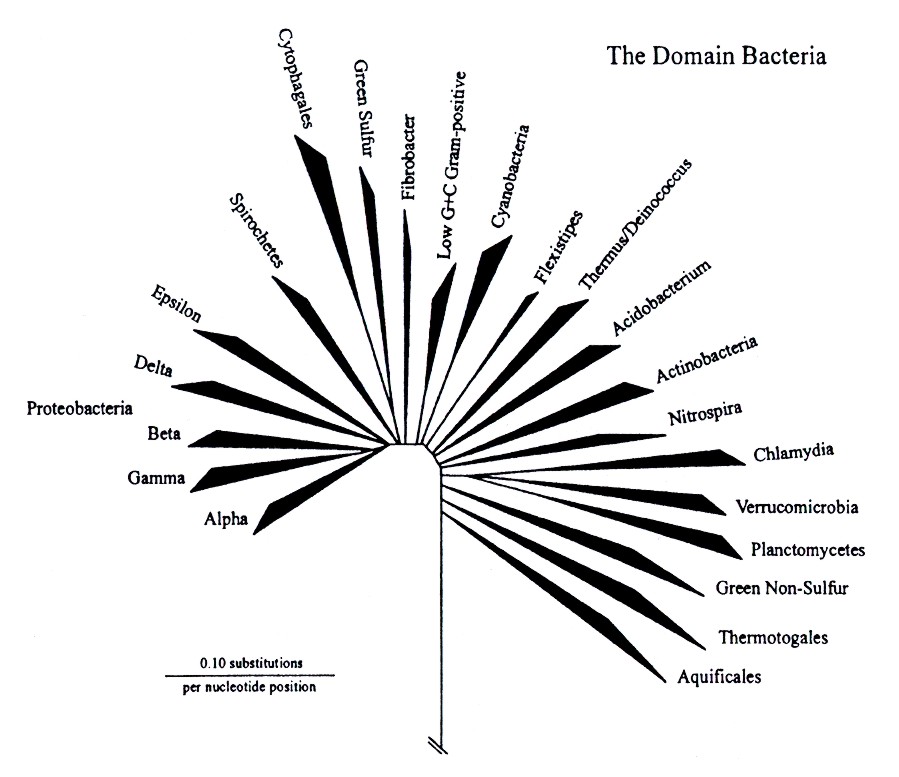 Alphaproteobacteria
zahrnují řadu oligotrofů
 symbioticky rostlin i zvířat (r. Rhizobium)
 nebezpečné patogeny ( Rickettsiaceae)
 Methylobacterium
Caulobacterales - e.g. Caulobacter   Rhizobiales - e.g. Rhizobia   Rhodospirillales - e.g. Acetobacter   Rickettsiales - e.g. Rickettsia   Sphingomonadales e.g. Sphingomonas
Burkholderiales    Hydrogenophilales   Methylophilales   Neisseriales - e.g. Neisseria   Nitrosomonadales
Betaproteobacteria
dominantní složka sladkovodního prostředí
 metabolická diverzita – aerobní, chemolitotrofní, fototrofní
tendence utilizovat substráty vznikající anaerob. dekompozicí
patogeny ( Neisseriaceae gonorrheoa )
Aeromonadales - e.g. Aeromonas   Alteromonadales - e.g. Pseudoalteromonas   Chromatiales - purple sulfur bacteria   Enterobacteriales - e.g. Escherichia   Legionellales - e.g. Legionella   Methylococcales   Pasteurellales - e.g. Haemophilus   Pseudomonadales - e.g. Pseudomonas   Thiotrichales - e.g. Thiomargarita   Vibrionales - e.g. Vibrio   Xanthomonadales - e.g. Xanthomonas
Gammaproteobacteria
- dominantní složky mořské vody a sedimentů
fenotypově rozmanití zástupci 
foto- i nefotosyntetizující, aero- i anaerobní, hetero- i fototrofní
Deltaproteobacteria
- fenotypově rozmanití zástupci 
chemoorgánotrofní b., bakter. predátoři ( mixotrofie)
 sulfátové a sulfur- redukující b.
Bdellovibrionales - e.g. Bdellovibrio   Desulfobacterales   Desulfovibrionales   Desulfurellales   Desulfarcales   Desulfuromonadales - e.g. Geobacter   Myxococcales - Myxobacteria   Syntrophobacterales
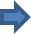 Epsilonproteobacteria
často mikroaerofilové s bičíkem
symbionti a paraziti tráv. traktu 
hydroterm. vývěry
Campylobacterales - e.g. Helicobacter
Zetaproteobacteria ?
Vysoká rezistence k záření
Evoluce fotosyntetických anaerobních bakterií
Termofilní původ bakterií
Směr evoluce
V evoluci Bacteria vzniklo minimálně 12 rodokmenů (říší) rozmanitých fotosyntetických, chemoautotrofních a heterotrofních forem
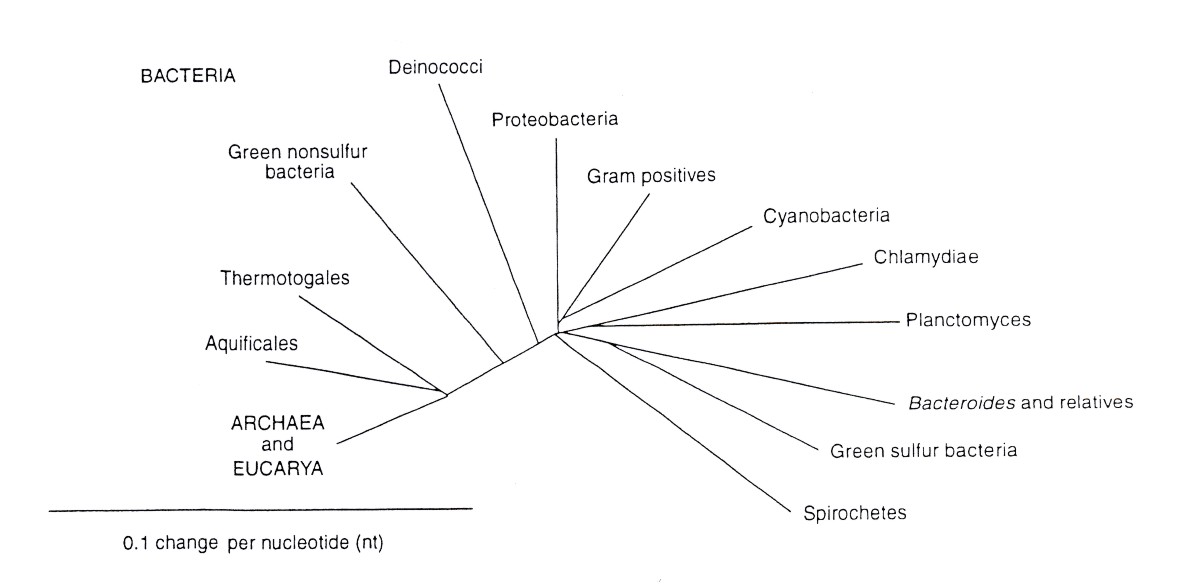 podle Angert 1996
Zetaproteobacteria

2007 - objev Mariprofundus ferrooxydans
neutrofilní, chemolitotrofní – oxiduje železo, gram neg. bakterie

izolováno ze společenstva hydrotermálních průduchů podmořské sopky, okolí bohaté
na železo
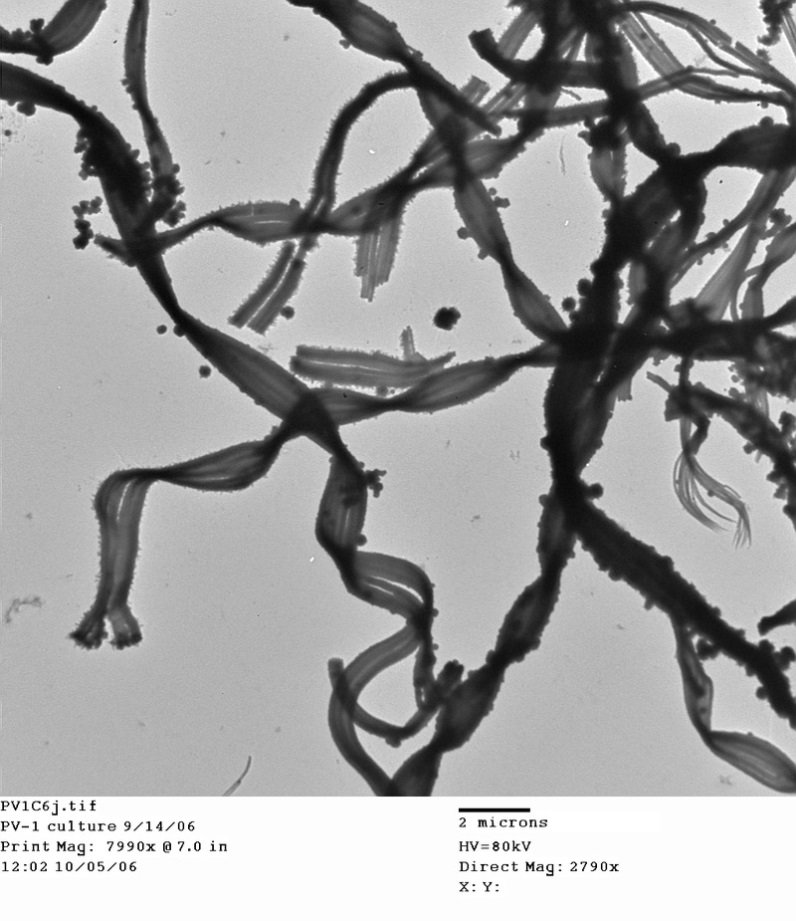 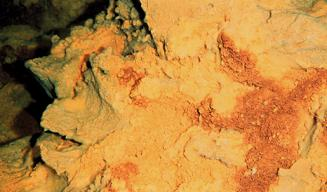 Aquificales aneb někdo to rád horké
Aquifex - vřídla, sirné nádrže či hlubokomořské komíny (prostředí jinak typické pro archaea) autotrofové, konkrétně chemolitoautotrofové

energii získávají oxidací vodíku, síry nebo thiosulfátu pomocí kyslíku nebo dusičnanu
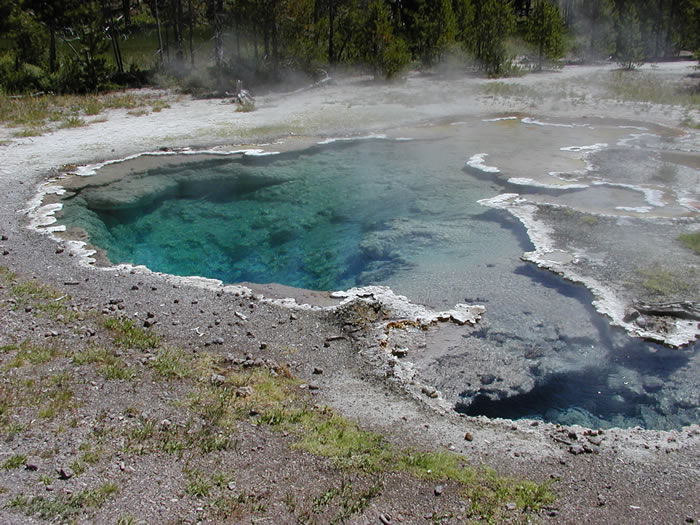 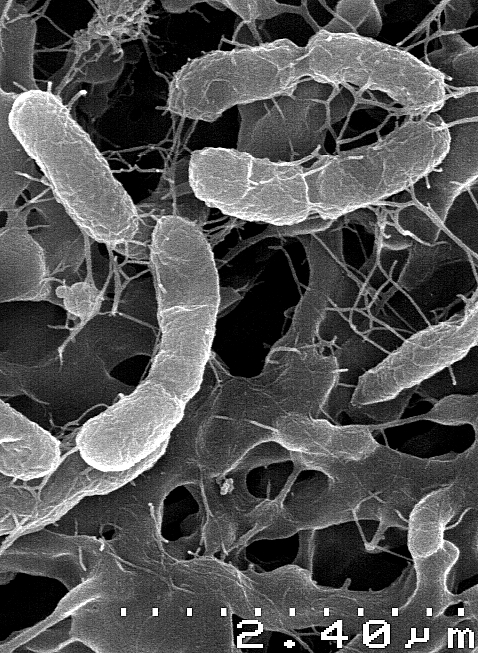 Bakterie fixující dusík
zásadní role v ekosystému
energeticky náročný proces
dusík využíván pro růst řadou organismů (vč mikroorg) 
diverzita od sinic přes proteobacteria, actinobacteria, firmicutes, chromatiales (purp.sirné b.), Chlorobiales (zel.sir.b.) po spirochety
všechny využívají stejný enzymatický komplex- nitrogenáza 
žijí volně nebo v symbióze s eukaryoty, kterým poskytuje dusík – rostliny, živočichové, houby
př. spirochety– extra – i intracelulární symbióza s termity
             sinice a houby – lišejníky (Nostoc v symbióze má více heterocyst než volně žijící)

hospodářský význam – klíčový pro rozvoj zemědělství, obrovský ekonomický dopad
min 44 druhů luštěnin má symbiozu s  N-fixátory
zahrnují hlavní ekologické koncepty – symbióza s eukaryoty, podíl na koloběhu prvků, kosmopolitní rozšíření…
              
             -
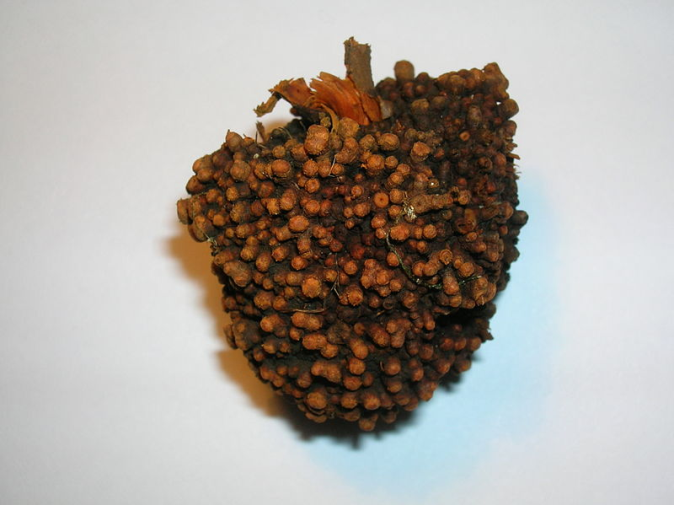 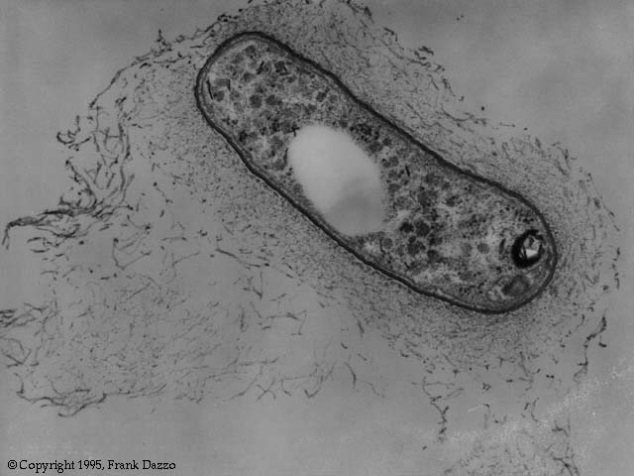 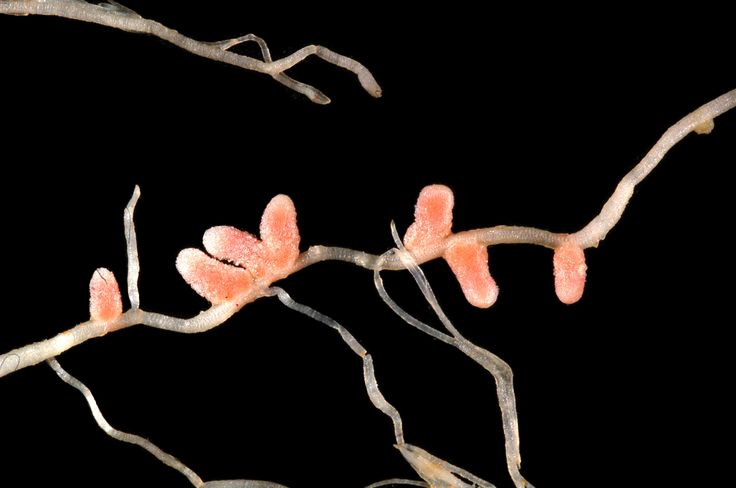 Jednořadka (Nostoc) je rod sinic, které tvoří kulovité nebo beztvaré kolonie složené z vláken v rosolovitém obalu. Umí fixovat dusík. Tvoří akinety. V půdě většinou kolonie není příliš výrazná, ale po dešti se zformuje v nápadnou slizovitou masu (star jelly).

Nostoc roste na vlhkých skalách, na dně jezer a kaluží, ale vzácně ve slané vodě. Někdy také žije symbioticky uvnitř tkání rostlin, například ve vodní kapradince z rodu Azolla, v hlevíkách, v krytosemenné rostlině Gunnera či exotických cykasech. Těmto druhům Nostoc dodává potřebný dusík. Tvoří také zvláštní druh arbuskulární mykorhizy s houbou Geosiphon pyriformis.
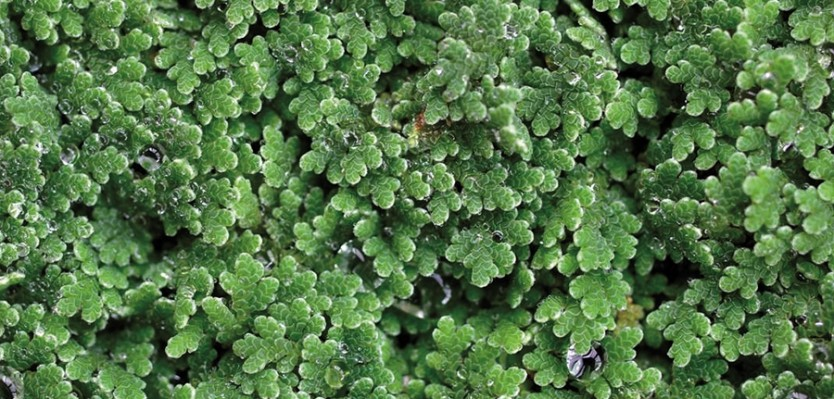 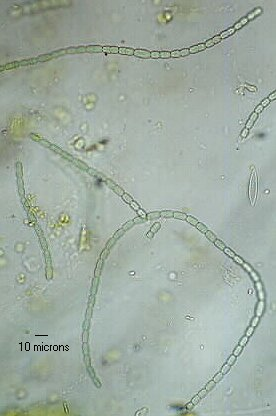 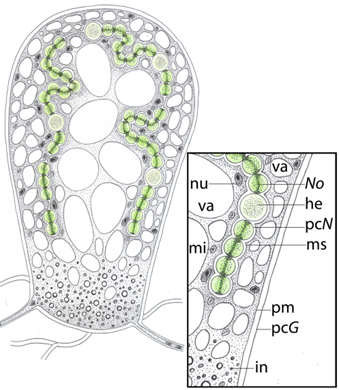 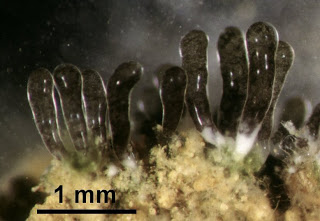 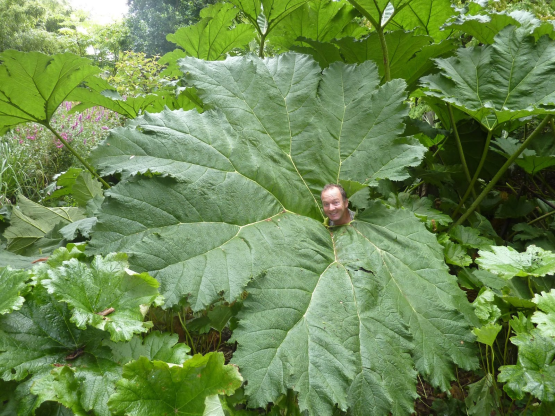 Epulopiscium fishelsoni 
je grampozitivní bakterie z kmene Firmicutes
symbiotický vztah s rybami z čeledi Acanthuridae (bodlokovití, ryby „čističi“)
 200–700 μm na délku a asi 80 μm v průměru
extrémní polyploidie
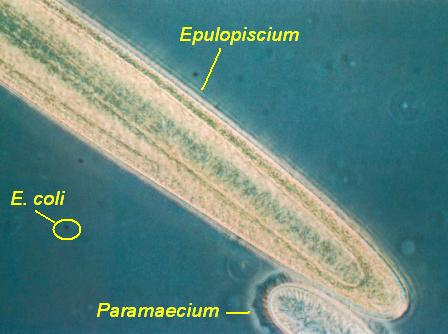 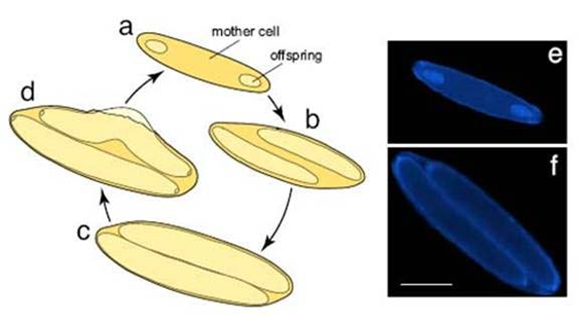 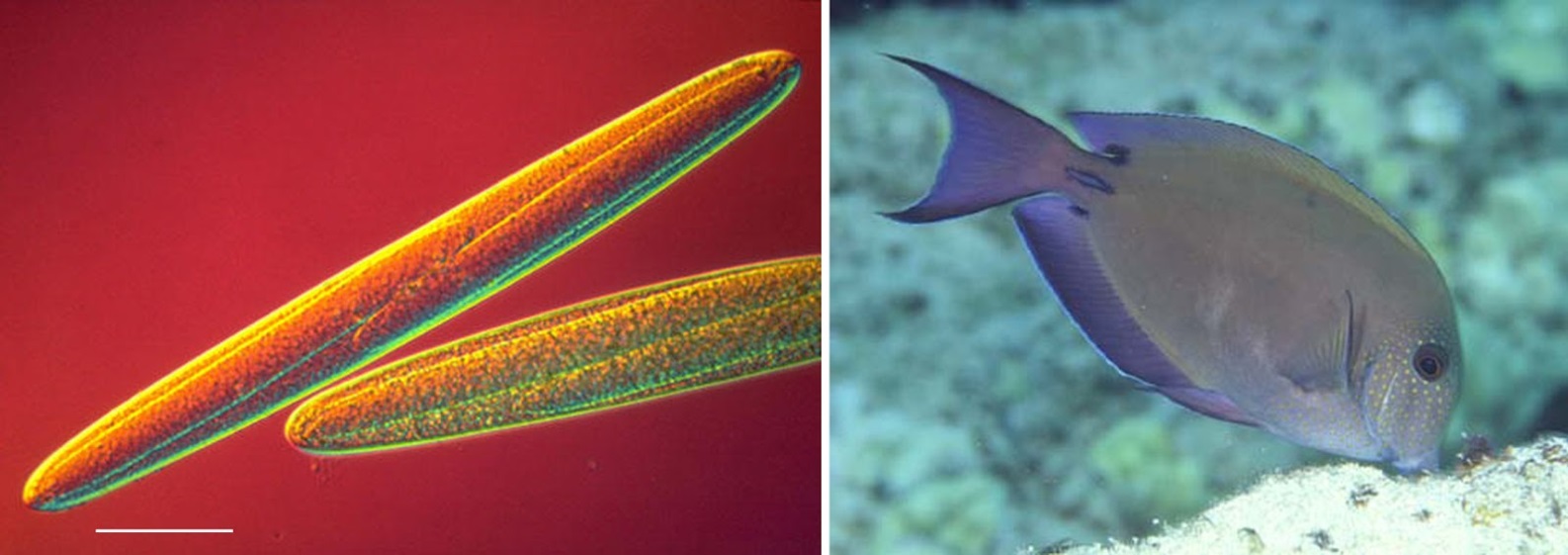 Thiomargarita namibiensis  neboli  Sírová perla Namibie 
gramnegativní proteobakterie
na sedimentech kontinentálního šelfu
největší bakterií, která kdy byla objevena (1999)
schopna používat dusík jako koncový elektronový akceptor v transportním řetězci elektronů, oxiduje sírovodík (H2S) na elementární síru (S)
sírová bakterie zadržující dusičnany pro případ nedostatku -  jako balon = velikost
„Perla“ - zrnka síry v ní odrážejí světlo
spojení síry a  dusičnanů by mohlo mít zvláštní význam pro životní cykly na Zemi
Nedávný výzkum také ukázal, že bakterie mohou být fakultativně anaerobní – možná reakce s kyslíkem
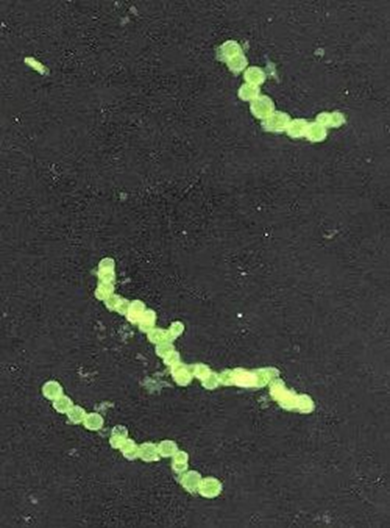 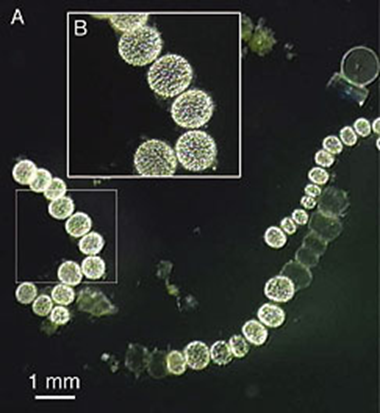 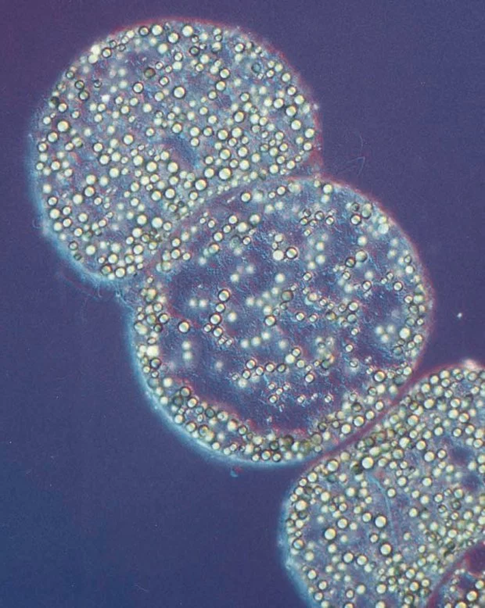 Diverzita archaea
v 70. letech – 2  známé kmeny, kultivovatelné, pouze extremofilové a metanogeny

od 90. let – exploze dat díky sekvenaci, archaea témeř všude

nekultivovatelnost = minimální informace o metabolismu a životnímu stylu

častý typ metabolismus založený na vodíku

některé ekotypy mohou být  i chemoorganotrofní a hrají důležitou roli v koloběhu dusíku a uhlíku

známá spojitost s onemocněním dásní

dobře prozkoumané jsou metanogeny, hypertermofilové, halofilní archaea
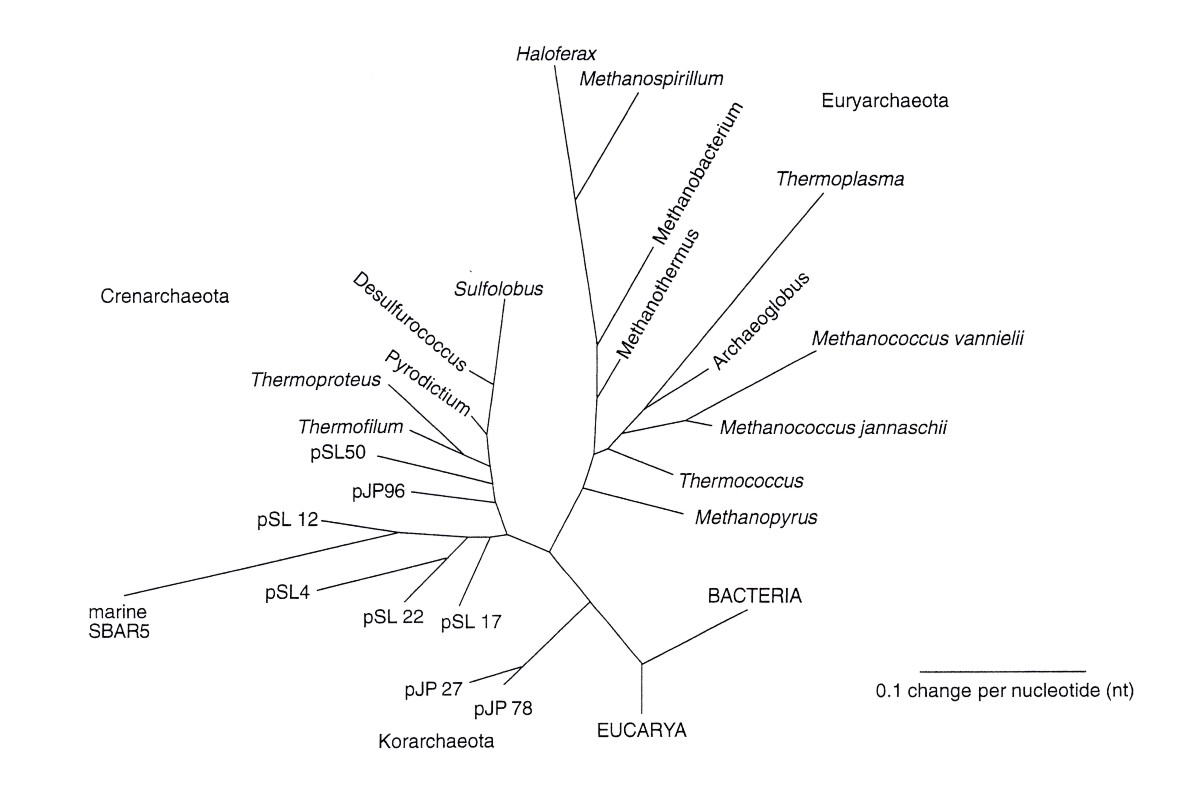 Nanoarchaeota ???
podle Barns et al. 1996
Evoluce Archea – Crenarchaeota, Euryarchaeota, Korarchaeota a Nanoarchaeota
Euryarchaeota – methanogeny, halofilové, extremní thermofilové
Crenarchaeota (eocytes) – extremotermofilové 
nejvíce zastoupená archaea v moři, gram negativní barvení
kultivace
kultivace
Nanoarchaeota 
Nové oddělení, nejmenší známé archaea – hypertermofilní symbiont
Korarchaeota 
známá pouze z 16S rRNA sekvenace
Hydrotermální průduchy, extra termofilové
metabolické procesy neznámé
ARCHAEA – tvary buněk
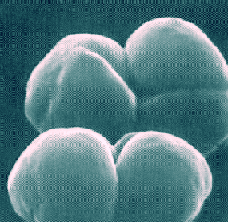 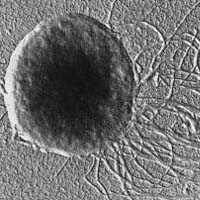 Methanosarcina barkeri
Methanococcus janaschii
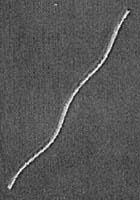 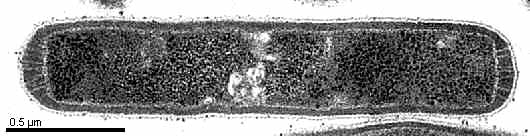 Methanothermus fervidus
Methanobacterium thermoautotrophicum
Hypertermofilní archaea
velmi častí, součástí Crenarchaeota
popsány v 80. letech, využívají různé typy el.donorů a akceptorů (vč fak. heterotrofie)
solfatarové (fumaroly) pole poblíž vulkánů (pyrit, oxid uhličitý, sirovodík, vodík,metan – využitelné pro metabolismus)
podmořské hydrotermální systémy, černí kuřáci …
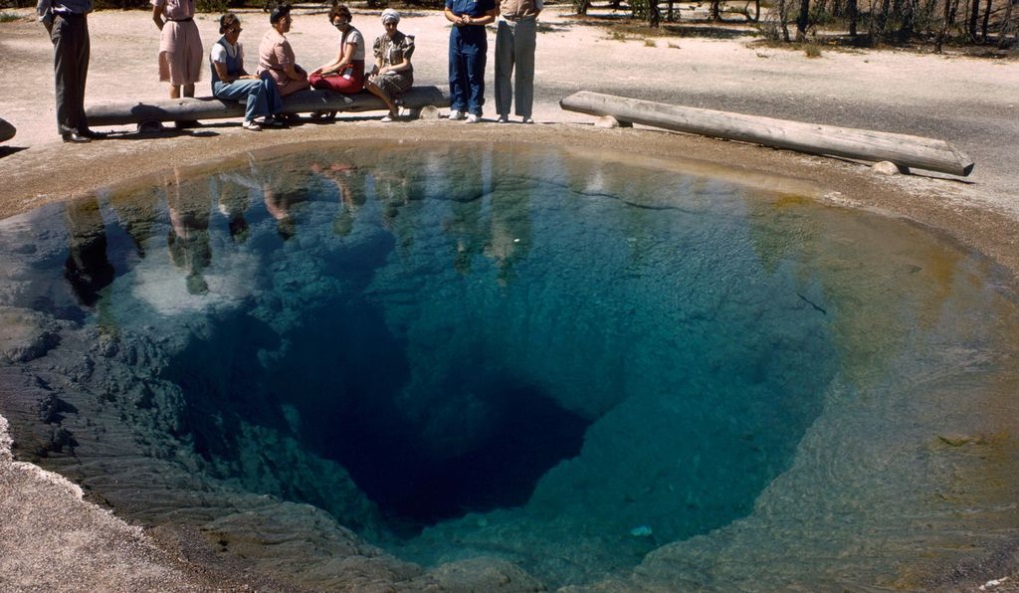 Změna barvy jezírka Morning Glory v Yellowstone
 – díky hypertermofilům
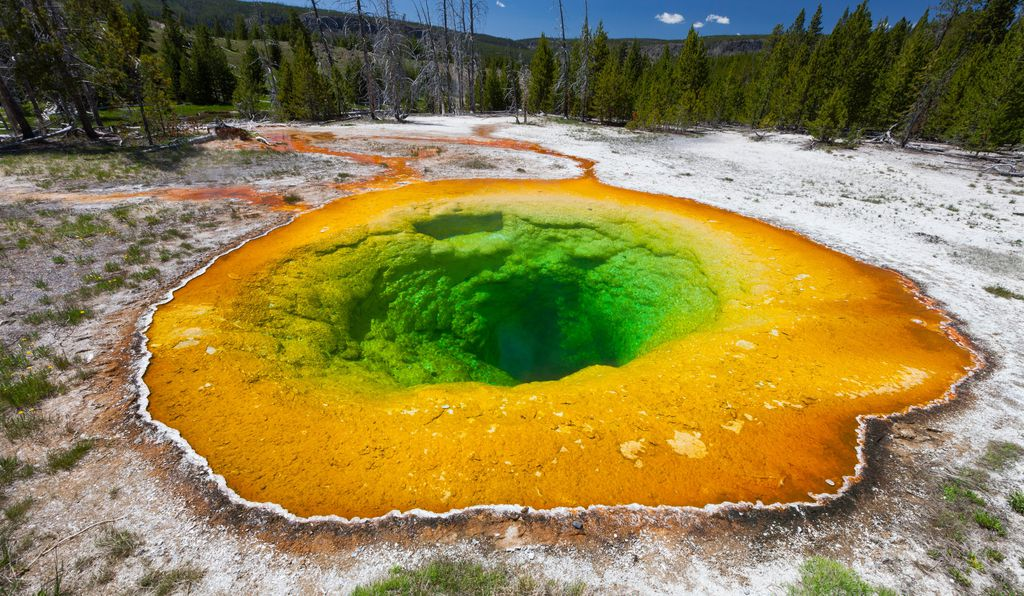 1940
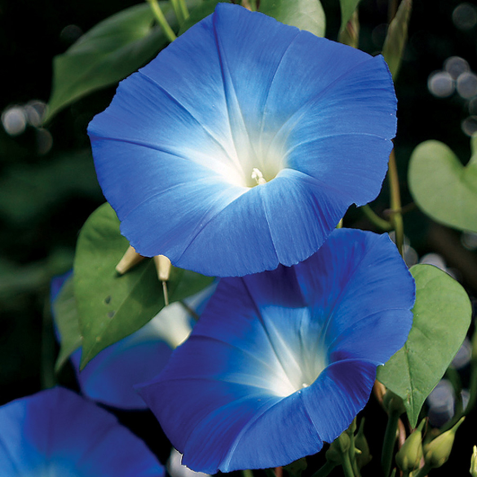 Pyrodictium 
 žijí ve stěnách tzv. černých kuřáků, hydrotermálních průduchů na mořském dně, růstové optimum je 105 °C, nepravidelný diskovitý tvar a buněčnou stěnu tvořenou glykoproteiny
rostou v koloniích přichycených na krystalech síry, fixovány spletí dutých vláken, které strukturou připomínají bakteriální bičík
Pyrodictium k buněčnému anaerobnímu dýchání používá jako akceptor elektronů síru, ne kyslík. Zdrojem elektronů je vodík  a produktem reakce sirovodík
Dokáže také redukovat trojmocné železo a v tomto případě může být substrátem jak vodík, tak organické látky
Roste i při teplotě 110 °C, optimální pH k růstu je 6
Pyrolobus fumarii 113 °C, černí kuřáci, neroste pod 90 °C 
Kmen 121, izolován z hydrotermálních průduchů Pacific Ocean, opakovaně přežil 10 hod interval při 121 °C v autoklávu
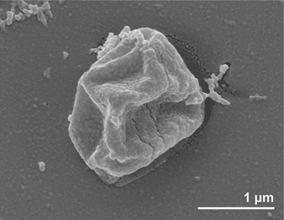 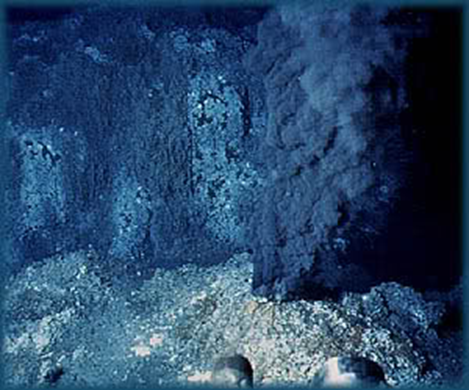 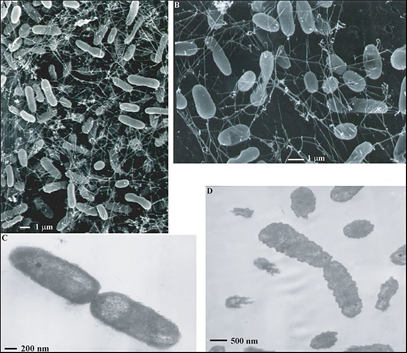 Nanoarchaeum equitans
objeven v horké vodě poblíž hydrotermálních průduchů v mořích u Islandu, voda dosahuje bodu varu, jedná se o hypertermofila
Nanoarchaeum žije v symbiotickém vztahu s jiným archeonem, a to z rodu Ignicoccus
parazitismus - Nanoarchaeum je tedy zatím jediným známým parazitem z domény archaea!
nanoarchaeum je extrémně drobný, jeho kokovité buňky mají v průměru asi 400 nanometrů
genom patří mezi nejmenší mezi všemi buněčnými organismy: má jen 490 885 párů bází
DNA je však velmi efektivní a 95% jsou kódující sekvence (kódují proteiny či některé druhy RNA)
nebyly nalezeny geny pro biosyntézu lipidů, kofaktorů, aminokyselin či nukleotidů
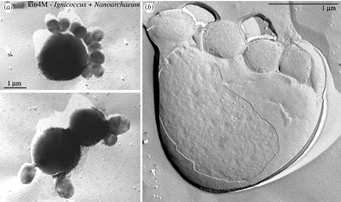 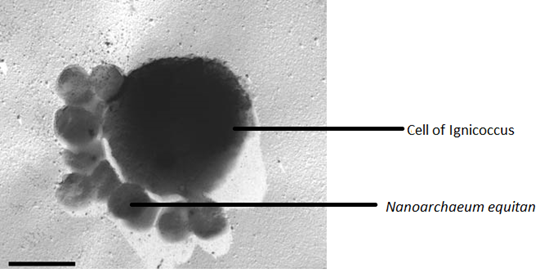 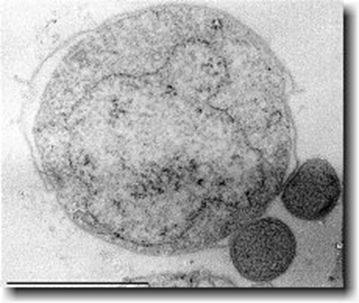 Ferroplasma
Ferroplasmy jsou z hlediska teploty mezofilní organismy
žijí však v prostředí extrémním z hlediska pH - jsou to obligátní acidofilové a jejich optimální pH je asi 1,3
Ferroplasma acidiphilum oxiduje železnaté ionty, postrádá buněčnou stěnu a z hlediska získávání uhlíku je autotrofní, fixuje uhlík
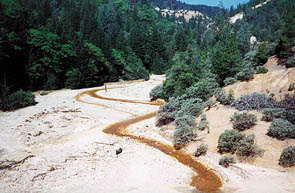 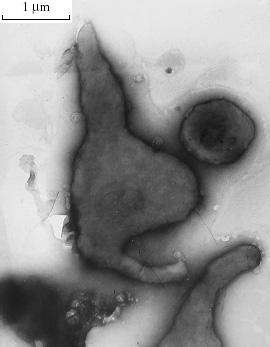 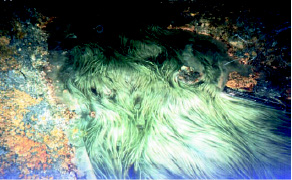 Ferroplasma byla izolována z Iron Mountain , severní Kalifornie
Metanogeny
produkce metanu v anaerobních podmínkách - mokřady, mořské sedimenty, ale zejména pak trávicí soustava přežvýkavců a termitů, kde žijí prvoci schopní trávit celulózu  

navazují na anaerobní rozkladné procesy organických látek, jako je celulóza, zpravidla žijí prostředí, kde tyto reakce probíhají

kompetice se sulfát-redukujícími bakterie o vodík
většina utilizuje vodík jako donor el. k redukci CO2
někteří – formát, metanol, metyl, acetát

častá syntrofie s bakteriemi, např. mastné kyseliny oxidující
skleníkový plyn, 74% produkováno mikroorganismy
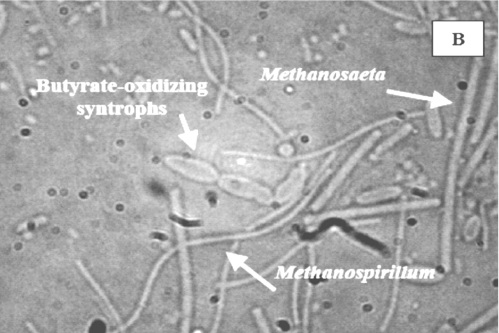 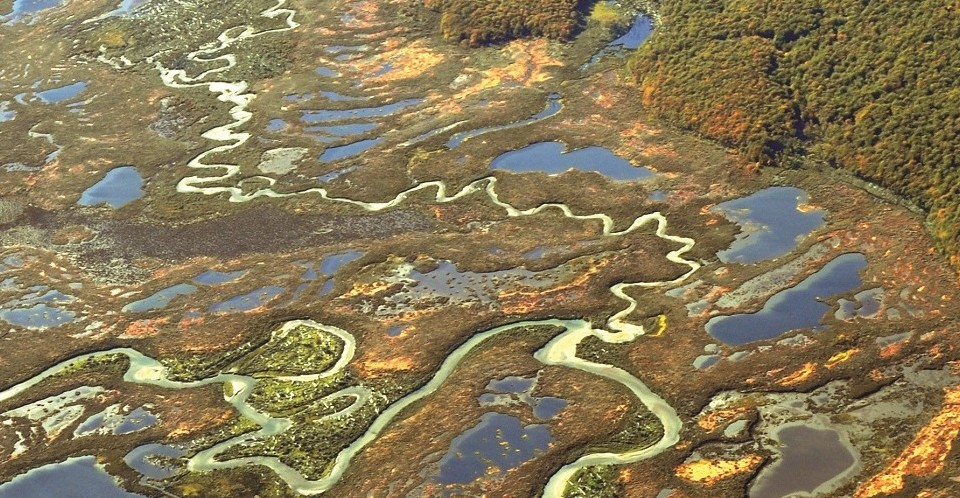 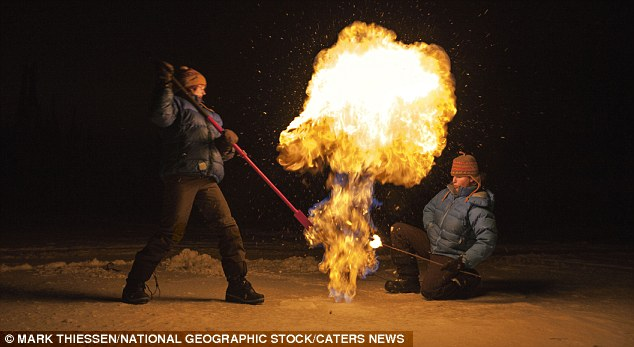 při anaerobním rozkladu organických látek, zejména celulózy, vzniká velké množství odpadních produktů
Např. kyselina mravenčí a octová (tzv. acetotrofie), methanol, oxid uhličitý a vodík - mnohé mohou být donory vodíku a elektronů
 donory pak zajišťují redukci oxidu uhličitého na metan 
metanogeneze je formou anaerobní respirace oxidu uhličitého

Příkladem rovnic konkrétních reakcí je:
    CO2 + 4 H2 → CH4 + 2H2O    CH3COOH → CH4 + CO2

Můžeme vystopovat celý sled reakcí:
nejprve je CO2 aktivován methanofuranem (MT)
následně redukován na formyl (-HCO)
formyl je poté transportován z MT na tetrahydromethanopterin
formyl je dehydratován s redukován na methylen (-CH2-)
methylen je redukován na methyl (-CH3)
methyl je z methanopterinu přenesen na koenzym M
methyl-koenzym M je redukován na methan pomocí methylreduktáz
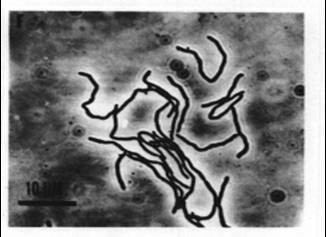 Methanobacterium
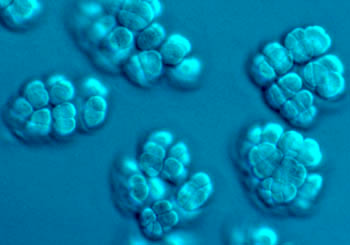 Methanosarcina
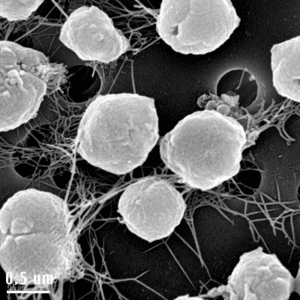 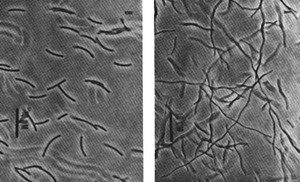 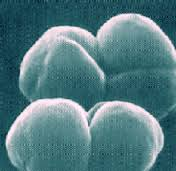 Methanococcus
Methanospirillum
Halofilní archaea

hypersalinní lokality (více než 150-200 g/L) – slaniska, sl. jezera, Mrtvé moře
karotenoidy v bun.stěně – růžovo-rudá barva slanisek…









Walsbyho halofilní archaeon - Haloquadratum walsbyi
objeven rodu 1980, kultivován byl poprvé roku 2004
obsahuje množství vakuol naplněných vzduchem, jež nadnášejí buňku a umožňují jí tak lépe pohlcovat světlo
 disponují jedním nebo více bičíky, a jsou tak poměrně pohyblivé
Někdy se buňky spojují vedle sebe a tvoří pak křehké destičky tlusté jen 40 mikrometrů
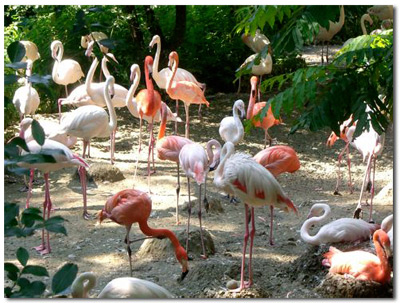 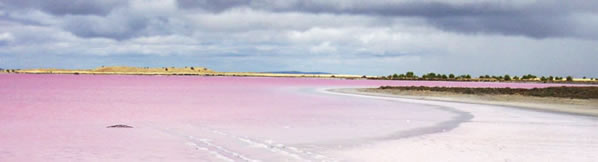 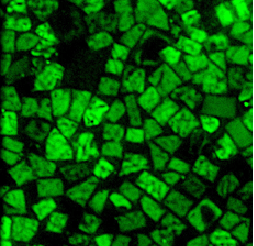 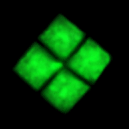 Archaea vs bakterie
podobnosti i rozdílnosti 
rozdíl na buněčné i genomické úrovni, chimérická podstata
podobnost s bakteriemi v morfologii 
archaea podobná eukarya  - transkripce, translace, oprava DNA, RNA polymeráza, replikace…
euryarcheota – homology eukaryontních histonů
informačně-procesní systém je podobnější eukarya
metabolismus podobný spíše bakteriím
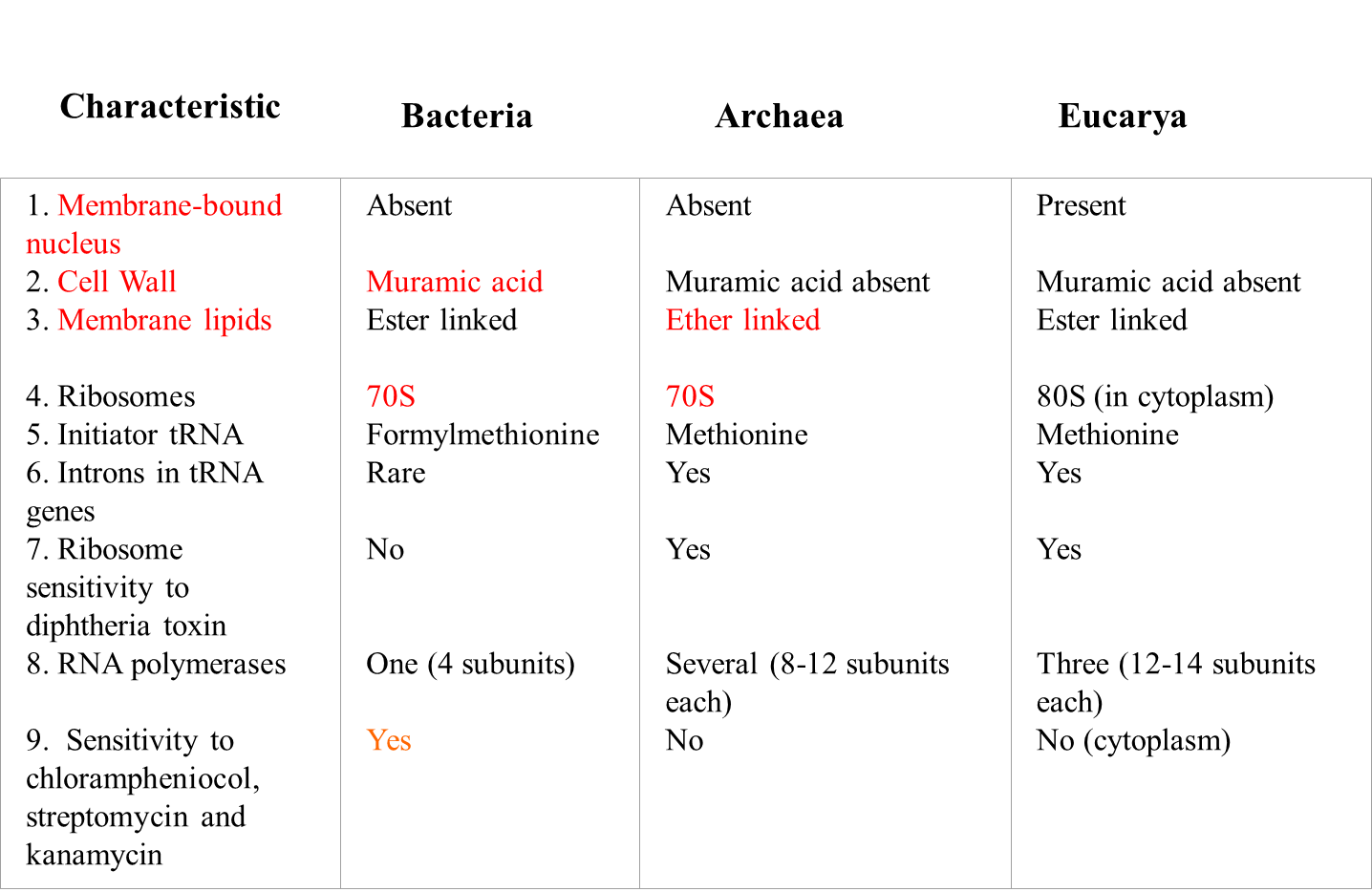 EUKARYOTA
Systém fylogeneze se neustále mění
pův. myšlenka – protista – chybí mitochondrie (amitochondriáti), založeno na sekvenaci 18S rRNA
v současnosti nové fylog. stromy založené na genech a proteinech - protista nejsou tak evolučně původní, jak se myslelo….
protista (Giardia, Trichomonas, Encephalitozoon…) mají mitozomy – mitochondriím podobné proteiny, hydrogenosomy a zbytky mitochondriálních genů…
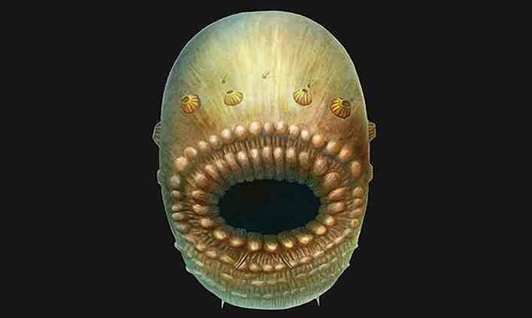 Nejstarší známý předek lidí - Saccorhytus coronarious  žil na zemi před 540 miliony let, cca mm velké
Diverzita protist
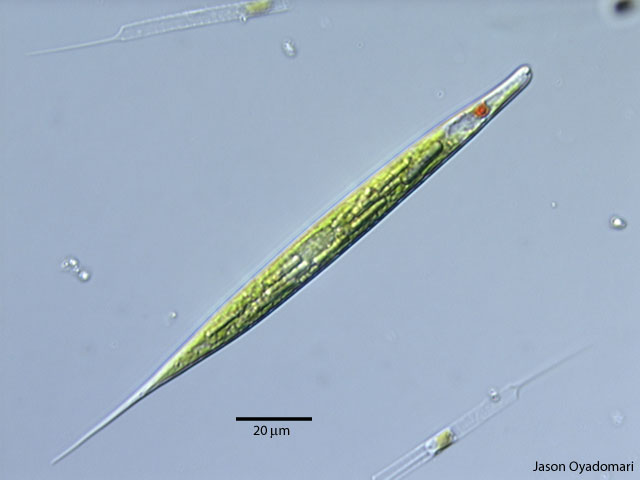 jednobuněčná eukaryota, kosmopolitní, především ve vodě
popsáno cca 100 tis druhů


Prvoci většinou jednobuněční, pohybliví a potravu přijímají fagocytózou
 obvykle mají délku jen 0,01 – 0,5 mm
 všudypřítomní ve vodě a v půdě, nepříznivé podmínky přežívají ve formě cyst
 několik významných parazitů


Řasy 

jednobuněčné řasy, mají chloroplasty a jsou schopné fotosyntézy
někteří protisté se mohou řadit mezi řasy i mezi prvoky, jako například krásnoočko (Euglena)
 mohou být i nepohyblivé a koloniální 


Houby 
chytridiomycety, hlenky, řasovky a labyrintovky
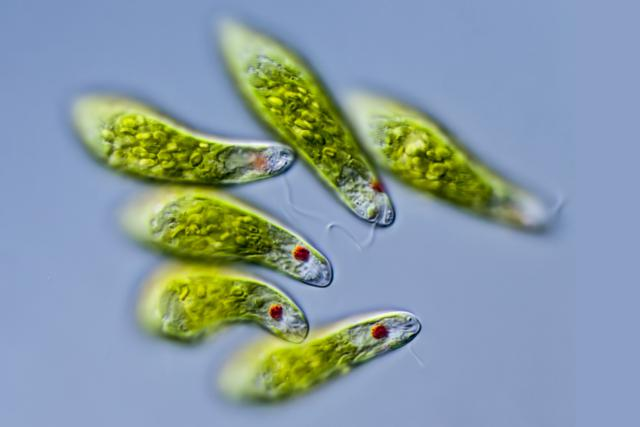 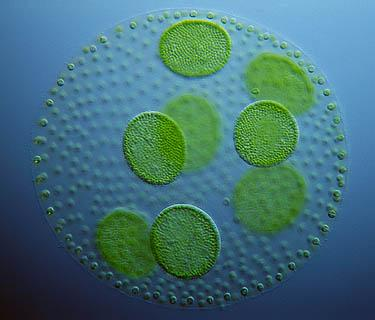 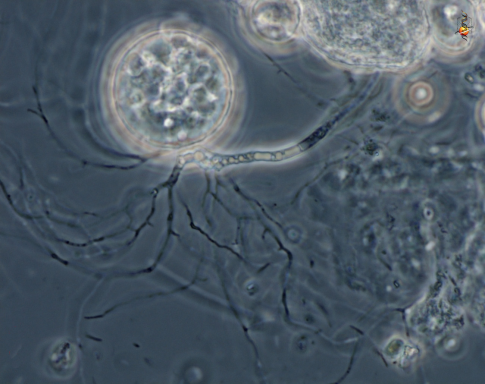 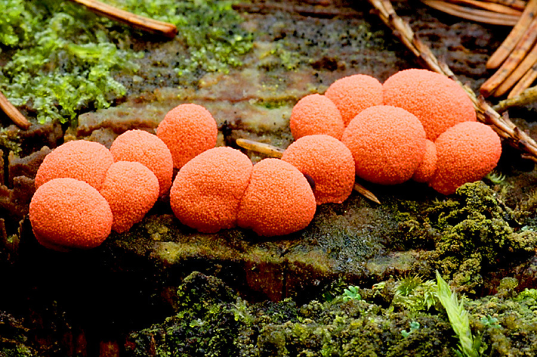 Funkční skupiny protist
(jednobuněčných eukaryot)
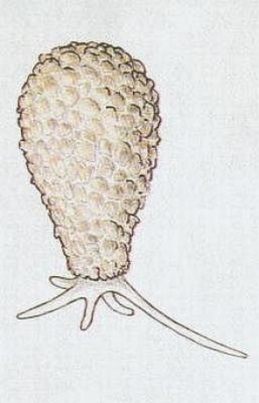 heterotrofové - živí se mikrobi
	 bičíkovci
	 nálevníci

primární producenti -  fytoplankton
	spousty typů, někteří zároveň i nálevníci


mixotrofové
protozoa (protista ) která mají chlorofyl (fototrofové), ale zároveň mohou využít organické látky (= žrát jiné mikrobi, heterotrofové)
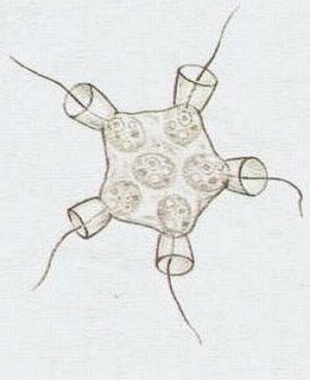 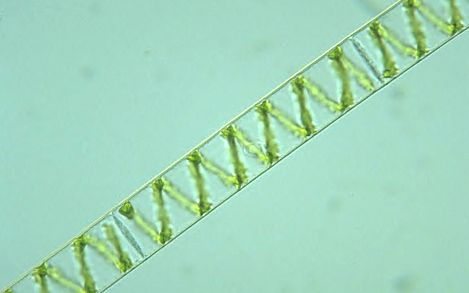 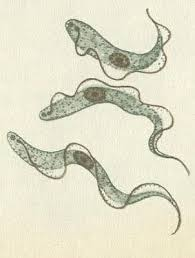 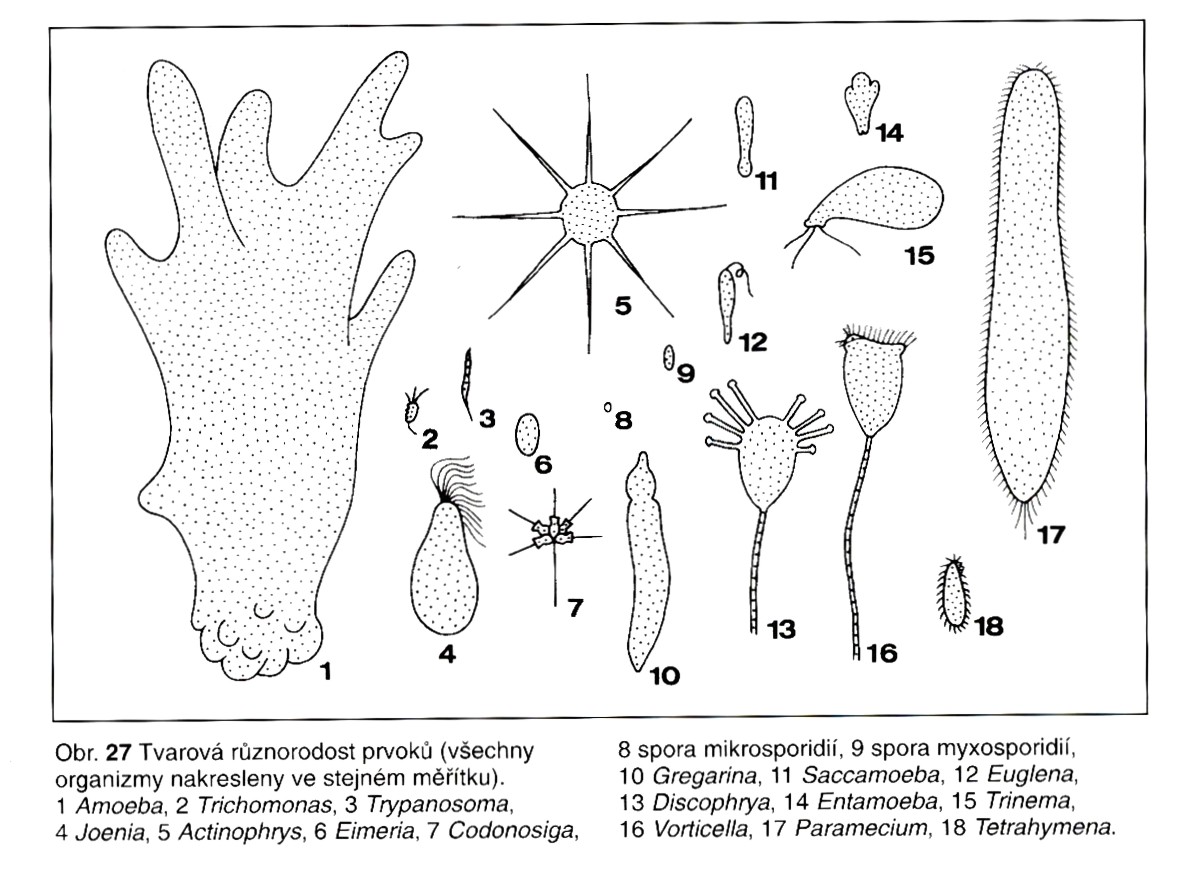 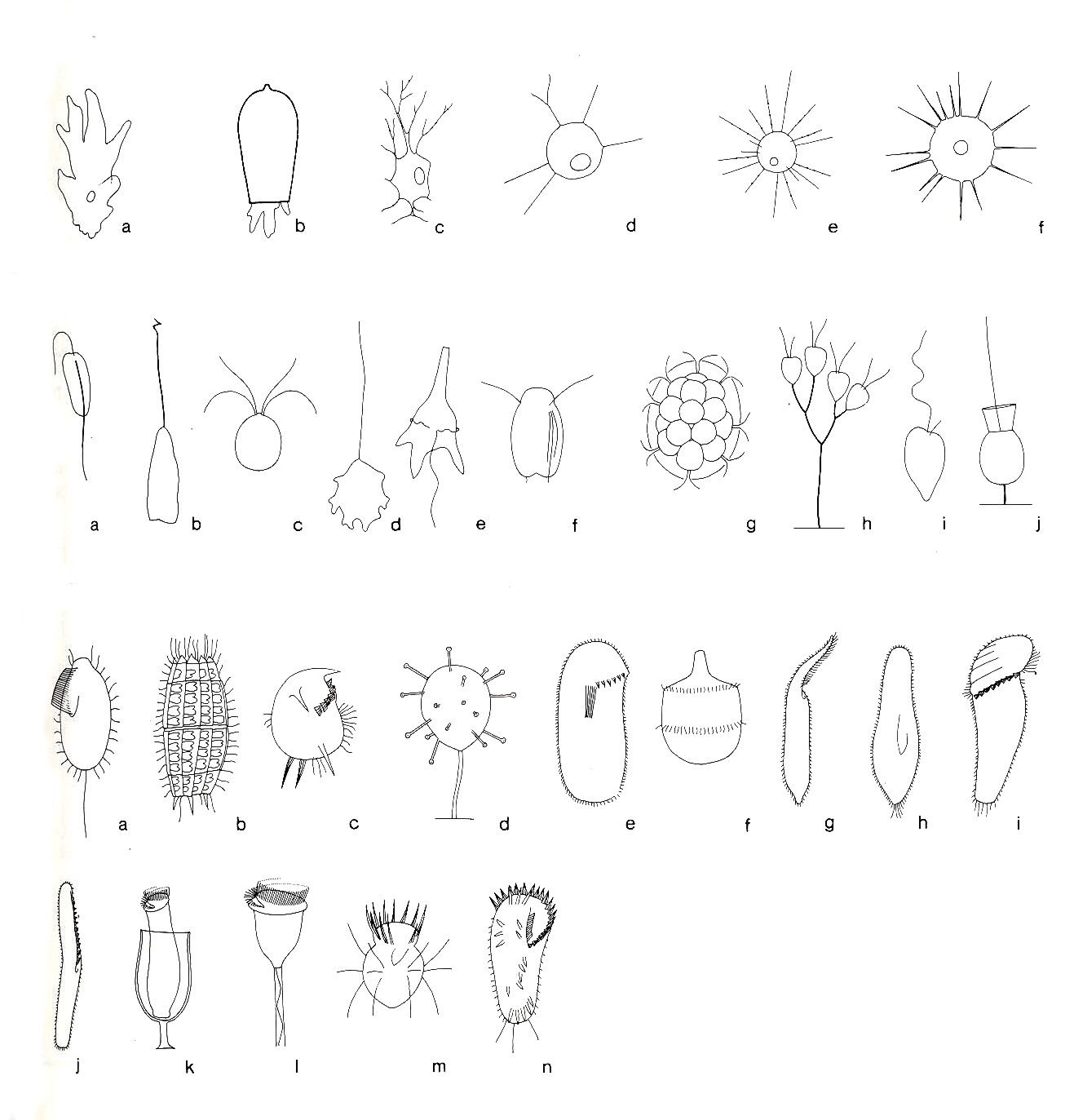 Měňavky 
schopnost měnit svůj tvar při měňavkovitém (amoebovitém) způsobu pohybu- vysunují své panožky (vychlípeniny buňky) kupředu a pak za nimi přitahují celé tělo
přijímání potravy pomocí fagocytózy

měňavka velká (Amoeba proteus, též Chaos Chaos) která dosahuje velikosti až 1,5 mm, žije ve vodě i v půdě 
měňavka bahenní (Pelomyxa palustris) - mnohojaderné plazmódium, charakteristická zejména pro zahnívající vody
I trávicí trubici člověka (Entamoeba coli), měňavka úplavičná (Entamoeba histolytica, trávicí enzymy vně své buňky, rozruší a natráví jimi buňky výstelky střeva a živiny pak pohlcuje)
predátoři bakterií
Dyctiostelium - obrovský genom 12500 genů, modelový organismus – pohyb (na bázi aktinu), agregace, komunikace mezi bunkami
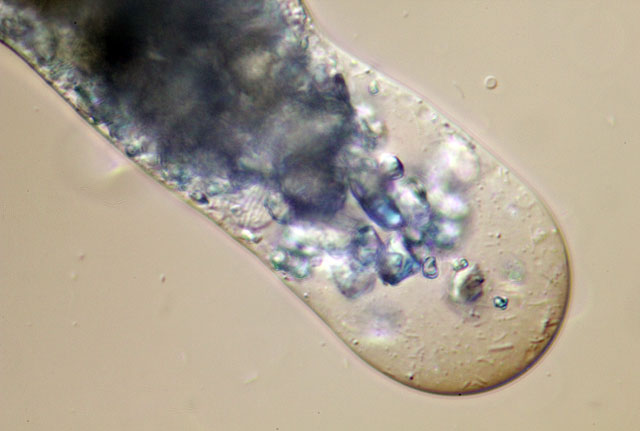 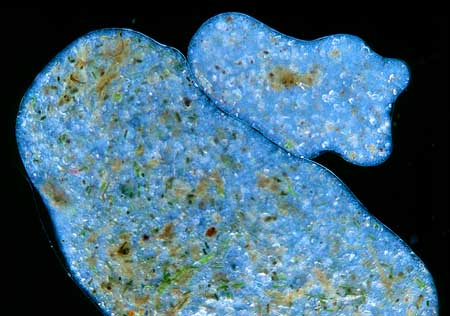 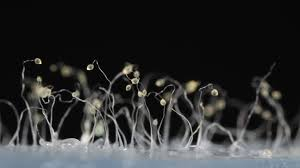 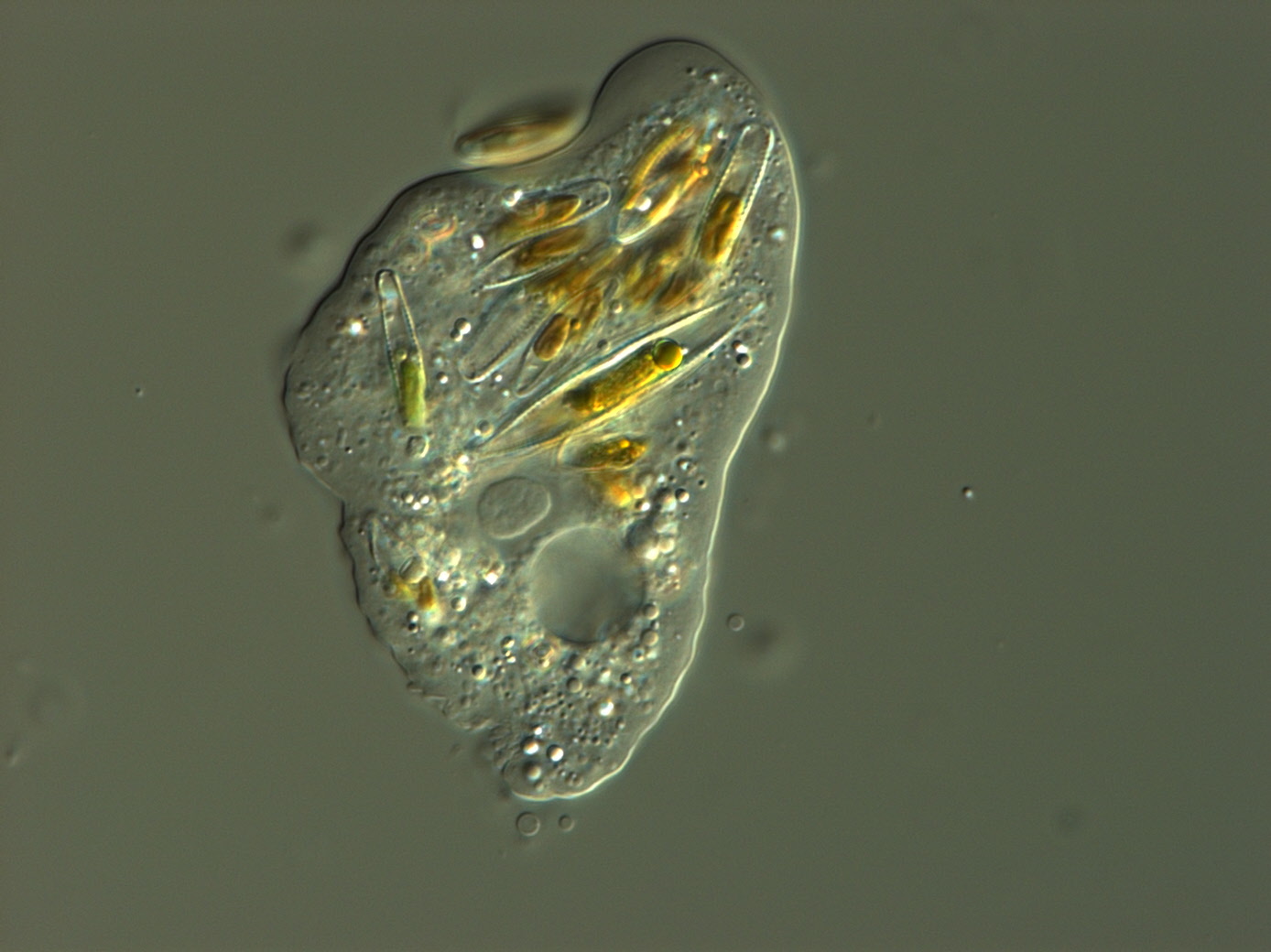 amoeba
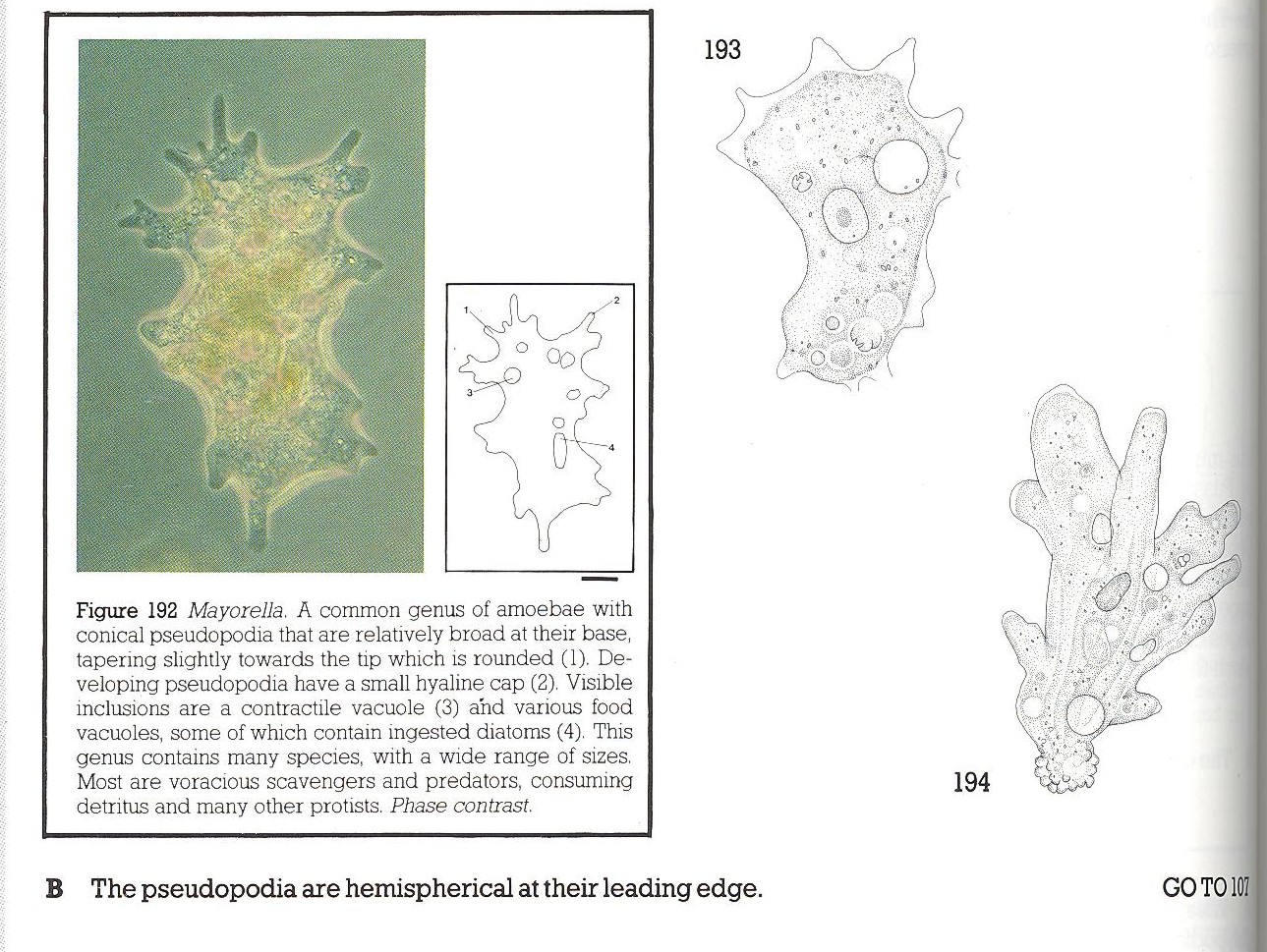 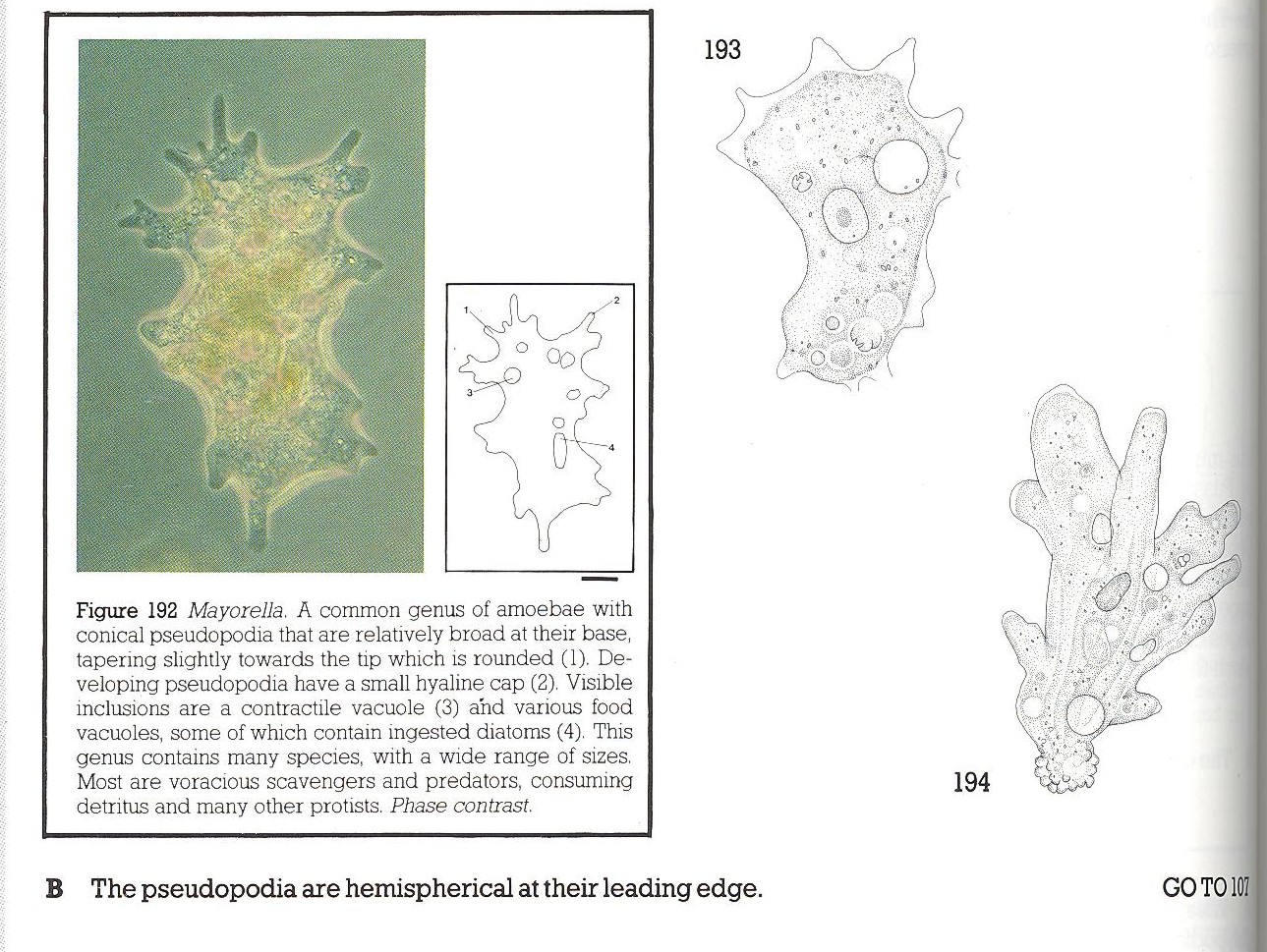 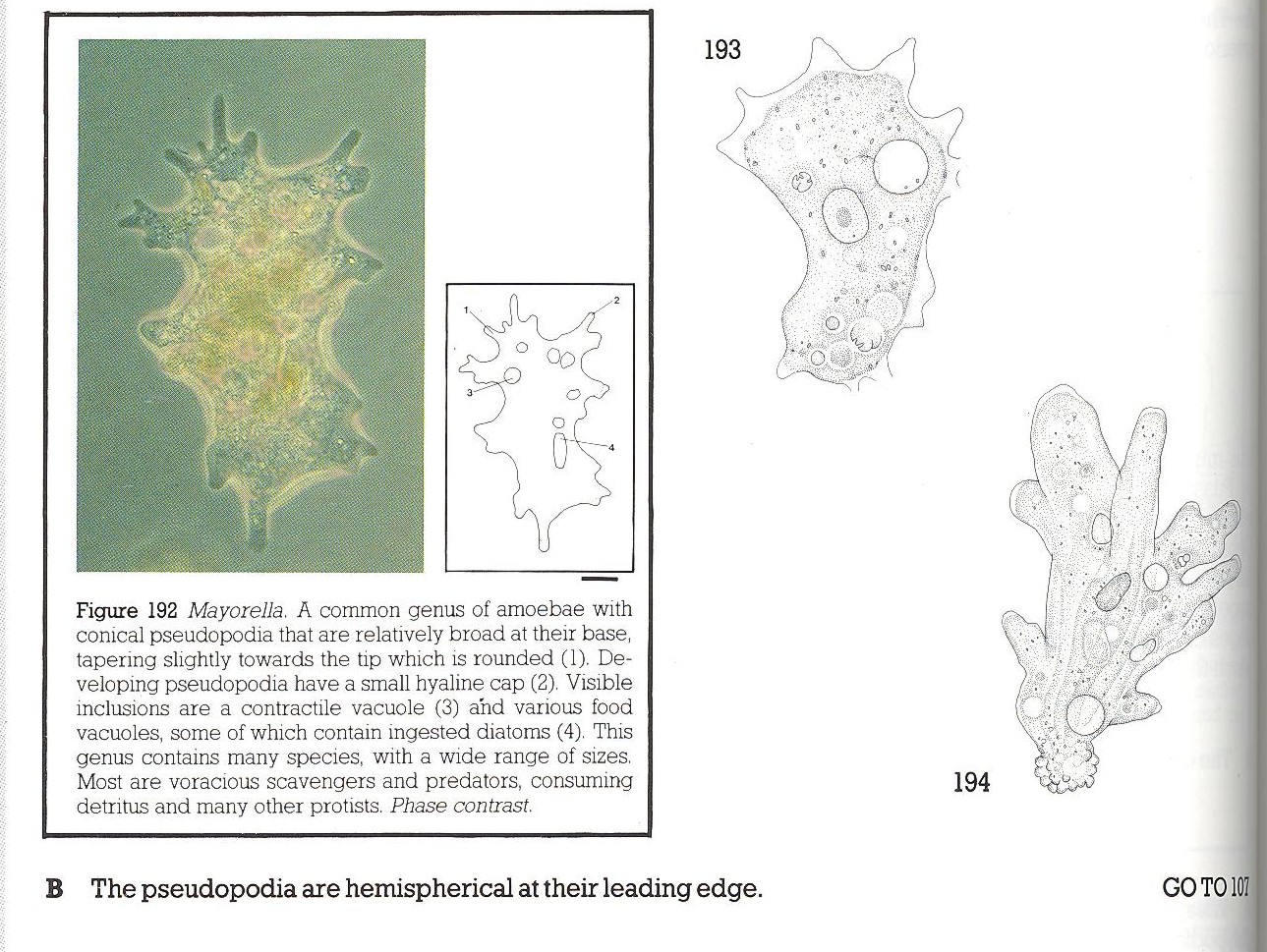 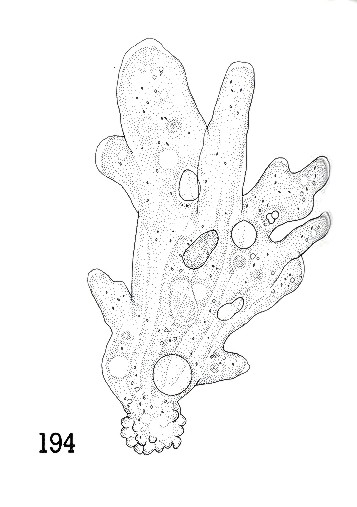 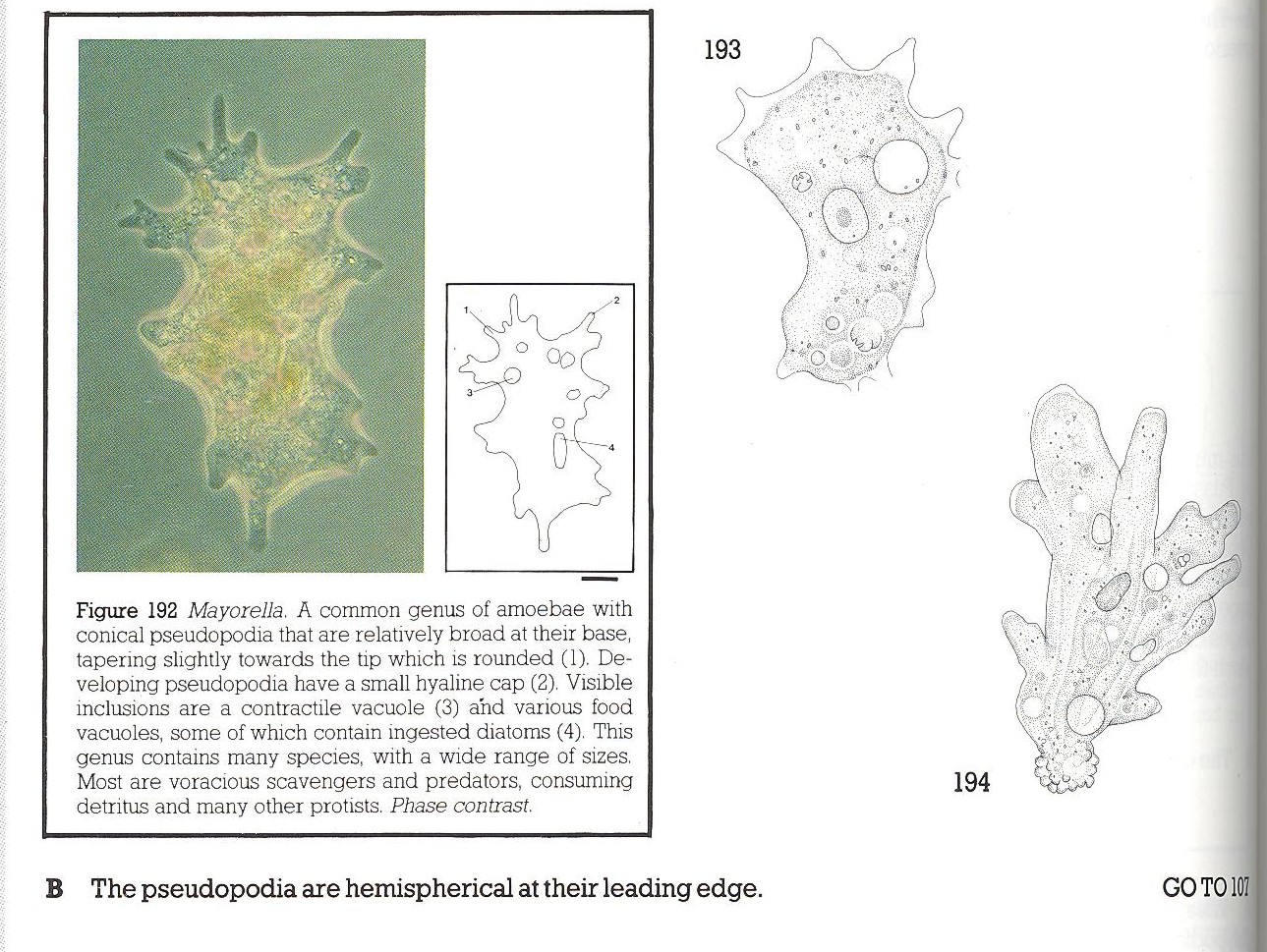 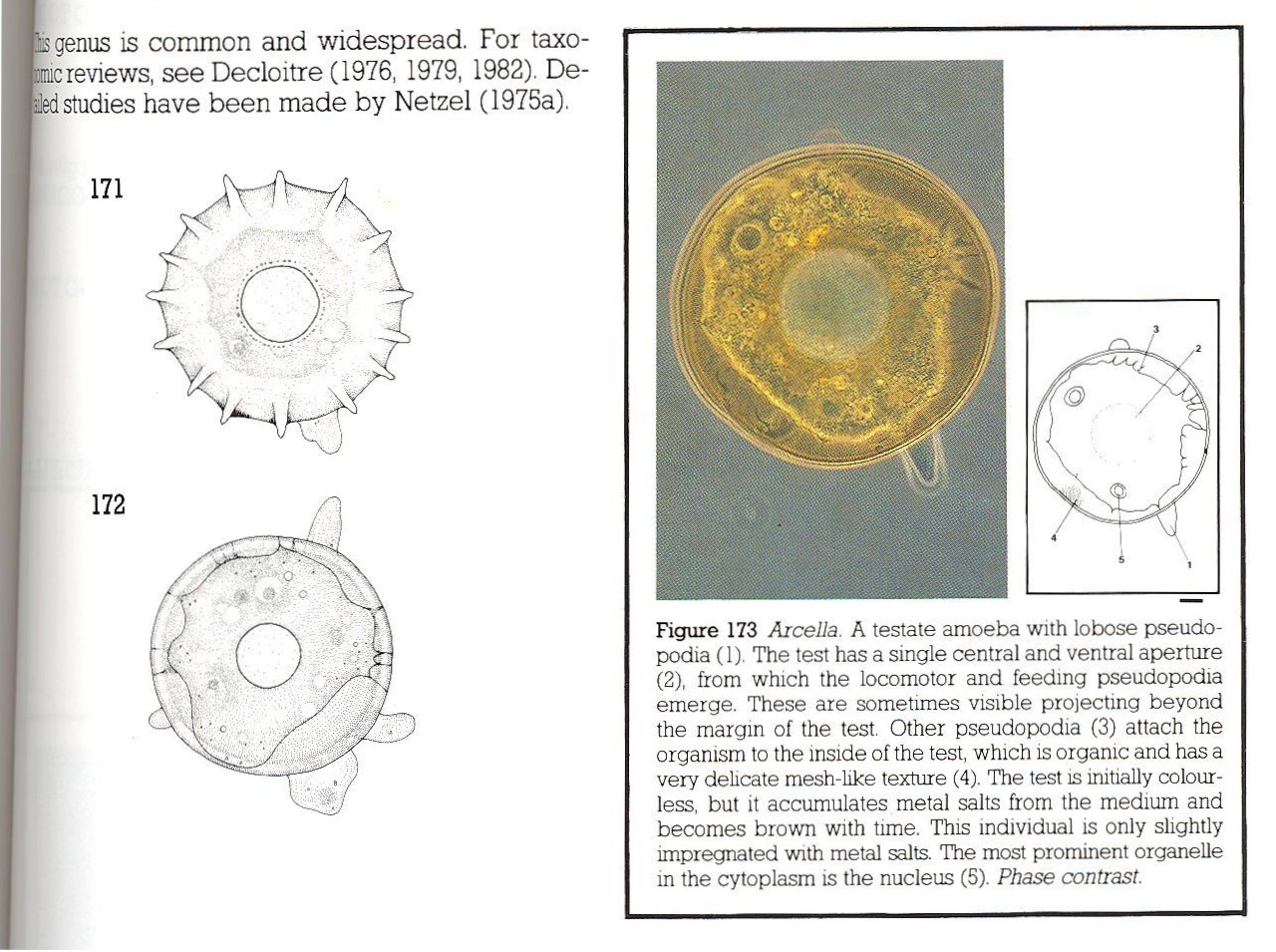 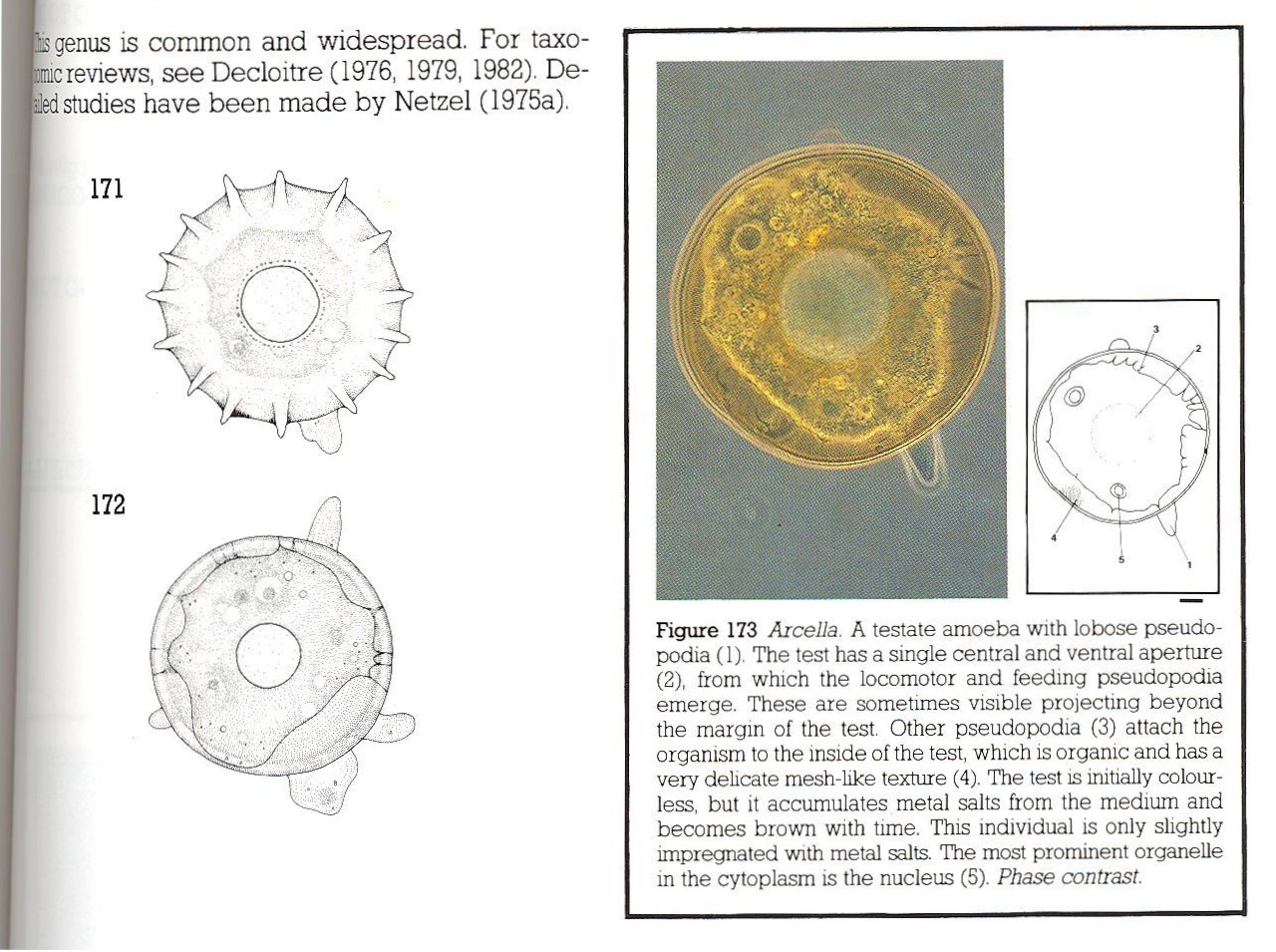 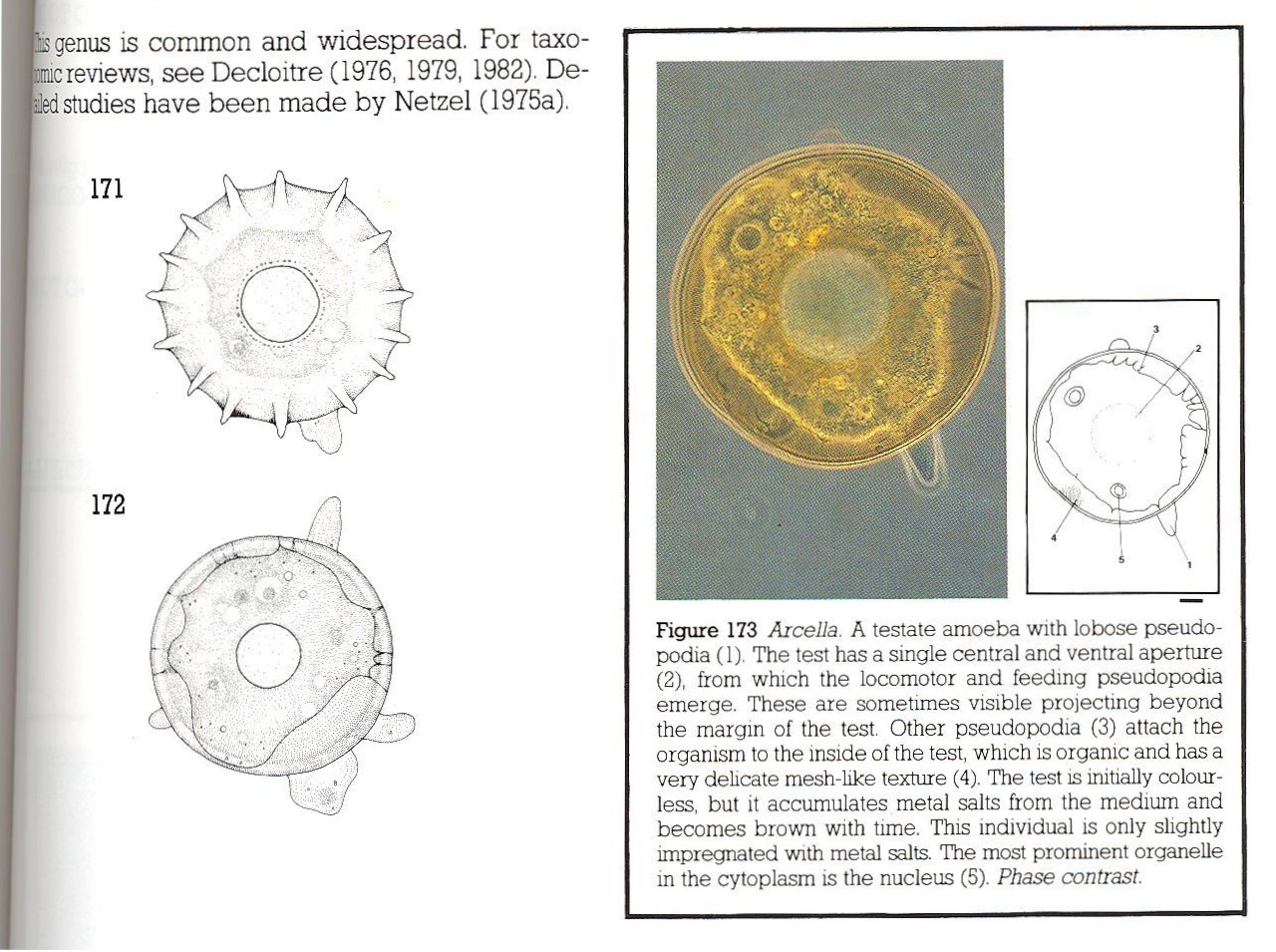 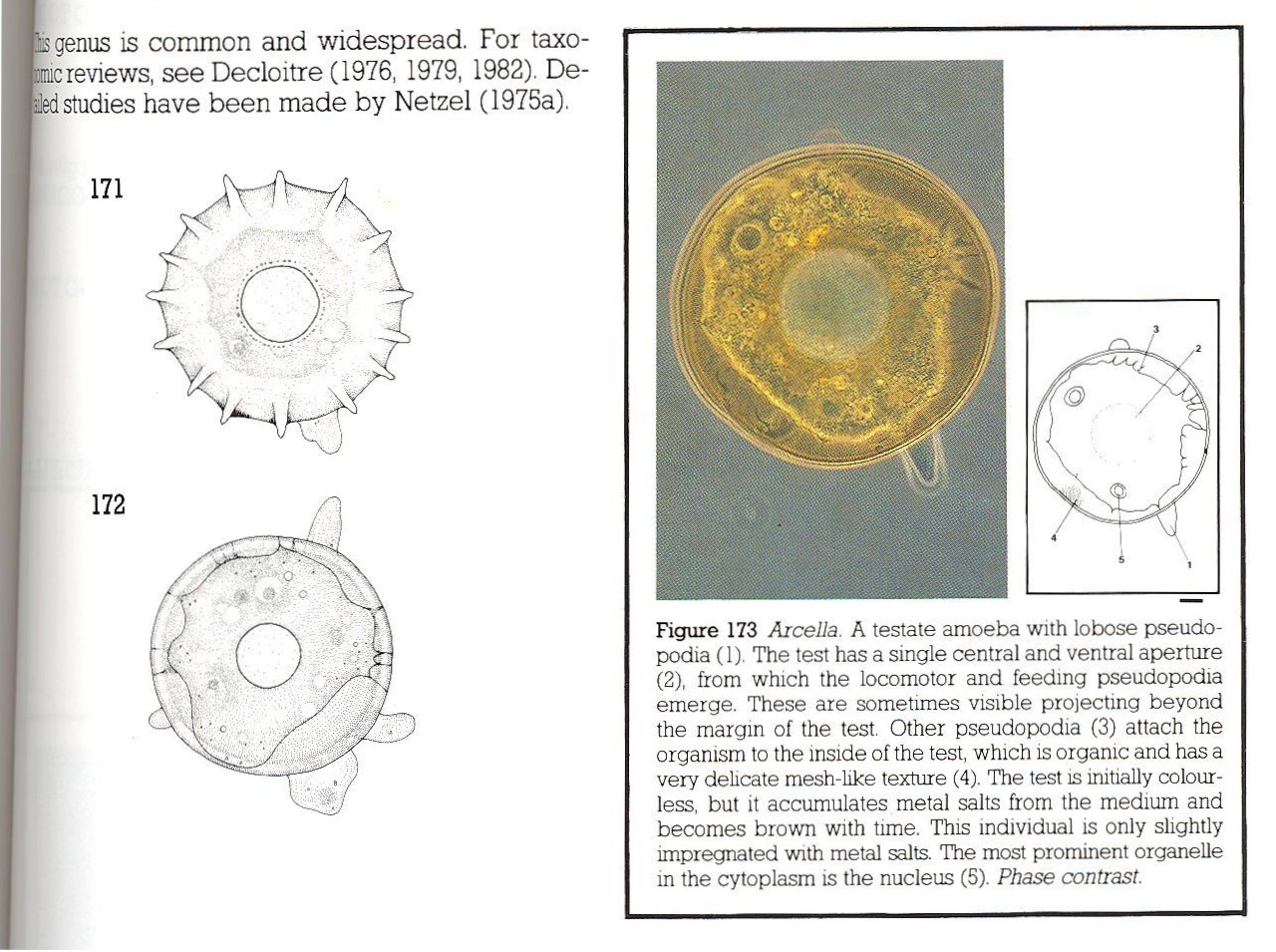 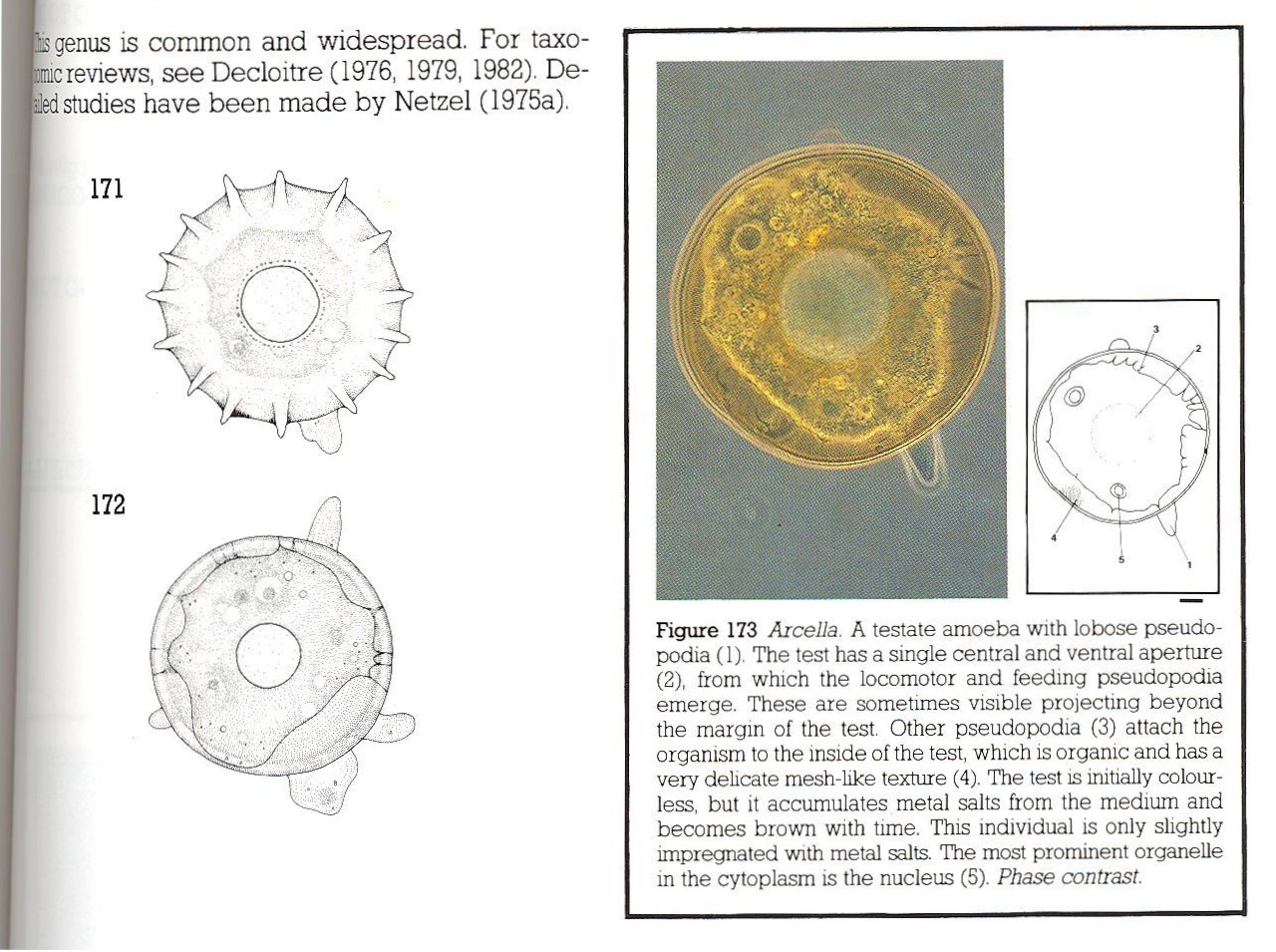 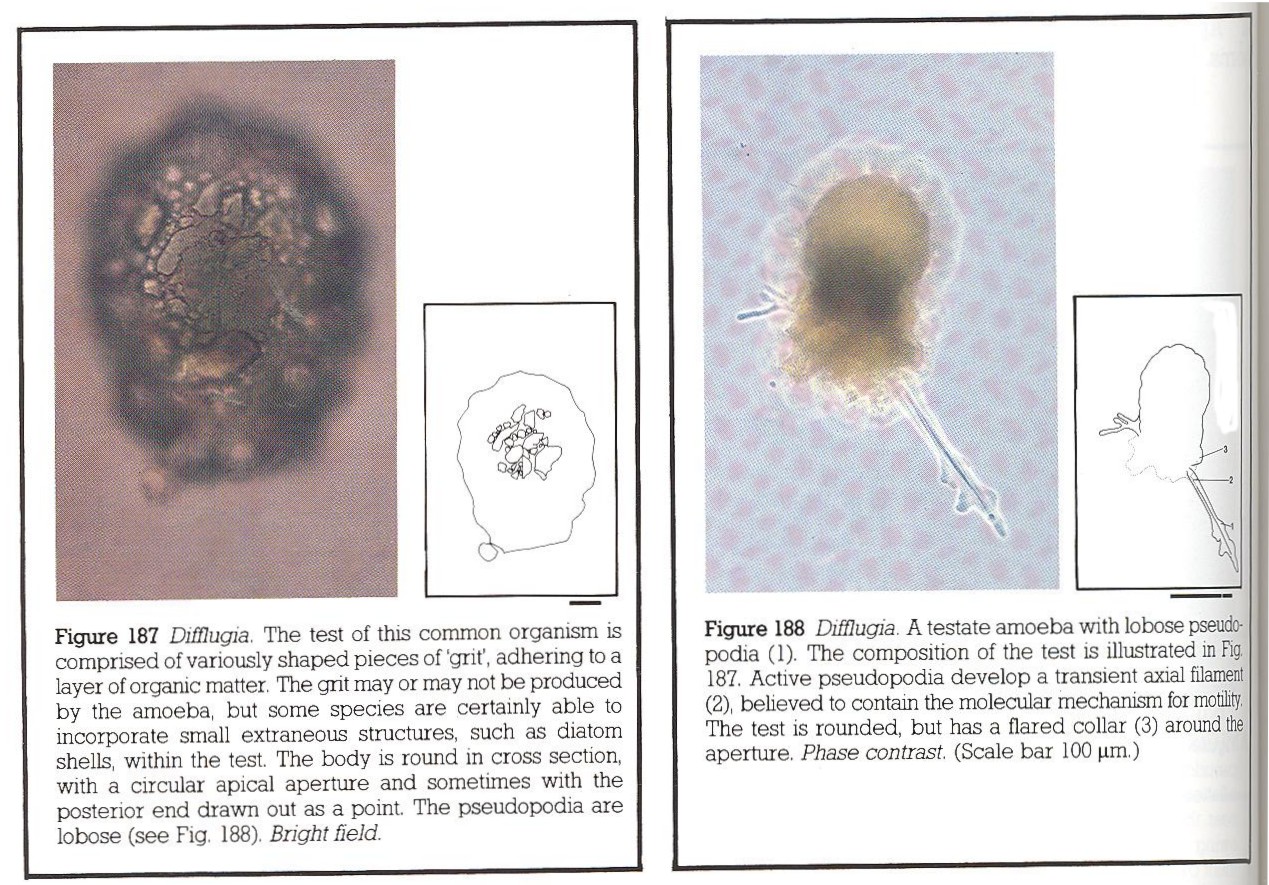 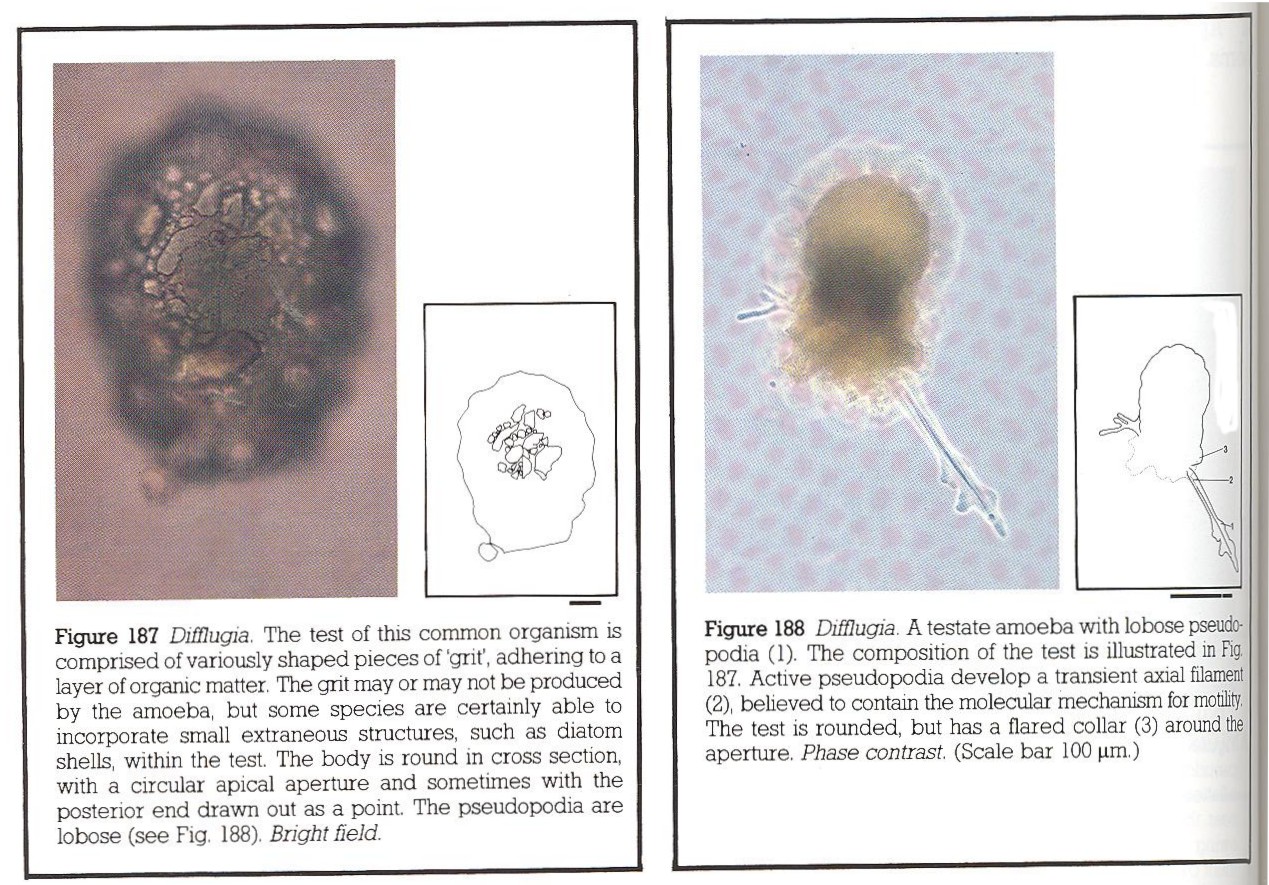 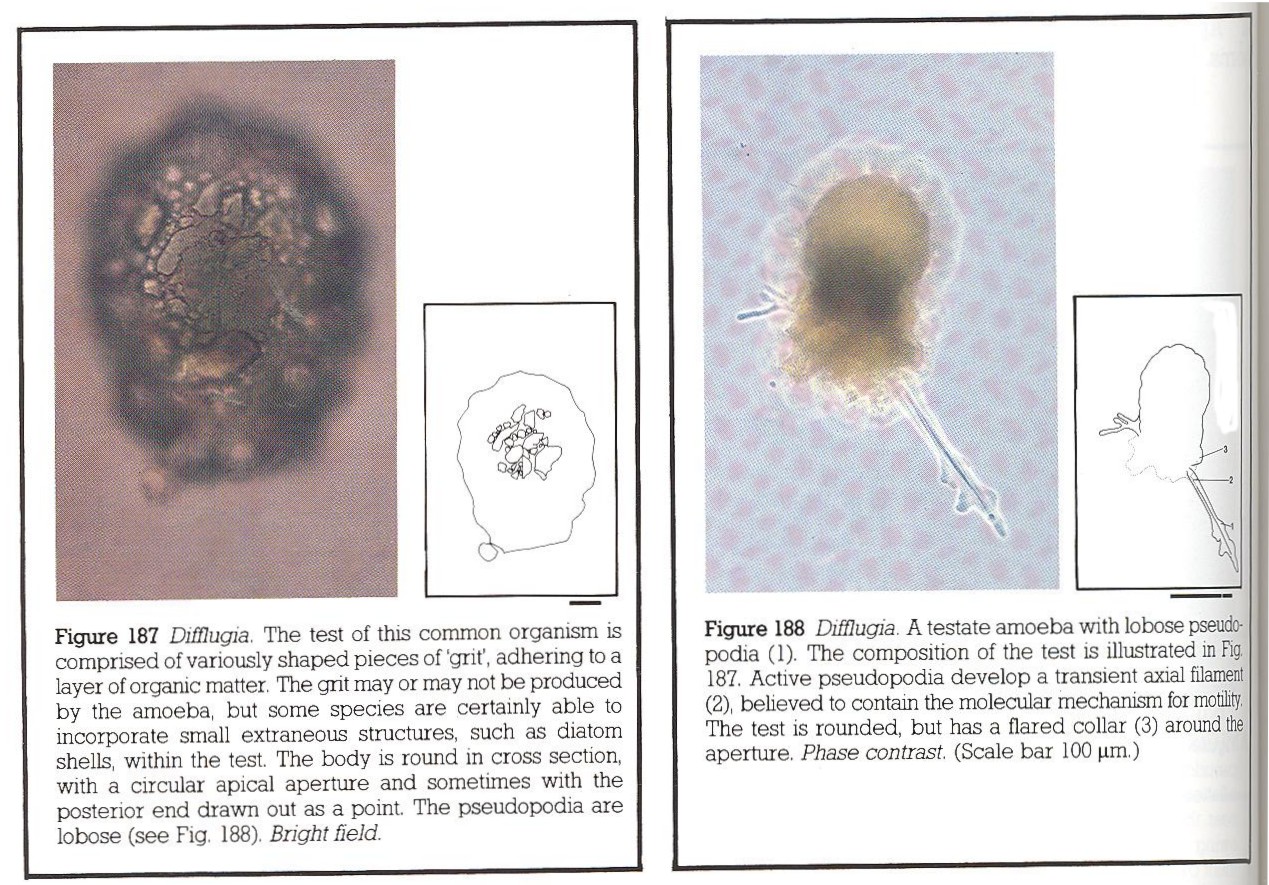 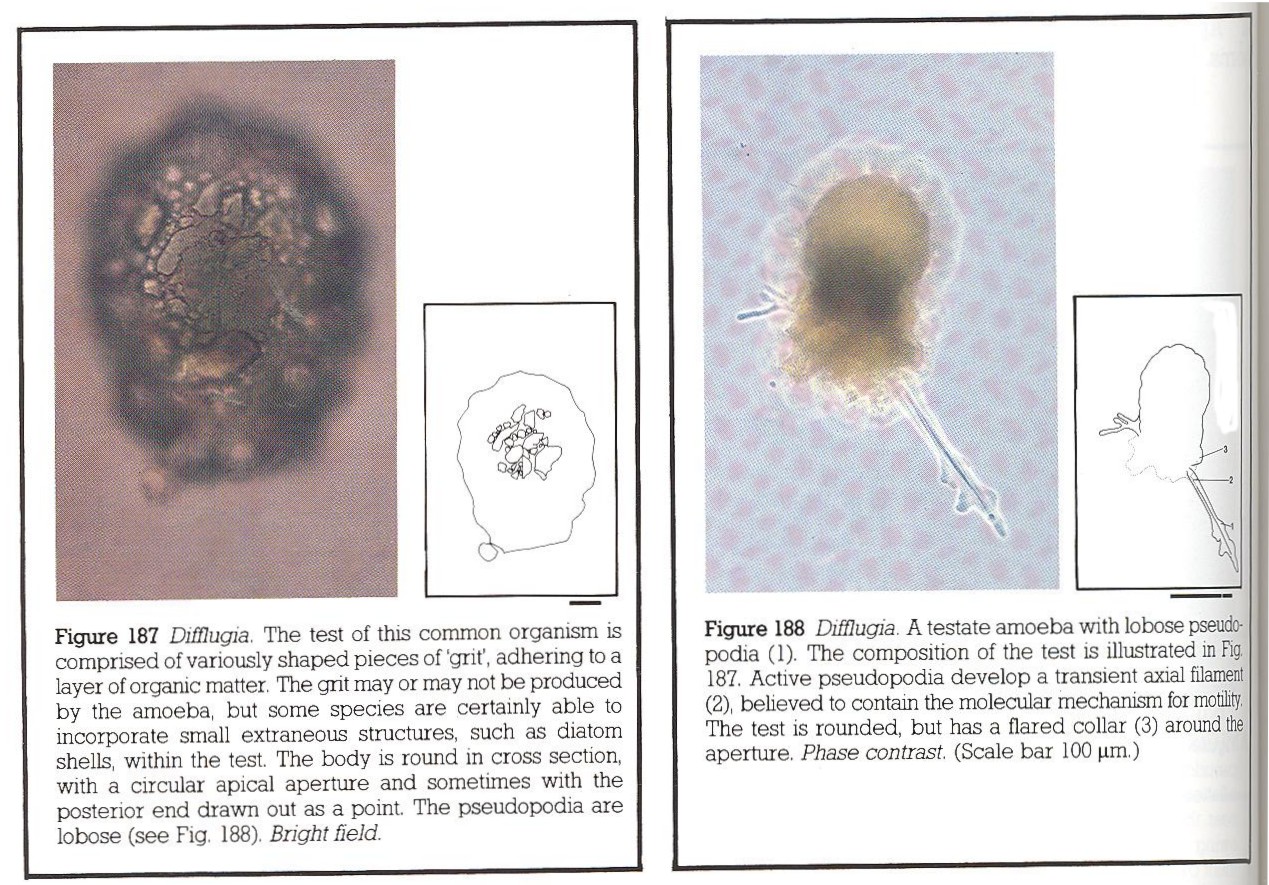 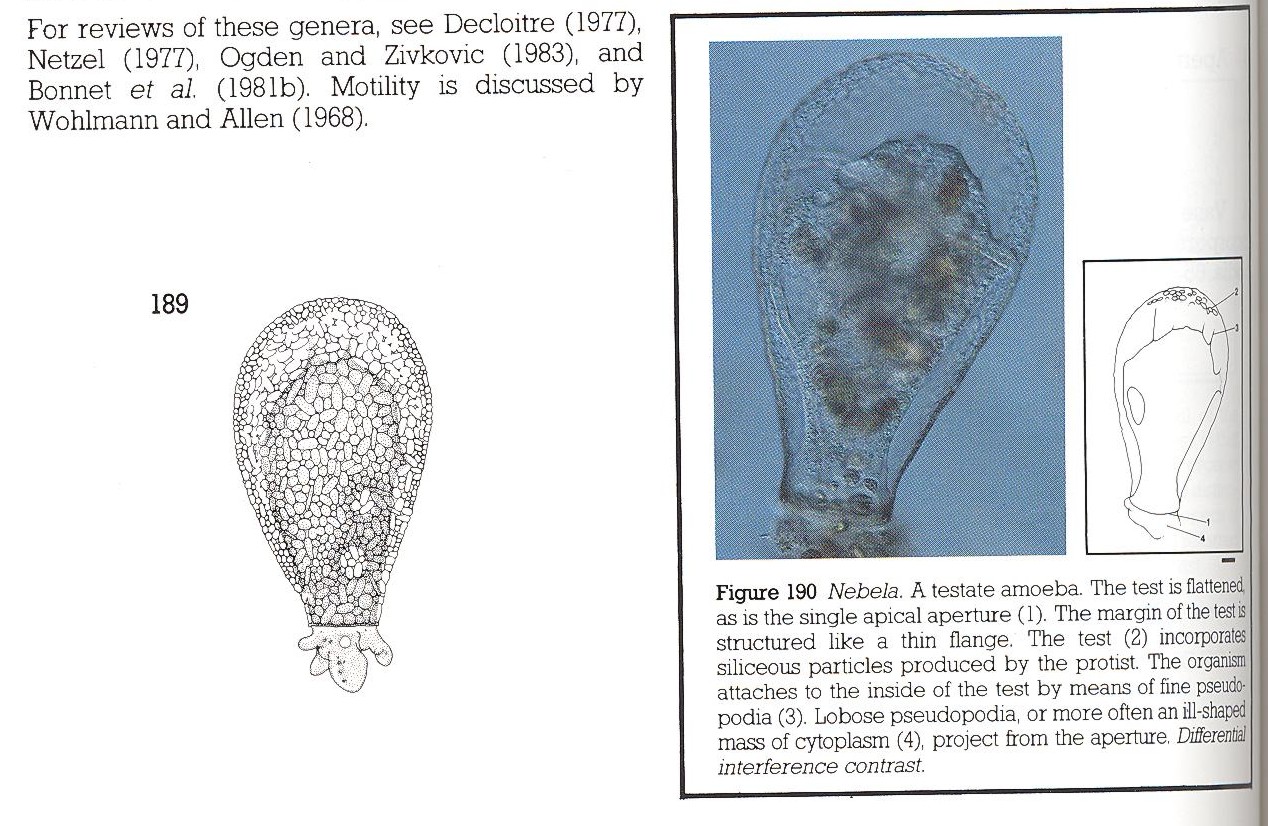 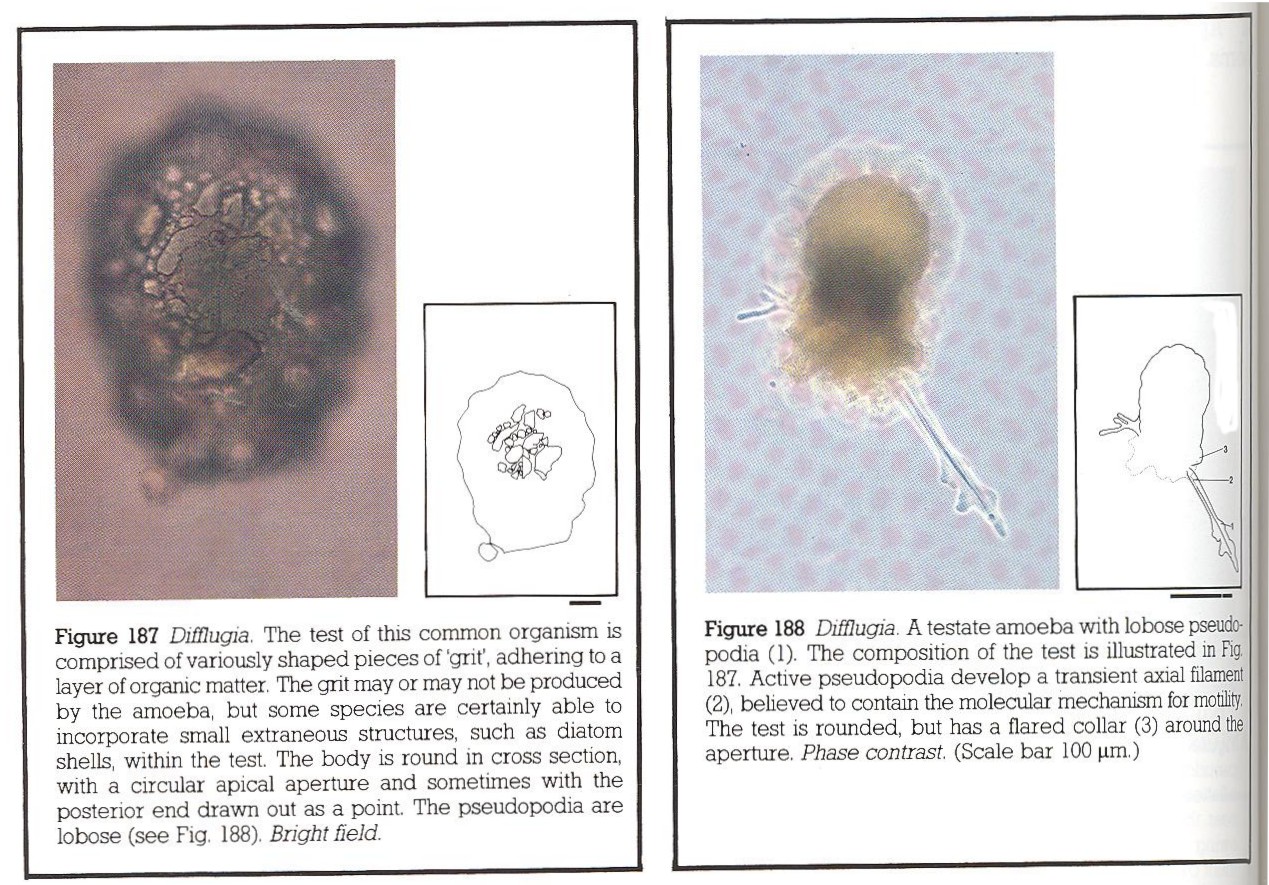 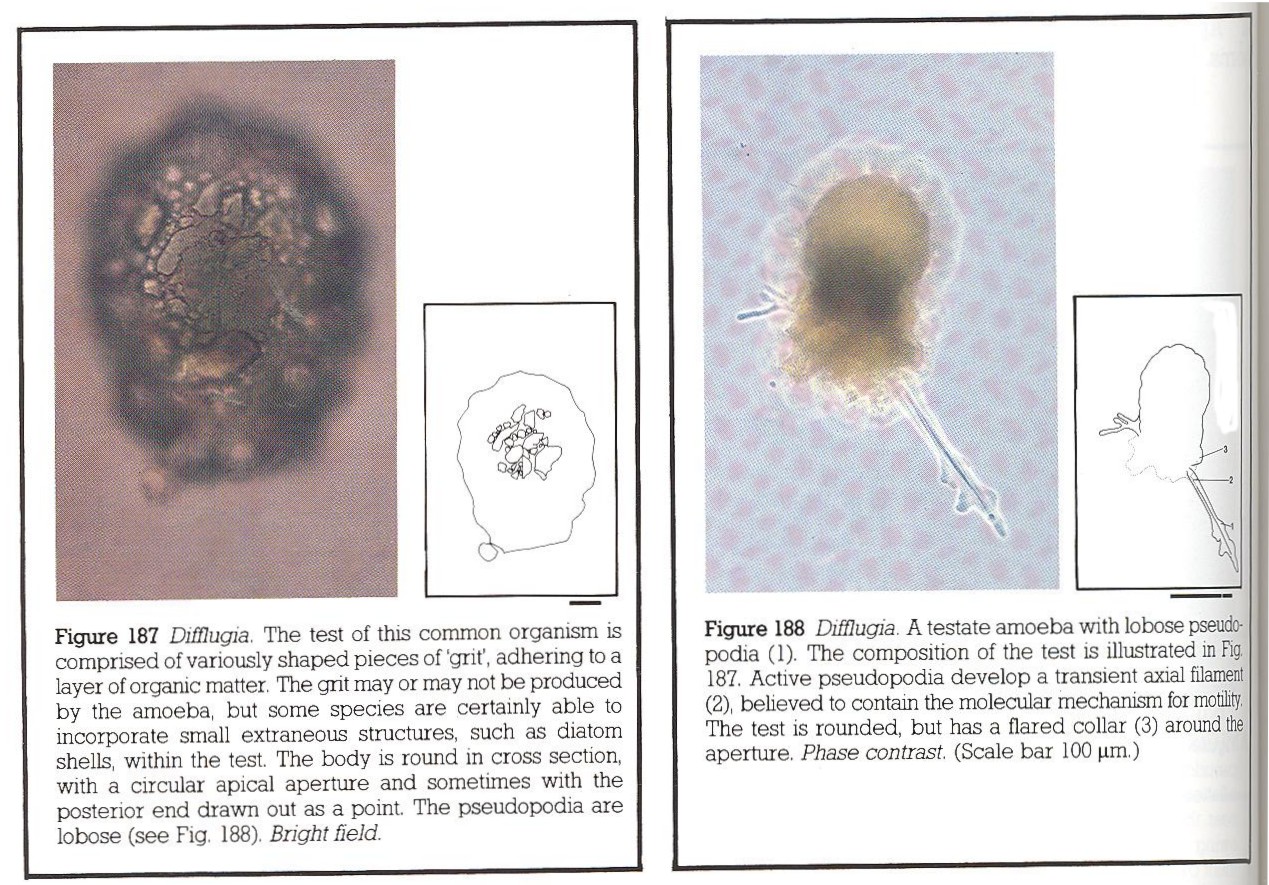 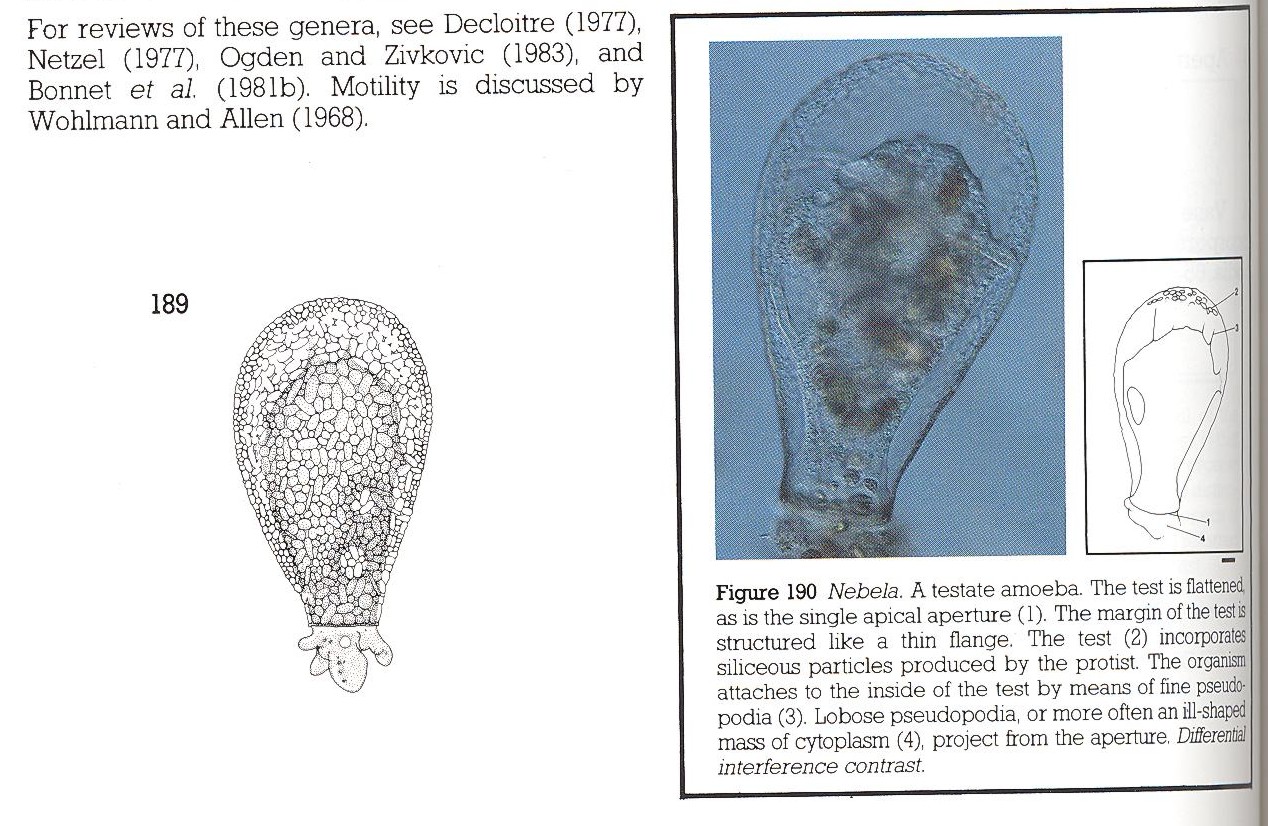 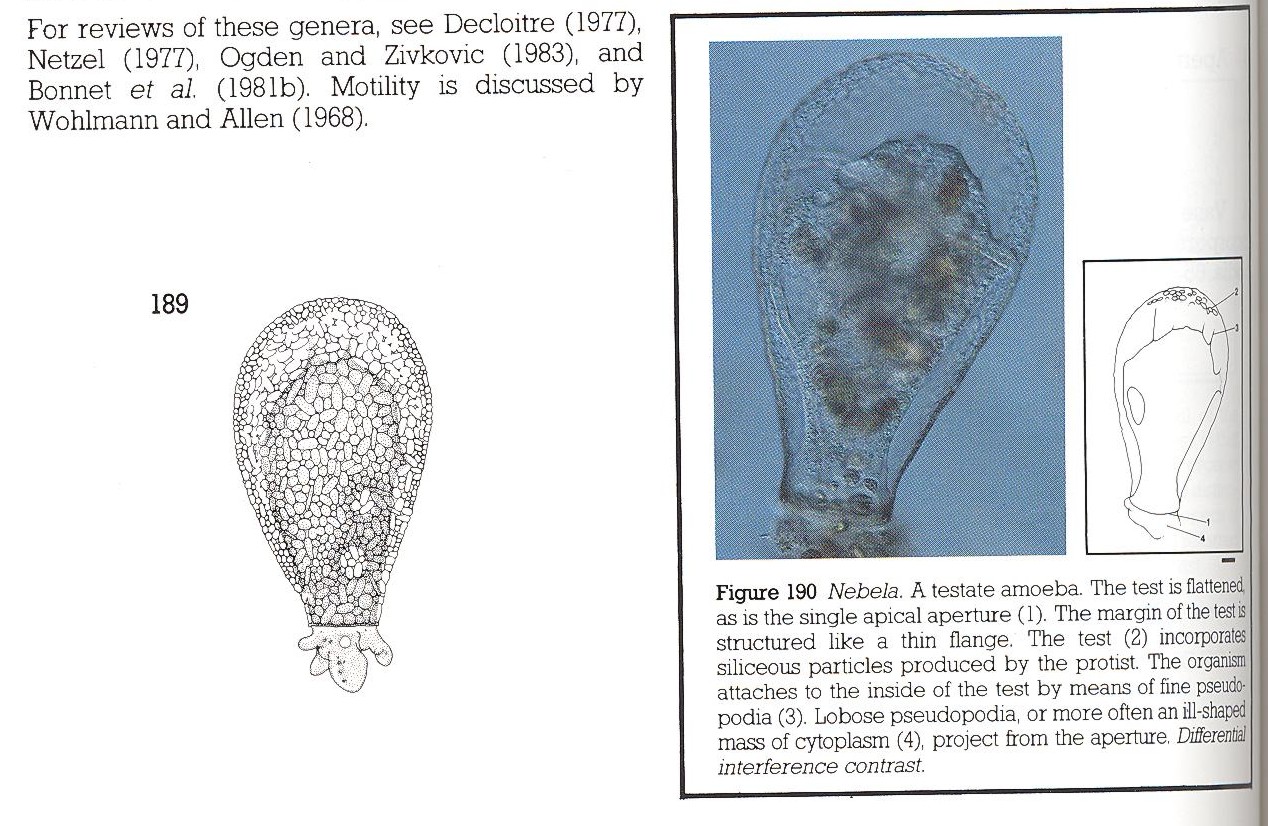 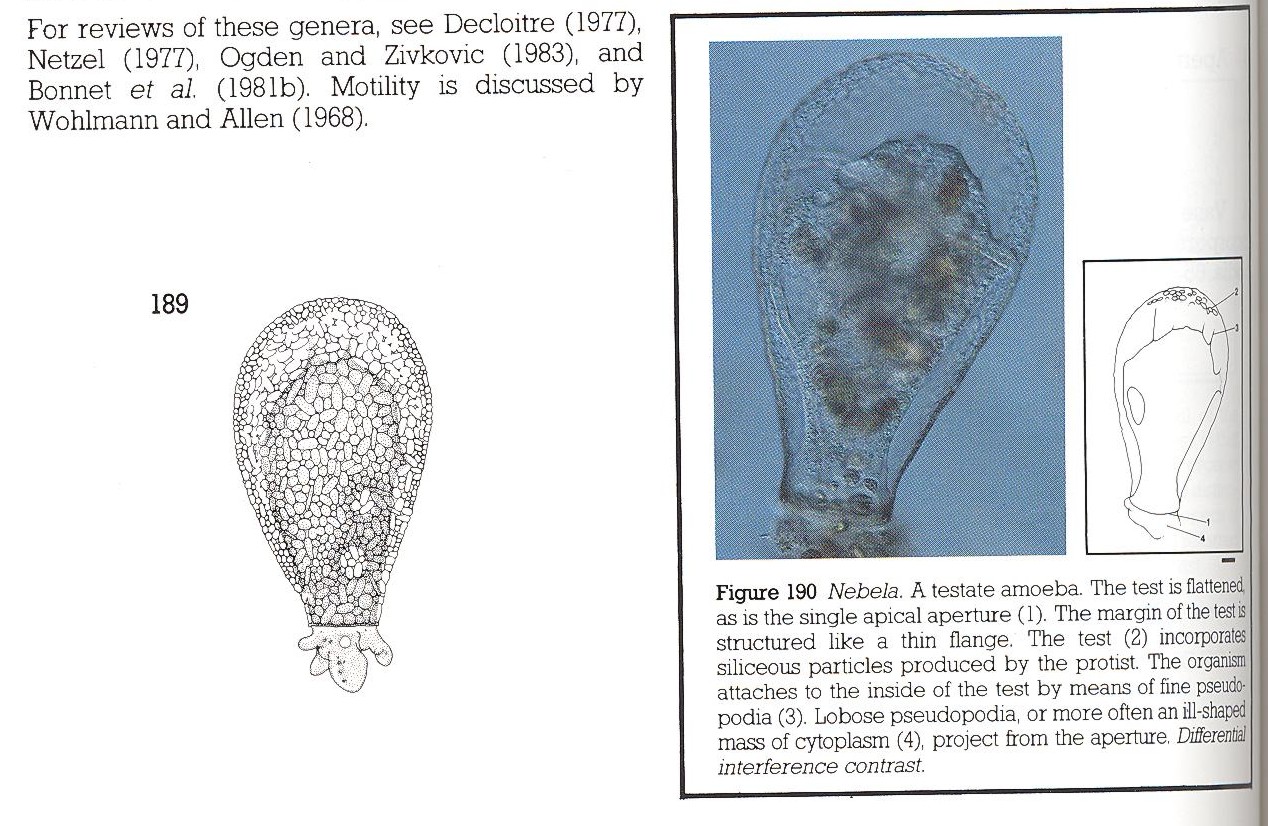 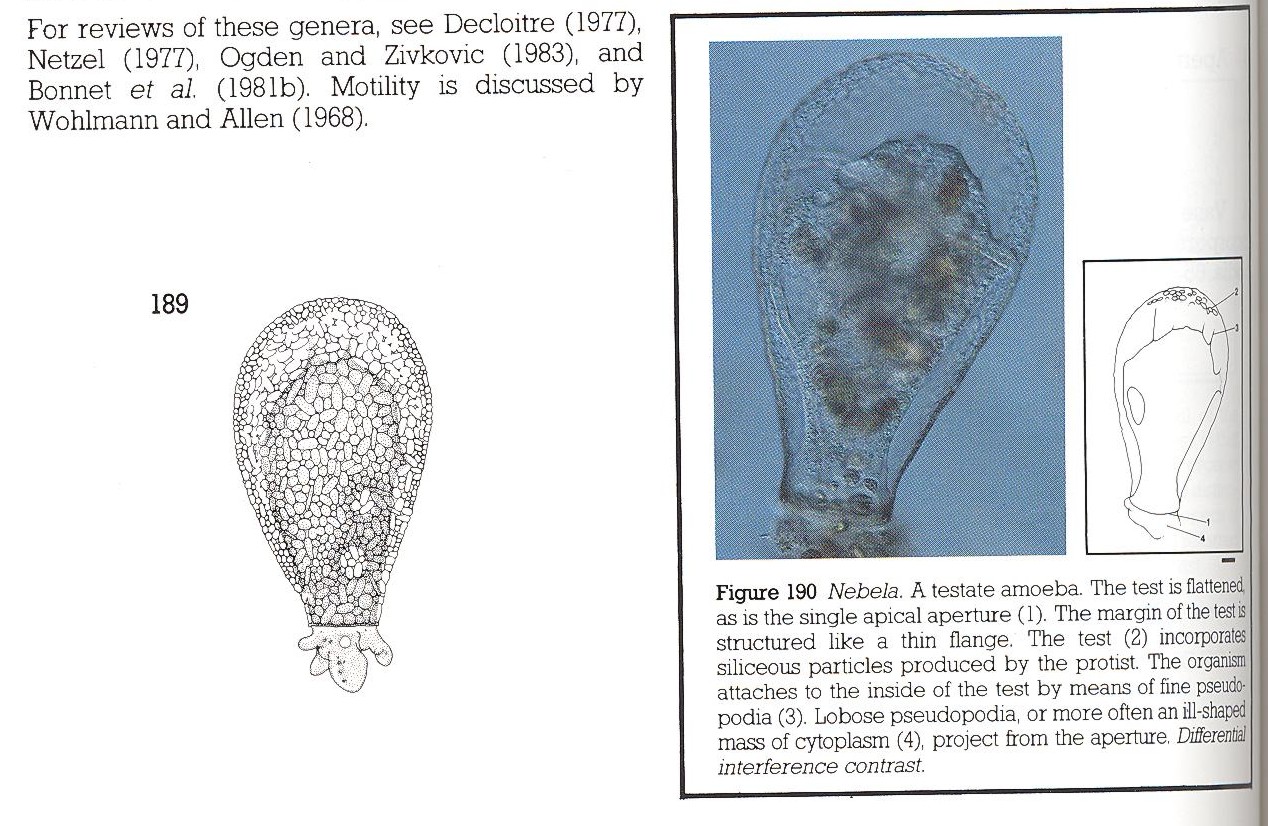 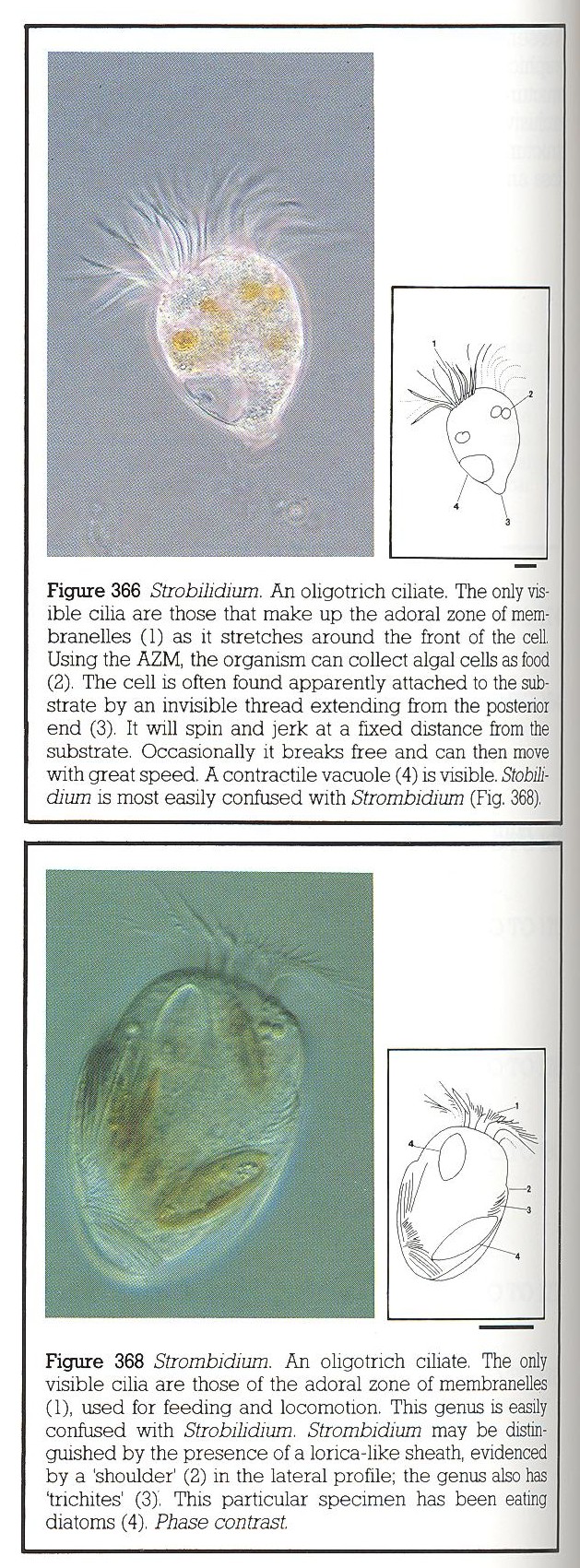 Bičíkatci
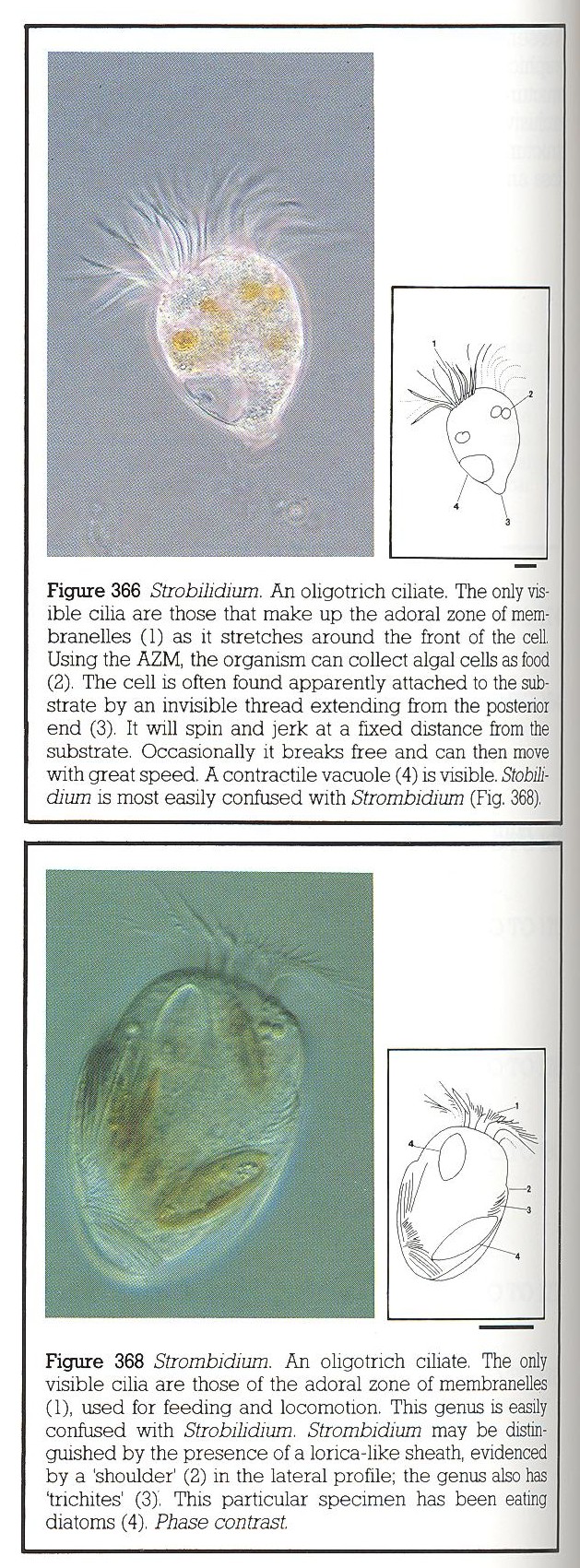 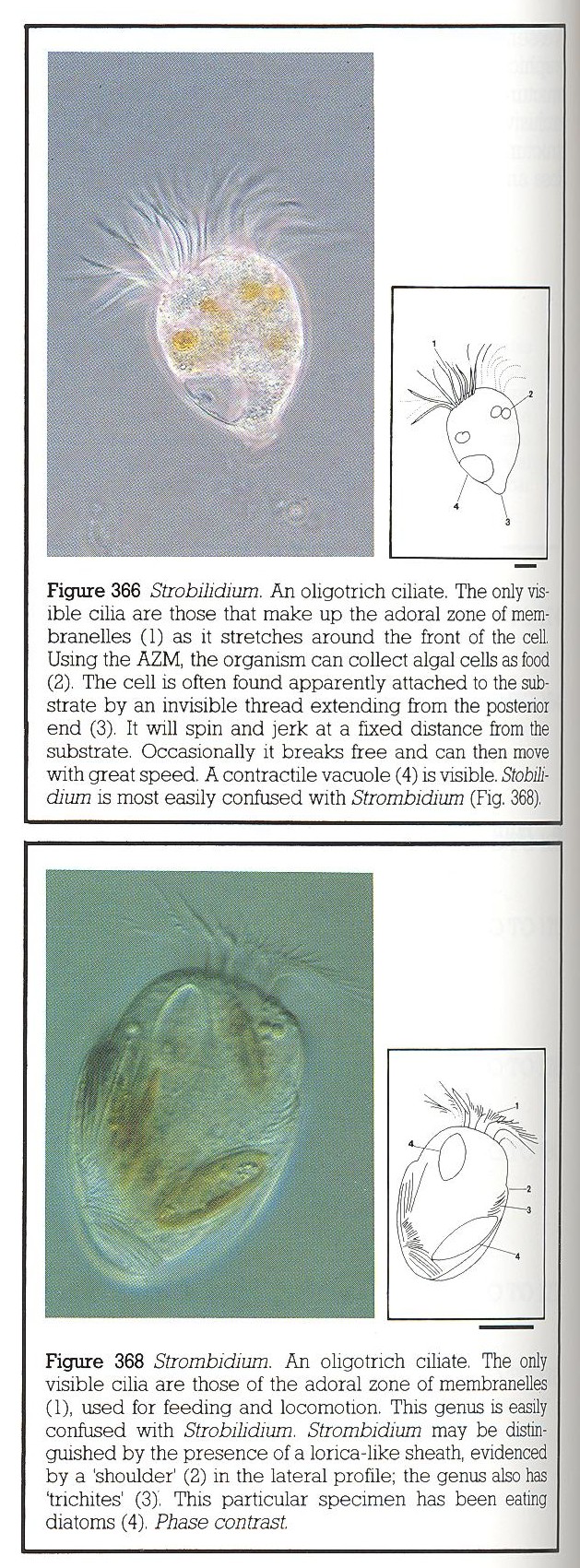 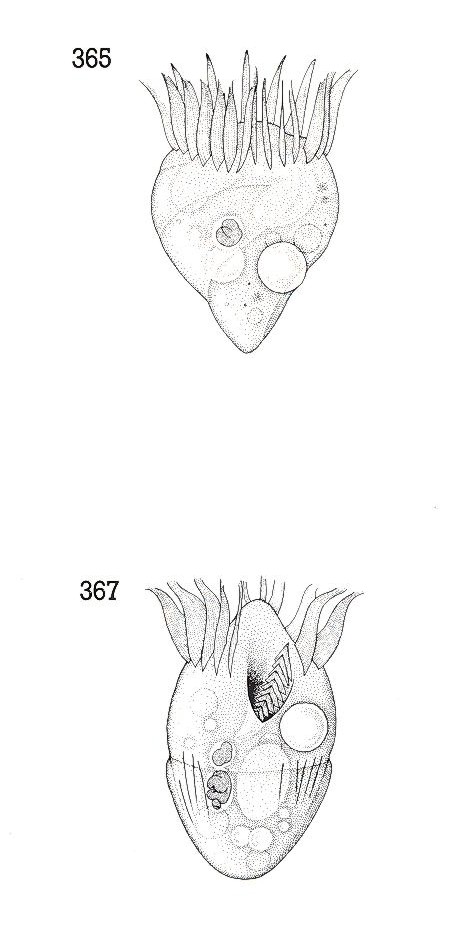 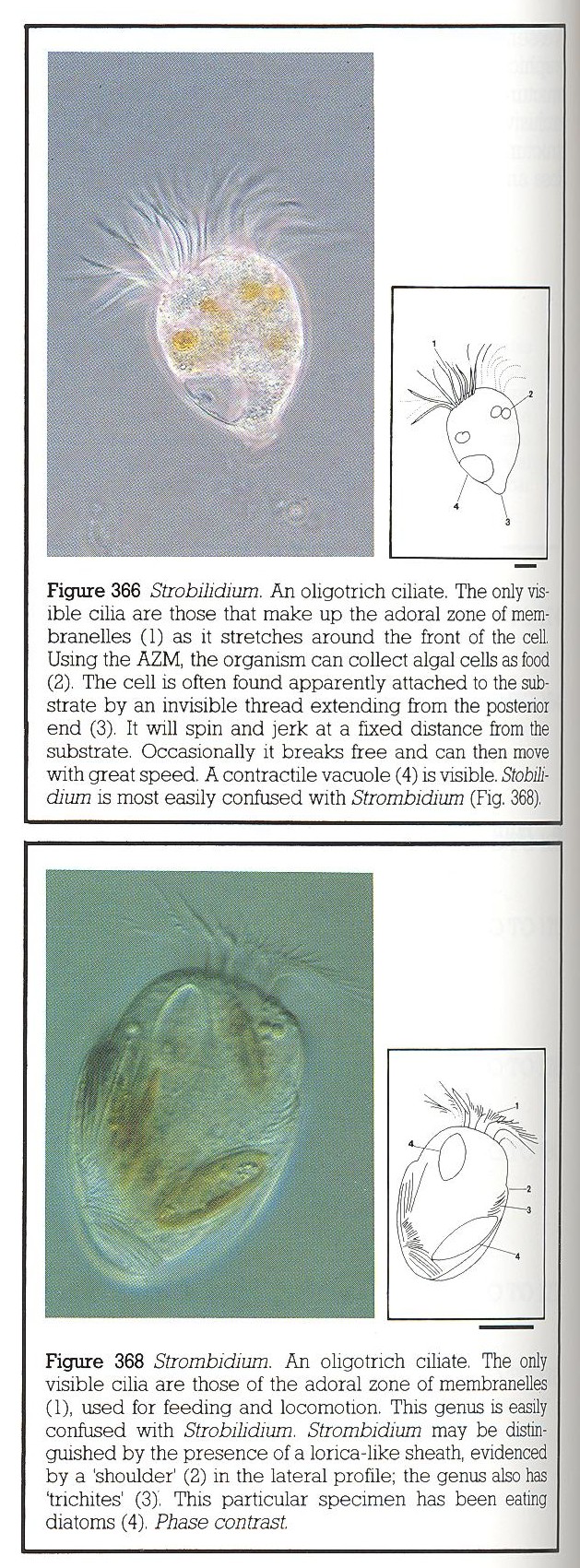 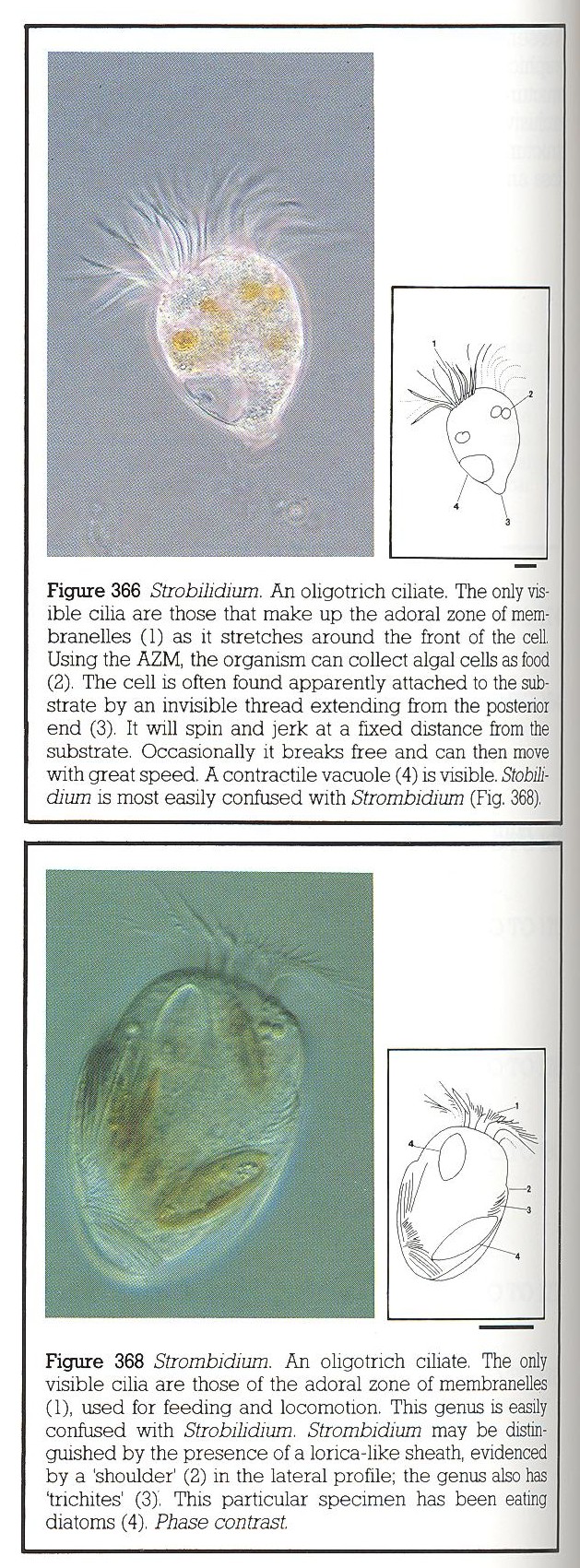 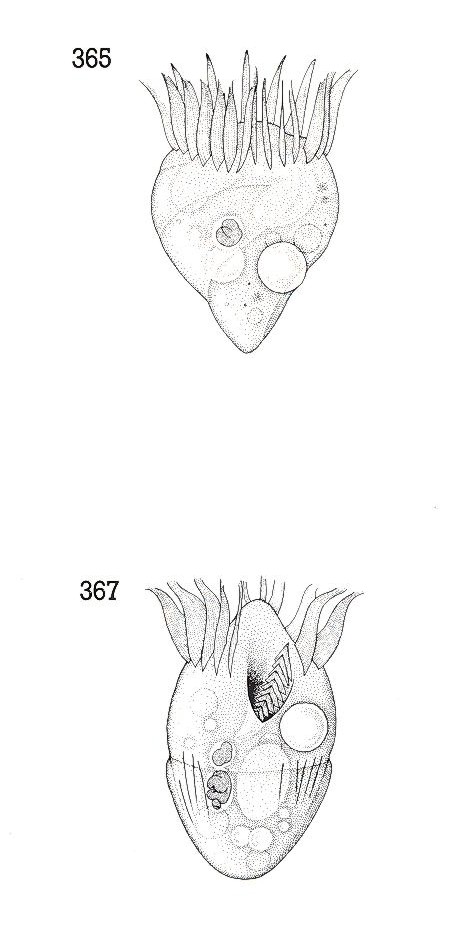 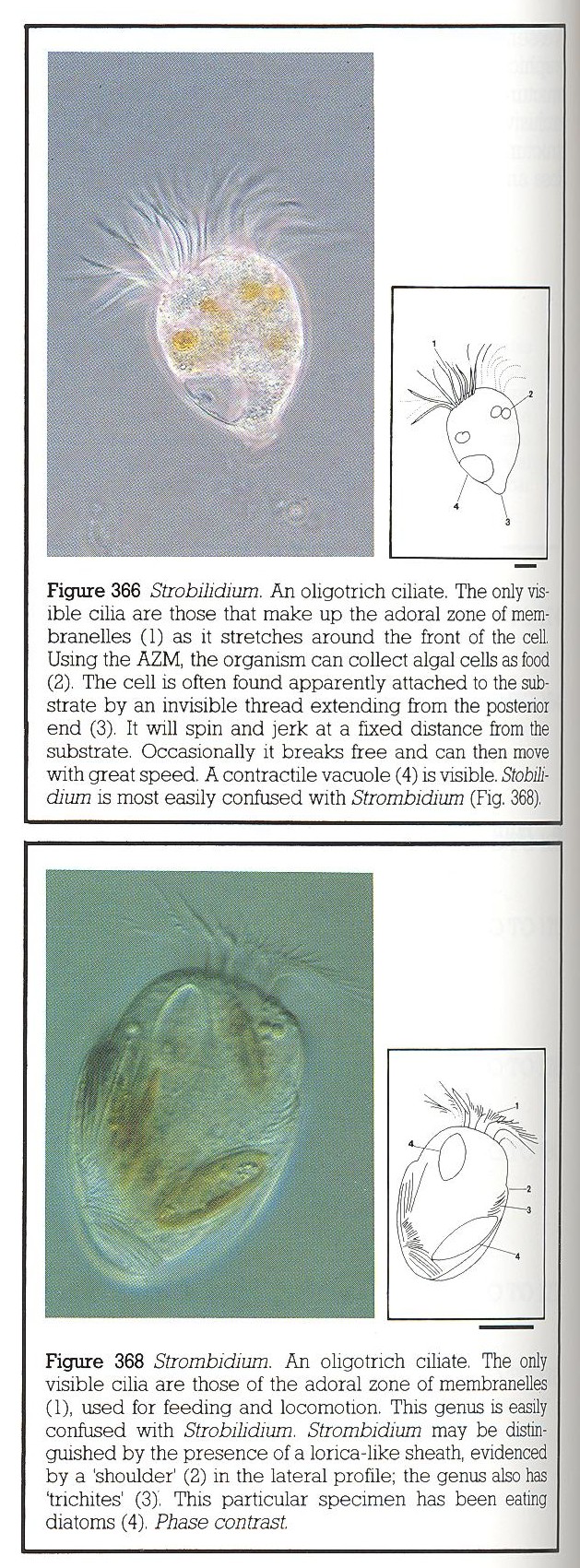 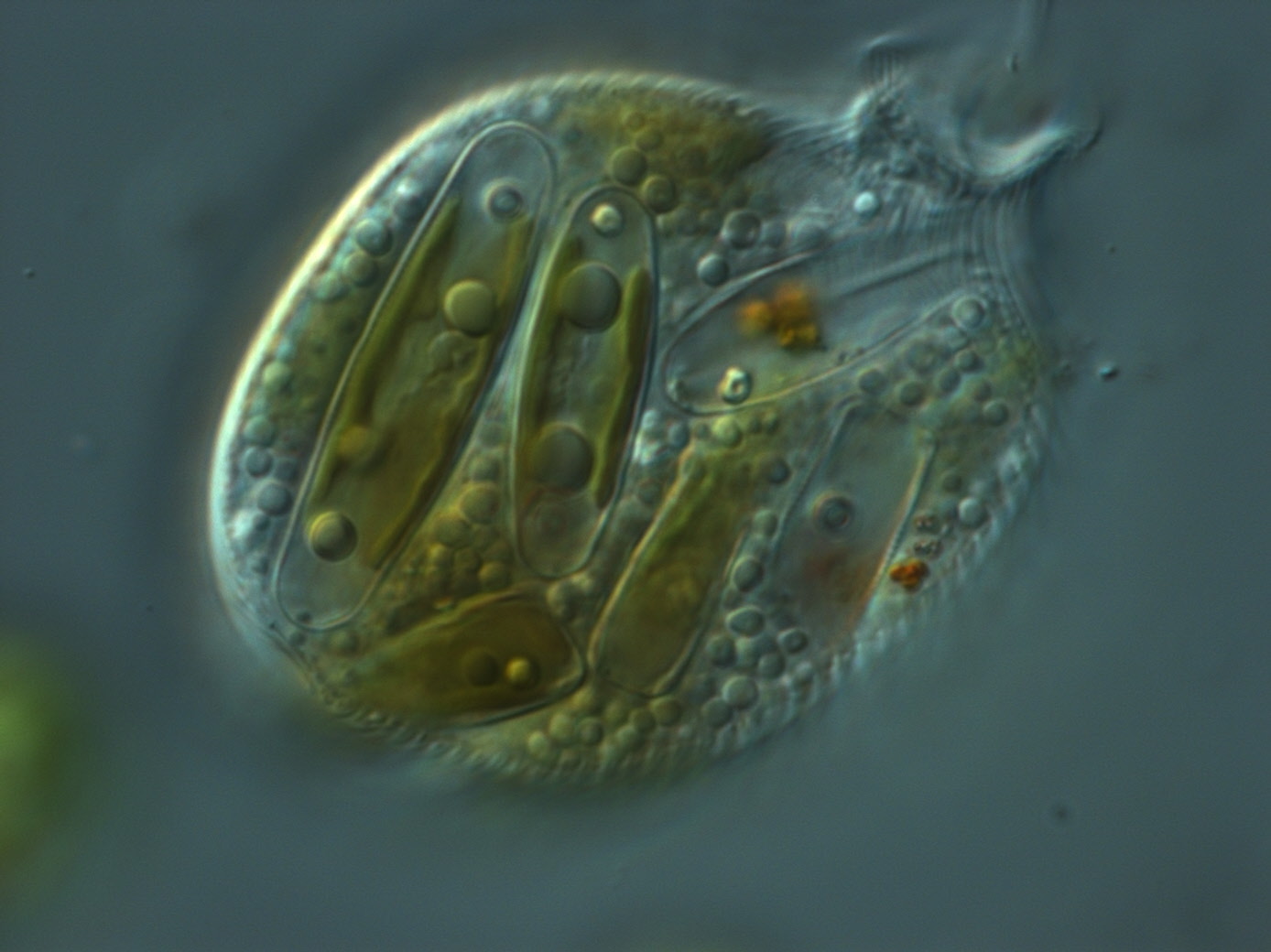 ciliate
Obrněnky (Dinophyta, Dinoflagellata)
ve vodách jak sladkovodních, tak i brakických a mořských
mixotrofní organismy (i obligátní heterotrofy), které mají chloroplasty získané sekundární či terciární endosymbiózou, někdy mají kleptoplastidy
schránky tvořené celulózovými destičkam
rozmnožují se pohlavně i nepohlavně, mají složité buněčné cykly
evolučně jsou významní stavbou svého jádra a specifickými organelami, ekologicky tím, že je mezi nimi mnoho toxických druhů.
dynokaryon-  většinou kondenzované chromosomy (stočené jako by před mitózou) neobsahuje histony 

Zooxantella a Symbiodinium-symbiotické interakce s mořskými bezobratlými
        vnitro- nebo mezibuněčnou endosymbiózu
 korálové polypy -zooxantely hlavním zdrojem živin (poskytují hostiteli více než 50% fotosyntetických produktů)
dohromady velice citlivý organismus k vnějším podmínkám- dnes patří k ohroženým druhům tvoří
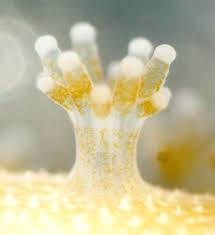 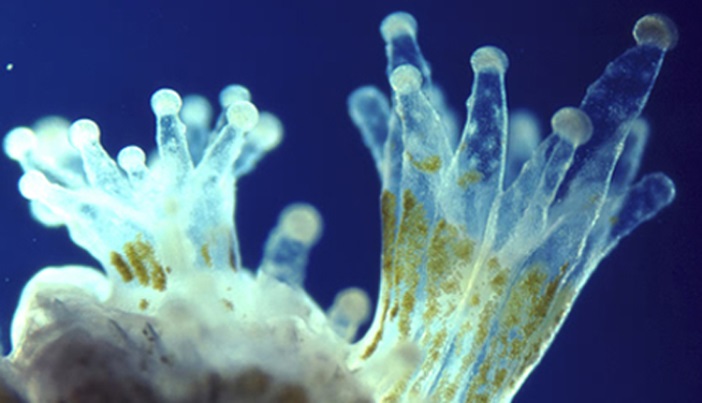 Obrněnky
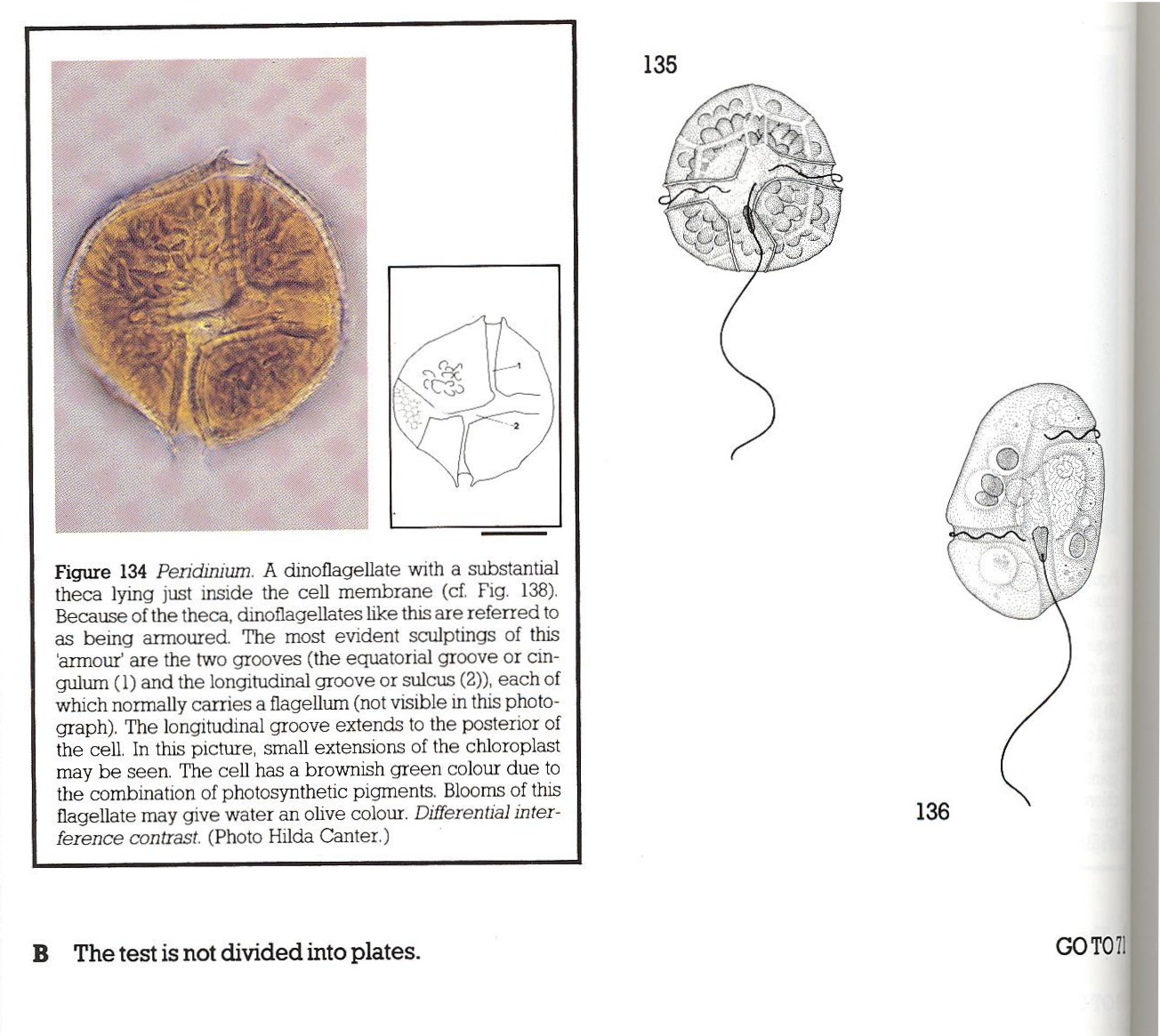 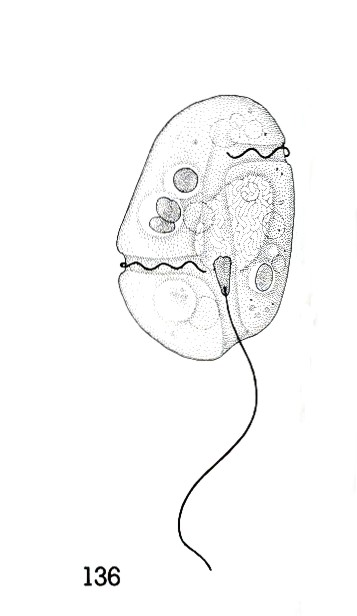 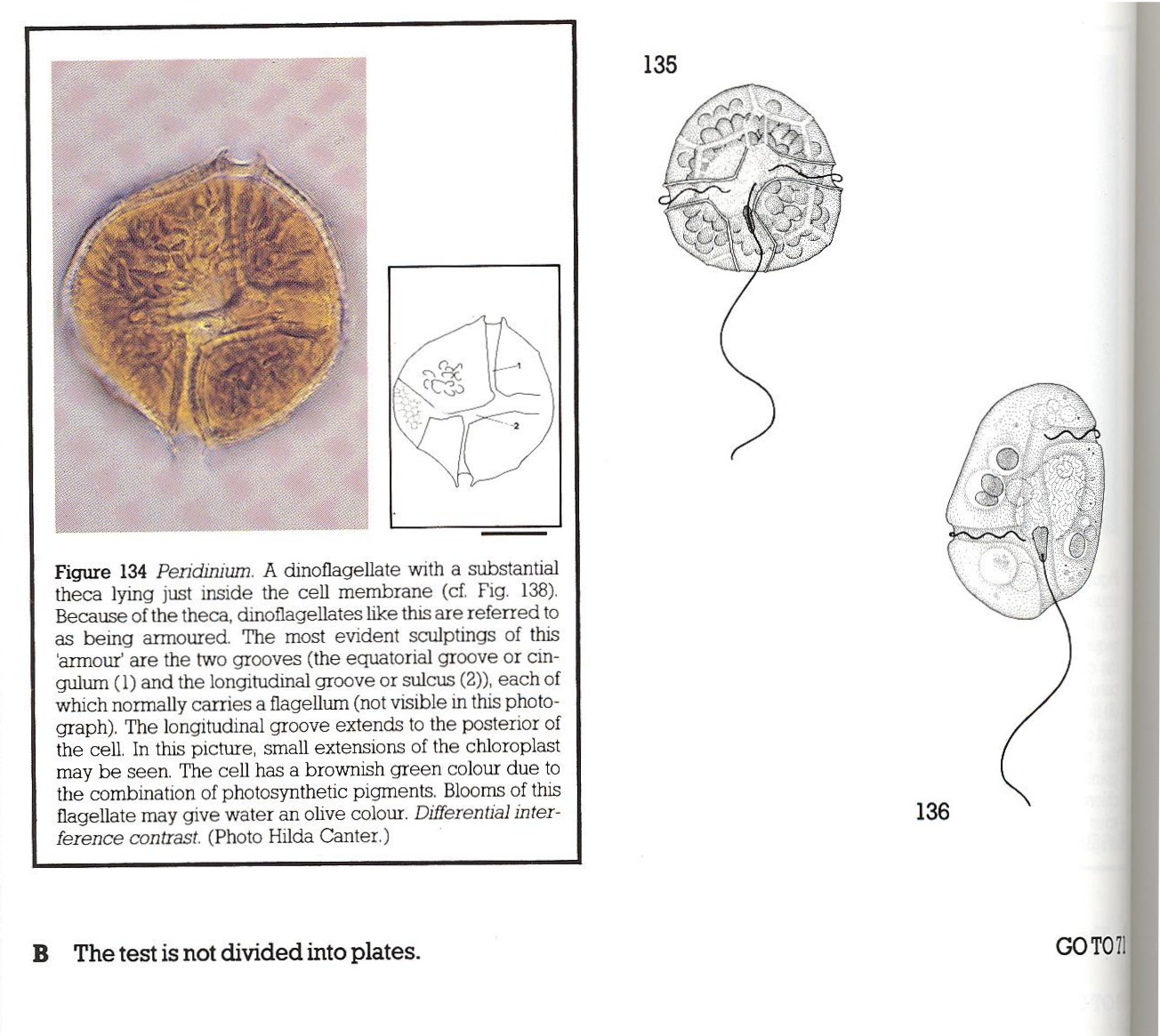 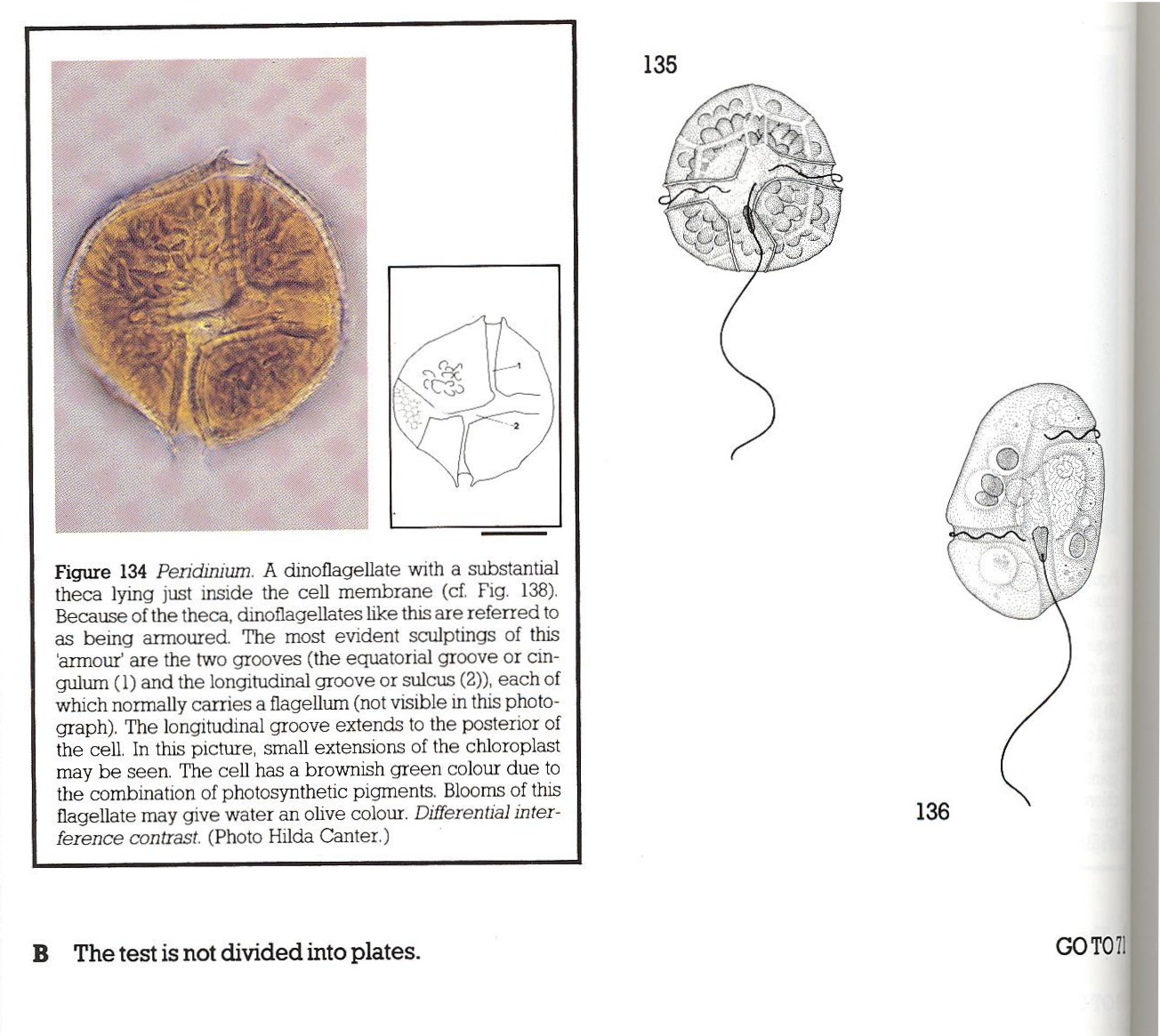 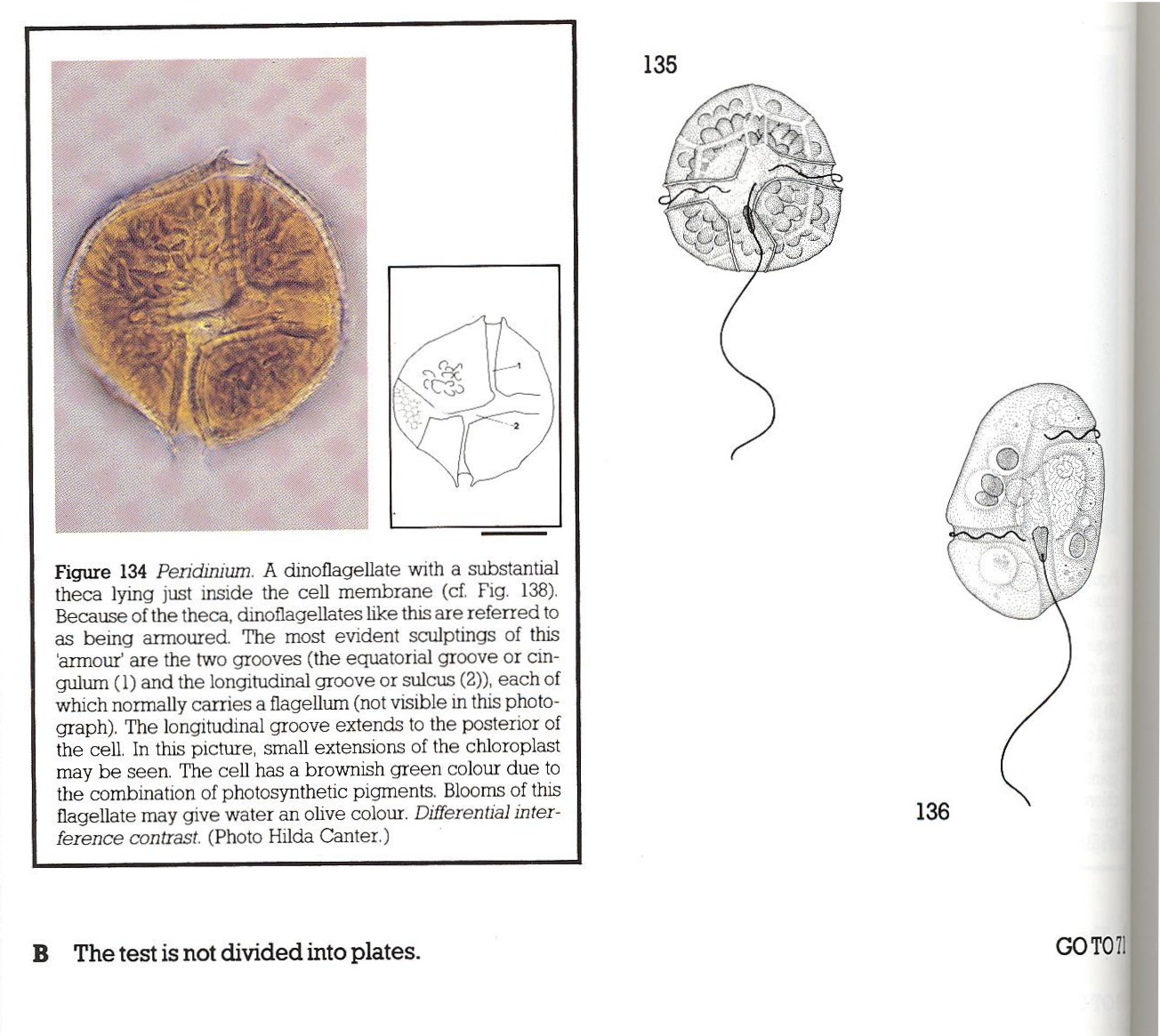 Nálevníci
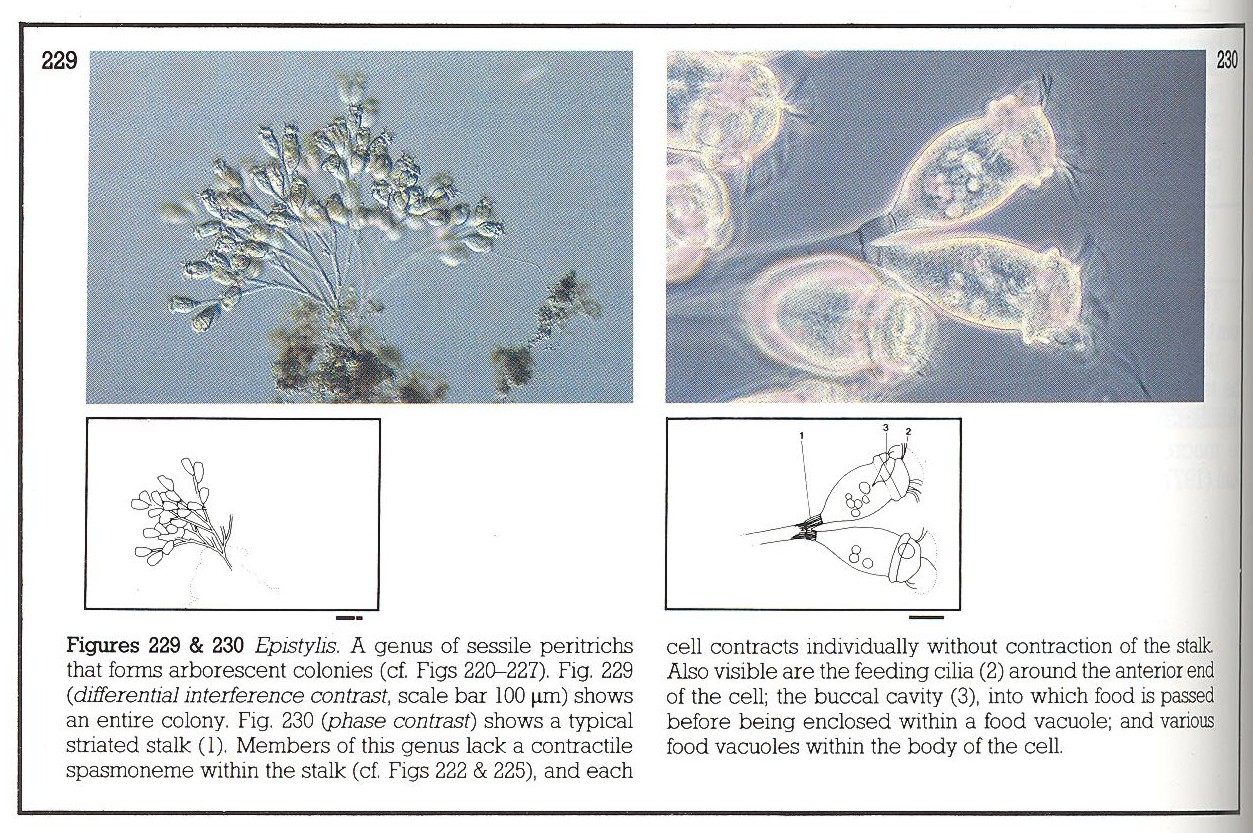 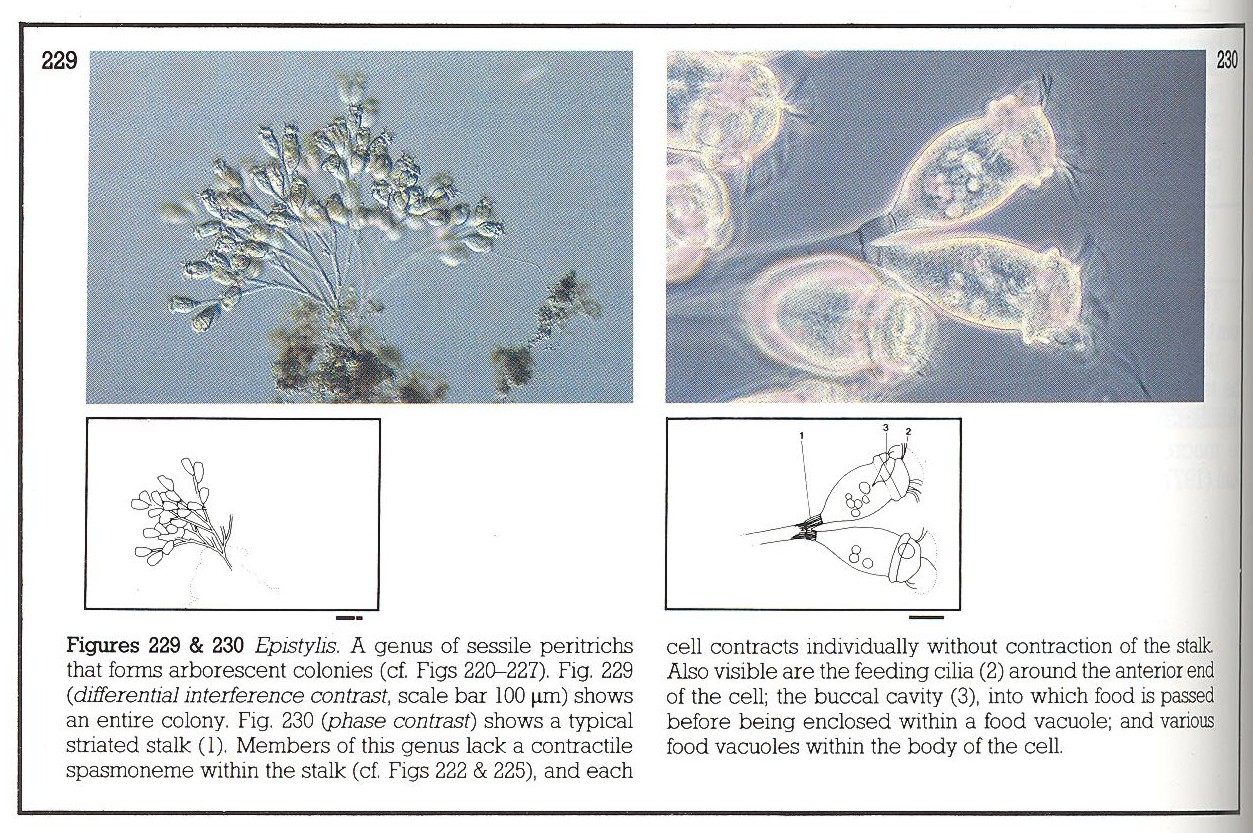 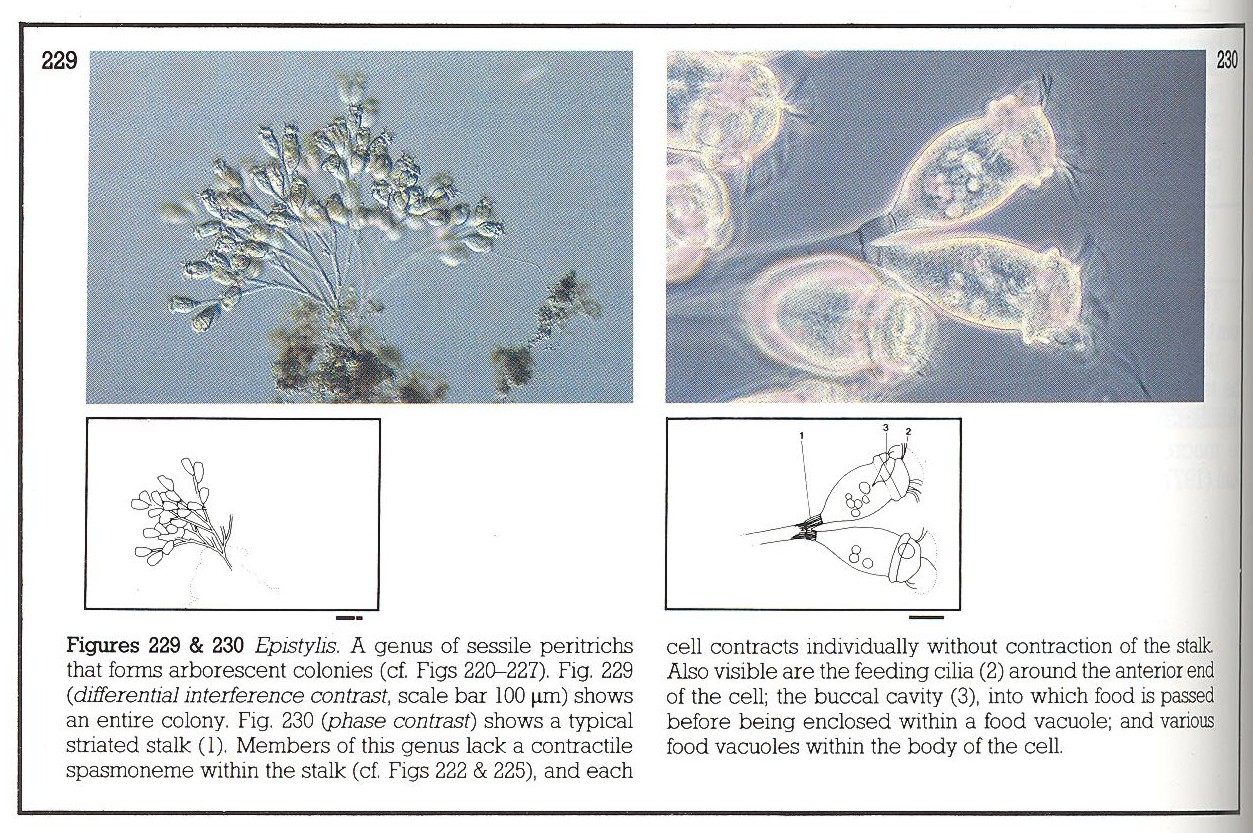 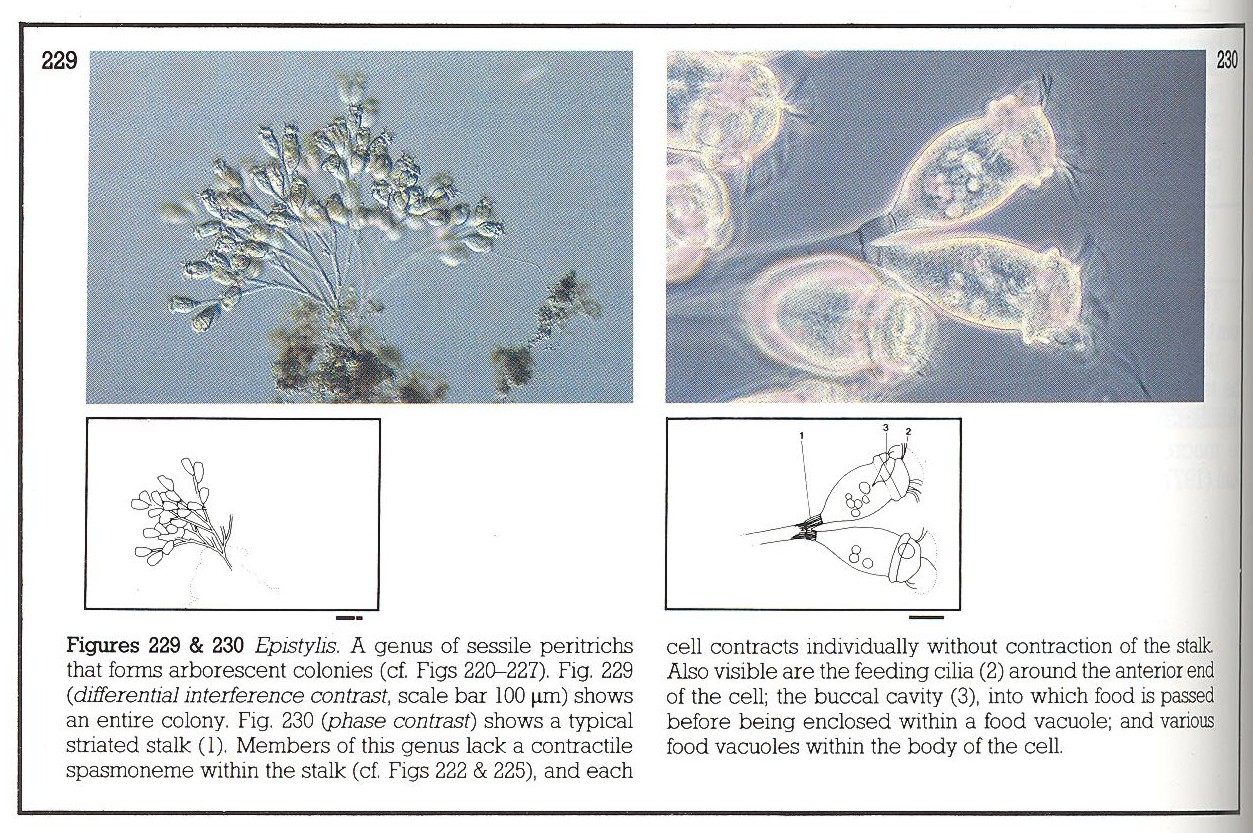 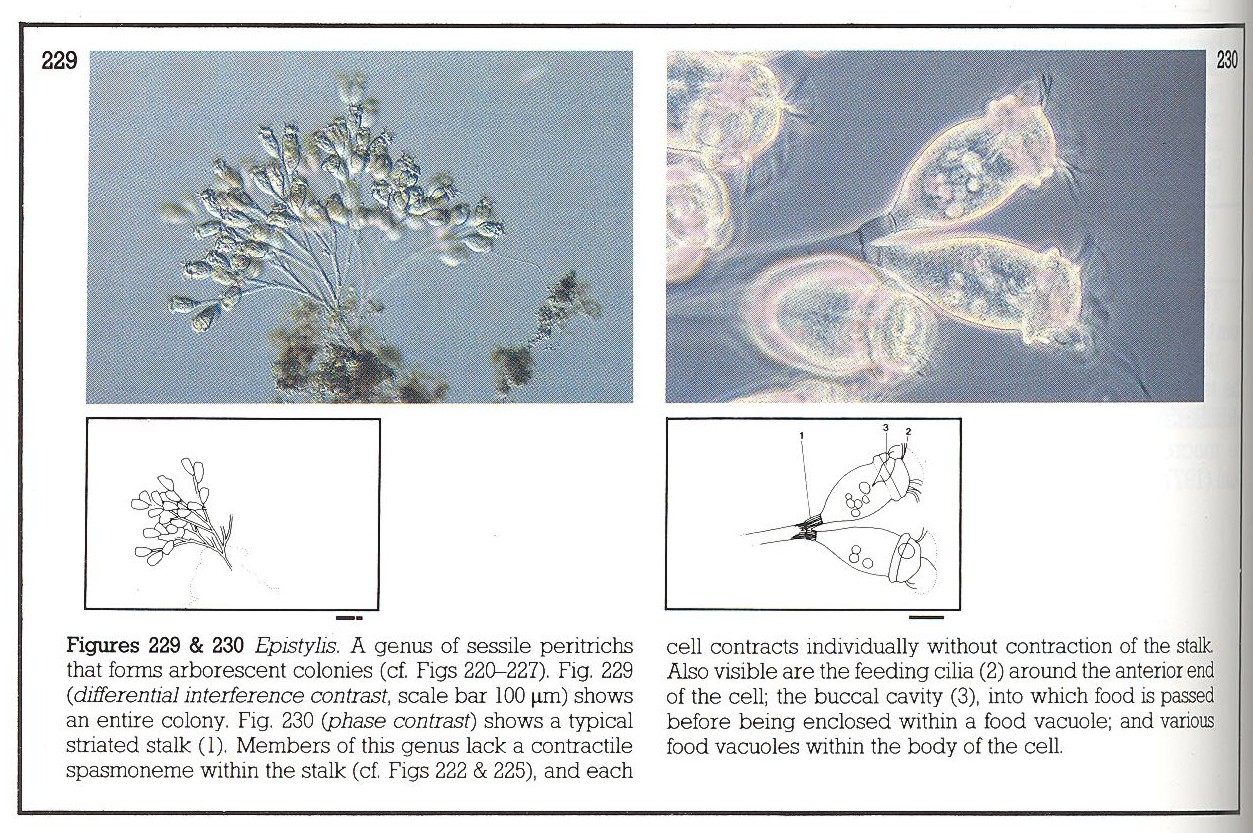 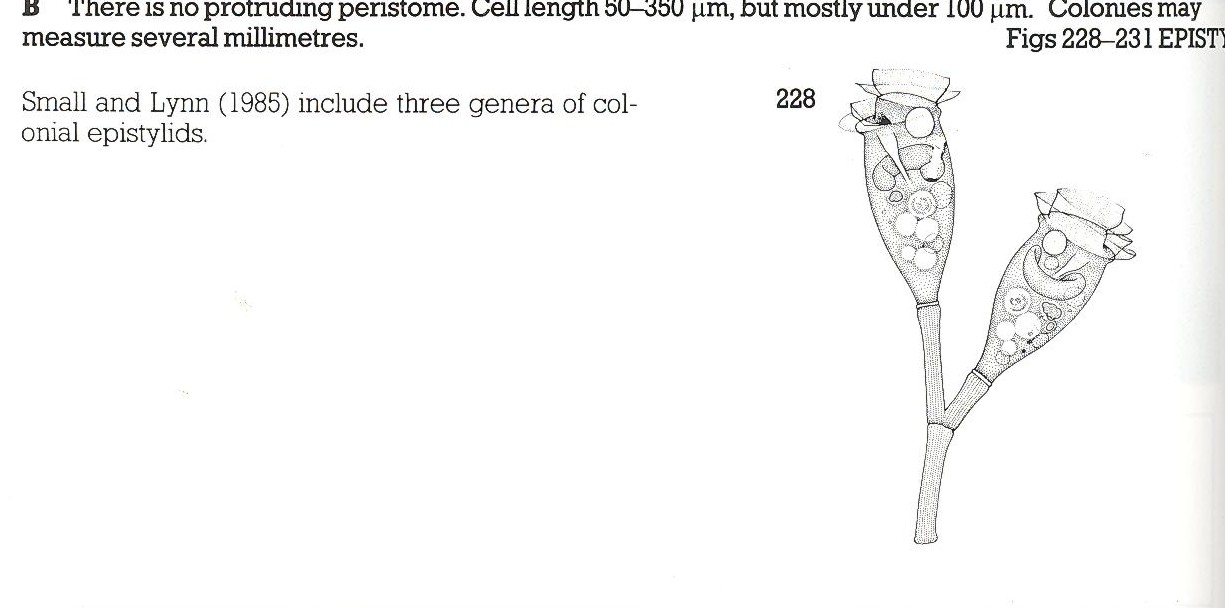 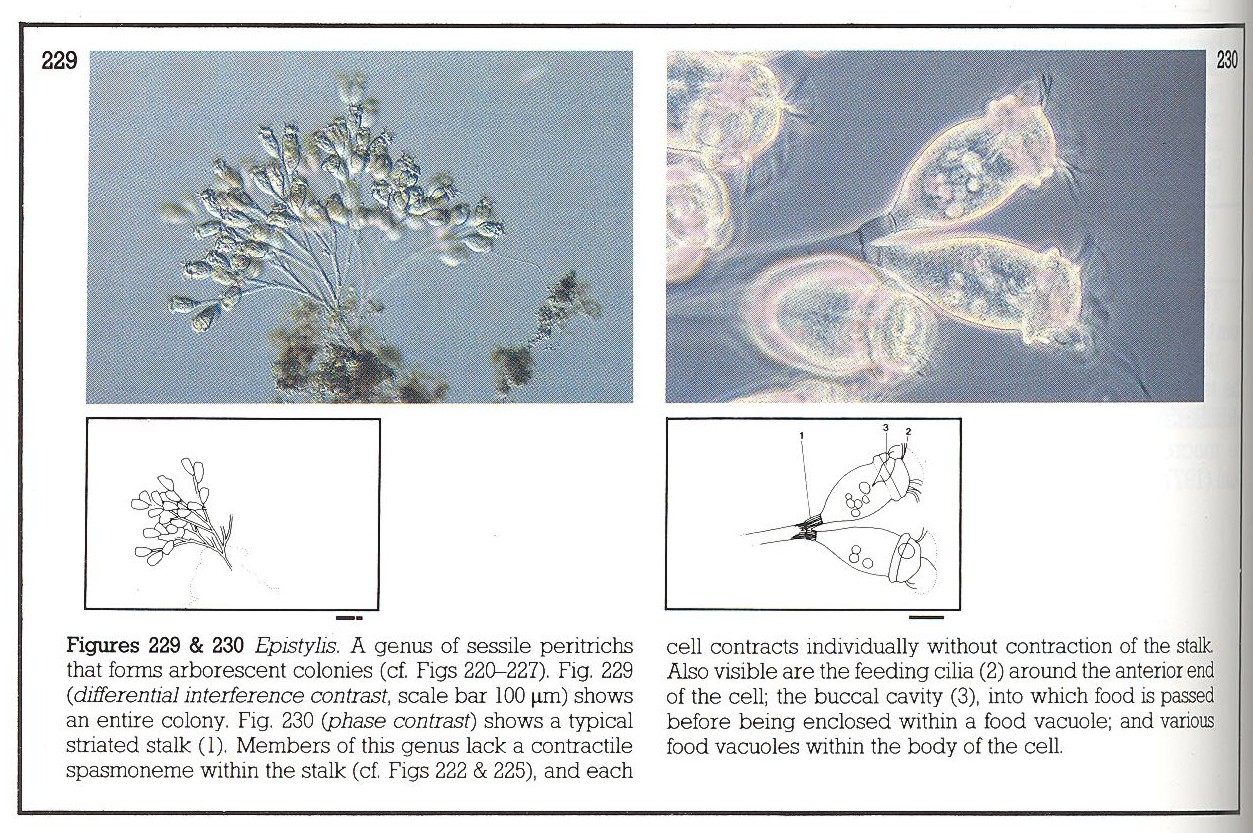 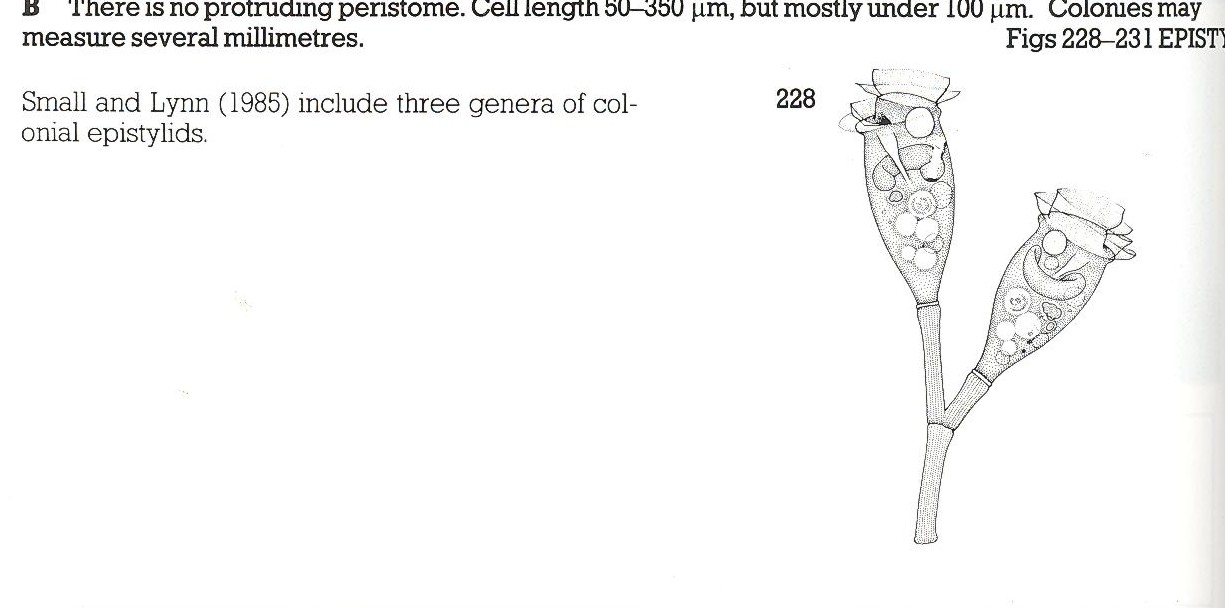 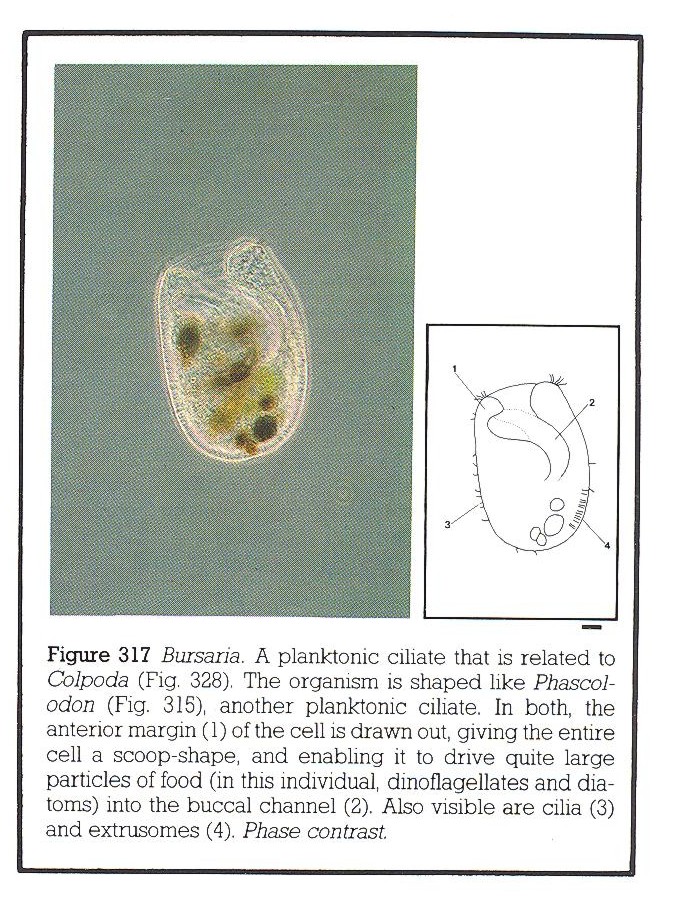 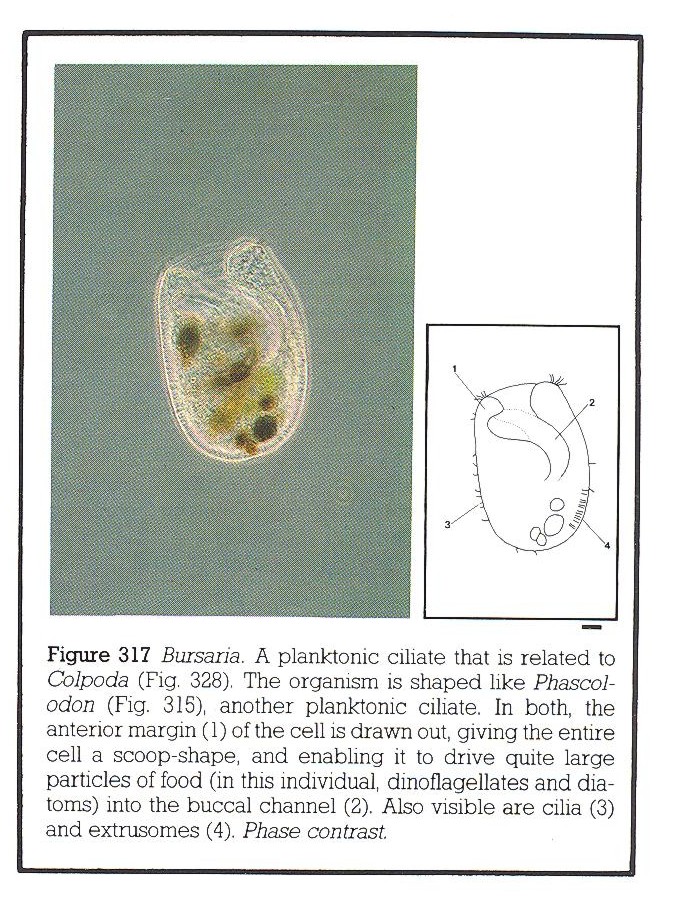 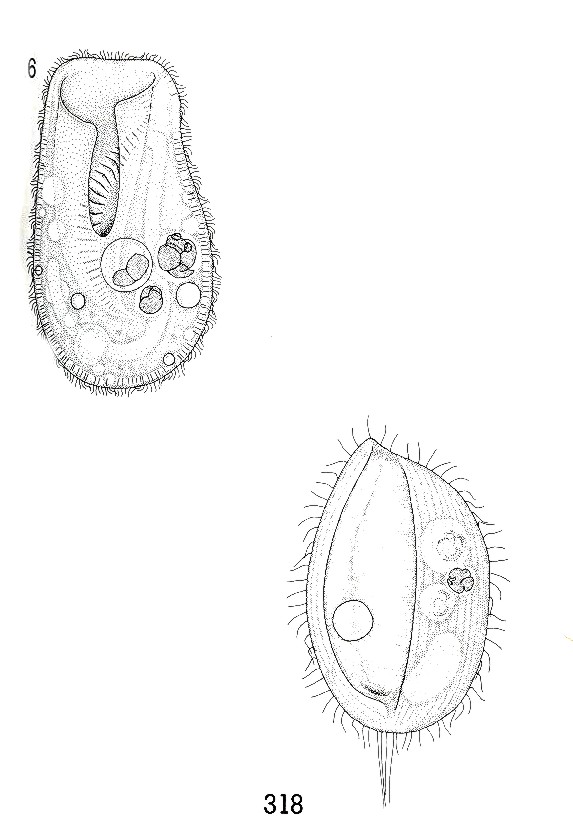 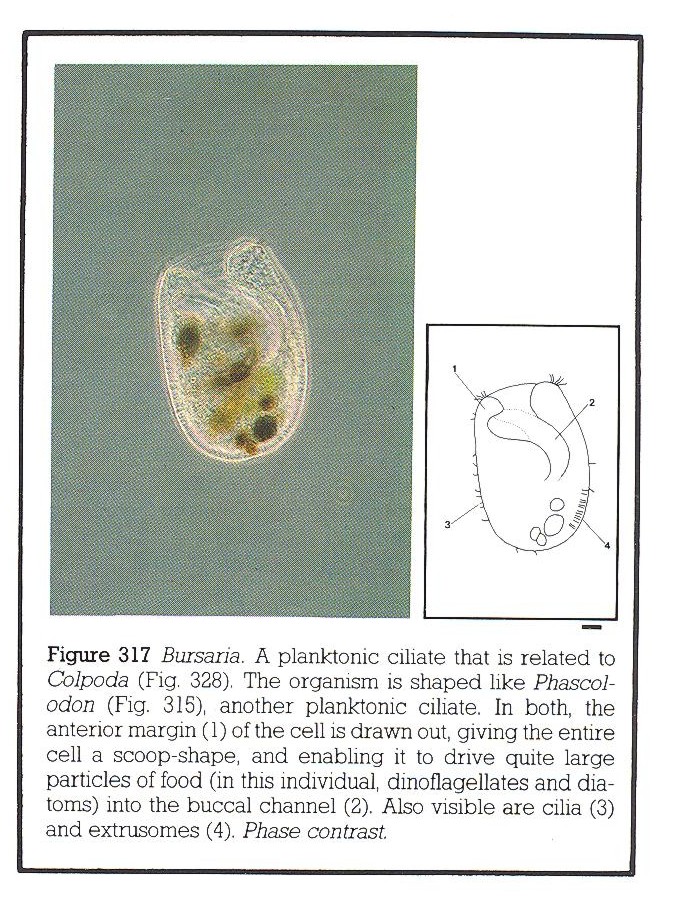 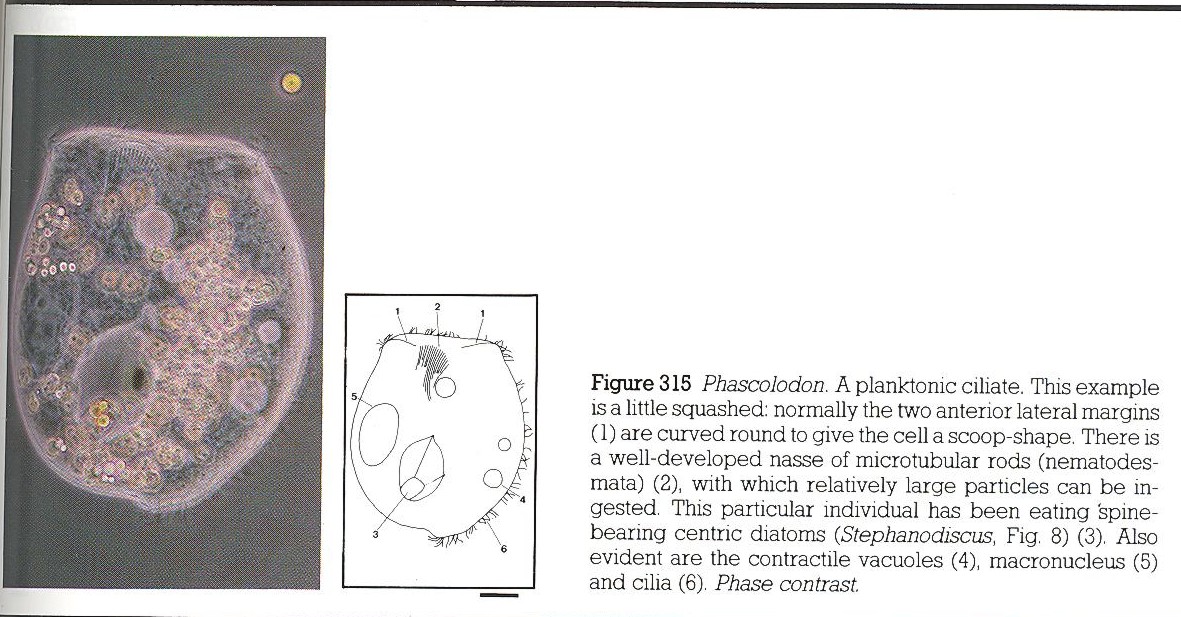 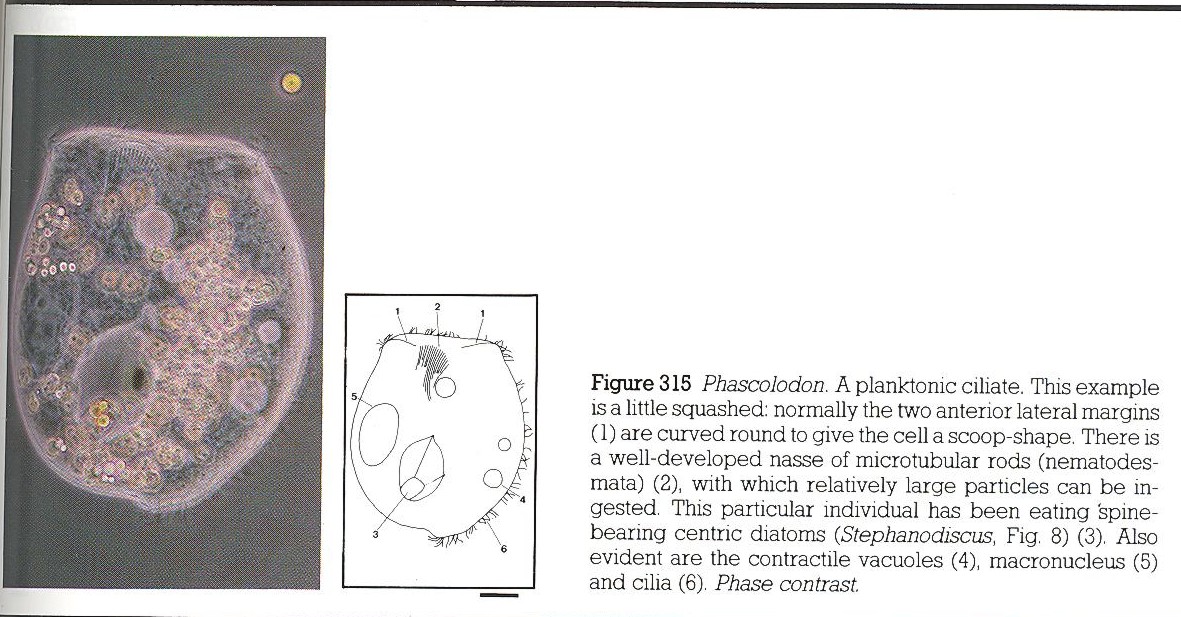 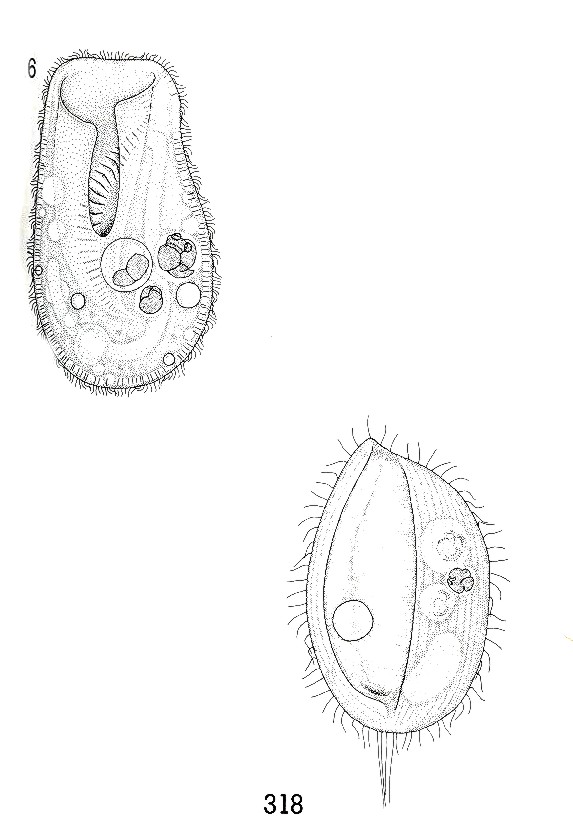 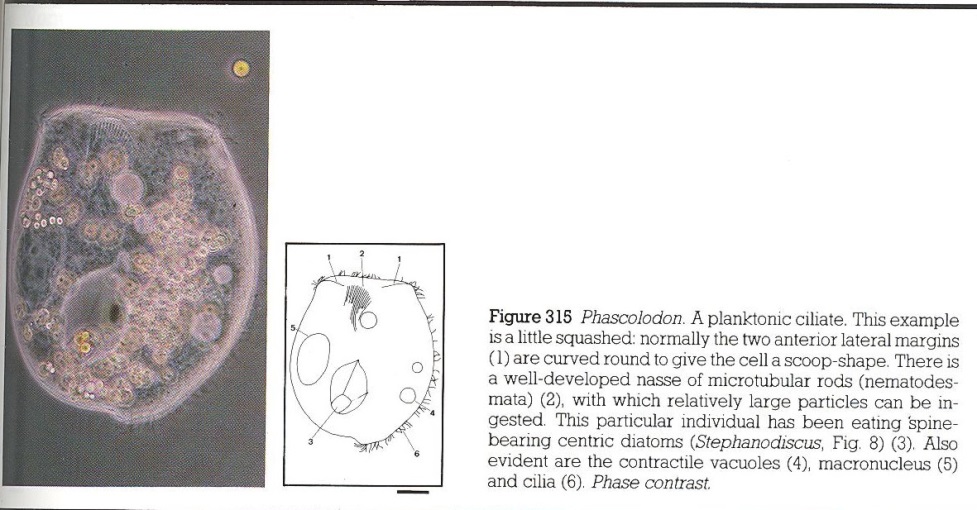 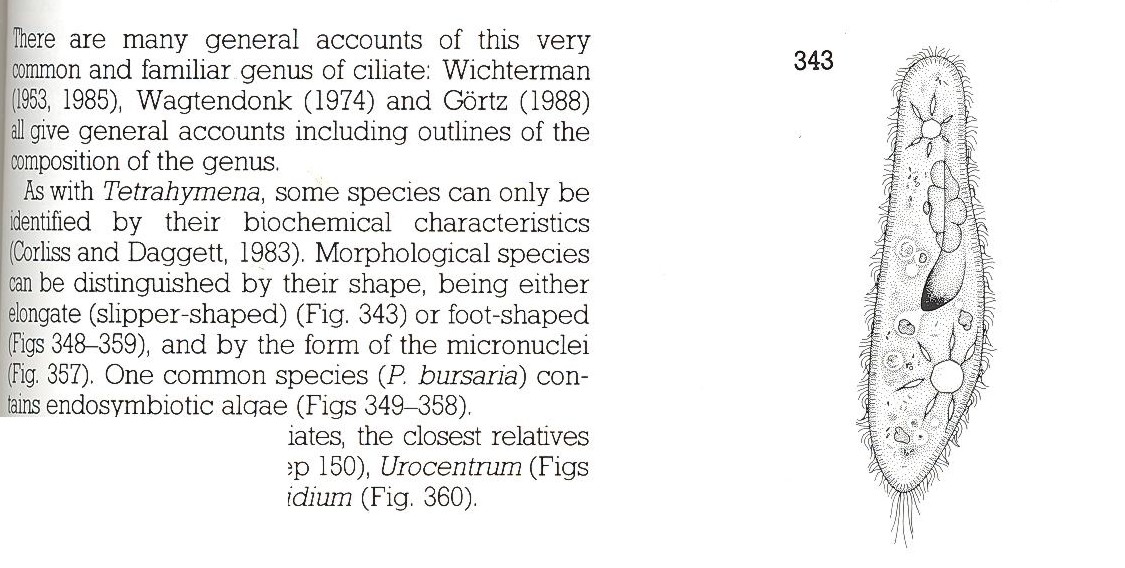 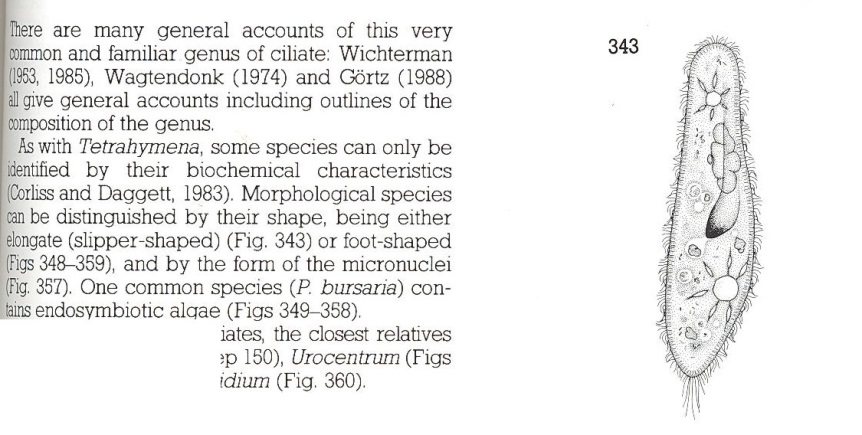 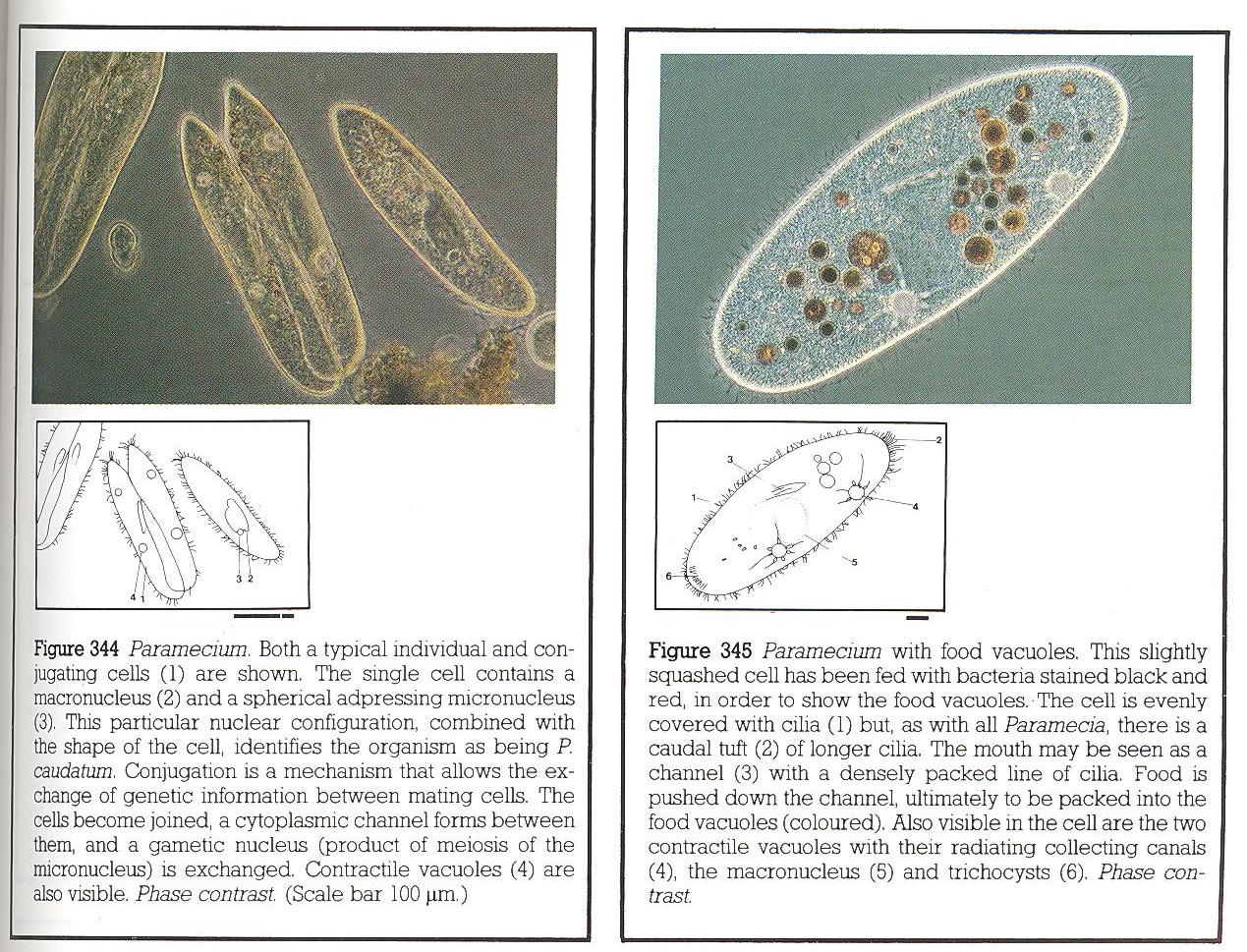 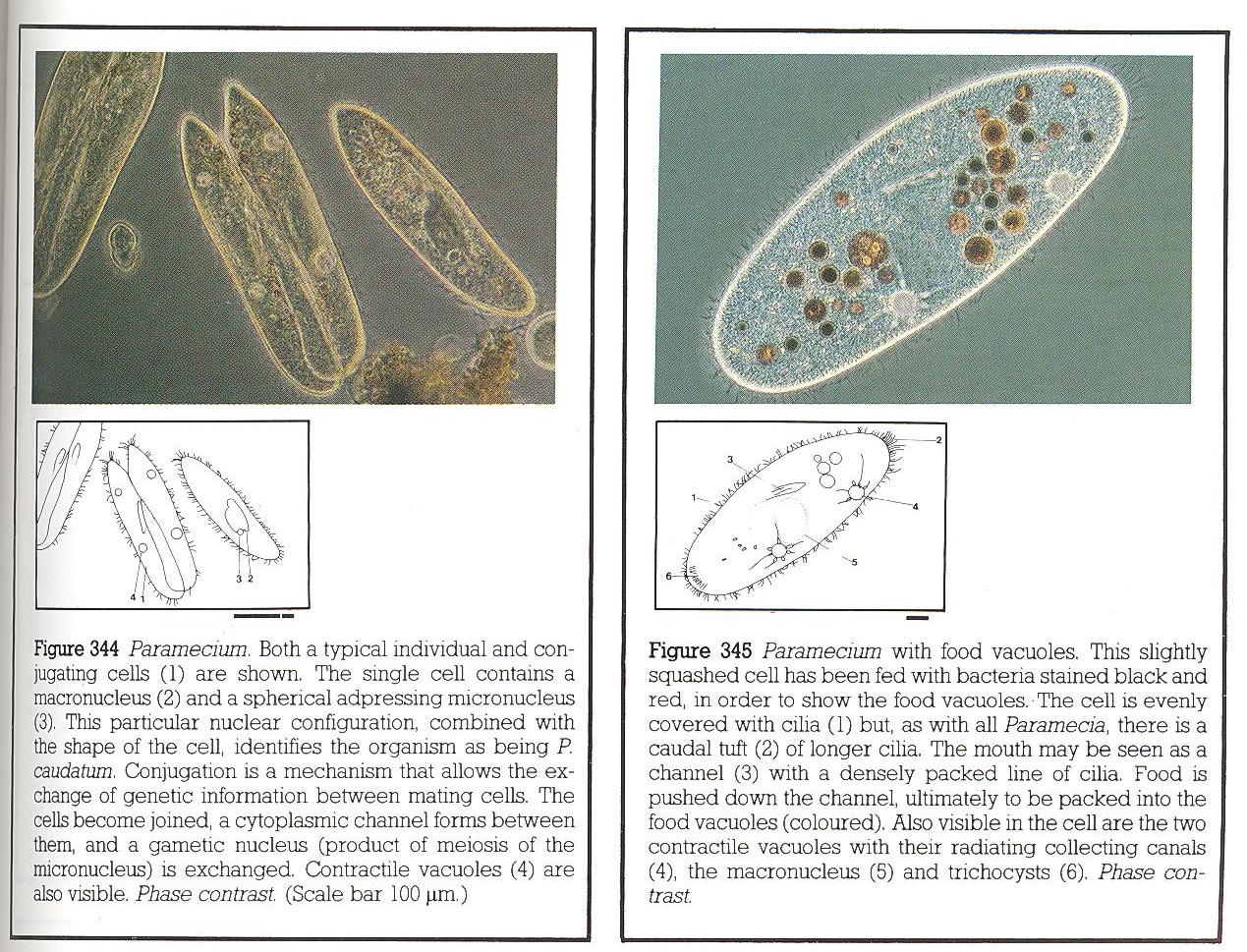 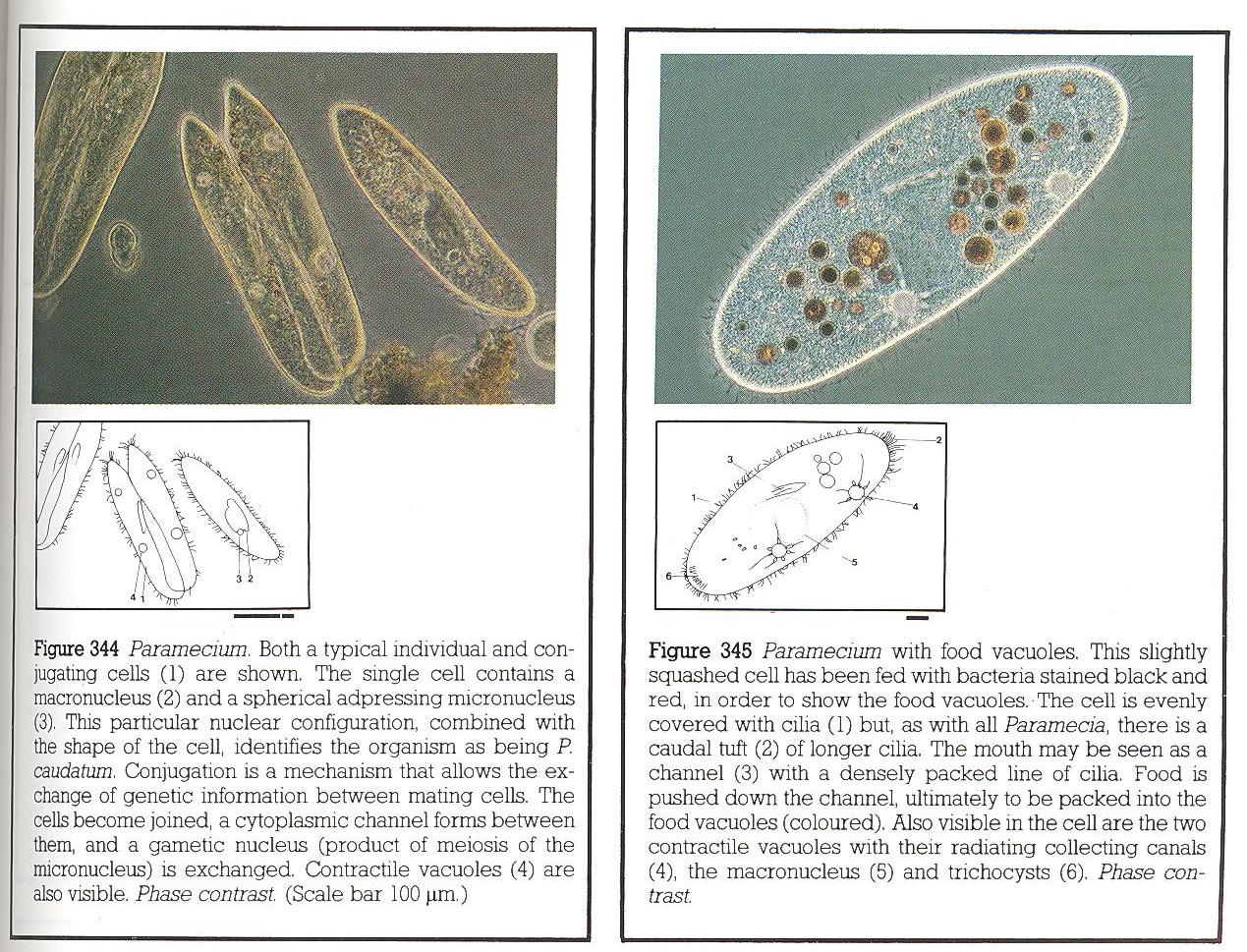 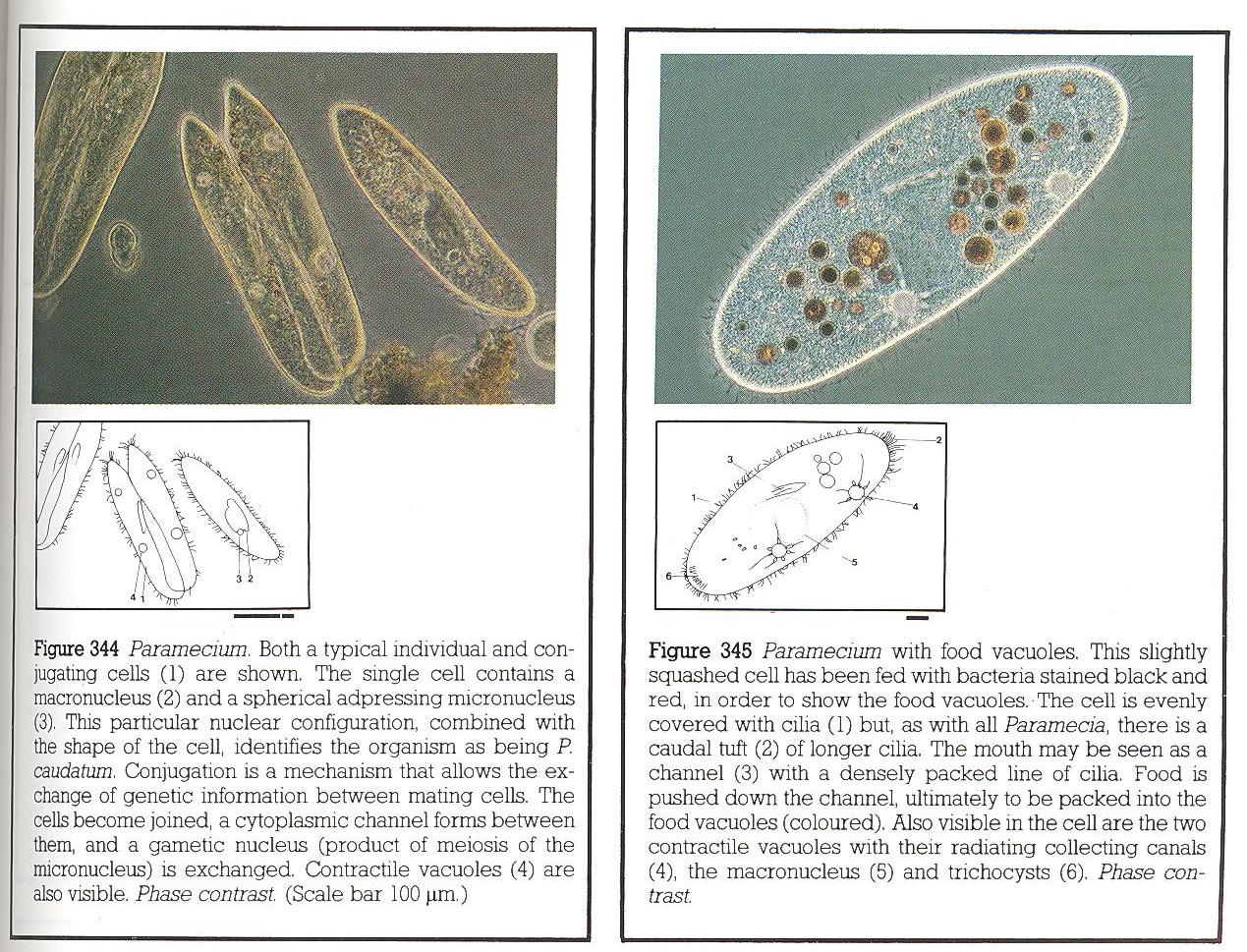 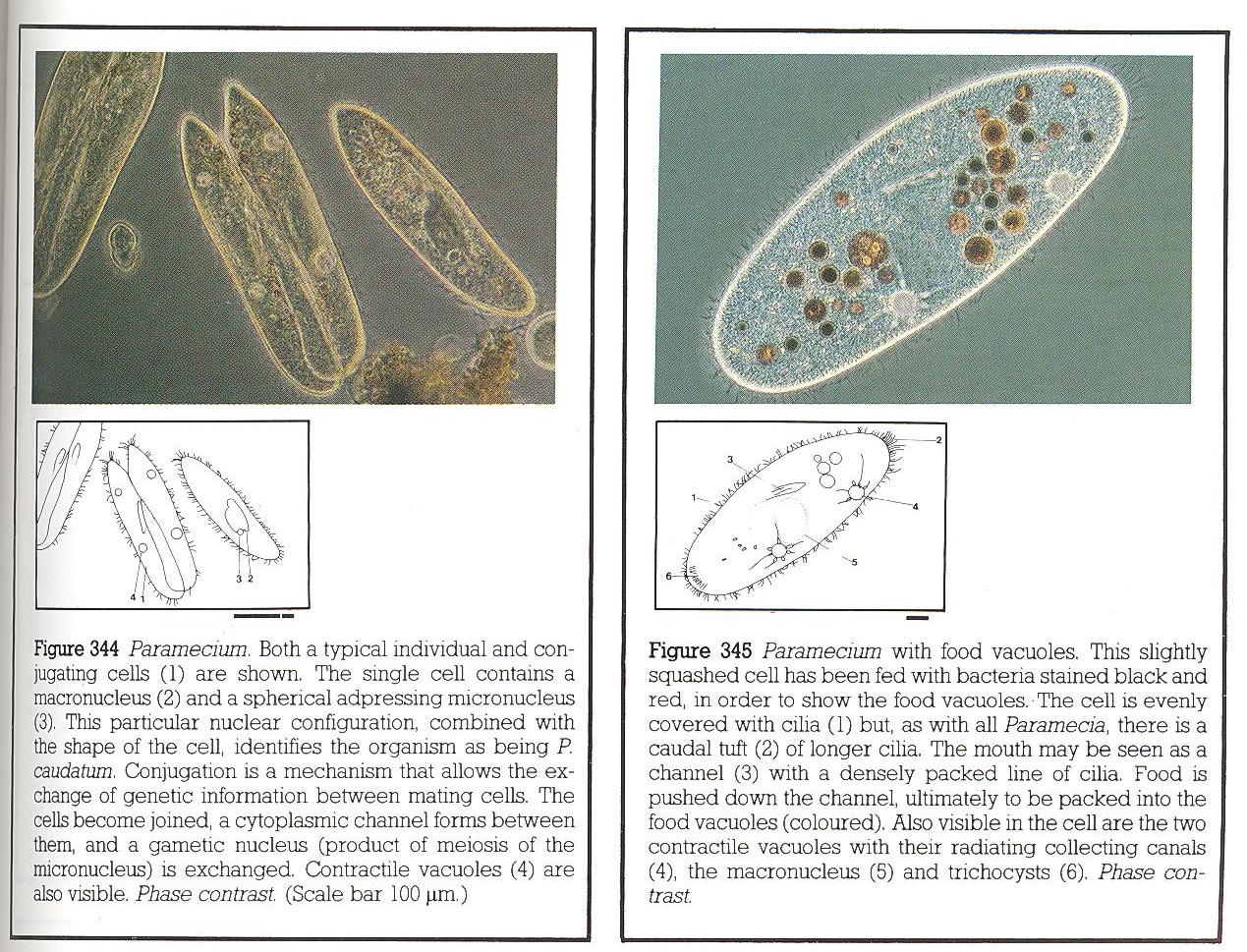 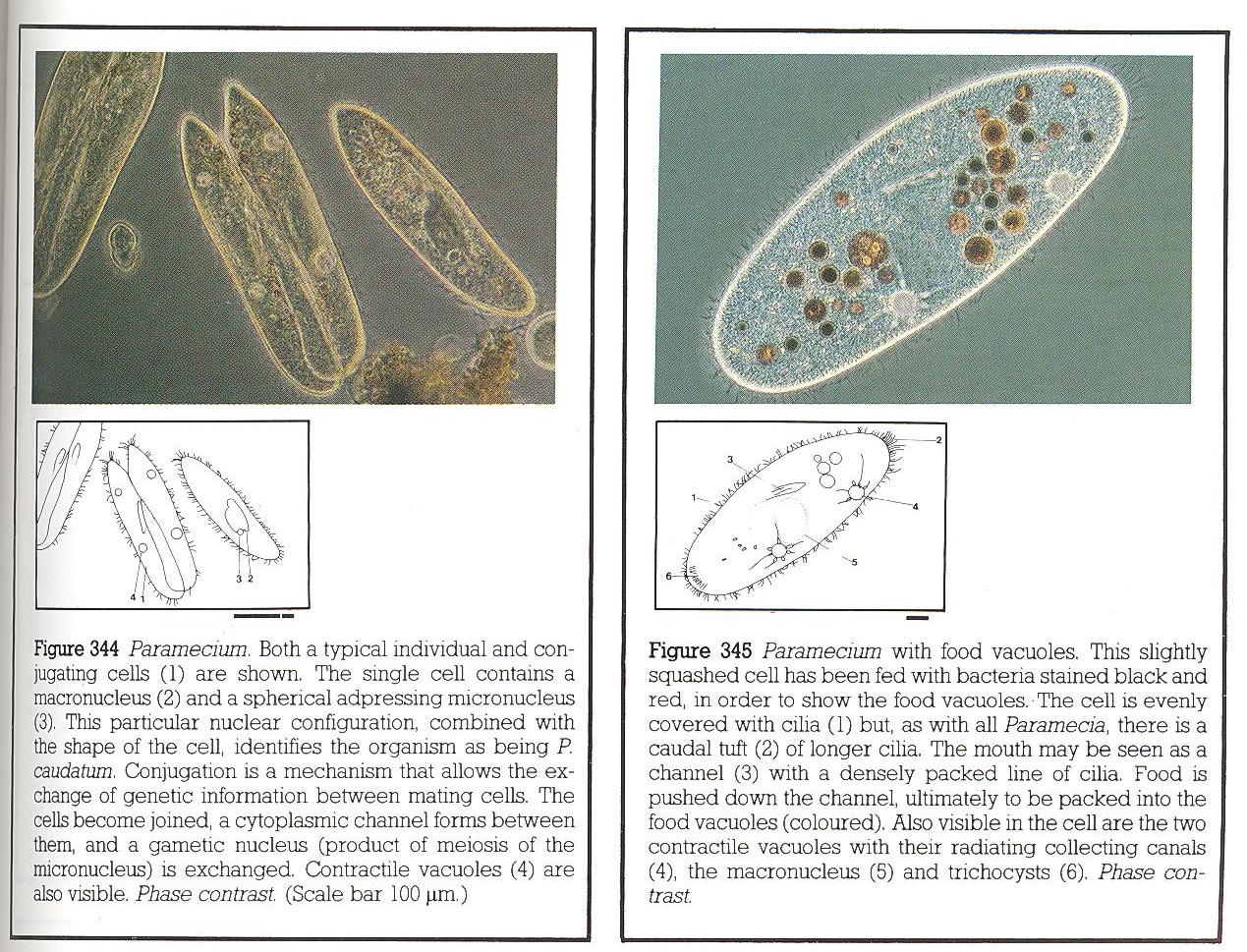 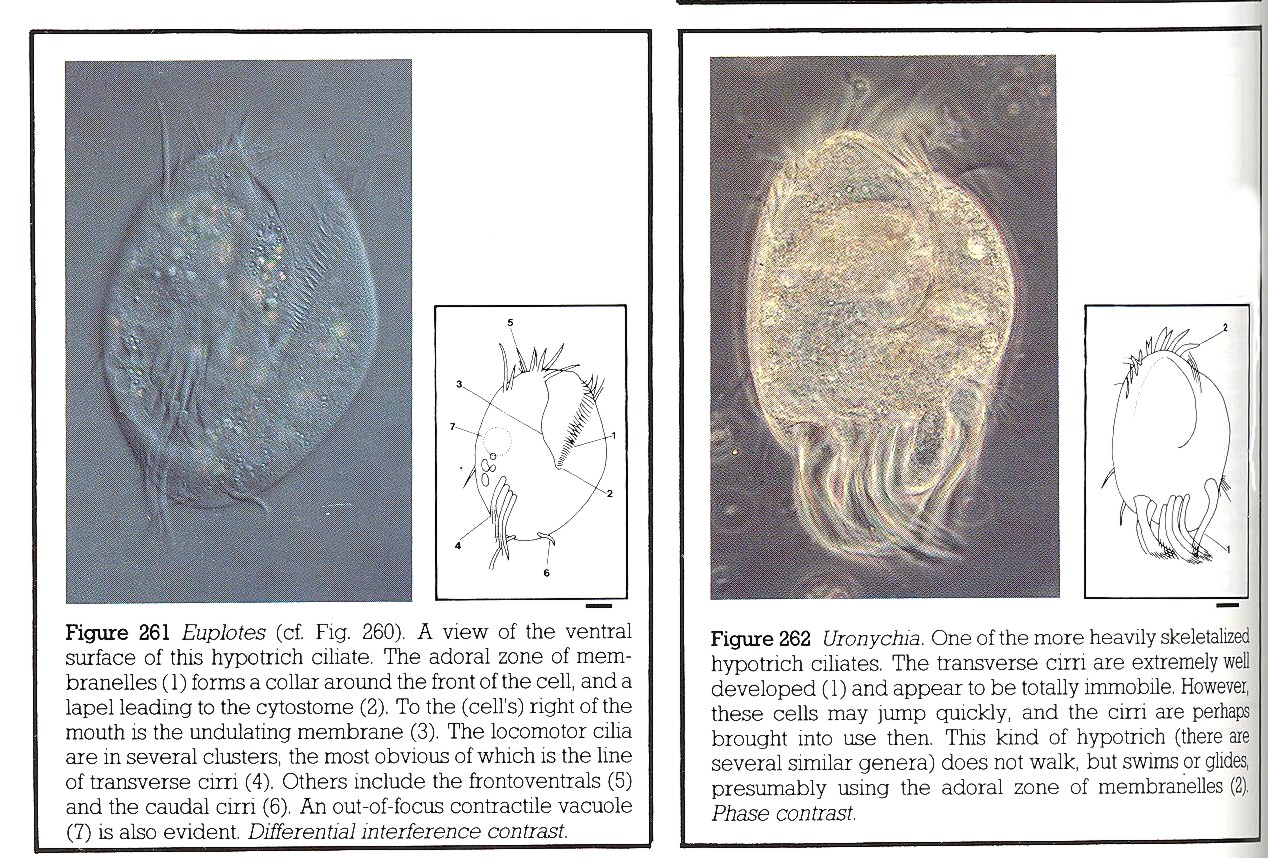 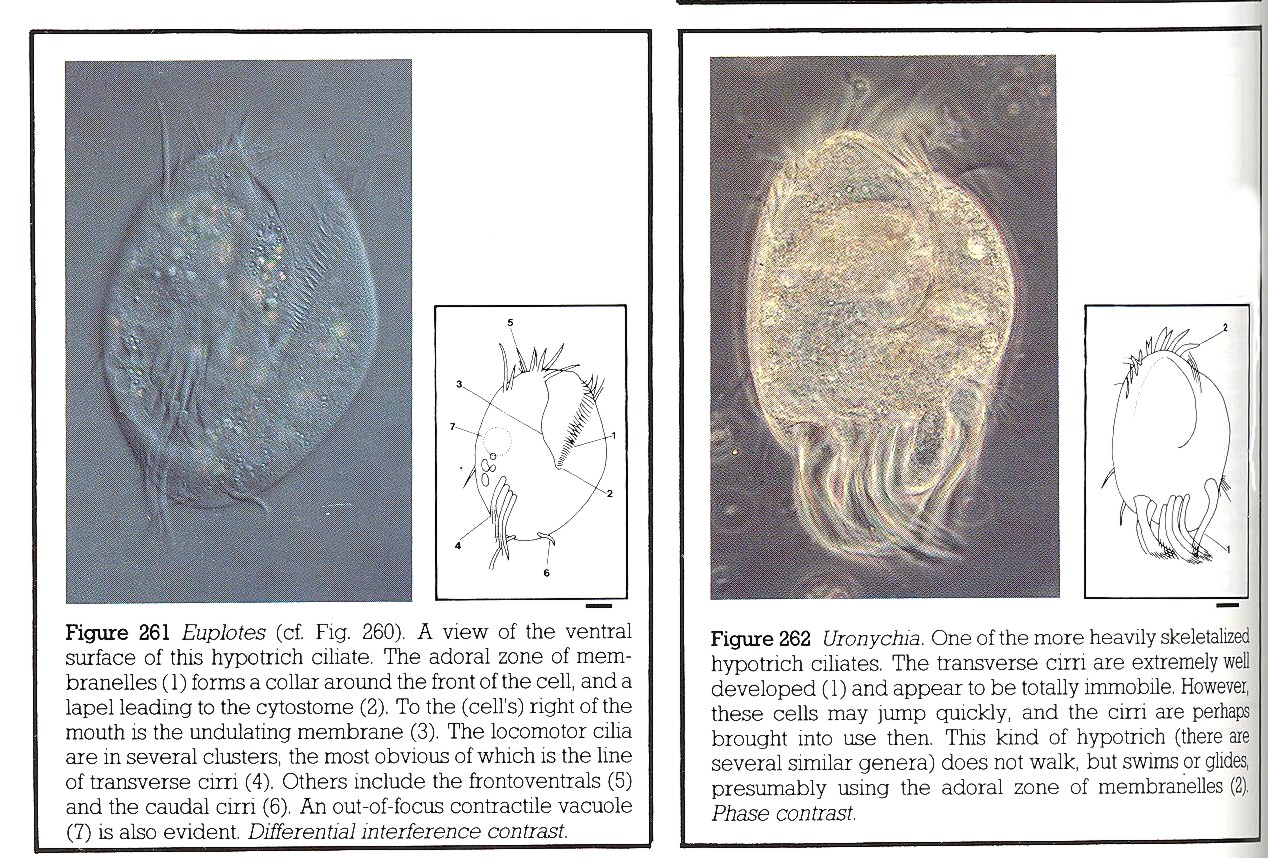 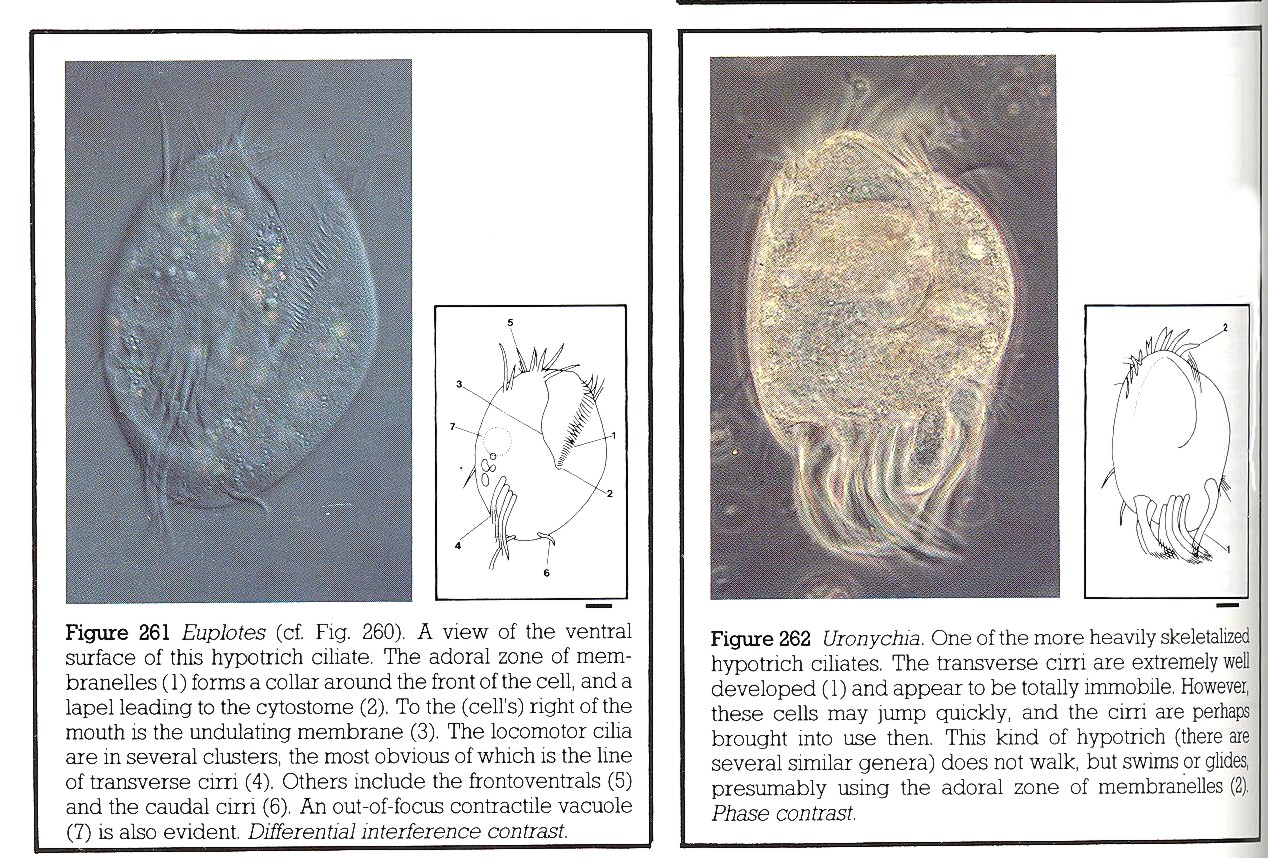 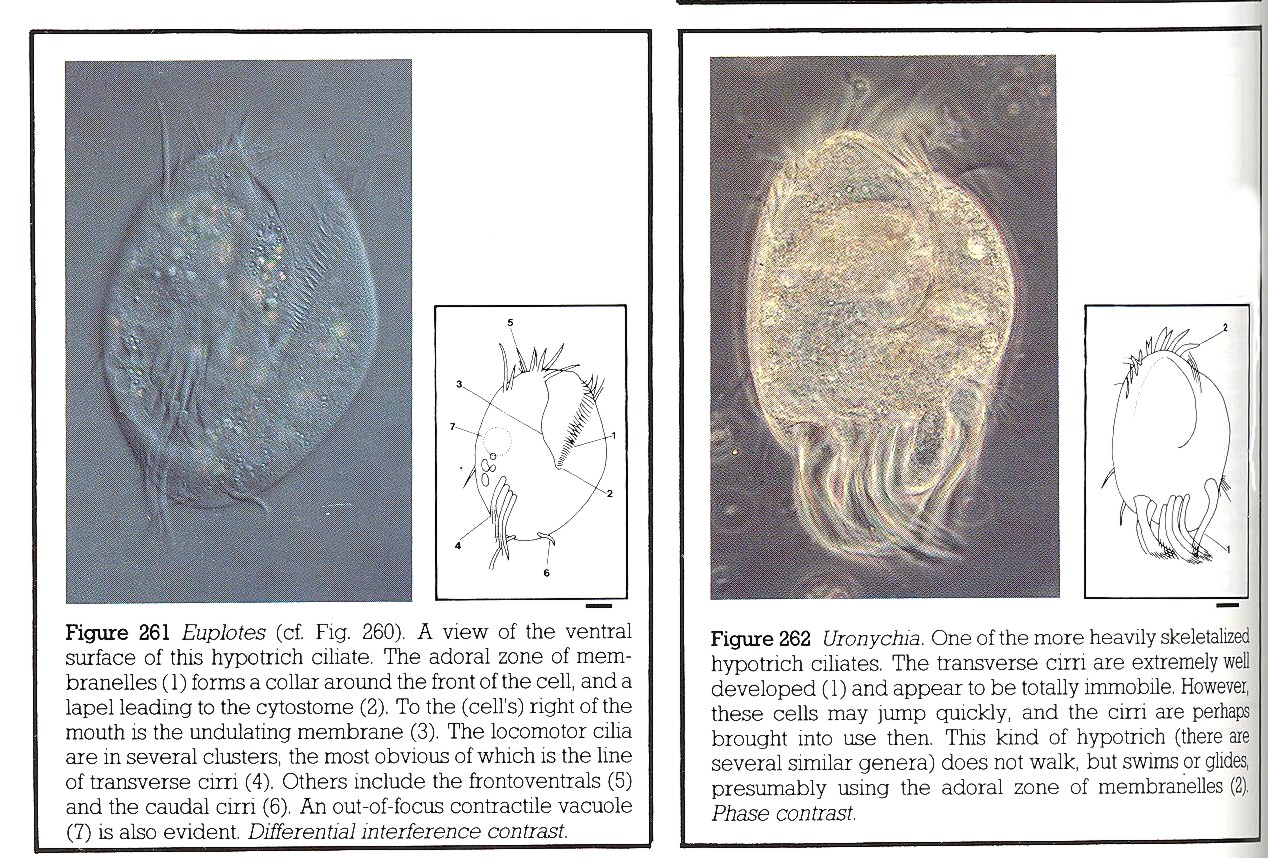 Nálevníci
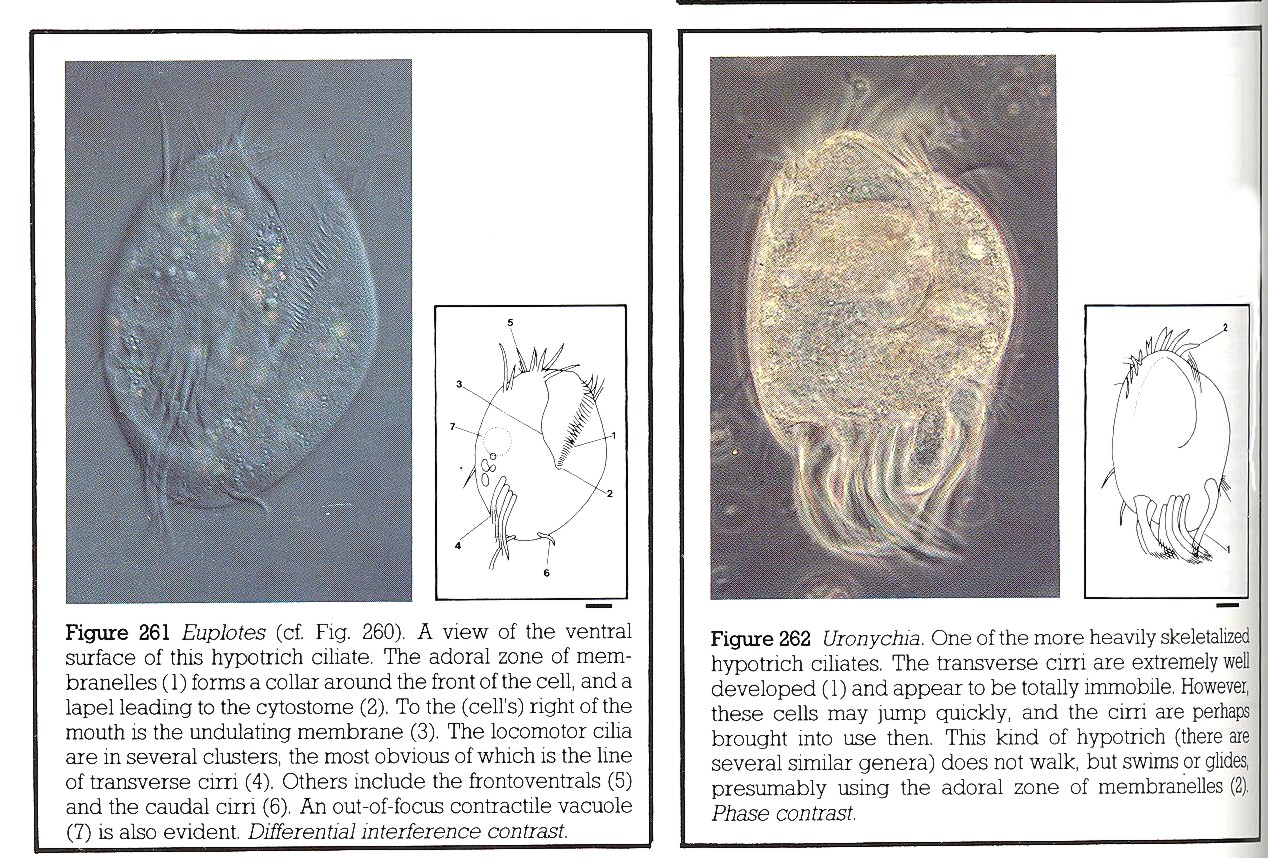 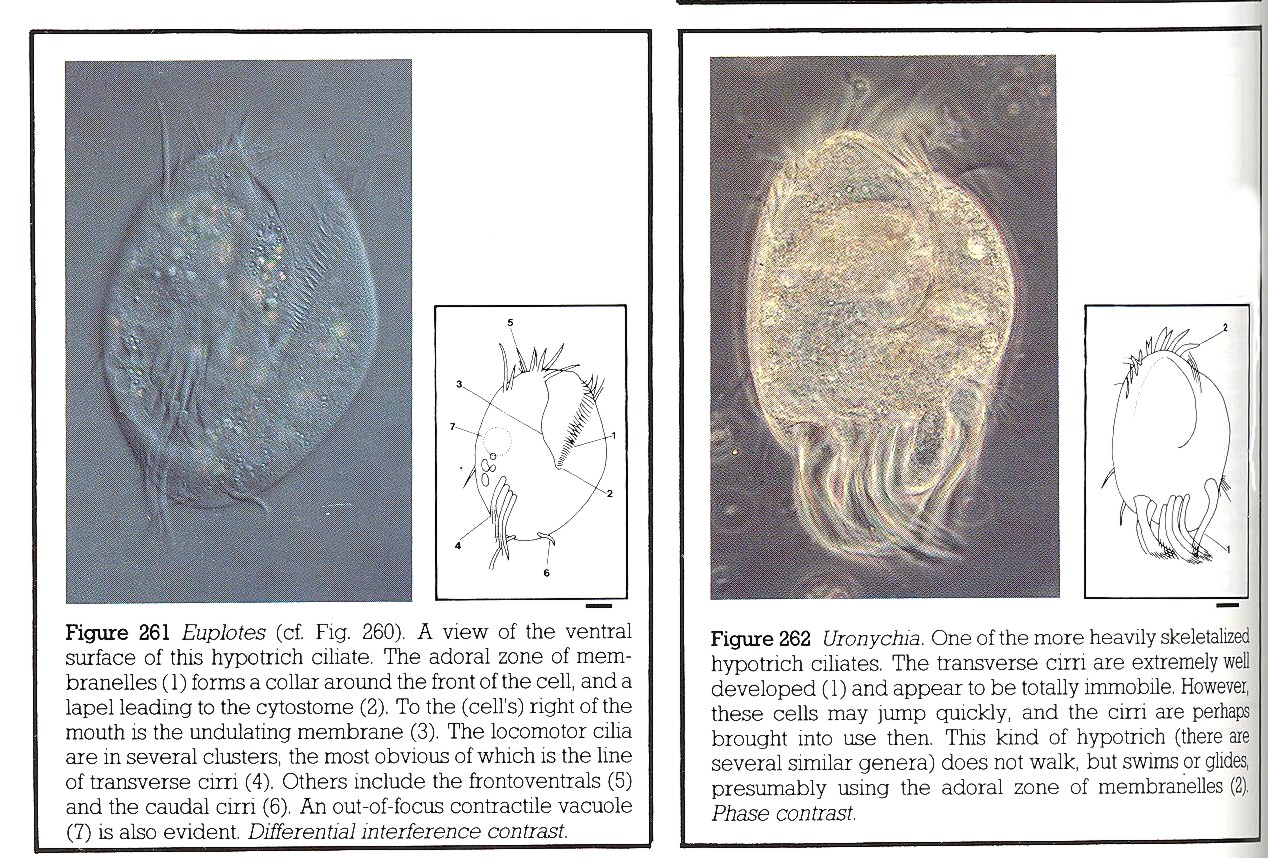 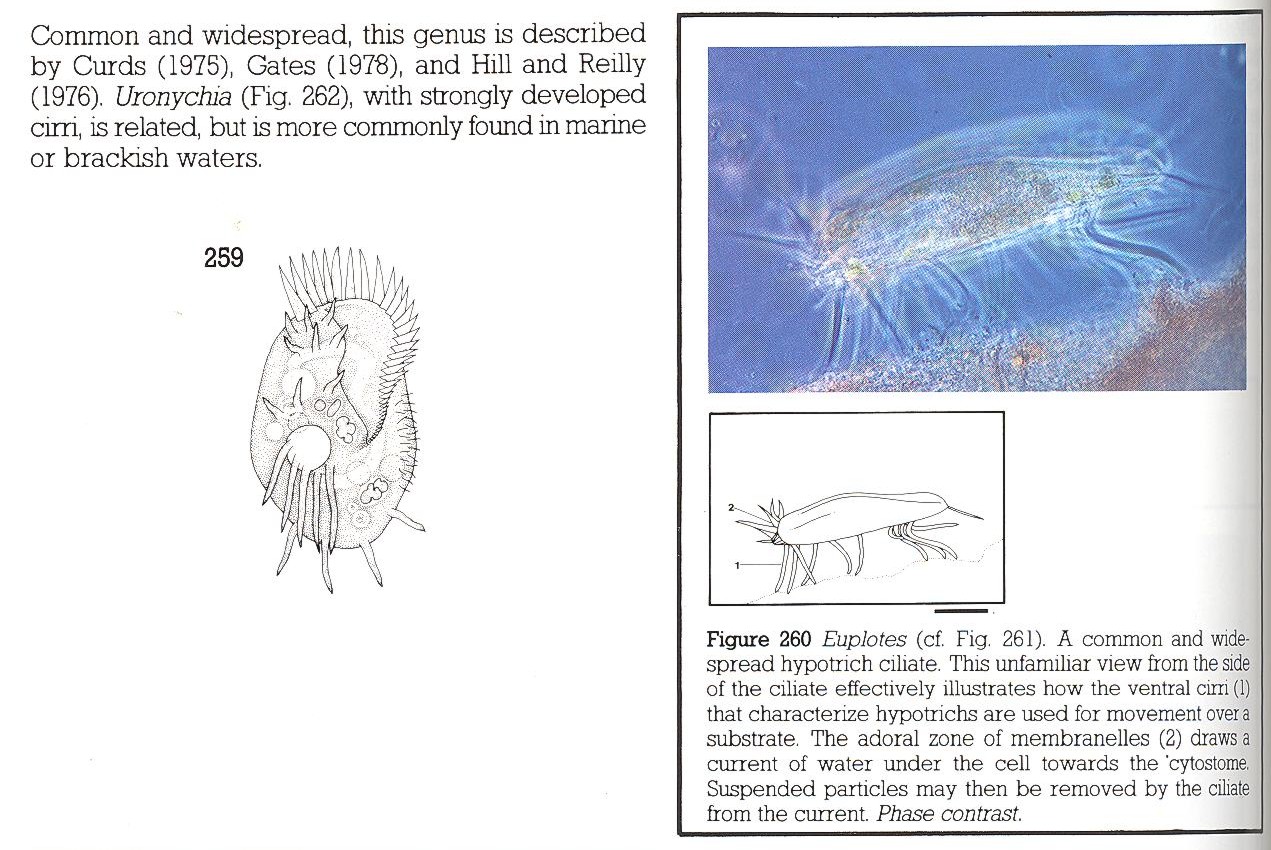 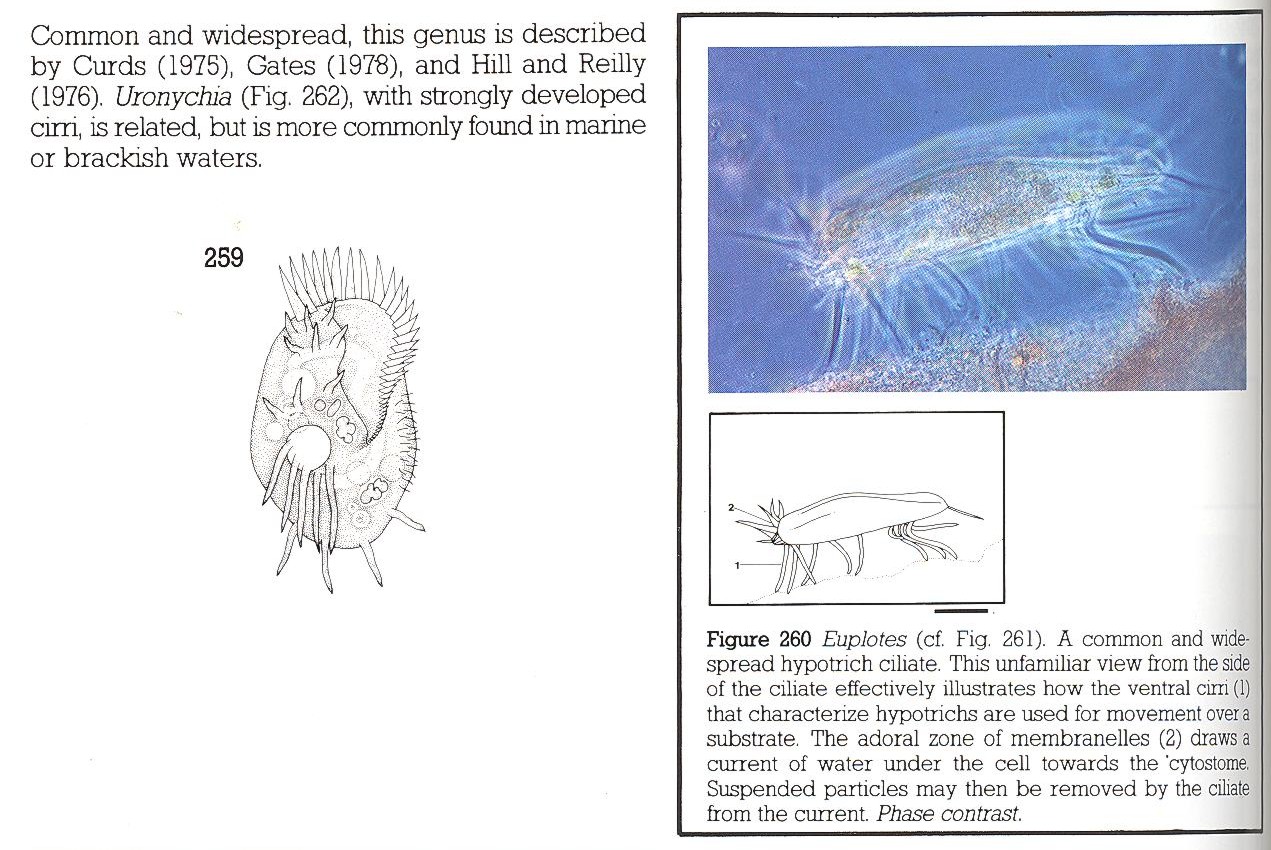 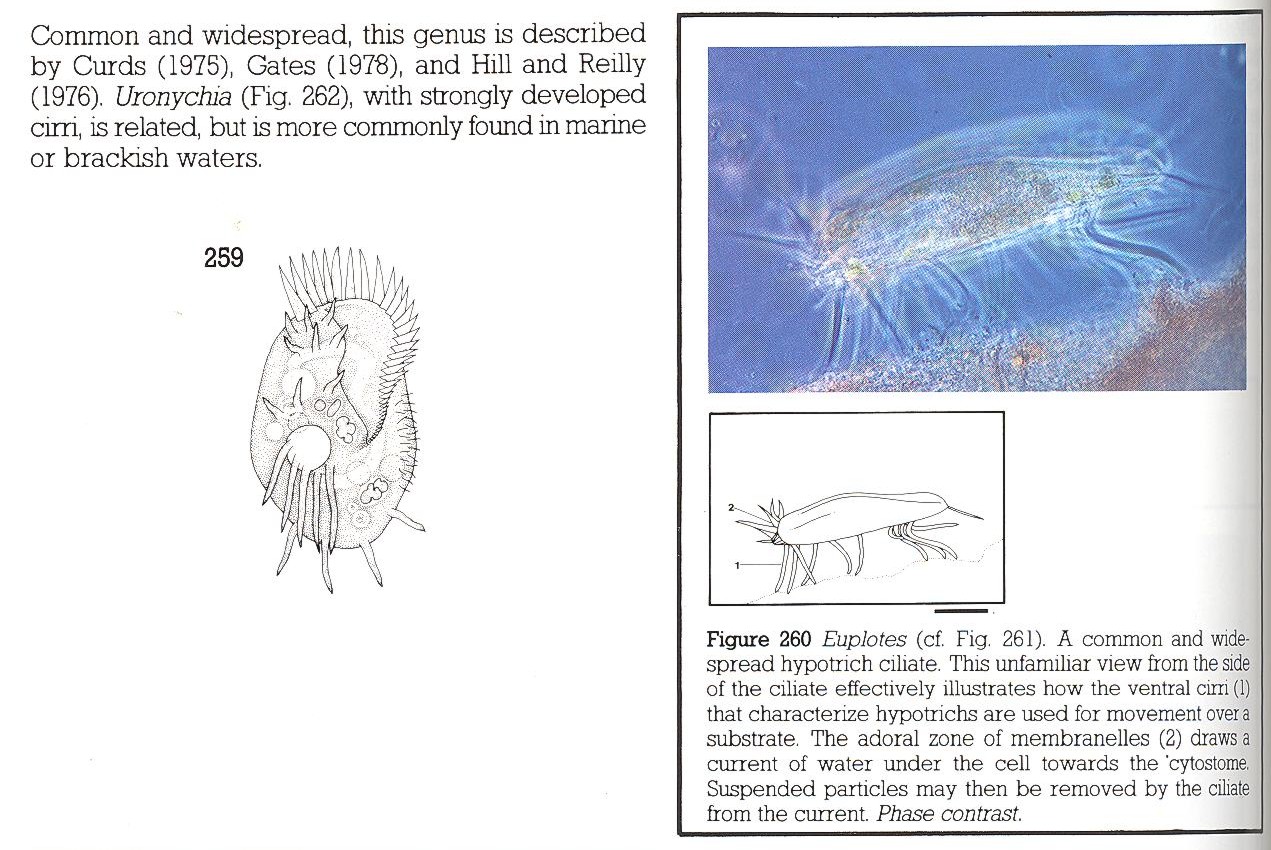 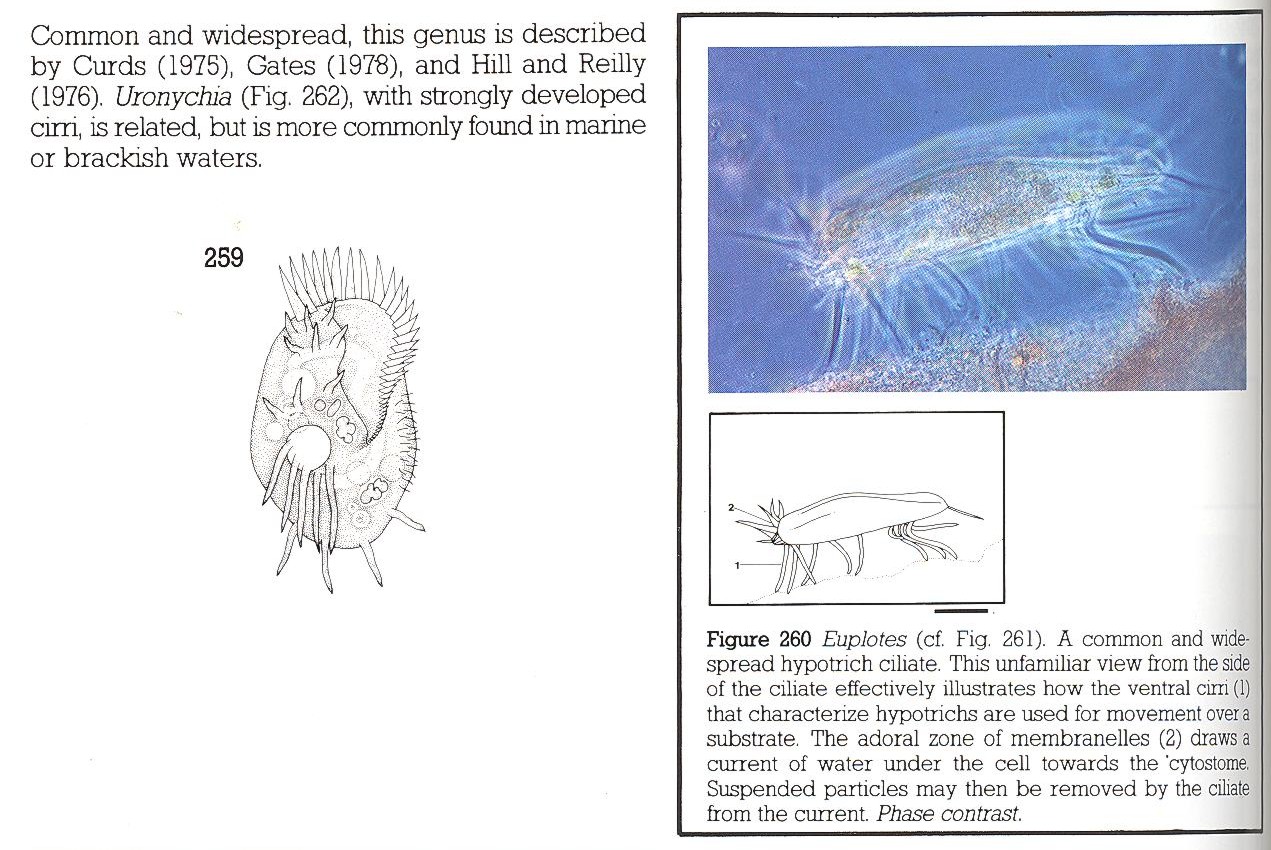 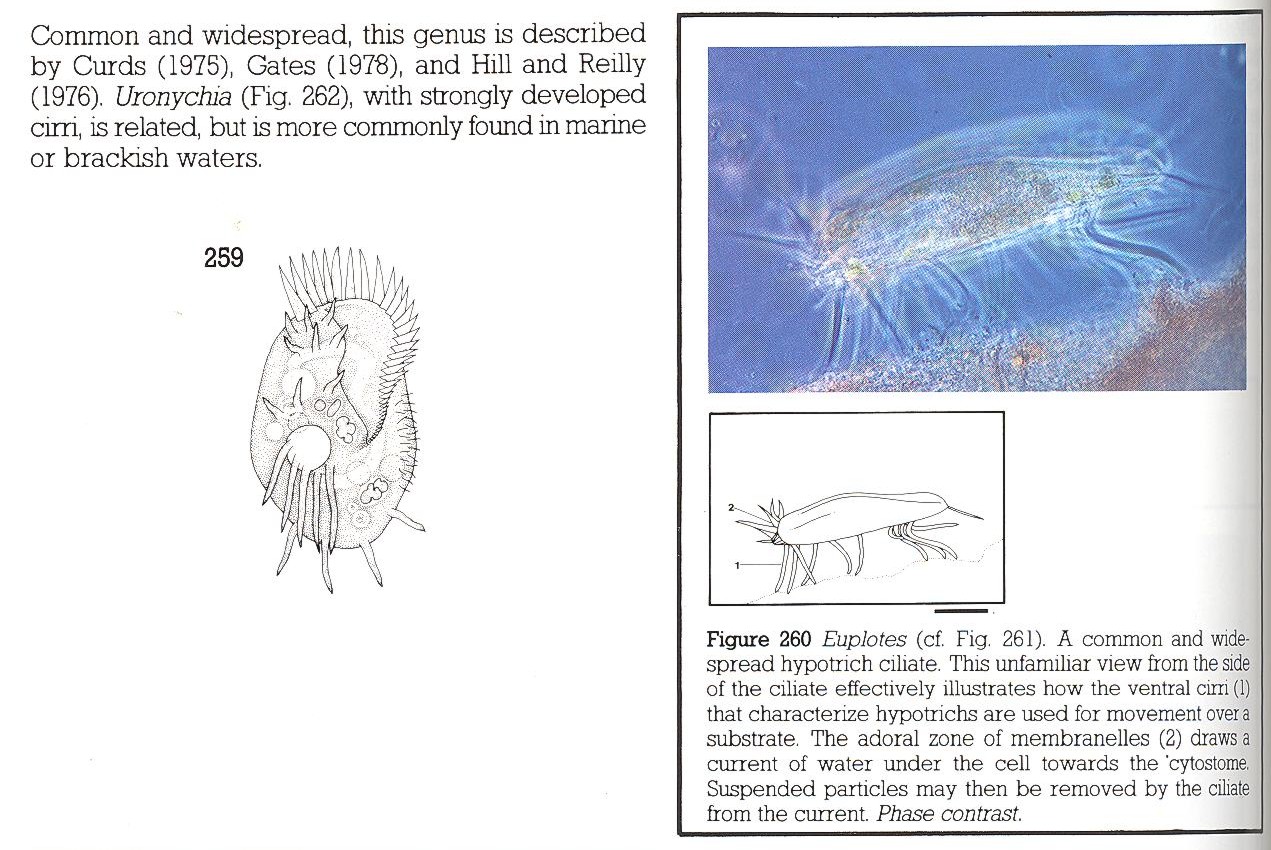 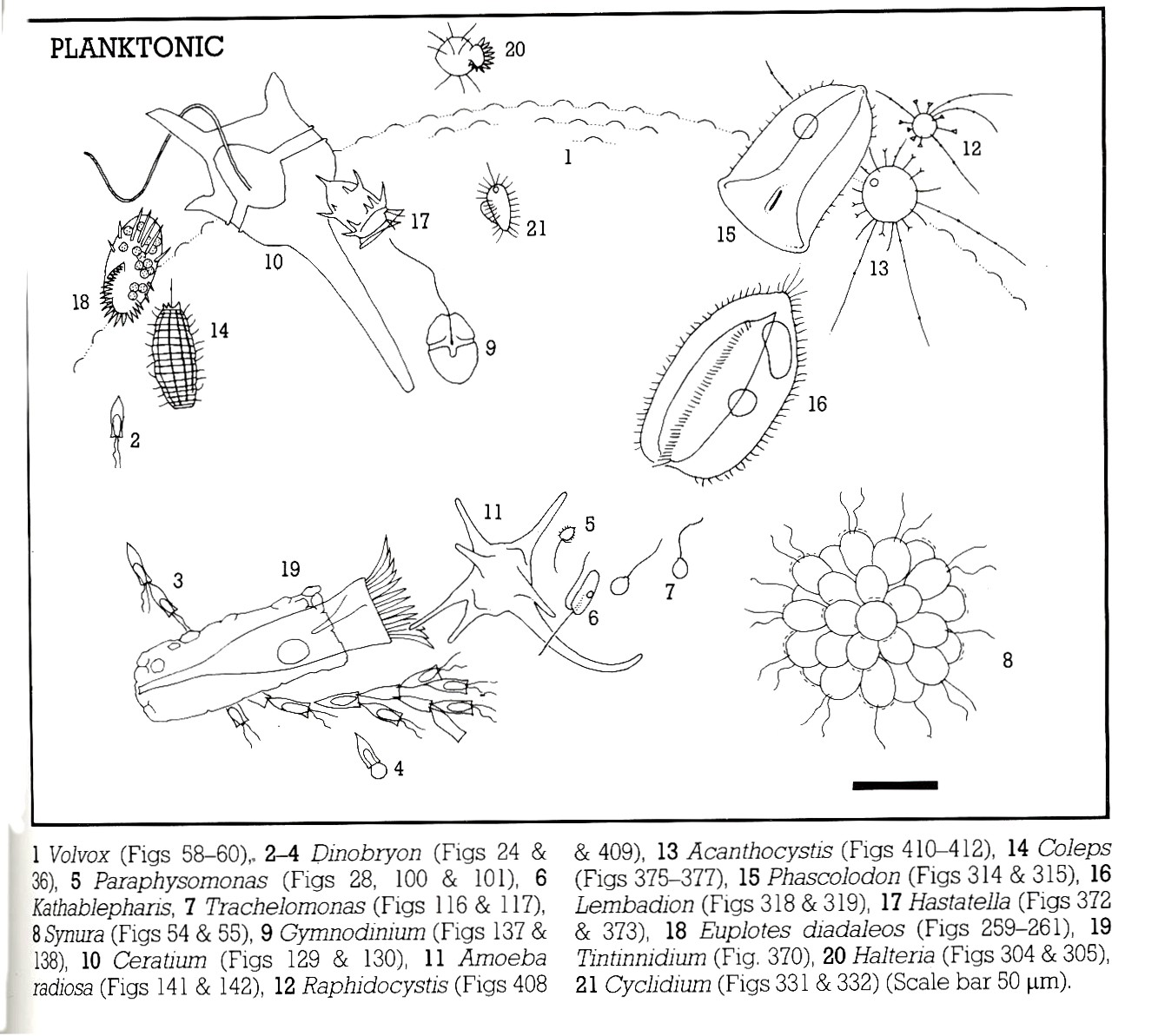 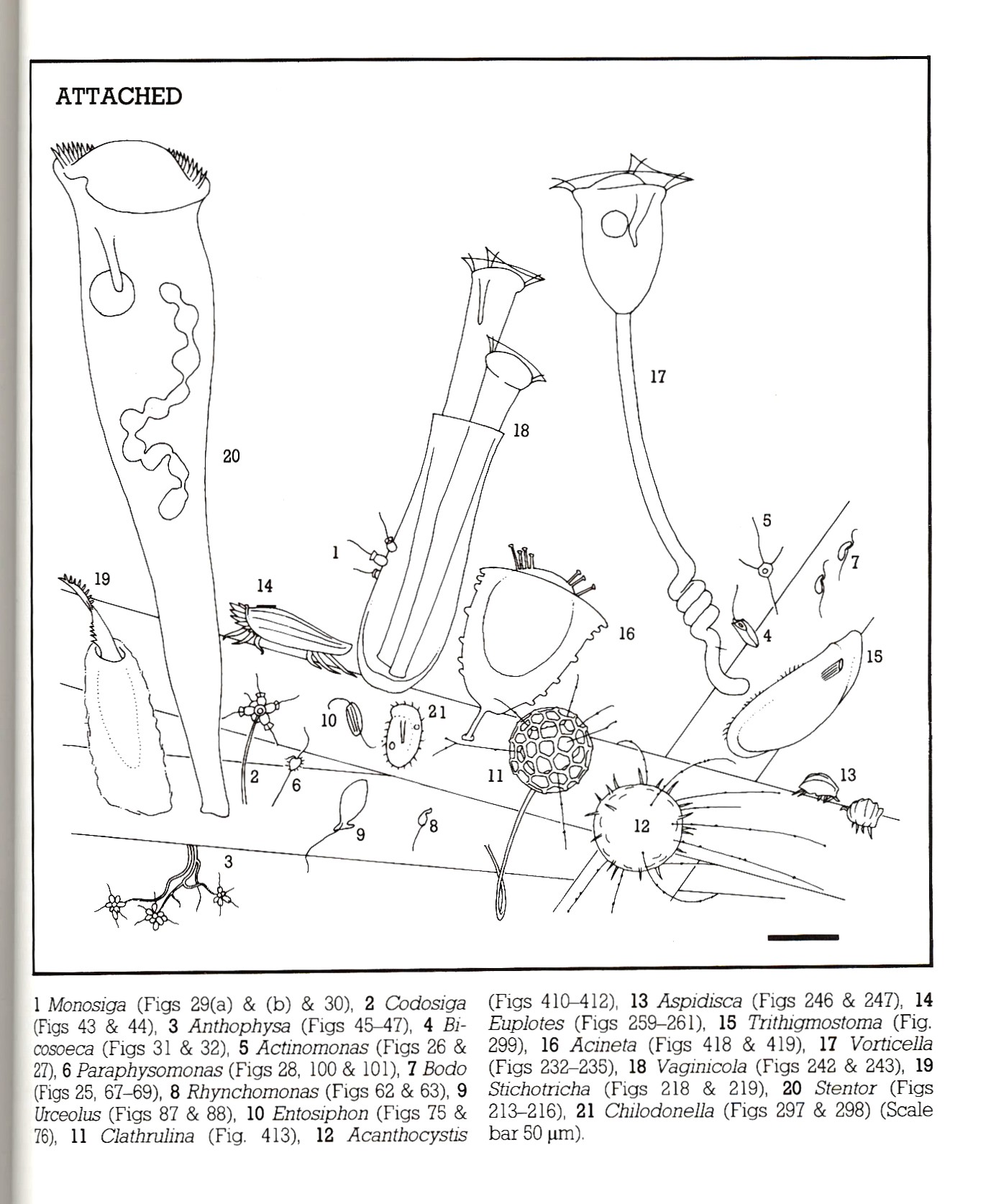 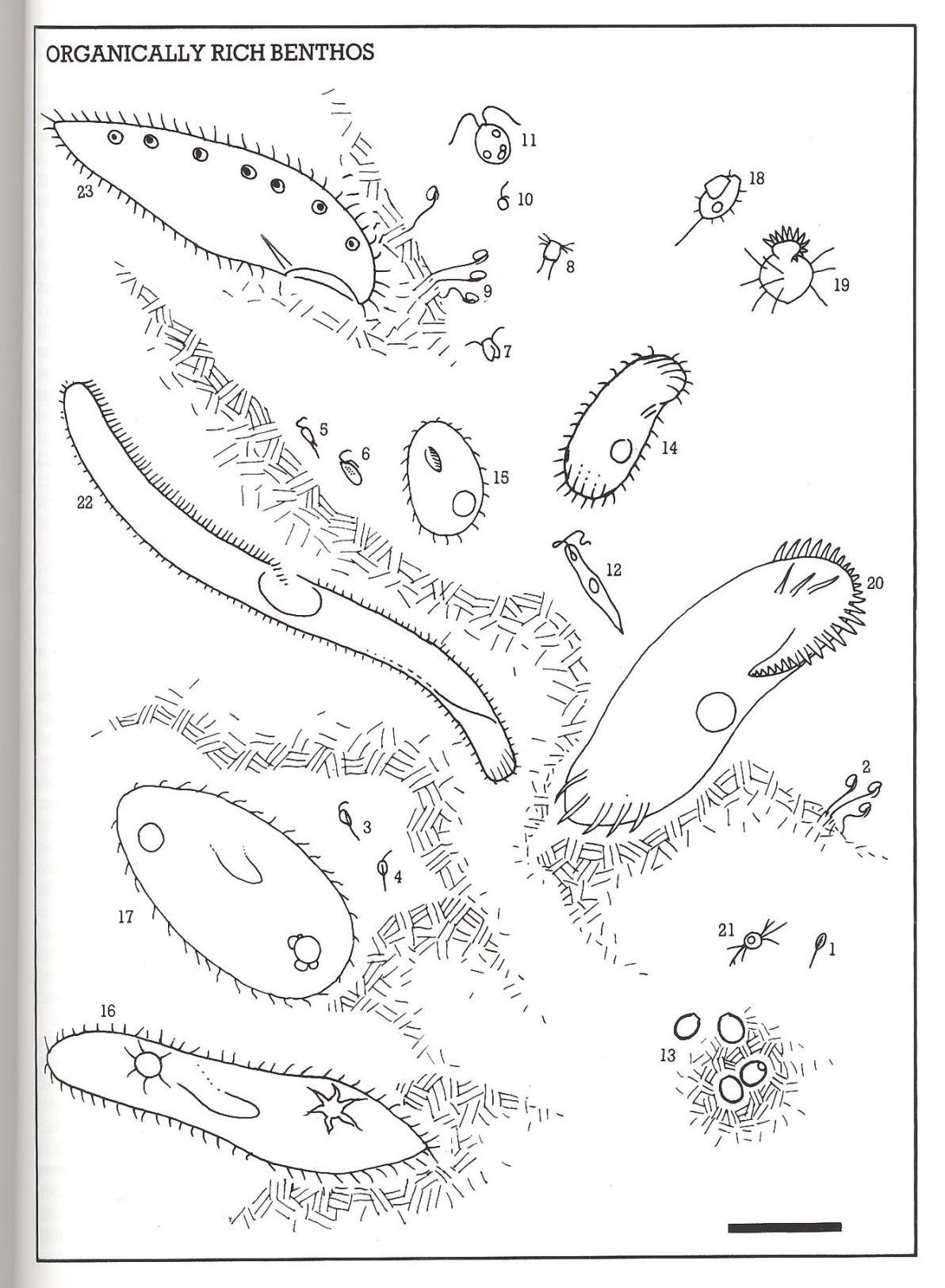 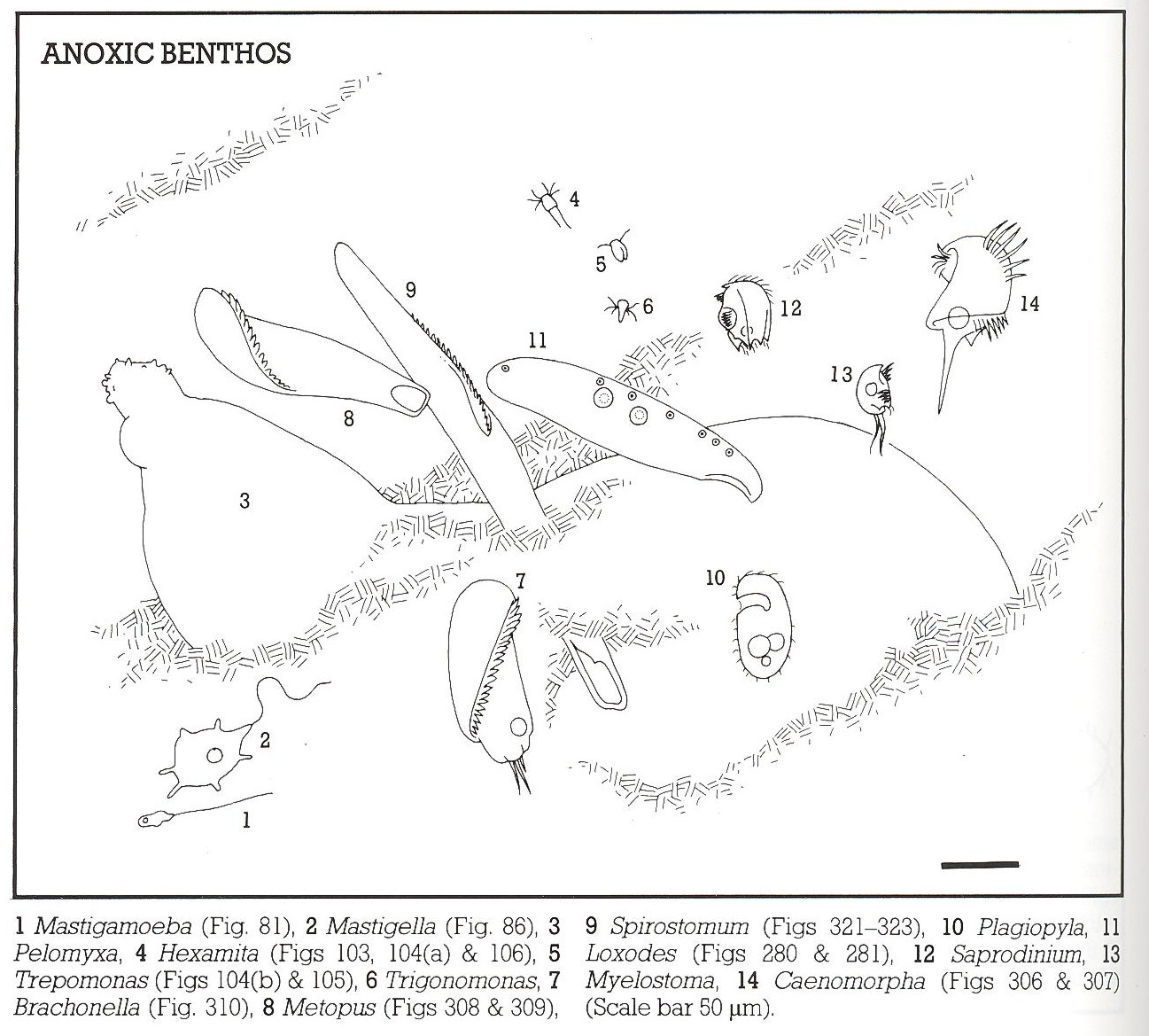 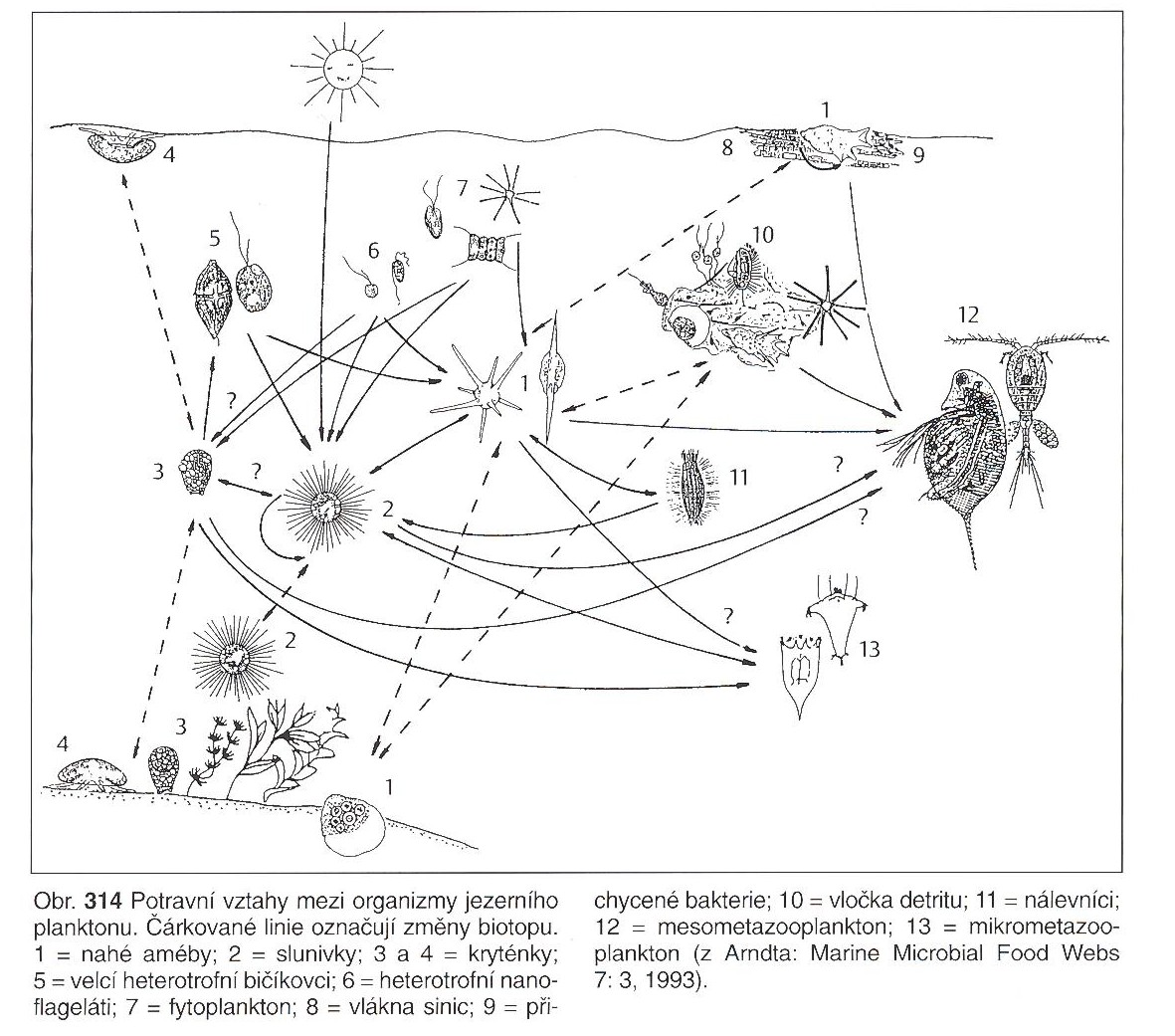 Řasy
oxygenní fotosyntéza – 50% kyslíku v atmosféře z fytoplanktonu (každý pátý nádech-O2- pochází z Prochlorococcus, oceány)
sladkovodní ekosystémy, moře, vlhká půda a skály, lišejníky
polutant eutrofizovaných toků

Streococcus – trpaslík mezi eukarya
 rod jednobuněčných kulovitých zelených řas , mořský plankton 
1994 ve Francii, nalezen byl na mnoha jiných místech v světovém oceánu
nejmenším známým volně žijícím eukaryotickým organismem - 0,8 µm
jaderný genom má 12,56 milionů párů bází a byl osekvenován v roce 2006
Ostreococcus tauri má 14 chromozomů, jeden chloroplast a několik mitochondrií
geny pro C4 fotosyntézu, typická pro vyšší rostliny
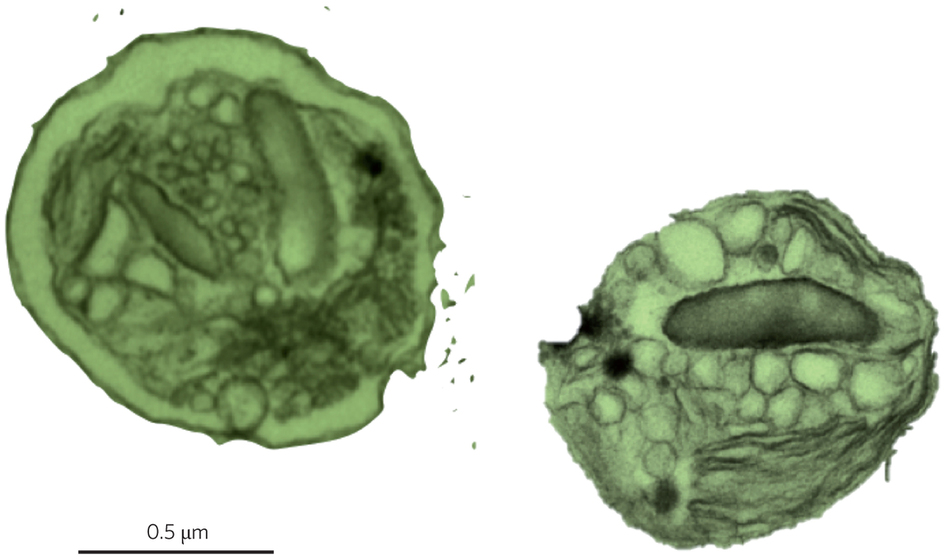 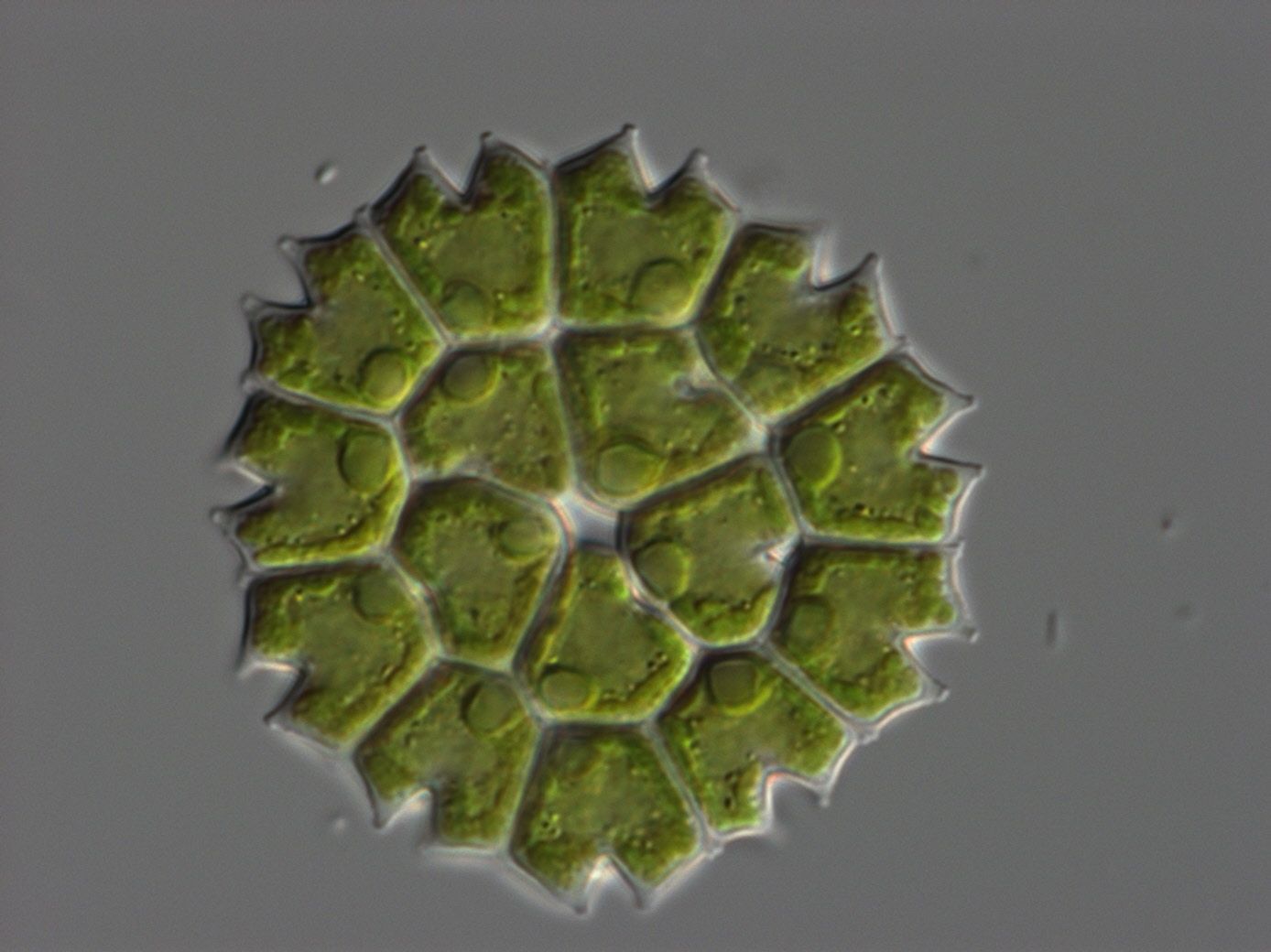 Rozsivky
schránka frustula - polymerizovaný oxid křemičitý, epithéka a hypothéka
schránku si buňka vytváří aktivním vychytáváním kyseliny křemičité z prostředí (rychlostí až 18 molekul za sekundu)
Během nepohlavního rozmnožování získá každá z dceřiných buněk jednu část mateřské frustuly a druhou, vždy tu menší, si dotvoří
v případě nedostatku křemíku v prostředí se nepohlavní rozmnožování zastavuje
20–25 % roční celkové primární produkce Země
spolu se sinicemi se asi podílely na vzniku kyslíkaté atmosféry na Zemi
schránky odumřelých rozsivek tvoří horninu diatomit (křemelinu), který se využívá se jako filtrační či sorpční materiál
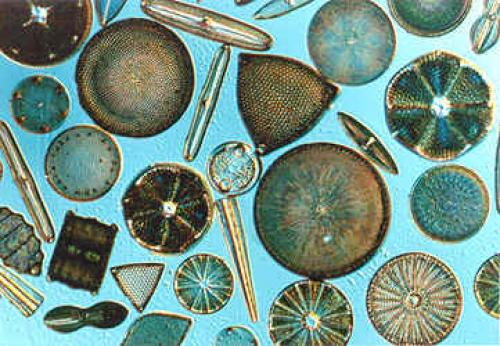 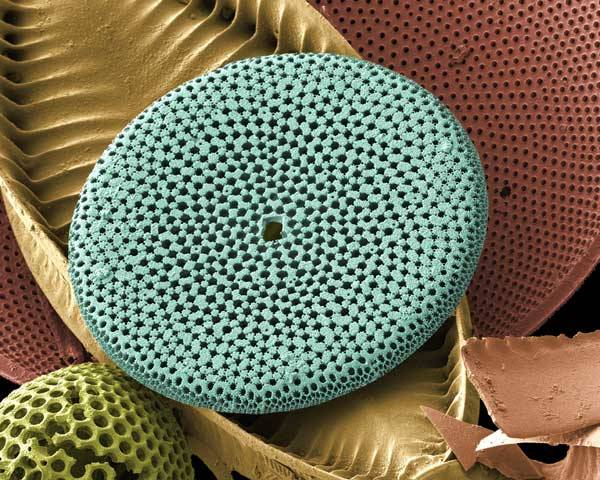 Houby

odhad – více než 1,5 mil druhů
heterotrofní, vláknité, chitin a glukan v buň. stěně
dekompozice, recyklace org. materiálu vč. ligninu a celulózy
koloběh prvků
ekonomické ztráty, poškození hospodářských plodin (plísně)
využití v potravinářství – sýry, tempeh
lékařství – penicilin…
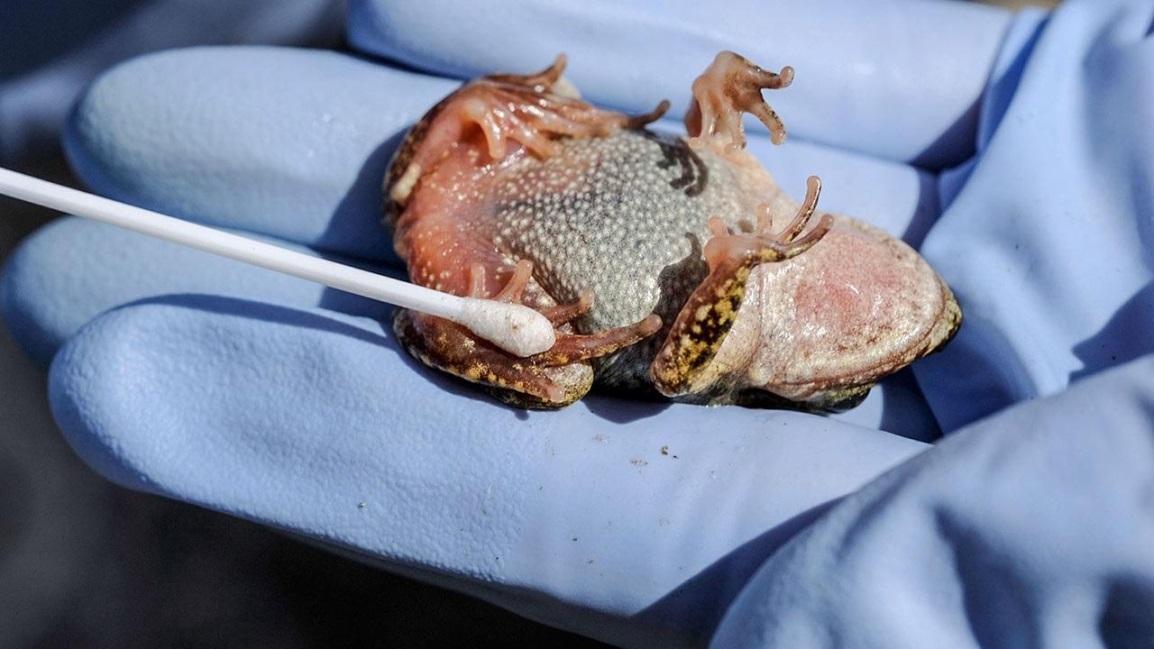 Chytridiomykóza je závažné onemocnění obojživelníků zapříčiněné chytridiomycetní houbou Batrachochytrium dendrobatidis. Zoosporangia napadají vrchní vrstvy pokožky a narušují její normální funkce. Nemoc byla poprvé detekována na konci 20. století. Její nedávné objevení, rychlost šíření a samotná letálnost dělá z chytridiomykózy globální hrozbu, která je dále podporována současnými změnami klimatu. Nákaza byla dosud zjištěna u více než 350 druhů obojživelníků na všech kontinentech kromě Antarktidy, přičemž nejméně 34 druhů obojživelníků kvůli této nemoci vyhynulo
Struktura typické houbové buňky
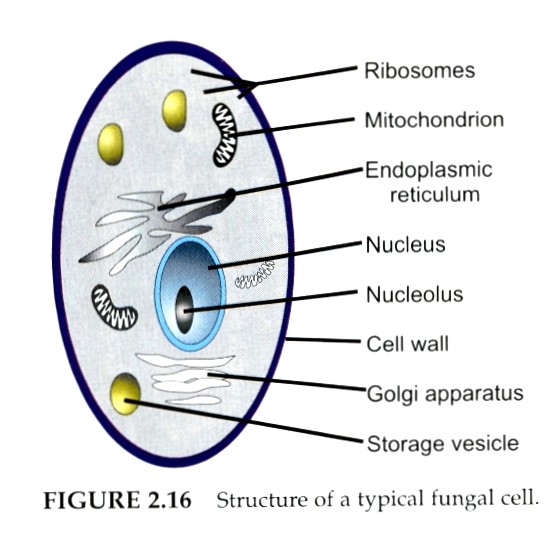 Struktura buněčné stěny hub
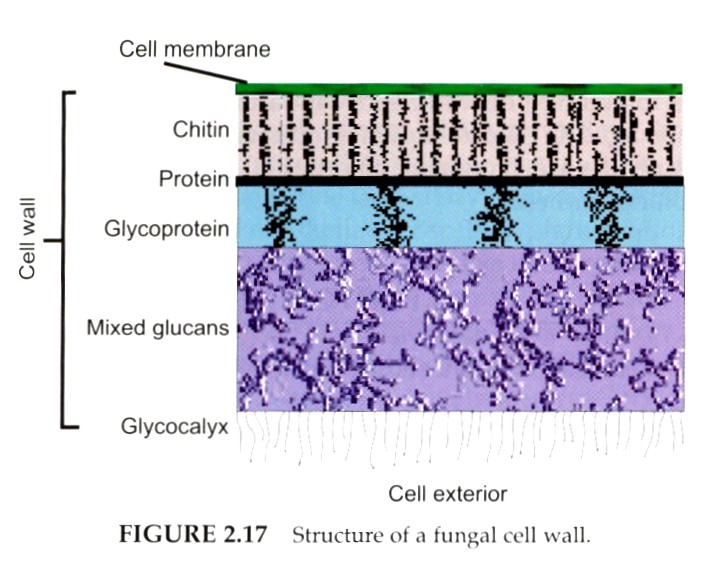 Chitin = polymer derivátu glukózy, N-acetylglucosaminu.
Strukturální typy hyf, které se navzájem proplétají a vytváří mycelium
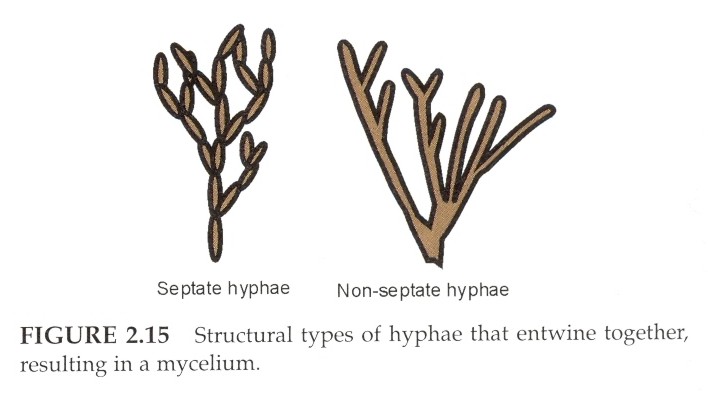 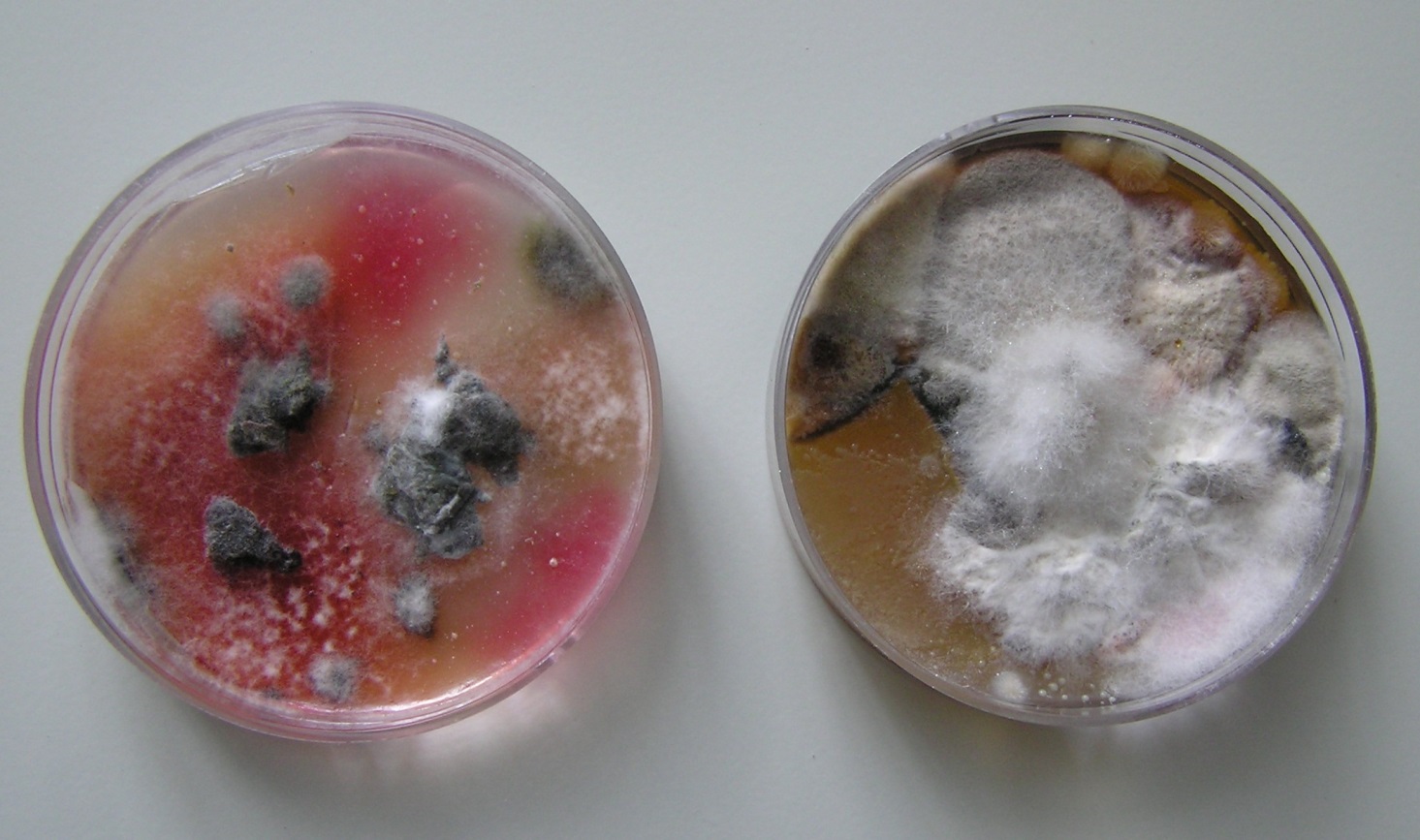 Micromycety
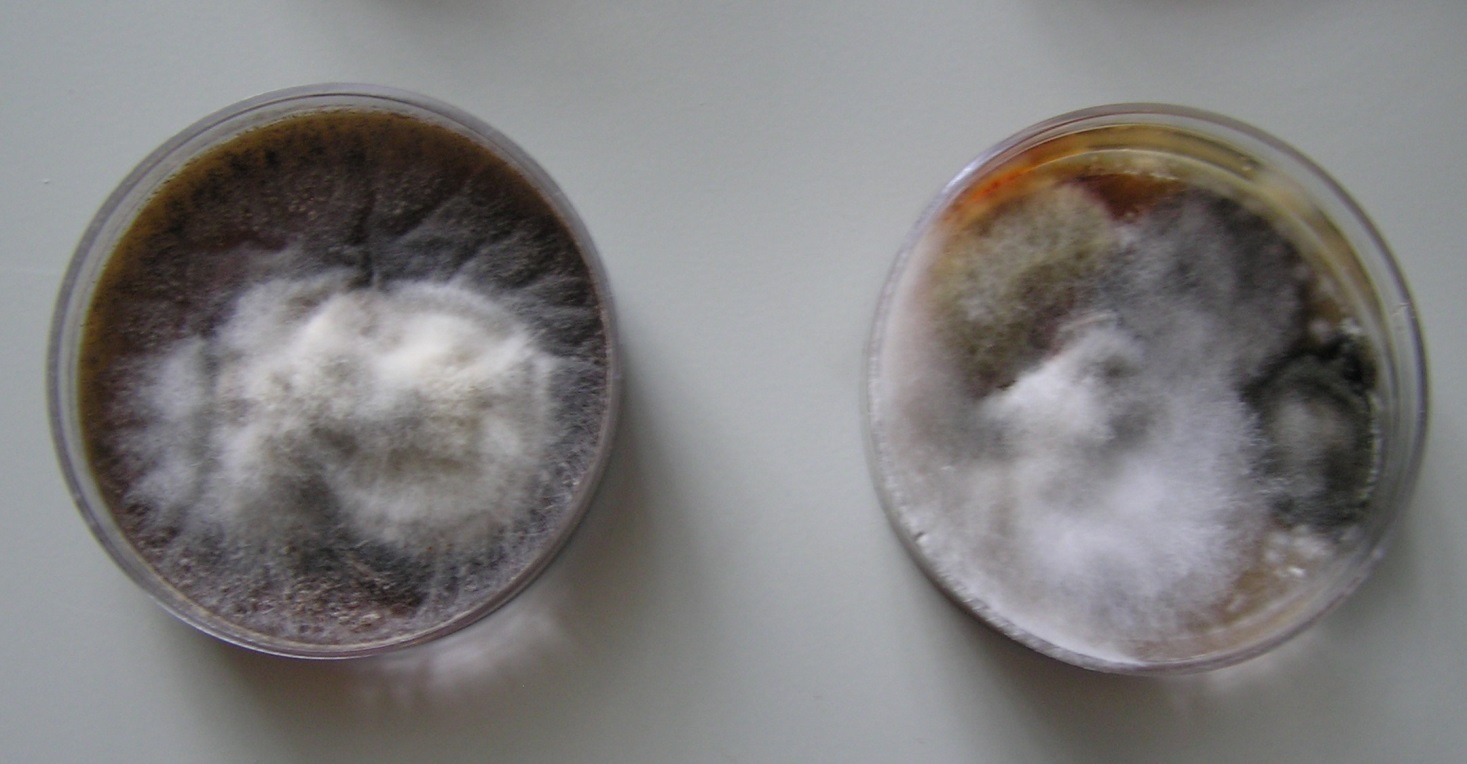 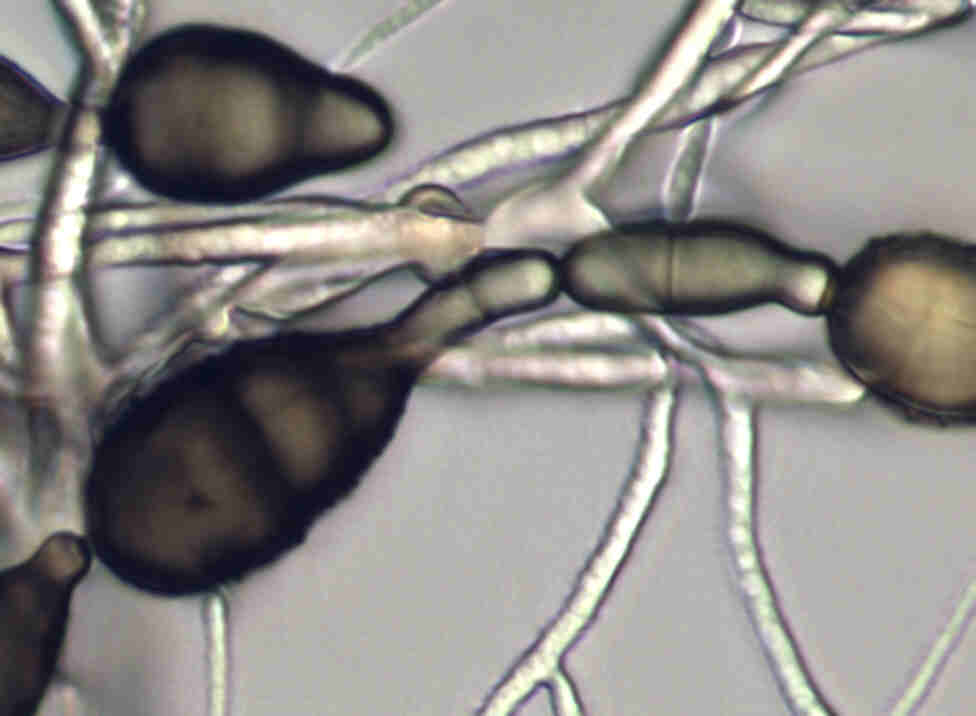 Konidiofory s konidiemi
Alternaria sp.
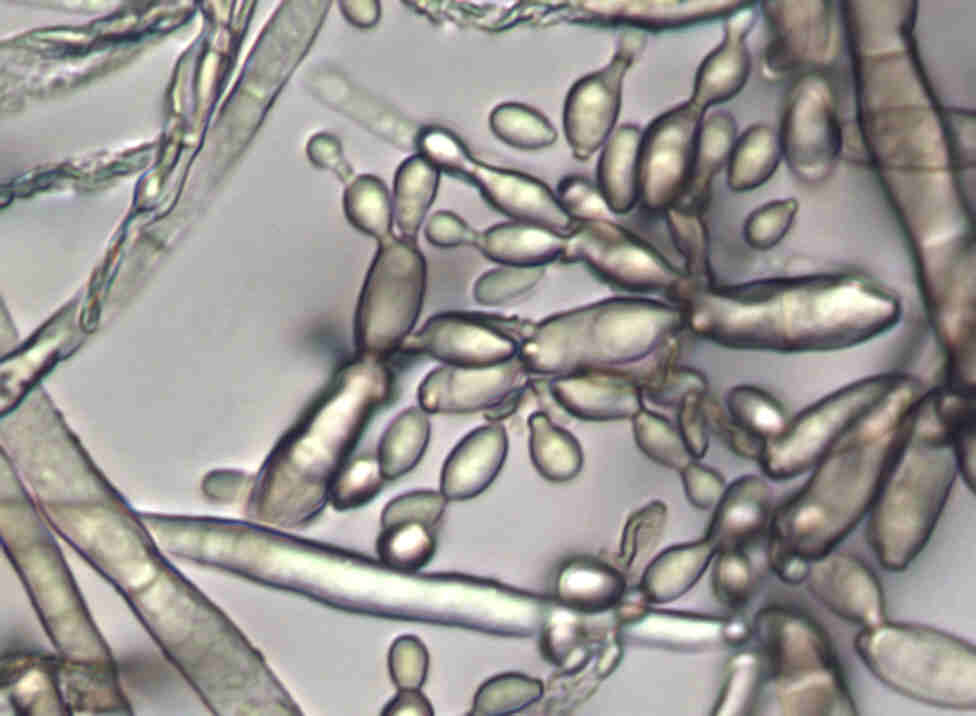 Cladosporium sp.
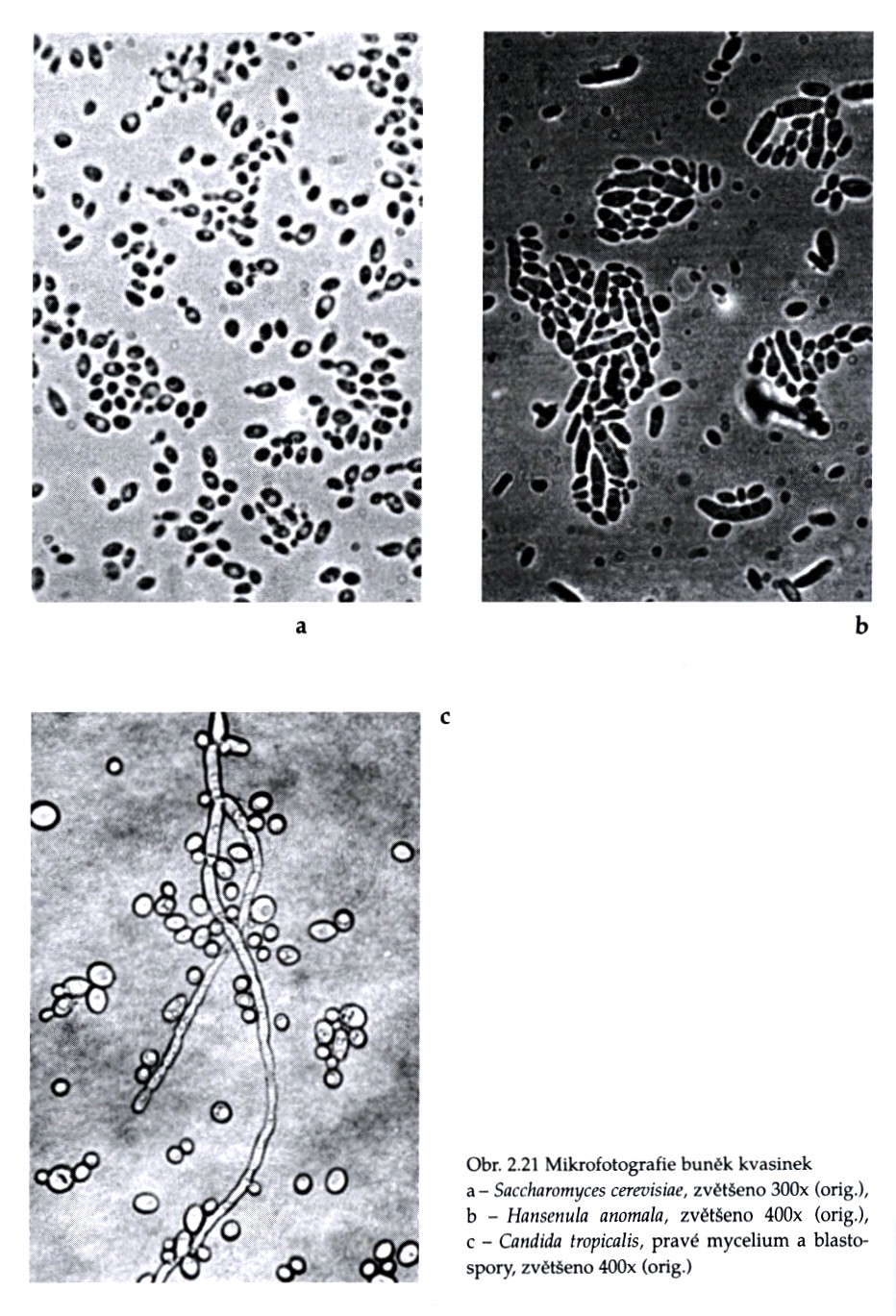 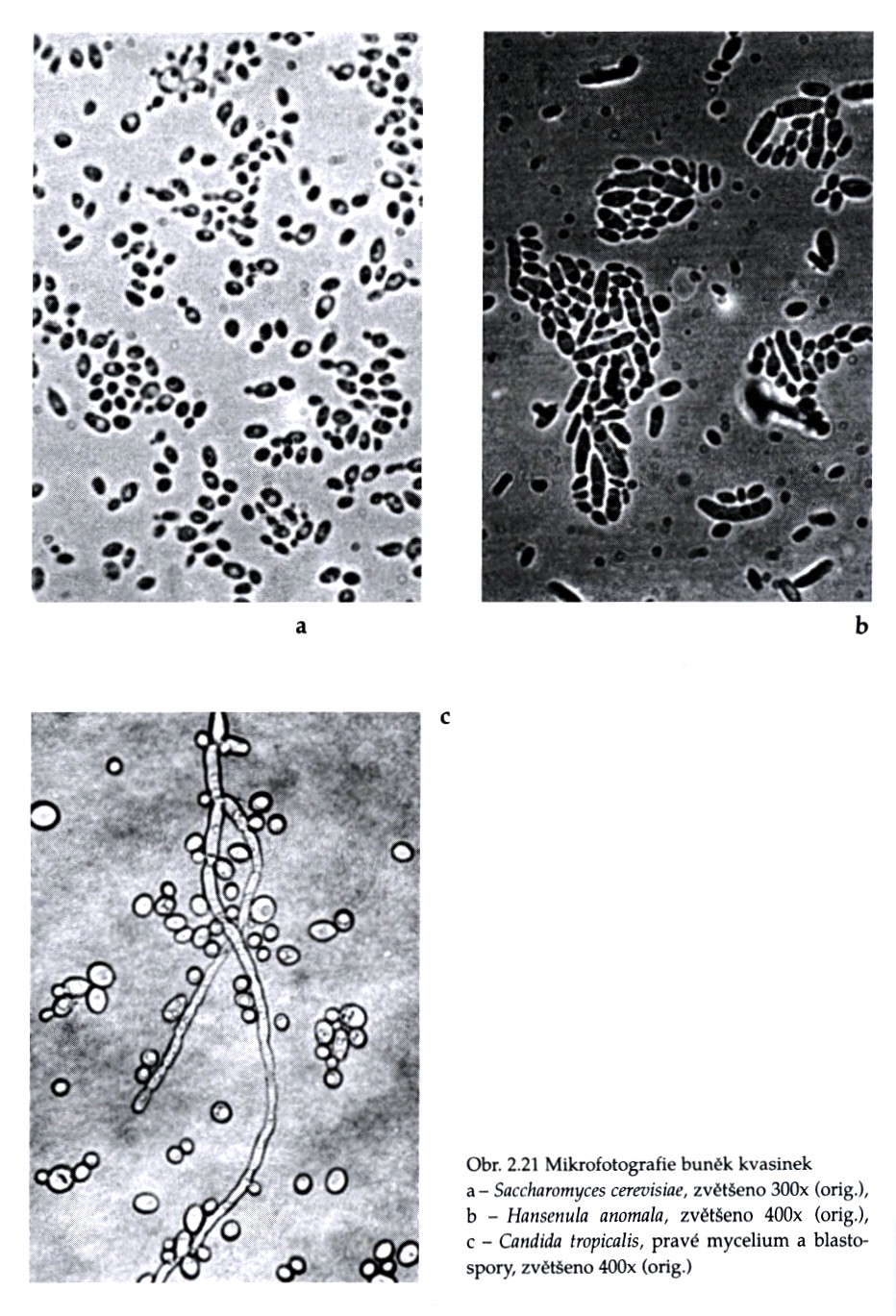 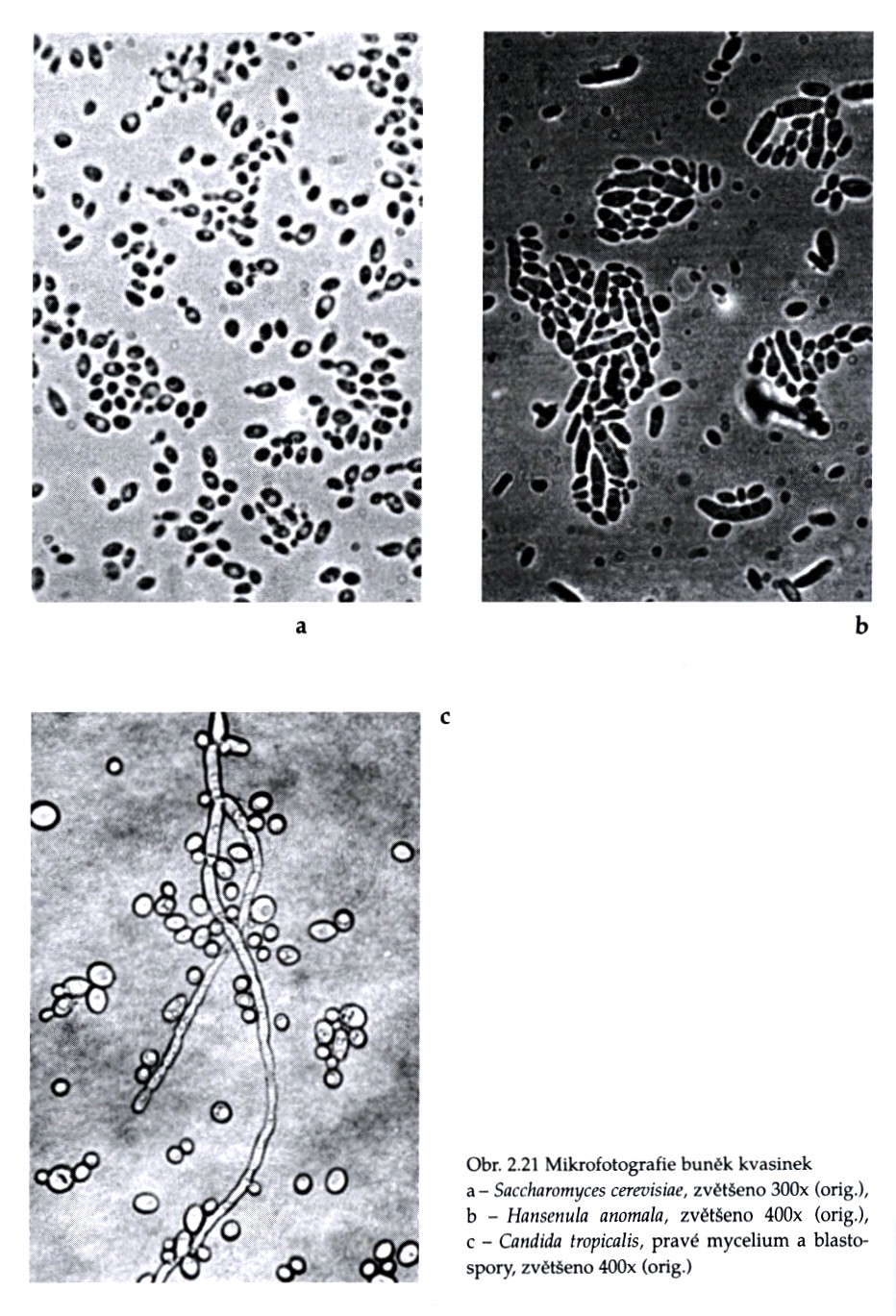 a
b
c
Kvasinky: (a) Saccharomyces cerevisiae (300x enlargement); (b) Hansenula anomala (400 x), and (c) Candida tropicalis (400x)
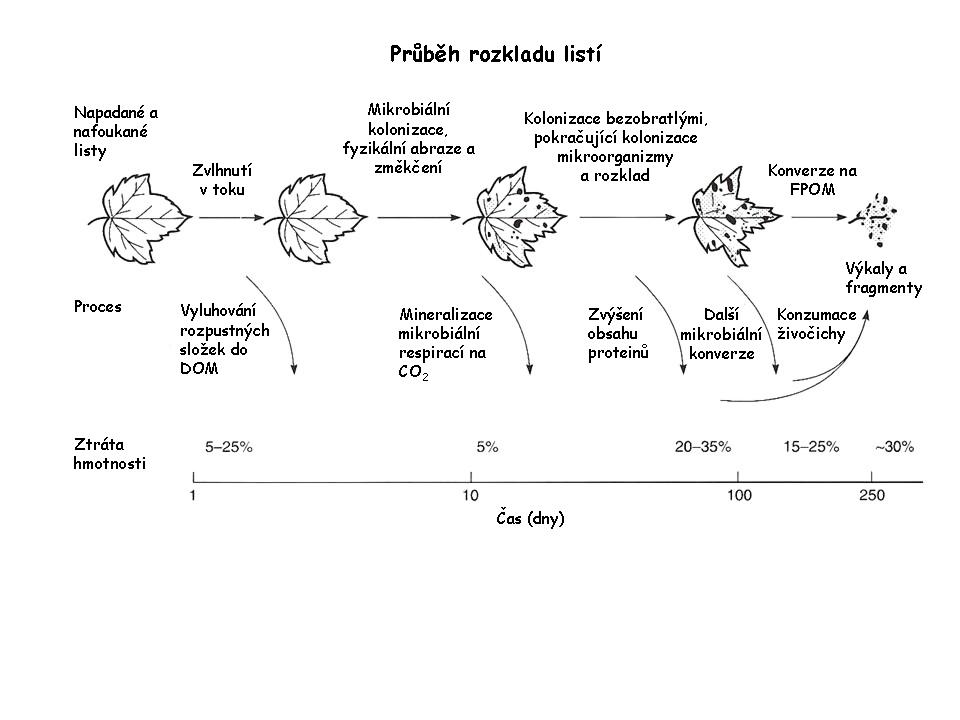 Schema mikrobiální kolonizace a středně rychlého rozkladu listí v temperátním toku. Během mikrobiální kolonizace hrají významnou roli mikroskopické houby, které kolonizují listy jako první. Detaily osudu materiálu konvertovaného do jemně partikulované organické hmoty (FPOM) nejsou dosud známé. Vyluhovaná rozpuštěná organická hmota (DOM) je pravděpodobně rychle zachycena mikrobiálním příjmem ve vrstvě sedimentu (podle Allan 1995).
VIRY
nebuněčné organismy a svou stavbou se od buněk dramaticky liší
tzv. virovou částicí, která je složena především z bílkovin a nukleových kyselin
nerostou, nedělí se a ani nejsou schopné vyrábět (bez cizí pomoci) energii či vytvářet vlastní bílkoviny

genetickou informaci ve formě DNA nebo RNA - uloženy v kapsidě
 složitější mohou navíc na povrchu obsahovat obalovou membránu pocházející z napadené buňky
V kapsidě mnohých virů mohou také být různé enzymy 
diverzita virů neznámá, přes 3700 druhů virů, spoustu neznámých virů, jen savci hostí statisíce druhů virů
viry hrají důležitou roli v přírodních systémech
bakteriofágy, cyanofágy ,virofágy
moře - v 200L vody několik tisíc virálních genotypů, 1 kg sedimentu miliony virálních genotypů…
mortalita způsobená viry vede k uvolnění velkého množství nutrientů z mrtvých těl do prostředí
můžou měnit druhové a strukturu společenstev
menší než buňky 0.02-0.2 um, ale existují výjimky - Pithovirus  1,5 um
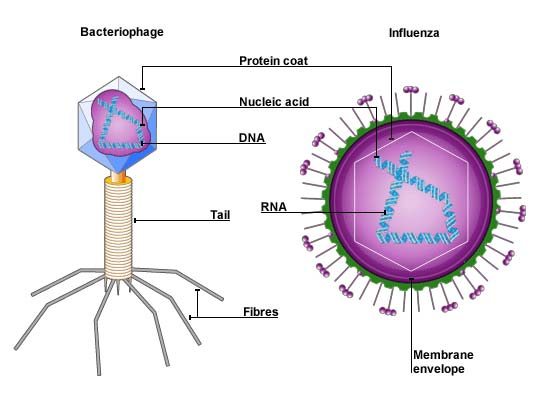 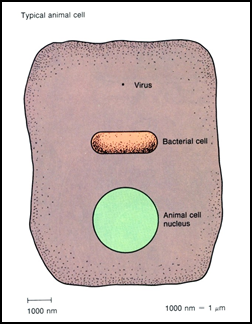 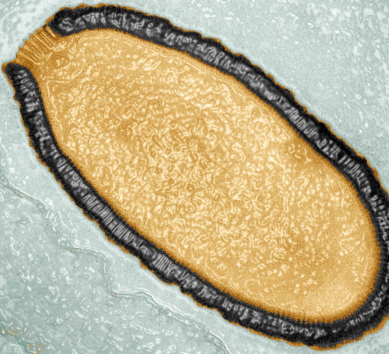 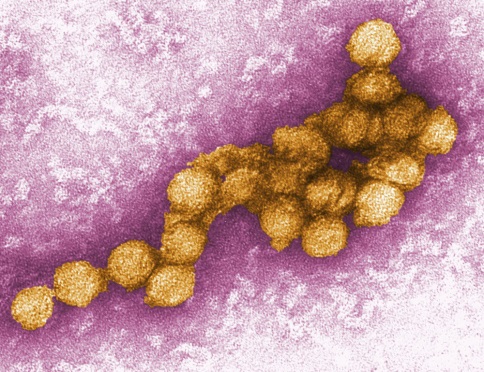 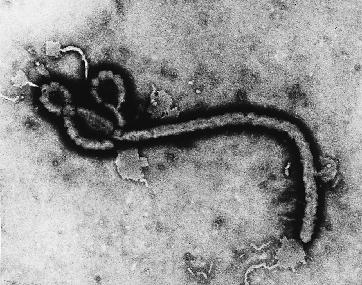 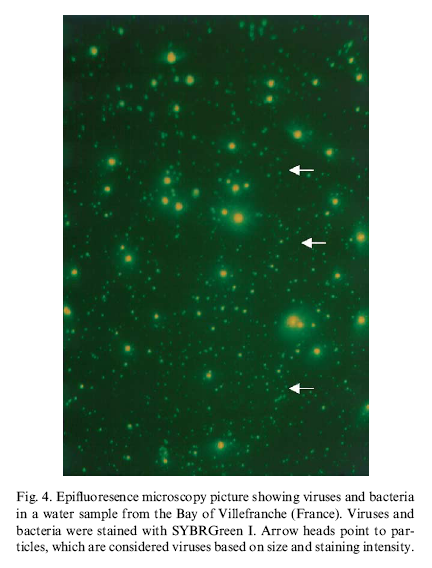 © Weinbauer 2004
Jak viry žijí ?

Infikují buňky: baktérie, archea, eukaryota
Využívají buňku (jejího metabolismu) k vytvoření dalších virů
Zničí buňku-lyzují ji a uvolňují do prostředí (vody) mnoho dalších virů
Virulentní viry: pouze lytický cyklus !!!
Lysogenní fáze:

Některé viry (temperate viruses) mají lysogenní fázi 
= integrace virového genomu do bakteriálního genomu
Bakteriální chromozóm
profág
Profág se replikuje s bakteriální DNA; je chráněn proti jiným virům
Lytická fáze
Lysogenní fáze
Jaký je vliv virů na mikroby ? 

První krok: jaká část bakteriální mortality je způsobená virální lýzí ? 

Mnoho metod…..
	a) procento viditelně infikovaných buněk (percent of visibly infected cells) upravených vzhledem k neviditelně infikovaných (corrected for those not visible)
	Viditelně infikovaných = 0.8-4 %
	Aktuálně infikovaných = 8-40%  frakce baktérií usmrcených viry
Fág
Jeden z mnoha fágů
Další metody jsou založené na měření virové produkce.. 

Počet baktérií usmrcených viry = Virová produkce/ burst size

Burst size: počet virů produkovaných z lyzovaného hostitele. Obvyklý předpoklad = 50.
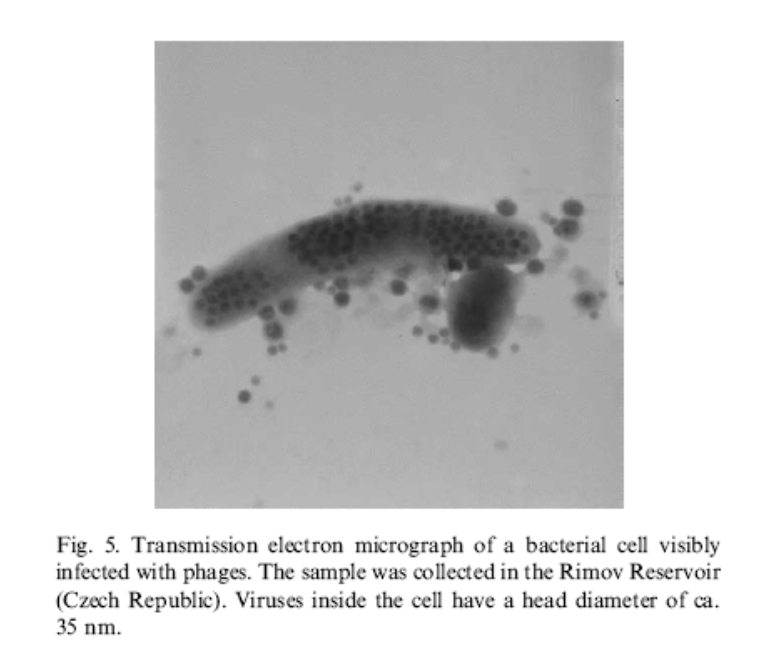 Jaká je tedy bakteriální mortalita způsobená viry? 

Značně kolísá: 0-100%

Pouze jedno přímé srovnání… 

Nejlepší odhad: 40%, založeno na přímém srovnání virů a žraní prvoky (Fuhrman and Noble 1995)
Dosahuje téměř 100% v anoxických vodách. Proč ?
Jenom málo protistů (eukaryot) může žít bez kyslíku
Děkuji za pozornost
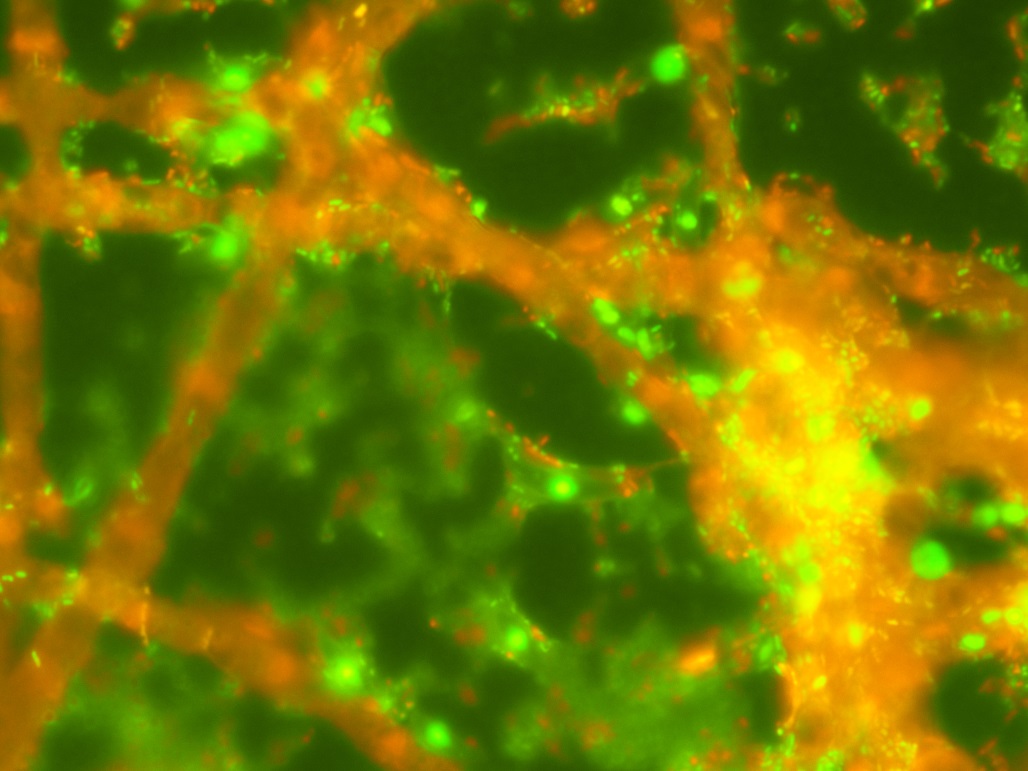 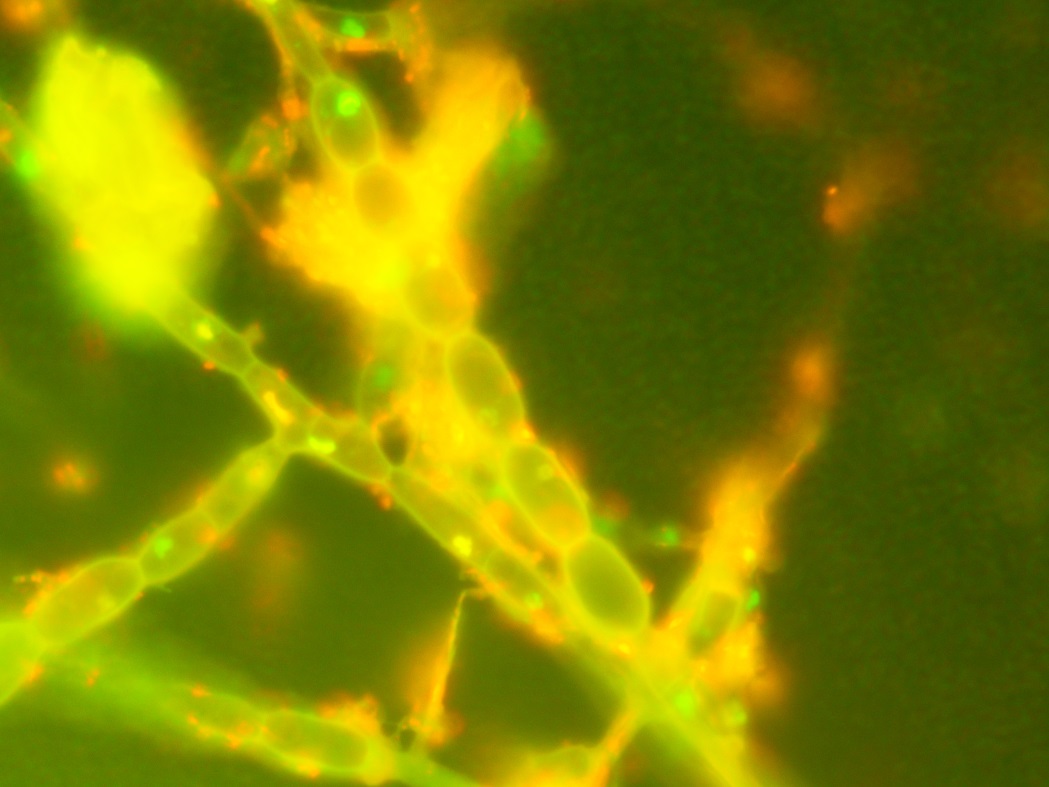 Vlákna houby Cylindrocarpon v minerálce 